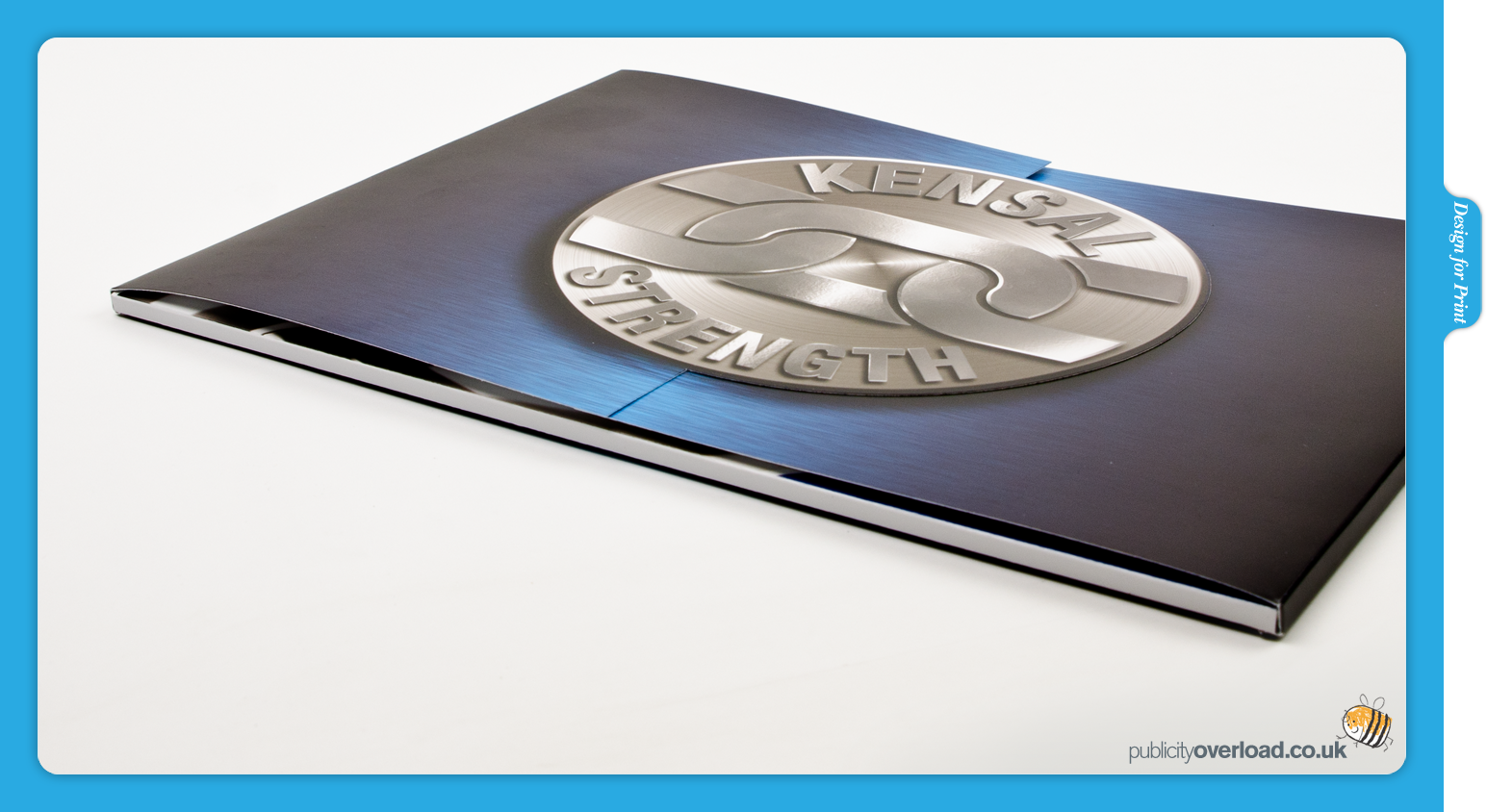 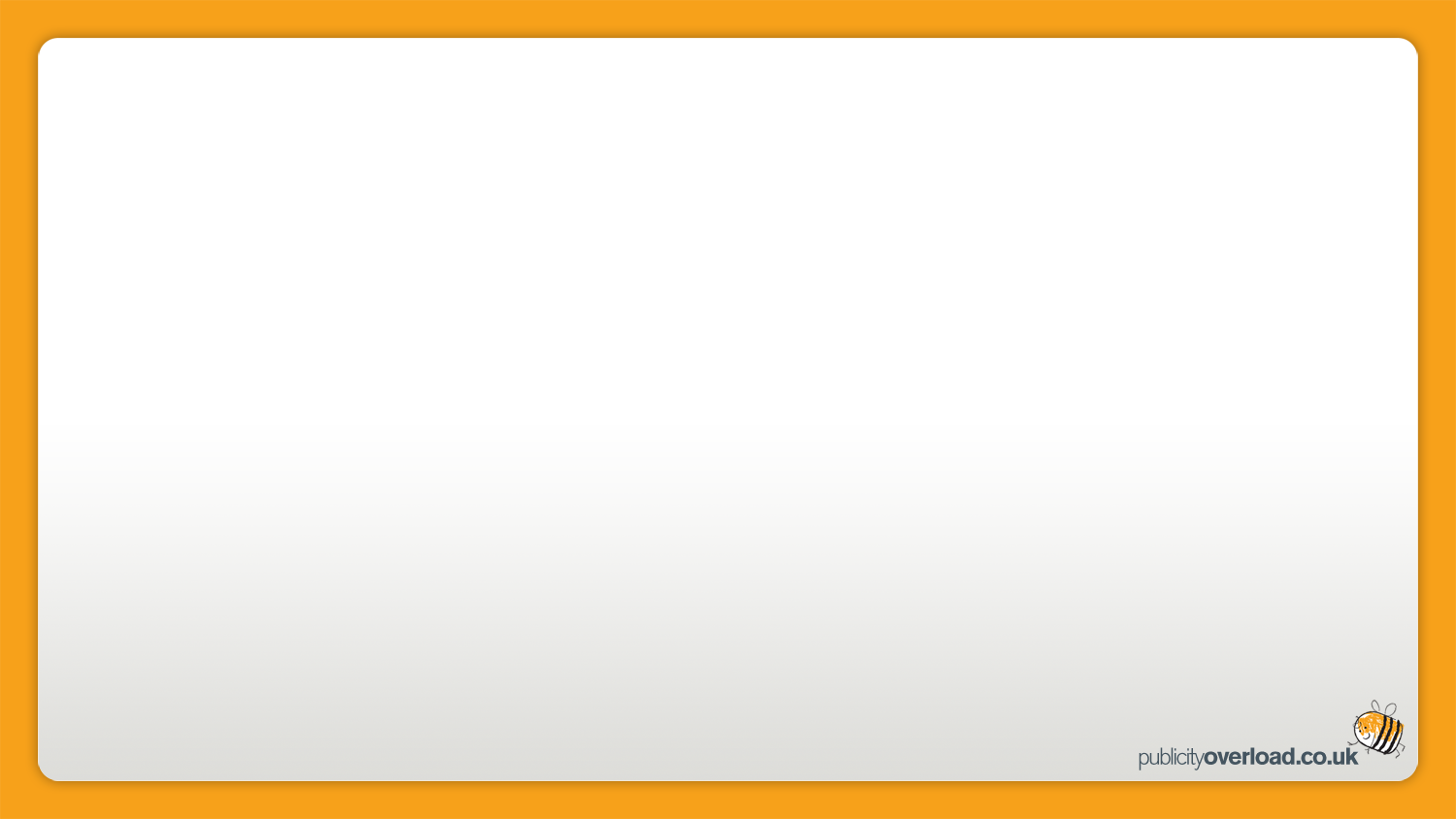 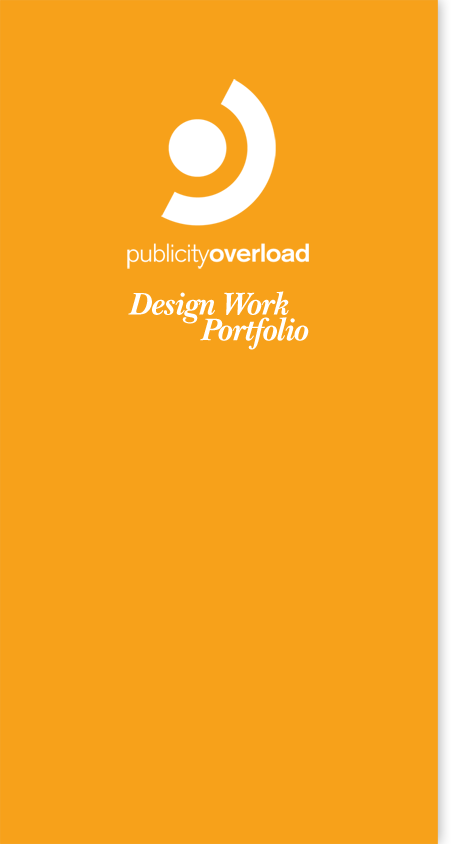 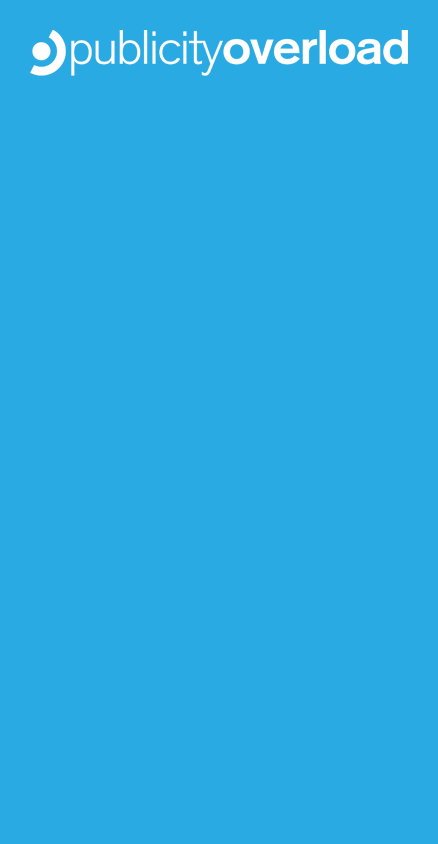 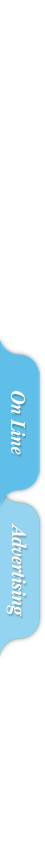 Design for Print

Corporate folder design for food 
and beverage handling systems manufacturer
Welcome to our portfolio

Here are just a few examples of our recent work for you to view
Lorem ipsum dolor sit amet, consectetur adipiscing elit. Cras sem ipsum, congue a tempus eu, pretium at est. Donec imperdiet vestibulum hendrerit. Mauris nec ligula enim. Pellentesque habitant morbi tristique senectus et netus et malesuada fames ac turpis egestas.
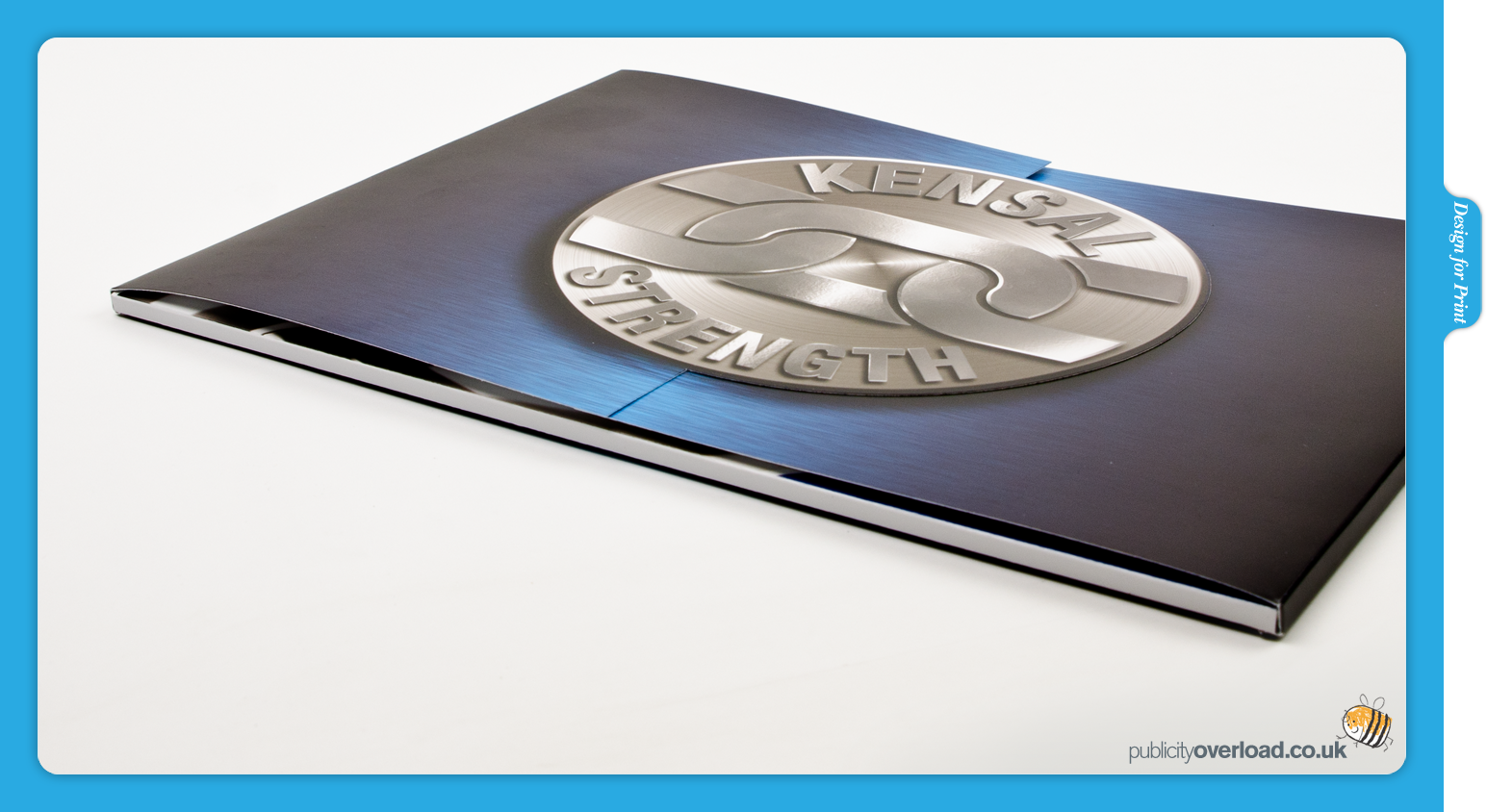 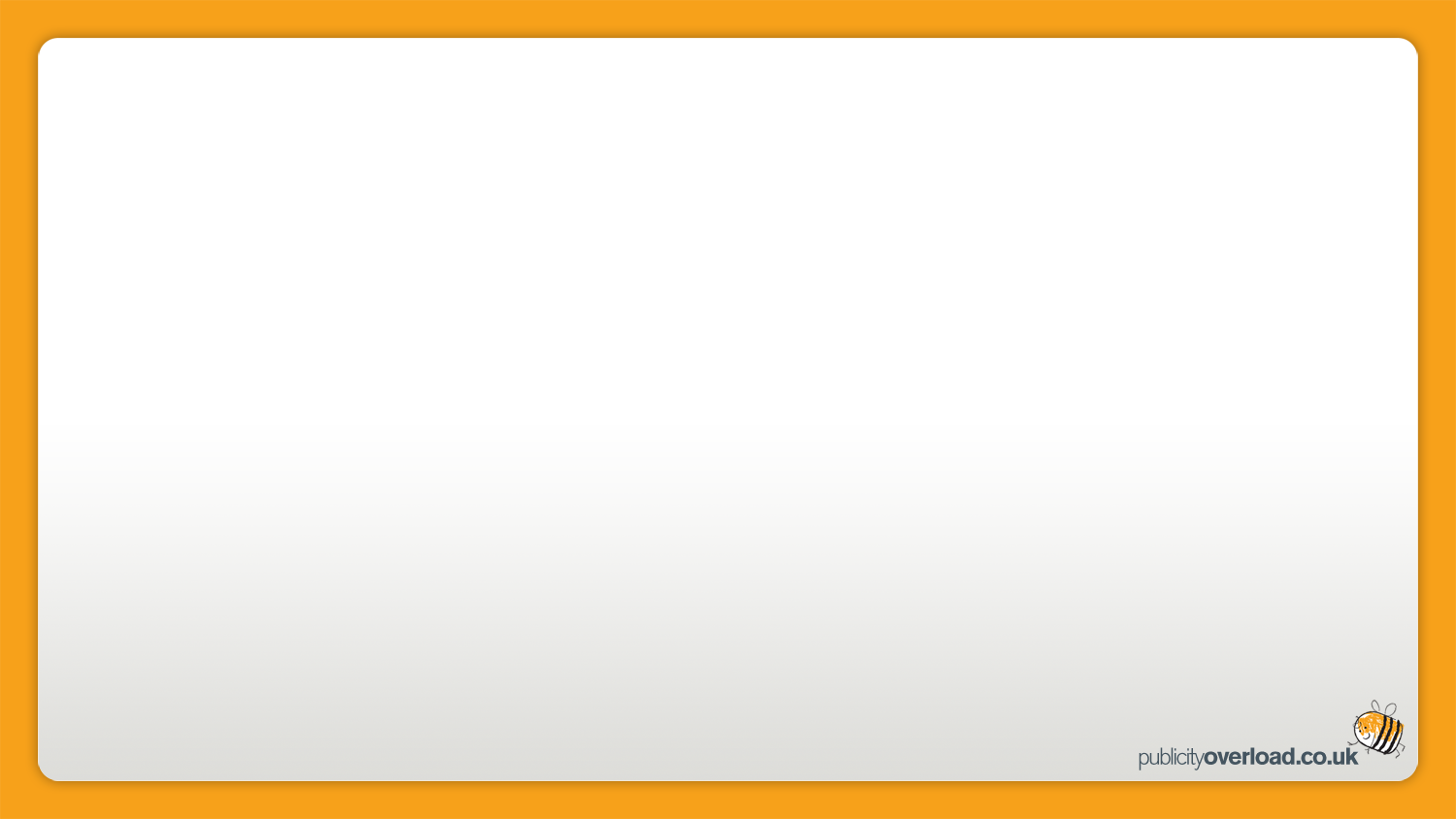 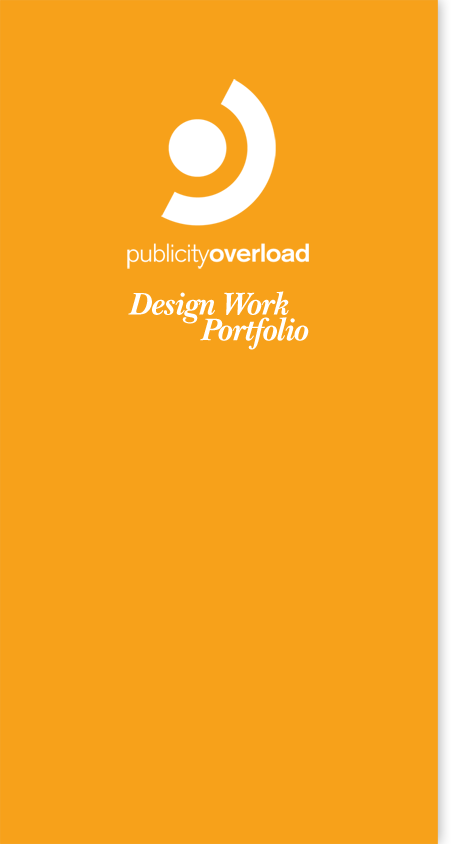 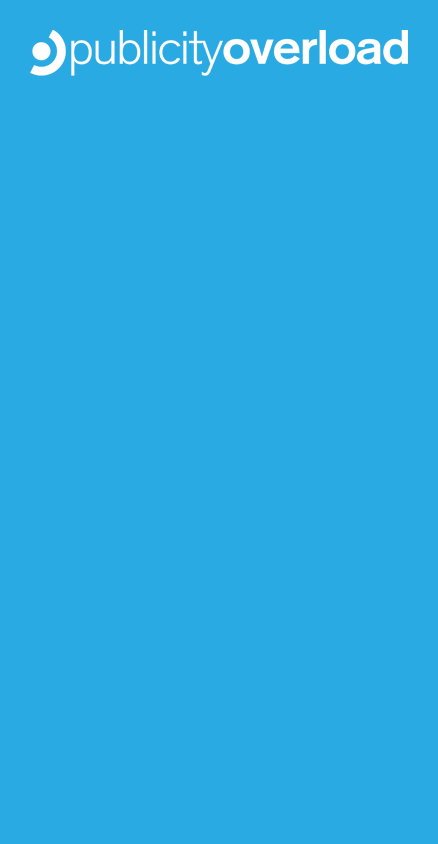 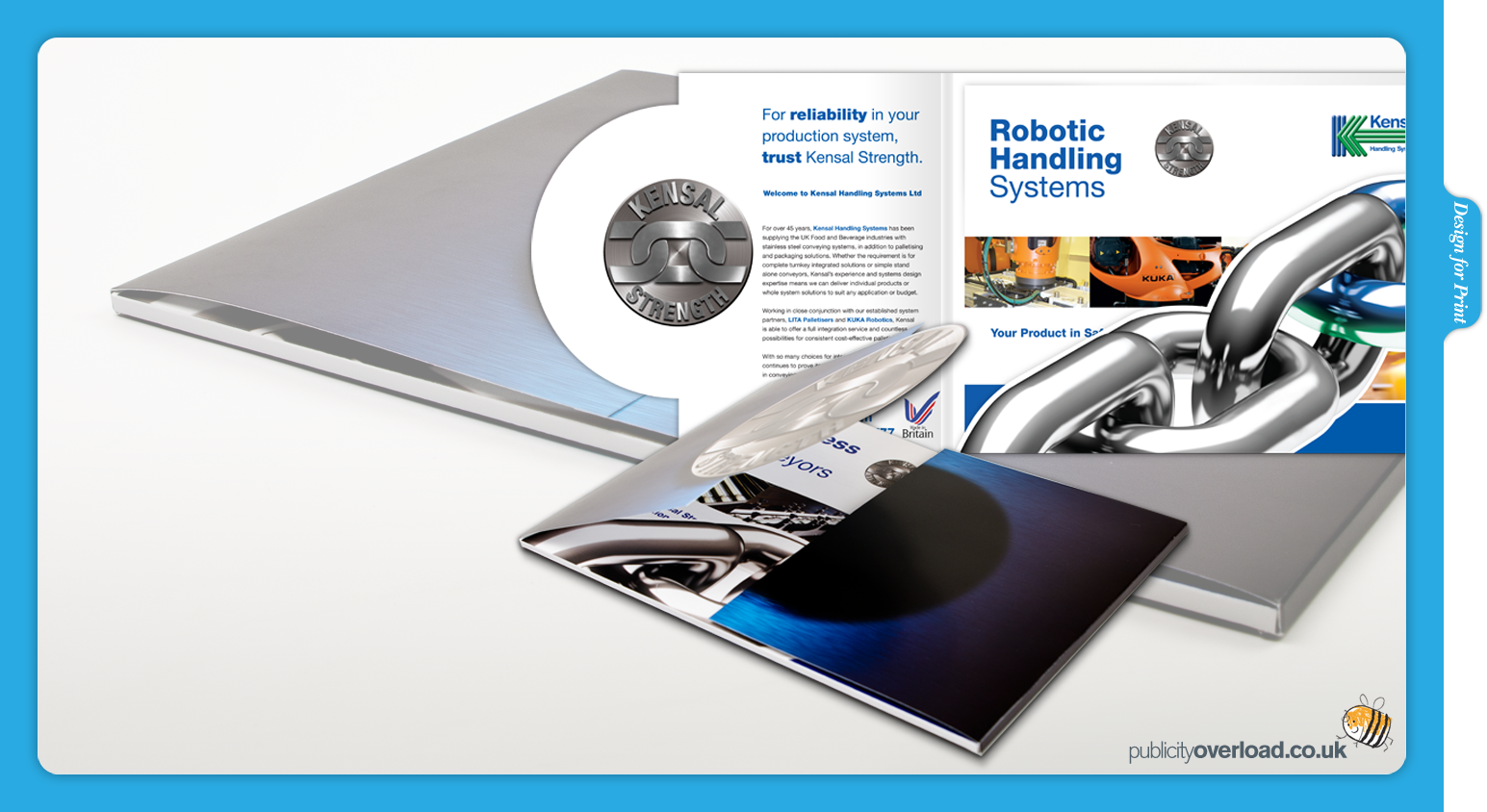 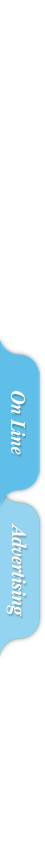 Design for Print

Internal view shows bespoke cutter and fold details, along with accompanying data sheets
Welcome to our portfolio

Here are just a few examples of our recent work for you to view
Lorem ipsum dolor sit amet, consectetur adipiscing elit. Cras sem ipsum, congue a tempus eu, pretium at est. Donec imperdiet vestibulum hendrerit. Mauris nec ligula enim. Pellentesque habitant morbi tristique senectus et netus et malesuada fames ac turpis egestas.
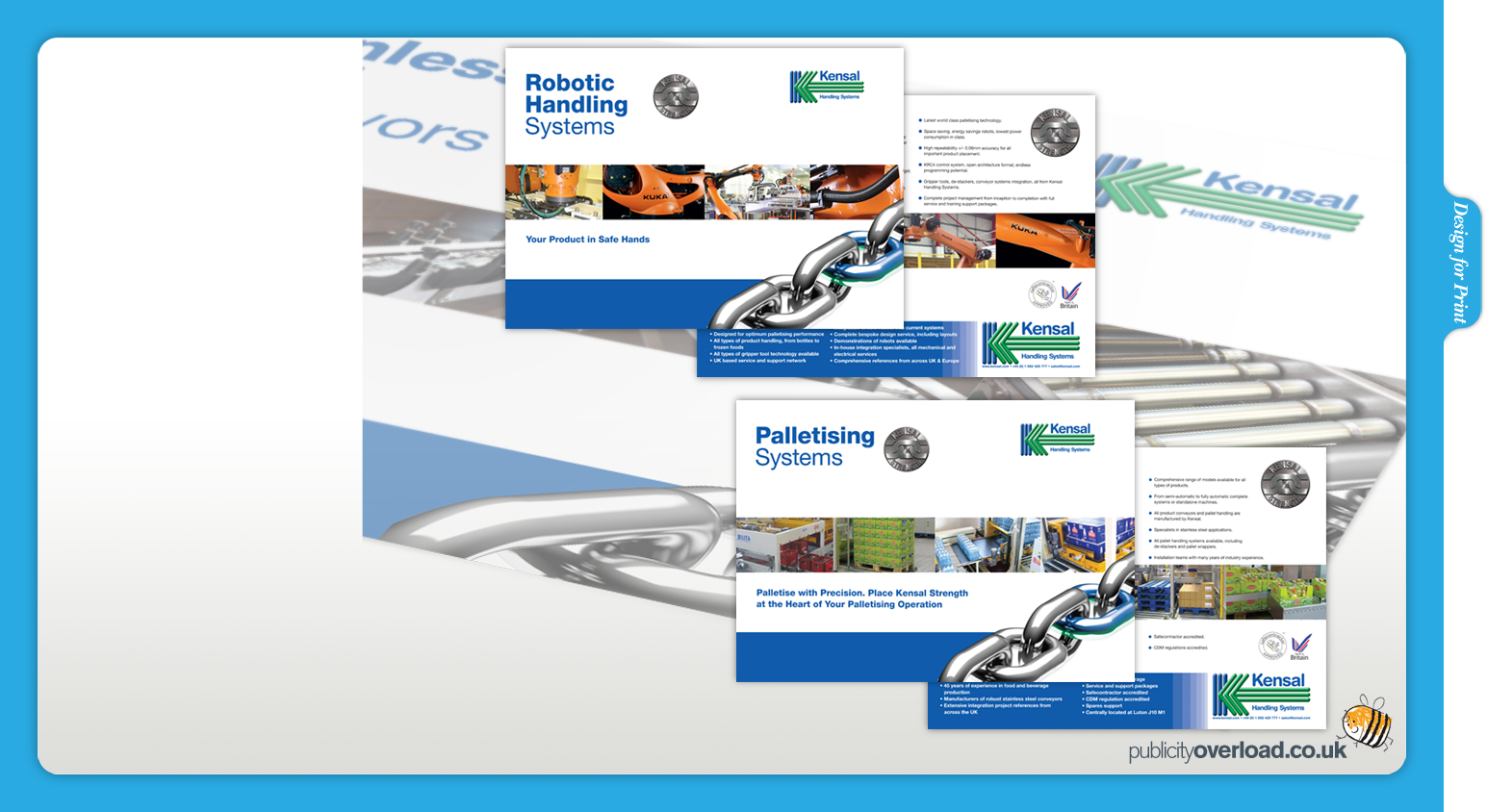 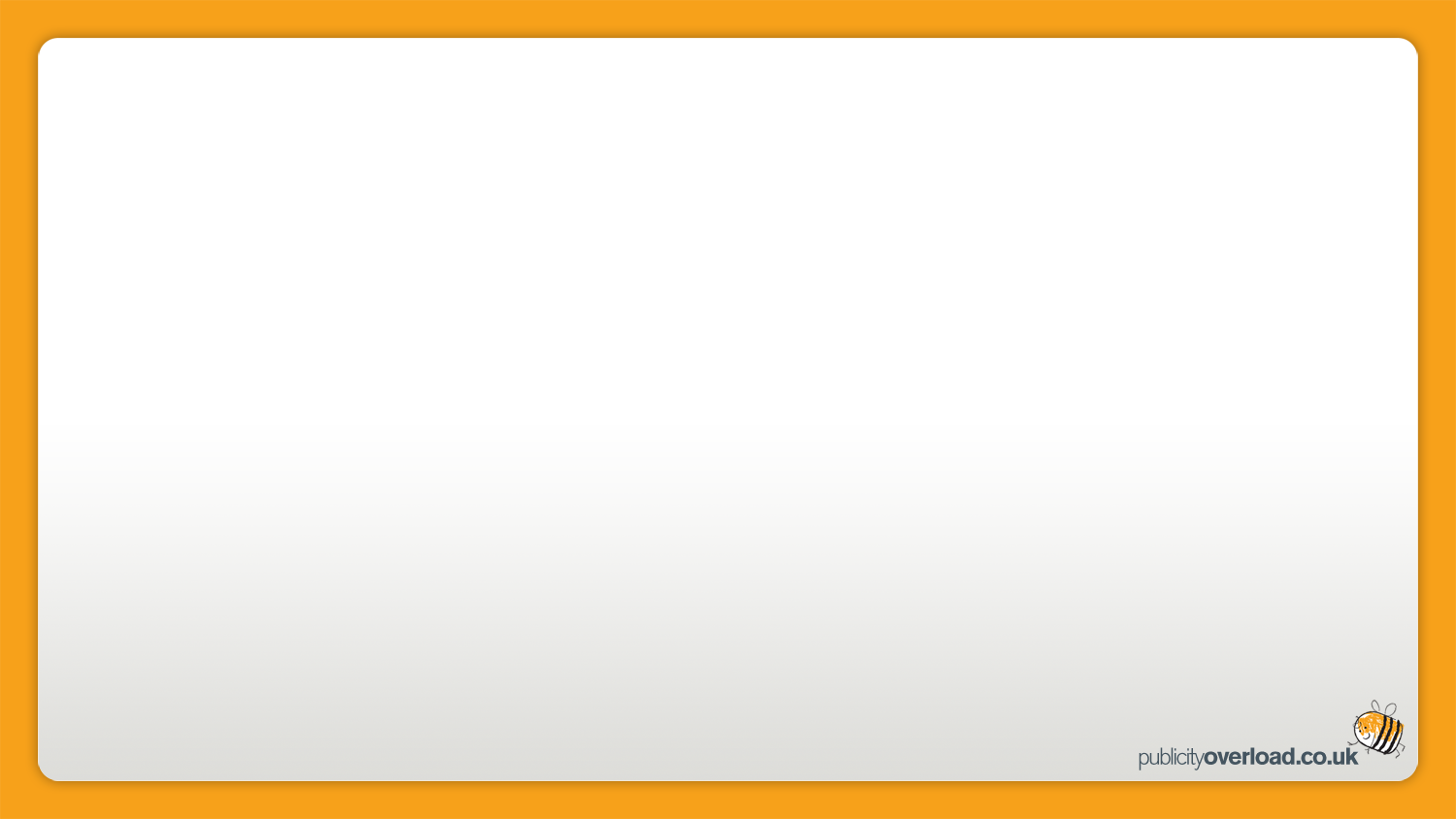 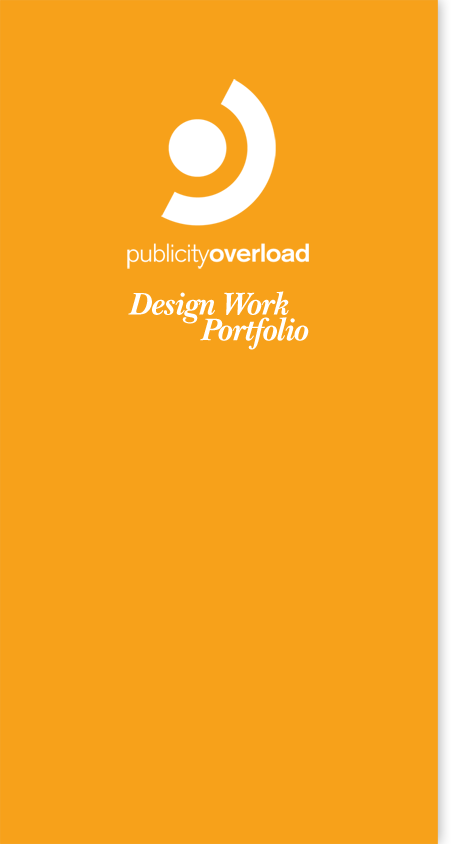 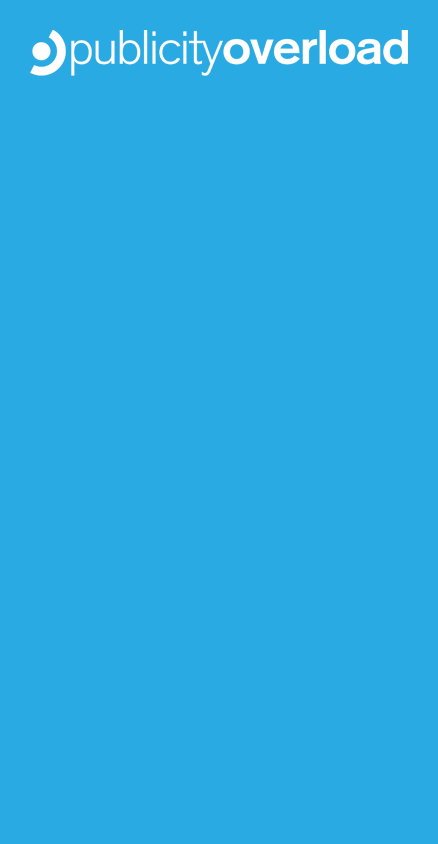 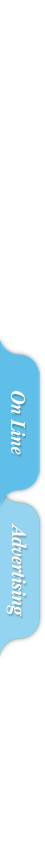 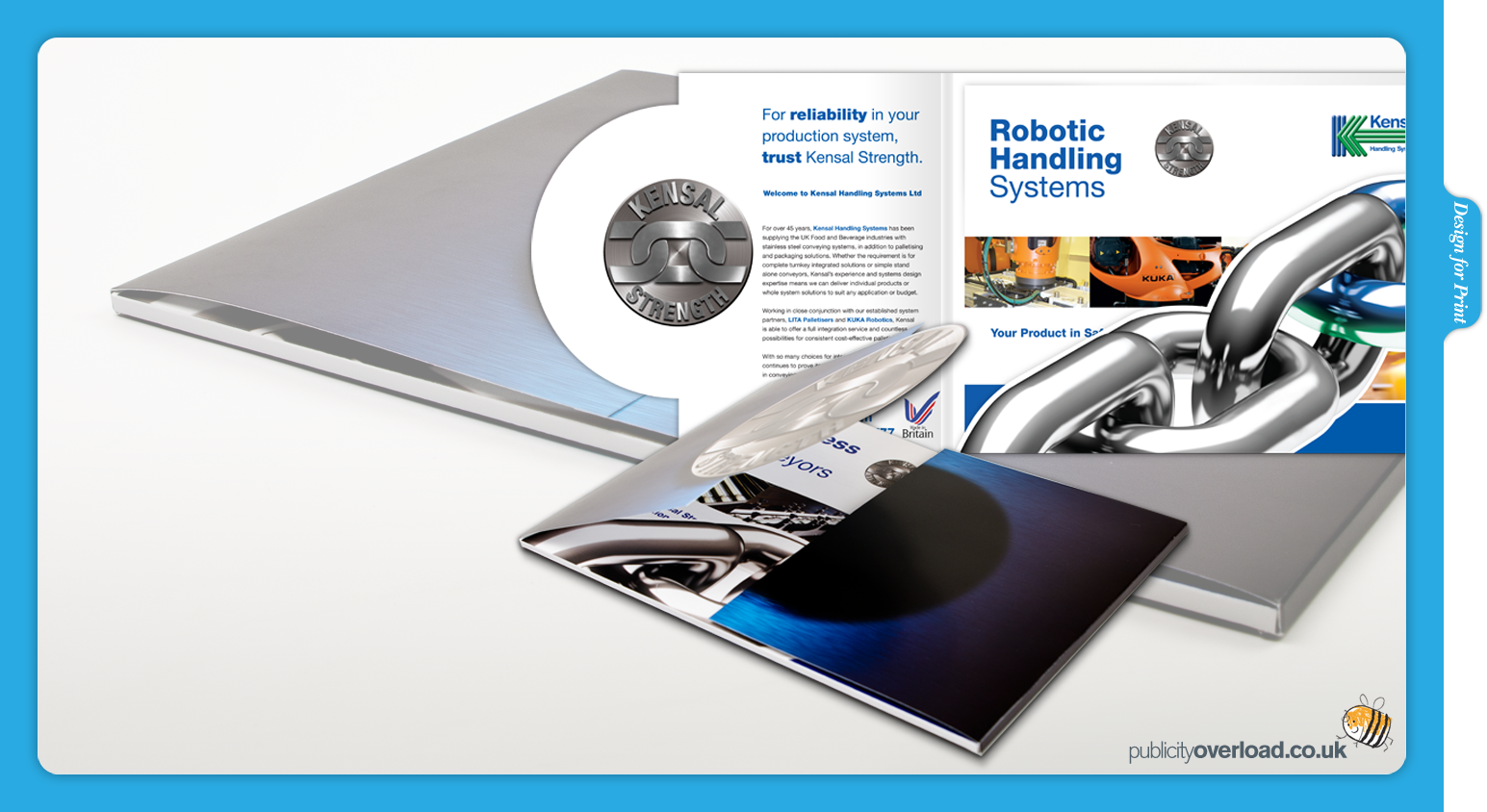 Design for Print

Accompanying data sheets for food 
and beverage handling systems manufacturer
Welcome to our portfolio

Here are just a few examples of our recent work for you to view
Lorem ipsum dolor sit amet, consectetur adipiscing elit. Cras sem ipsum, congue a tempus eu, pretium at est. Donec imperdiet vestibulum hendrerit. Mauris nec ligula enim. Pellentesque habitant morbi tristique senectus et netus et malesuada fames ac turpis egestas.
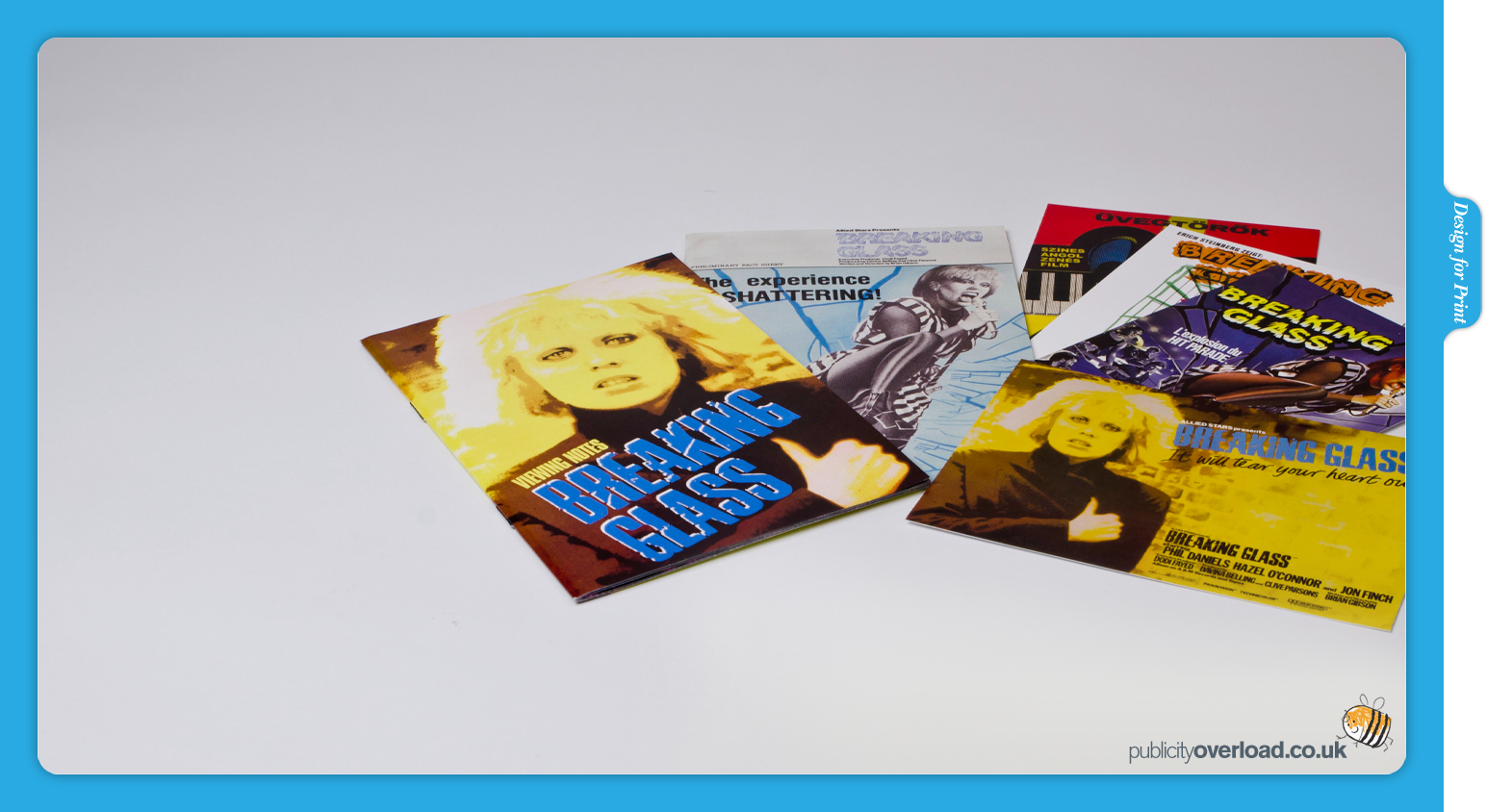 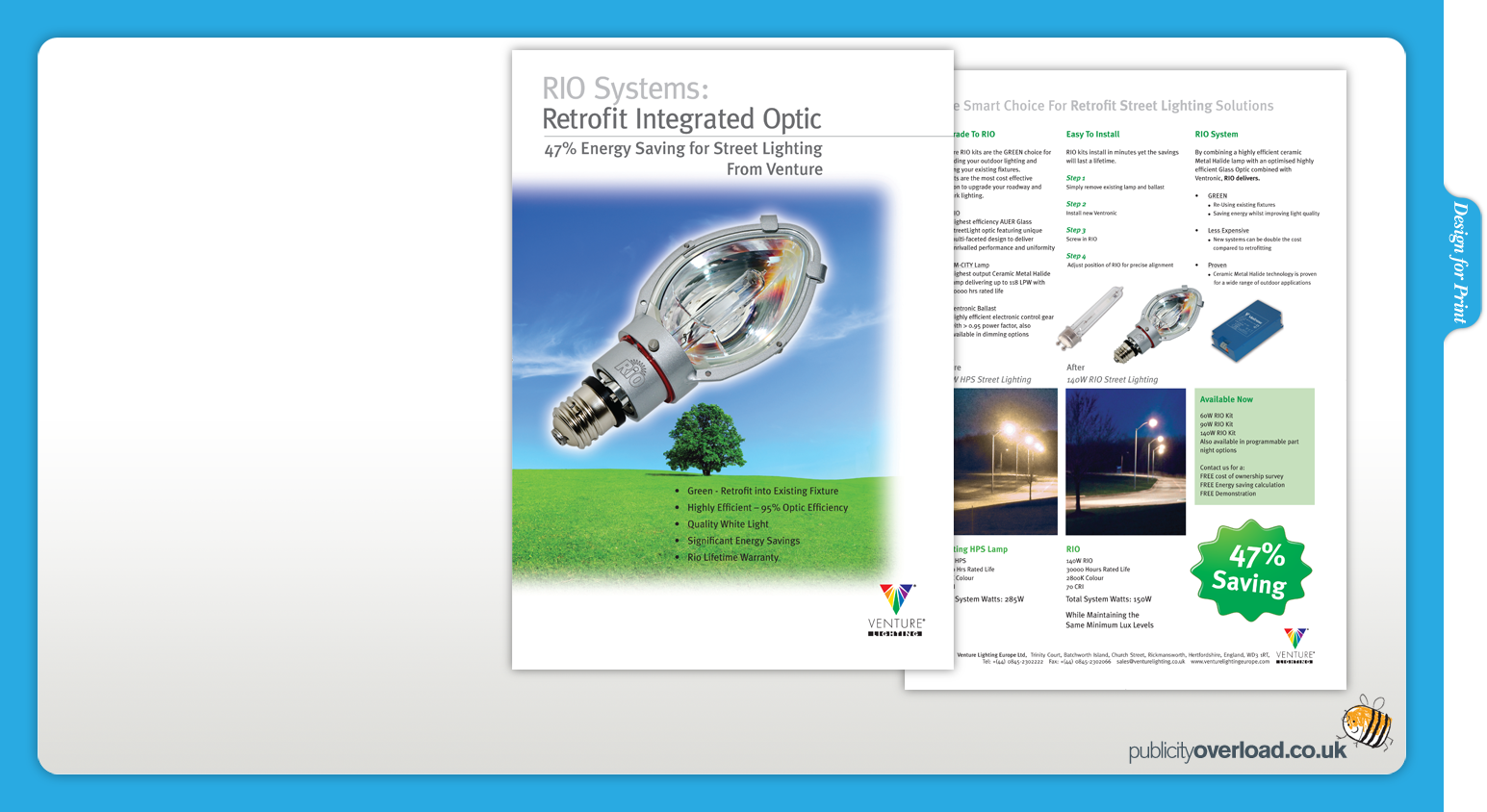 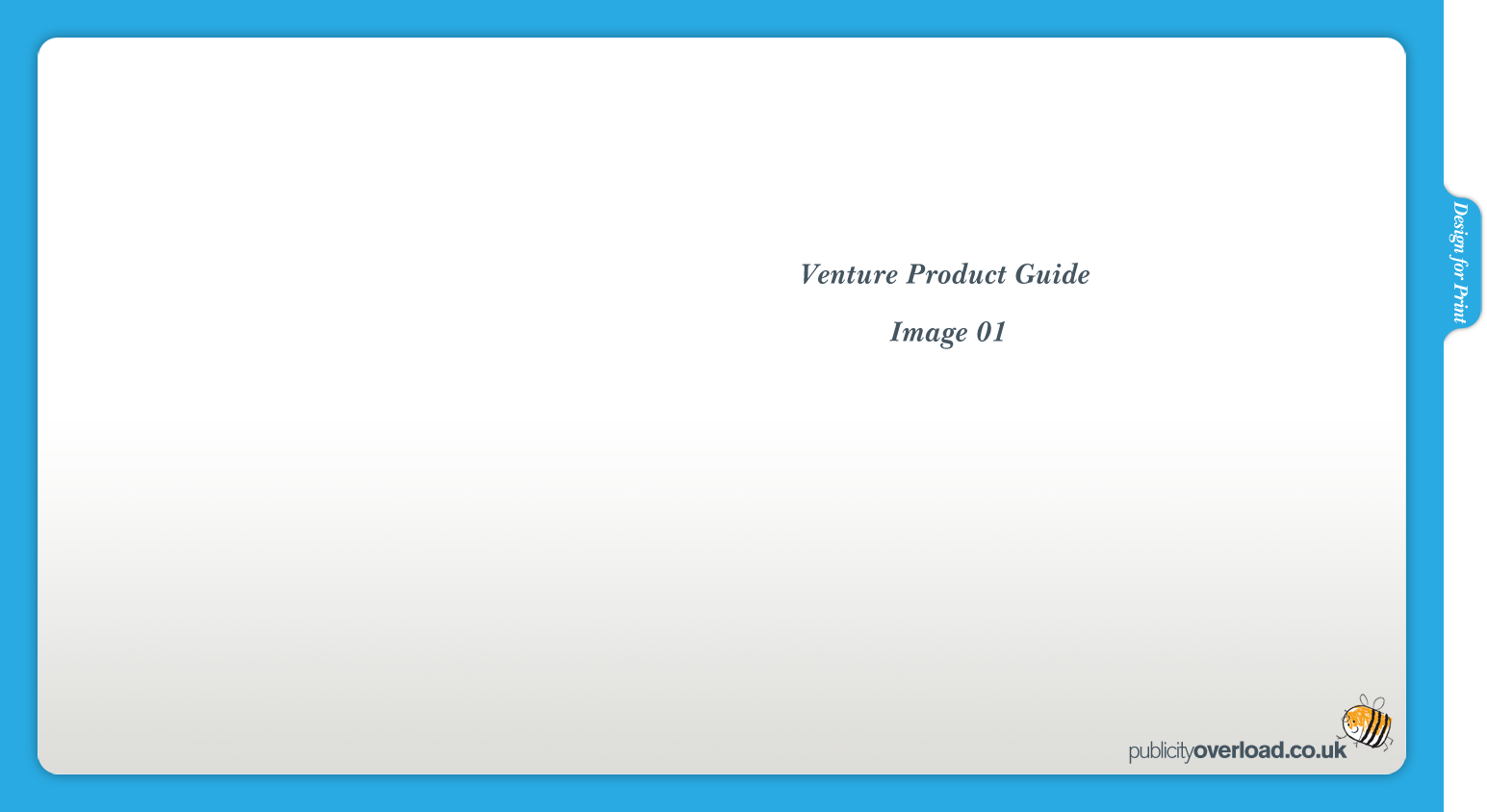 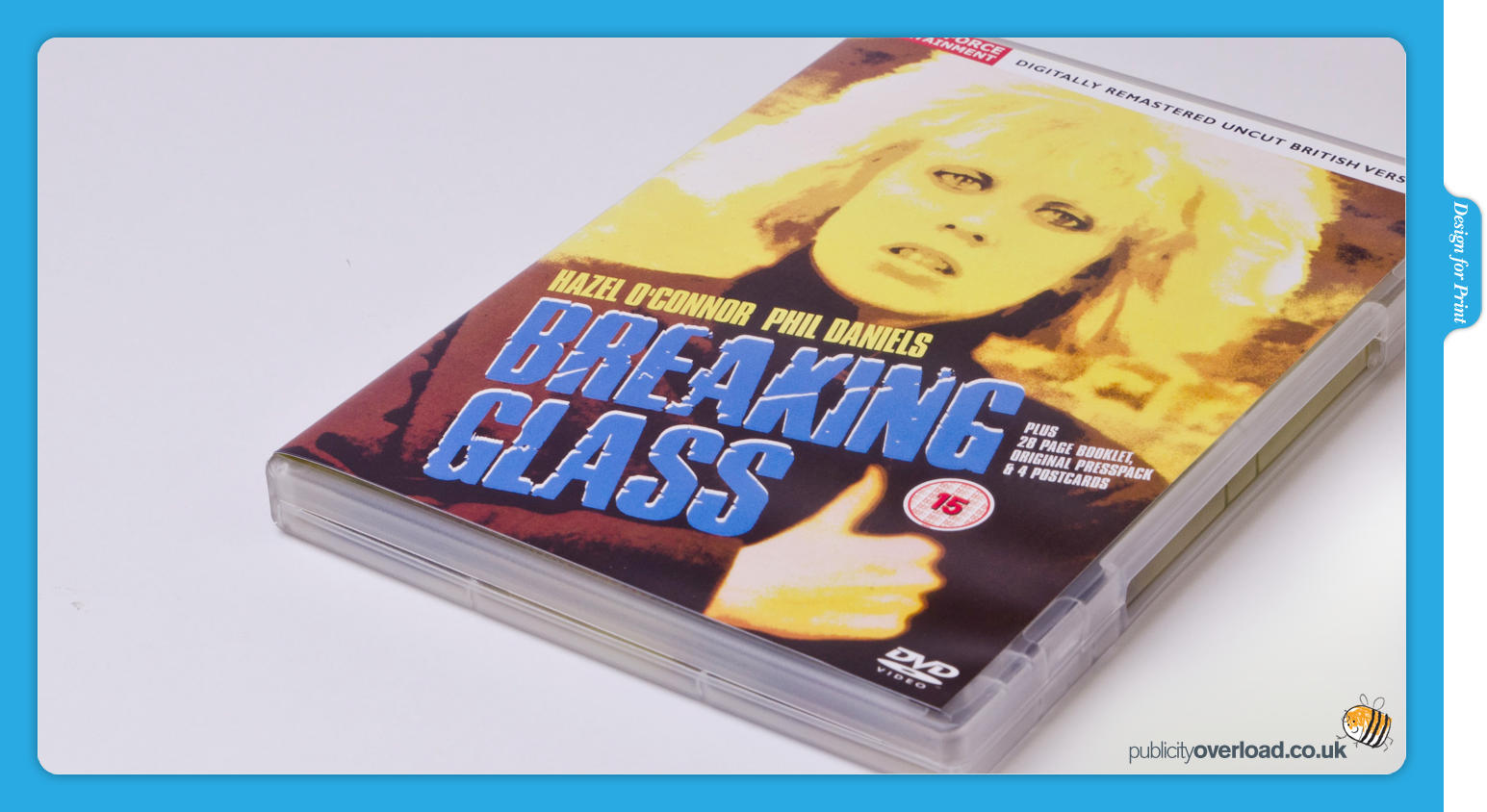 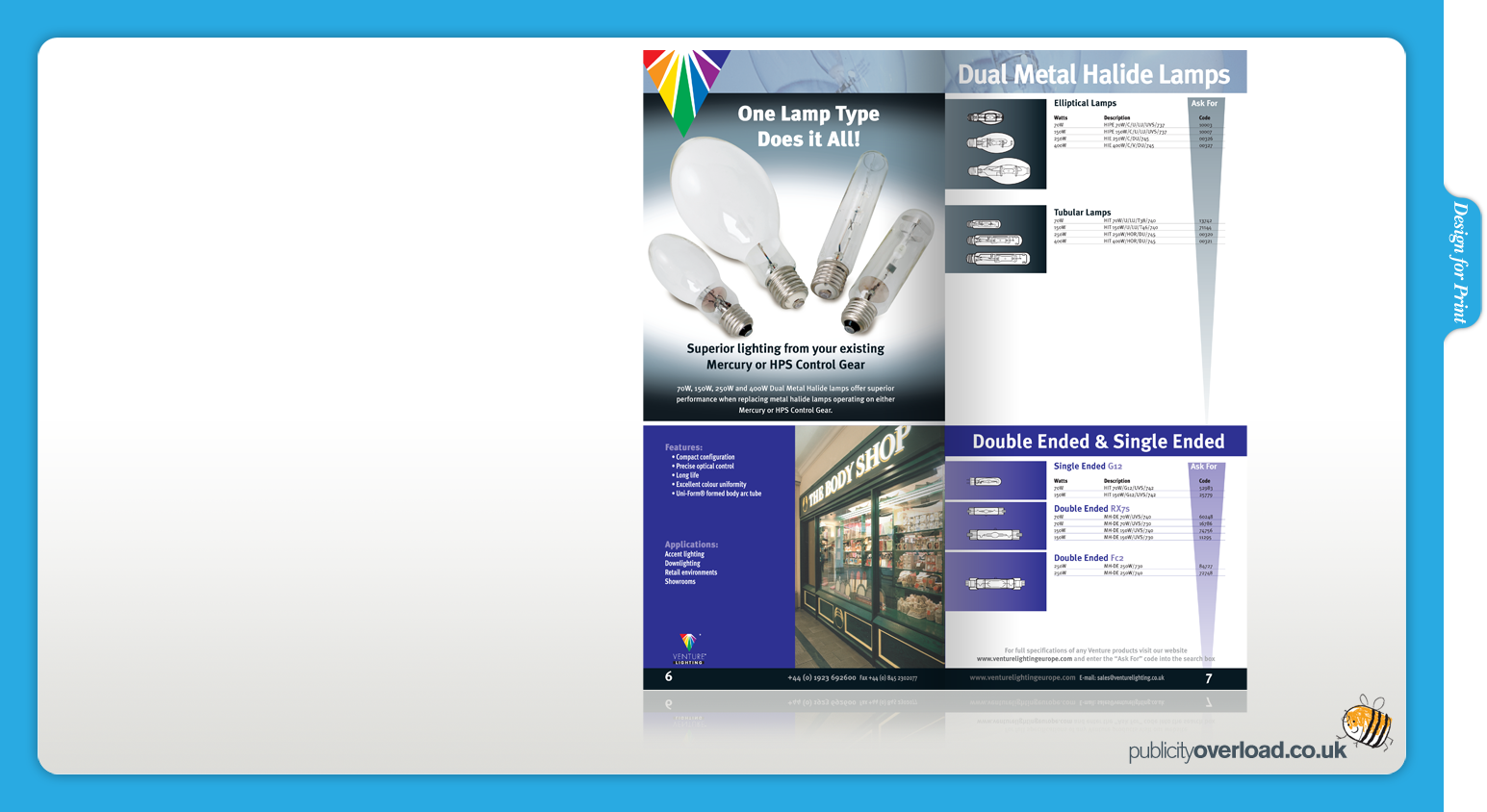 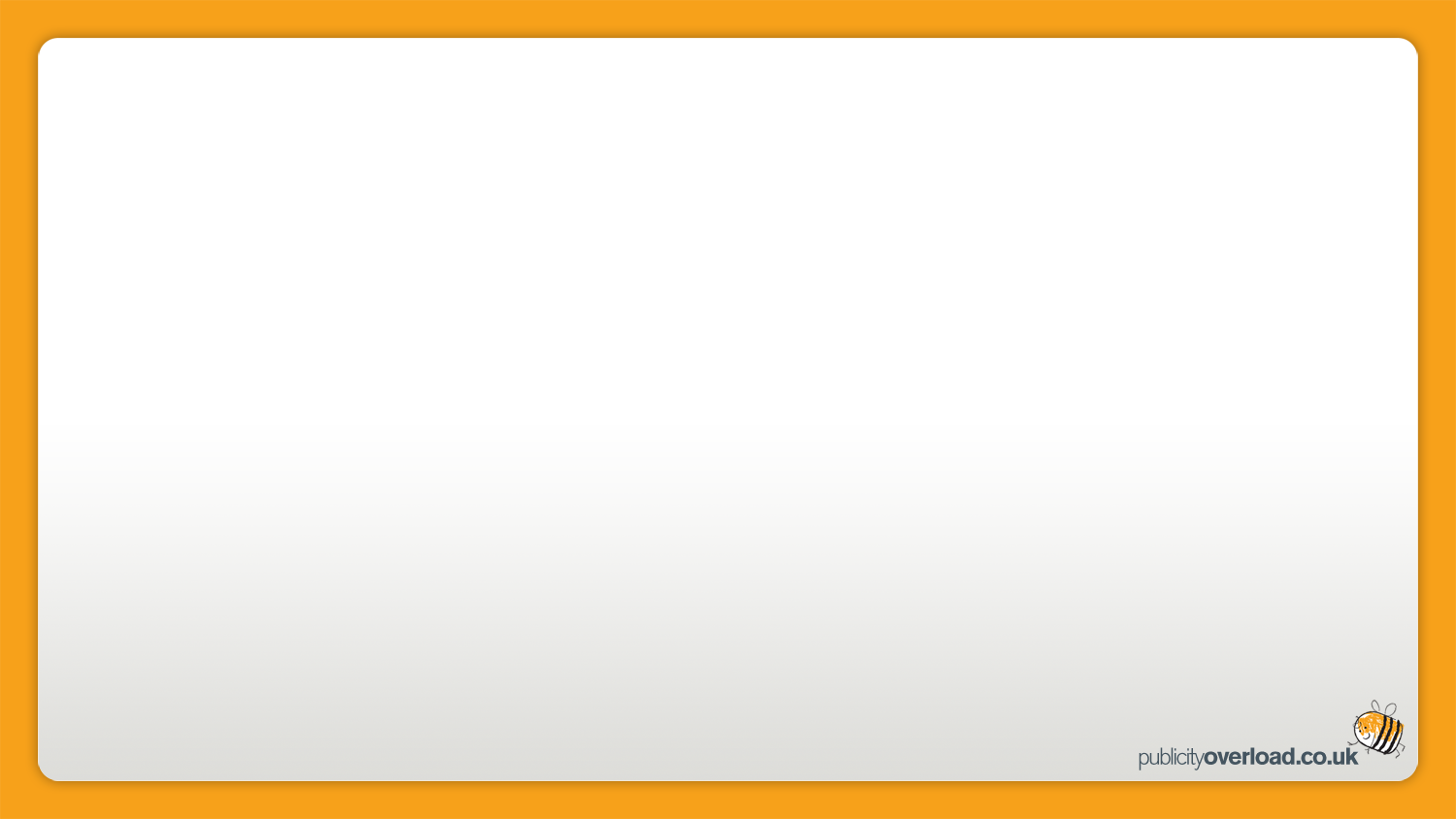 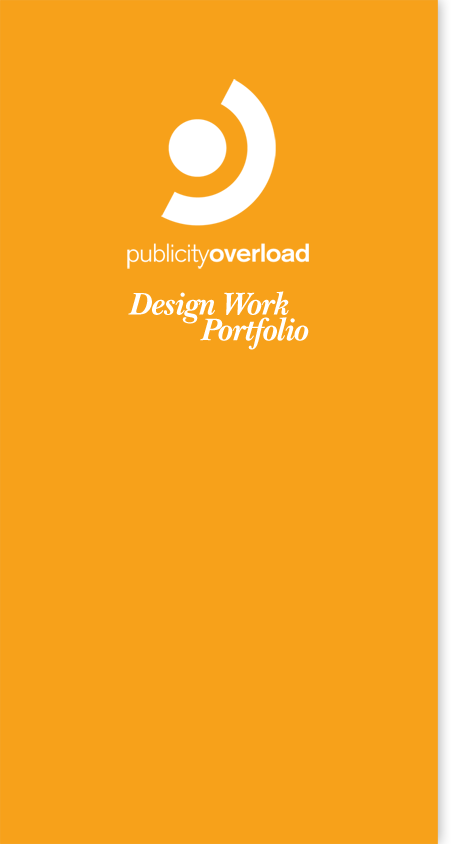 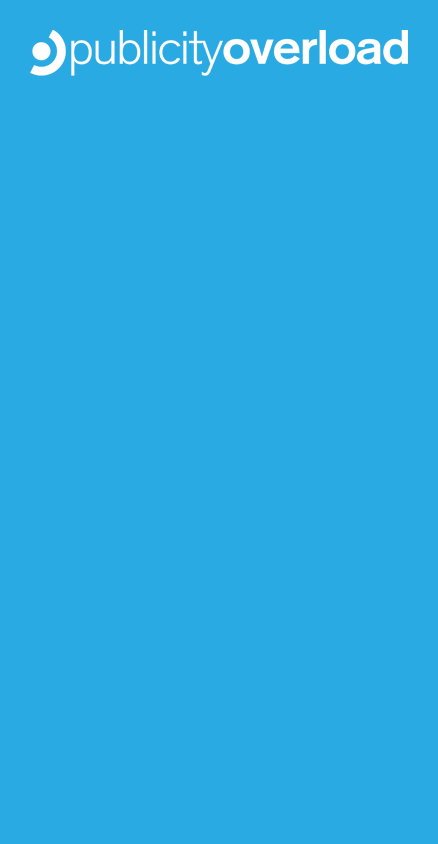 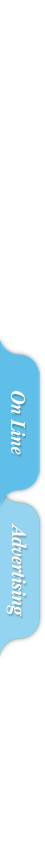 Design for Print

Lamp launch double sided A4 leaflet
Welcome to our portfolio

Here are just a few examples of our recent work for you to view
Lorem ipsum dolor sit amet, consectetur adipiscing elit. Cras sem ipsum, congue a tempus eu, pretium at est. Donec imperdiet vestibulum hendrerit. Mauris nec ligula enim. Pellentesque habitant morbi tristique senectus et netus et malesuada fames ac turpis egestas.
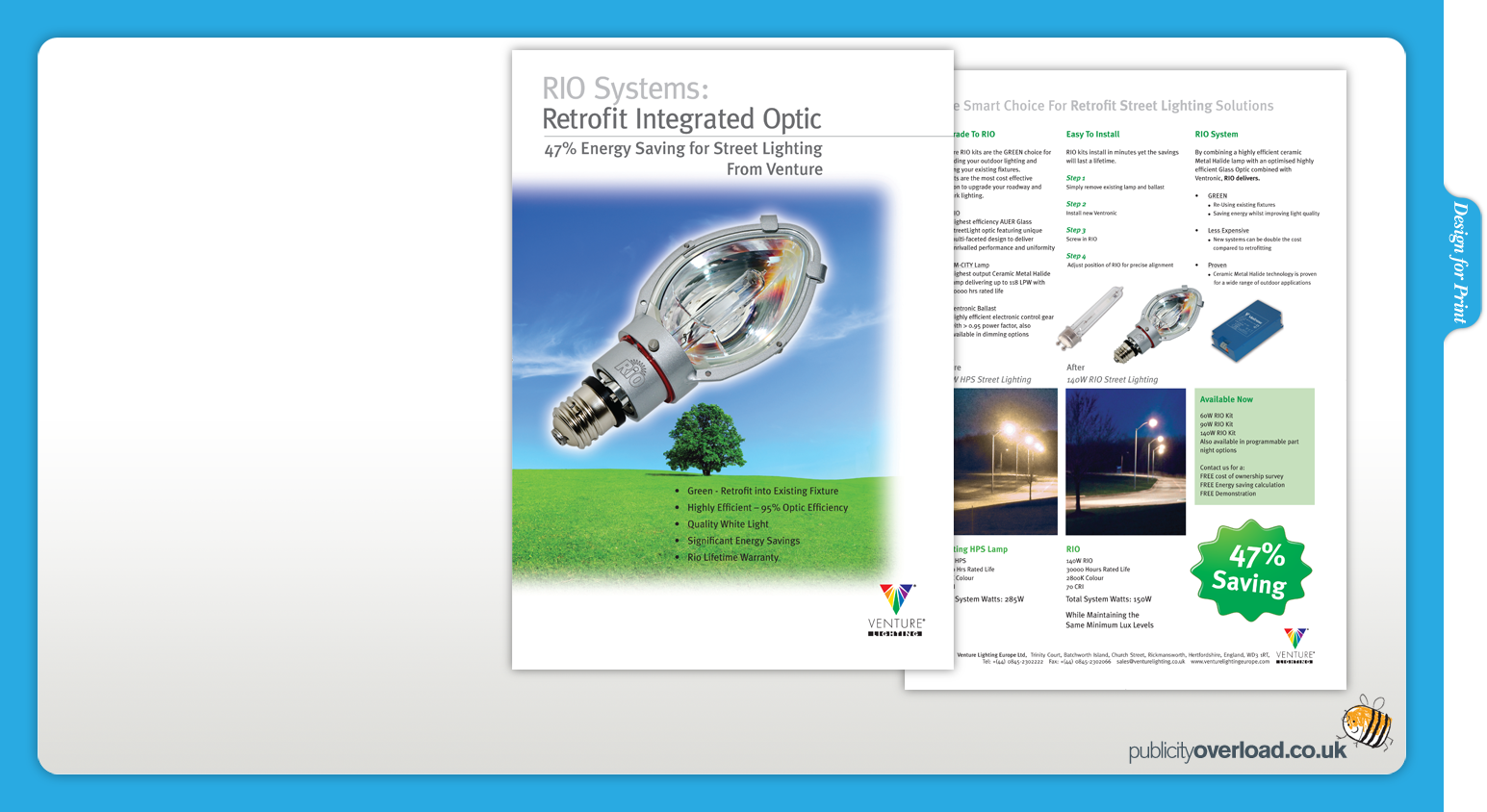 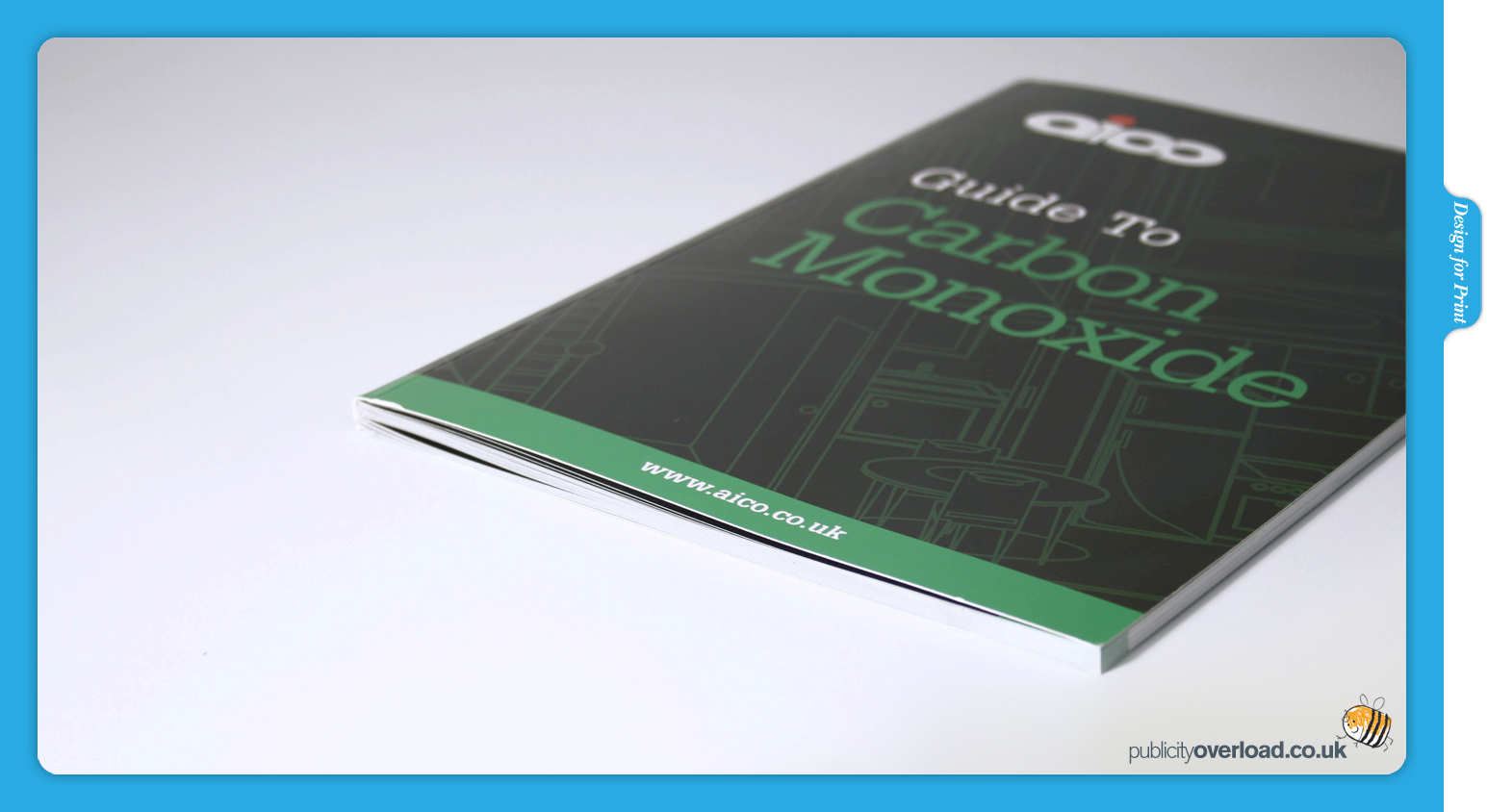 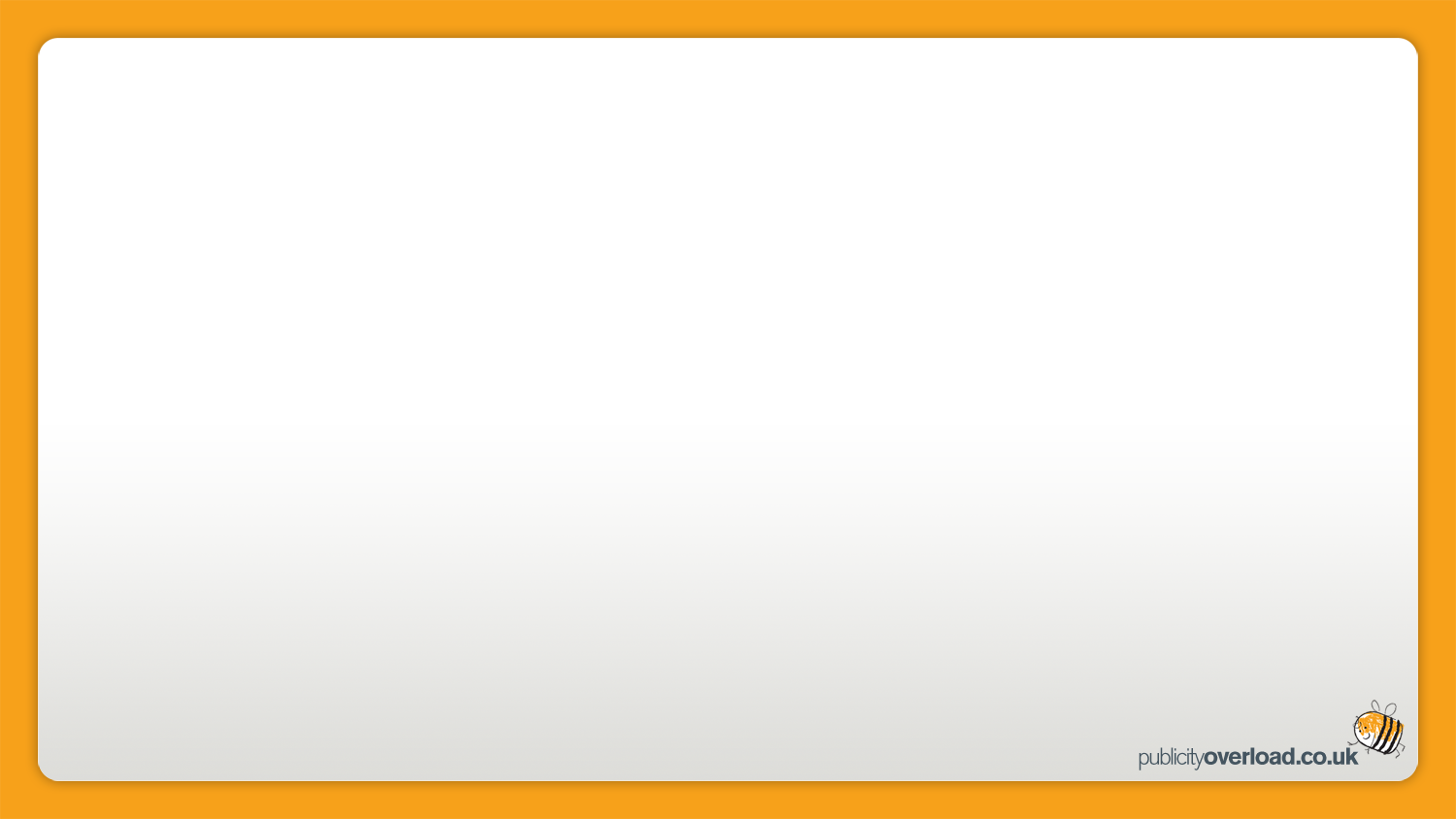 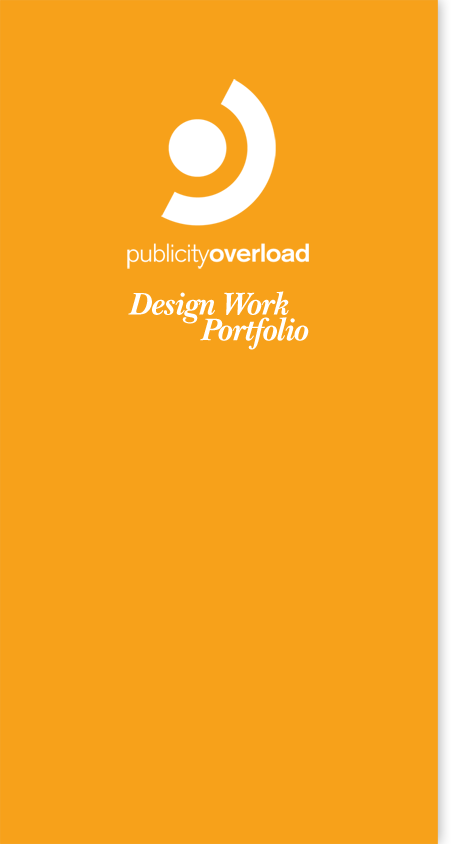 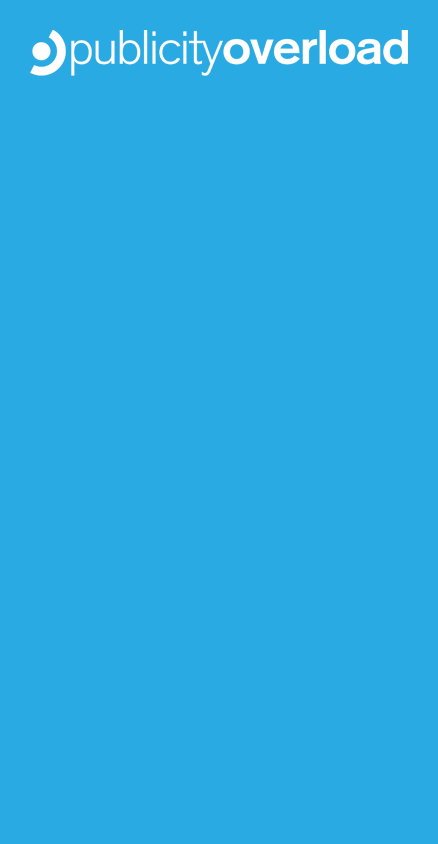 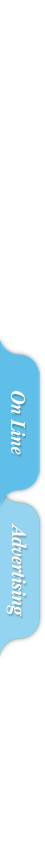 Design for Print

76 page Carbon Monoxide guide for CO alarm manufacturer
Welcome to our portfolio

Here are just a few examples of our recent work for you to view
Lorem ipsum dolor sit amet, consectetur adipiscing elit. Cras sem ipsum, congue a tempus eu, pretium at est. Donec imperdiet vestibulum hendrerit. Mauris nec ligula enim. Pellentesque habitant morbi tristique senectus et netus et malesuada fames ac turpis egestas.
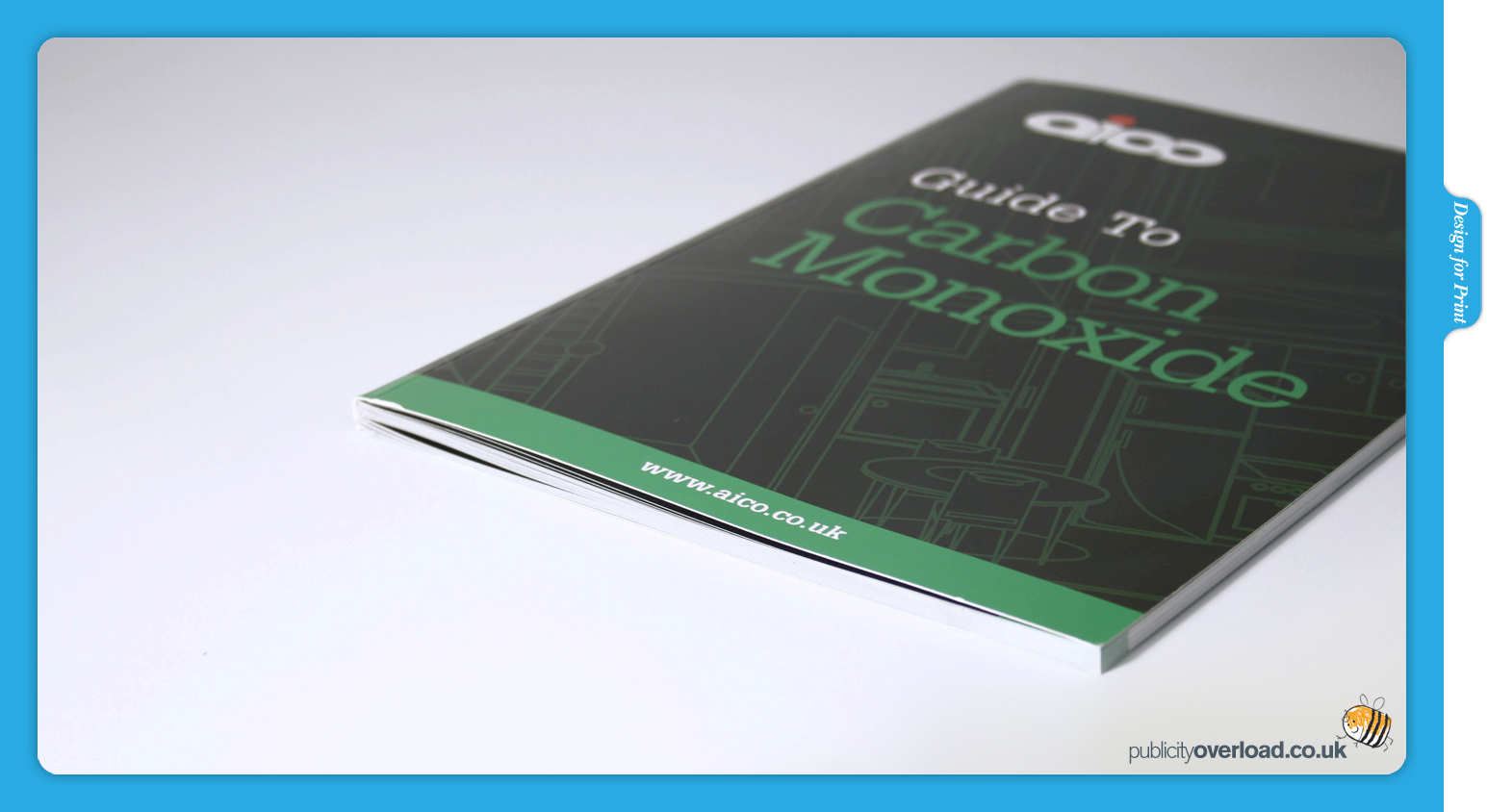 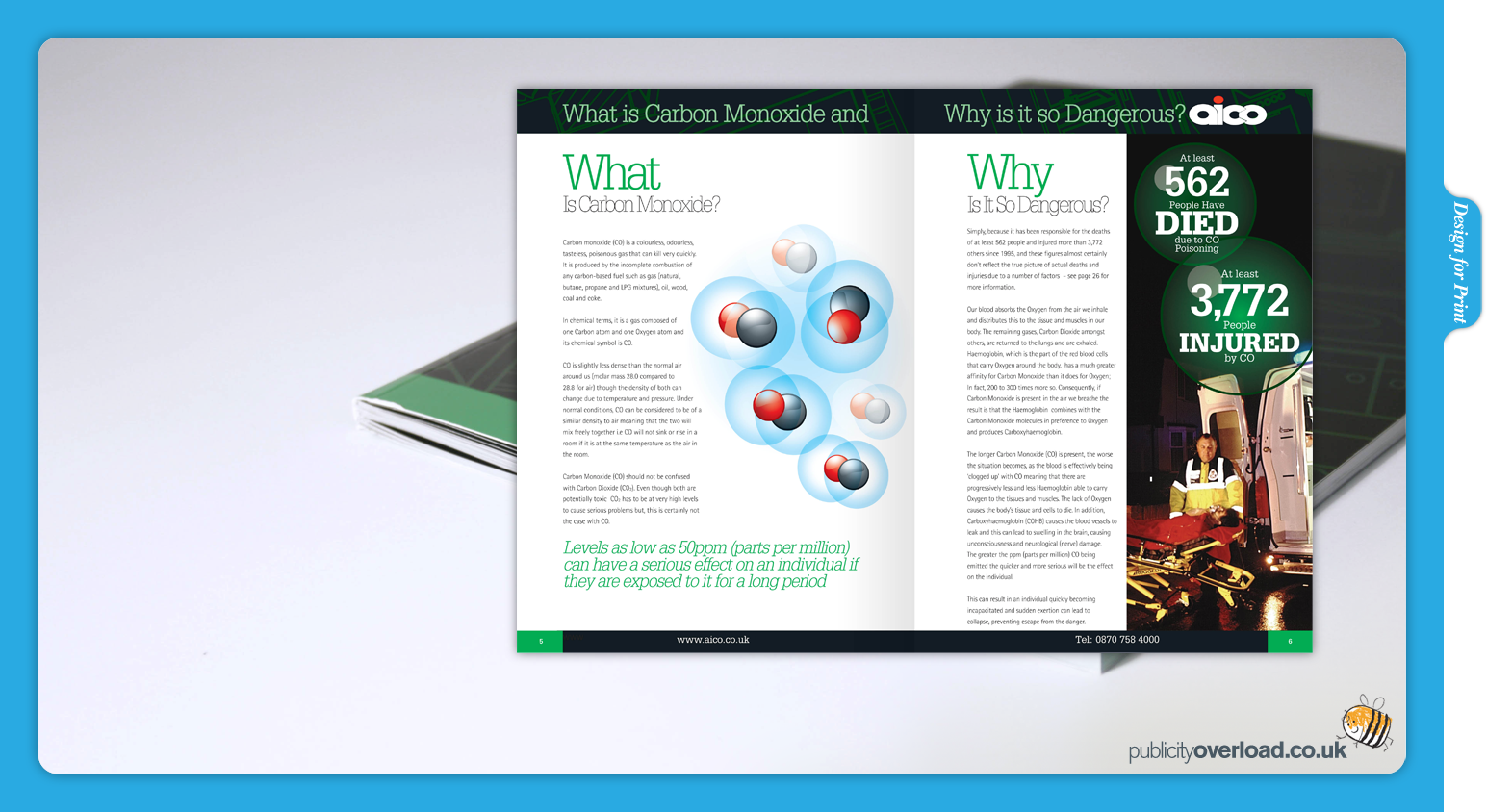 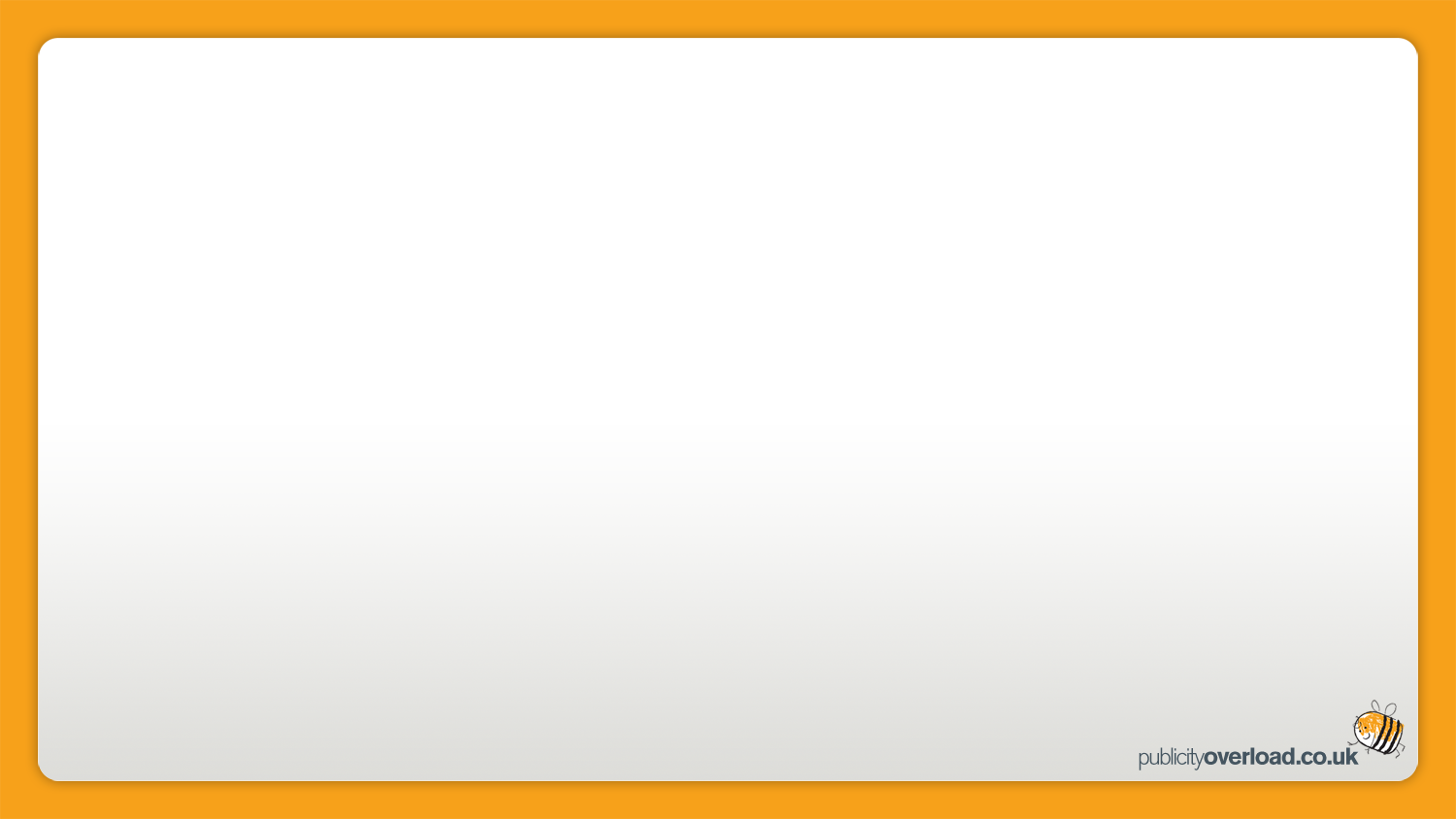 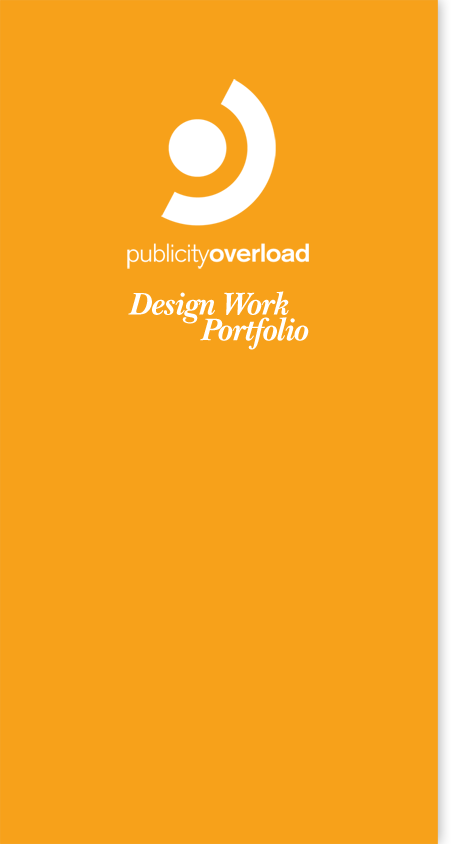 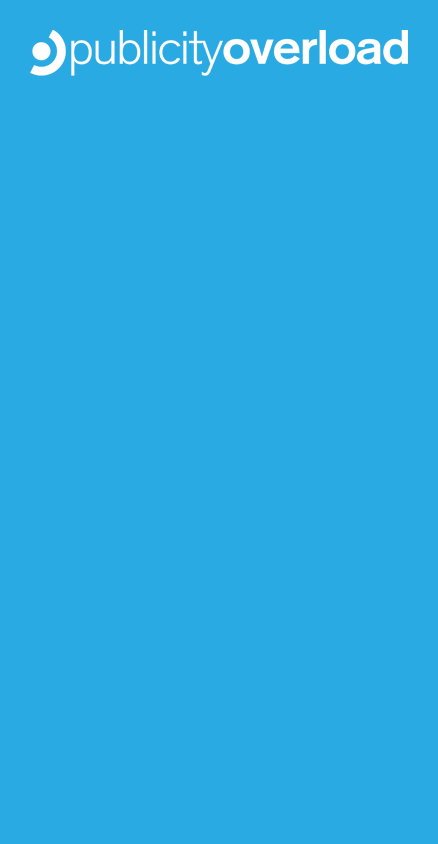 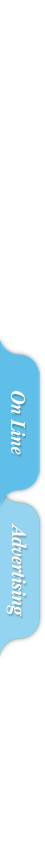 Design for Print

Showing internal pages of the CO guide
Welcome to our portfolio

Here are just a few examples of our recent work for you to view
Lorem ipsum dolor sit amet, consectetur adipiscing elit. Cras sem ipsum, congue a tempus eu, pretium at est. Donec imperdiet vestibulum hendrerit. Mauris nec ligula enim. Pellentesque habitant morbi tristique senectus et netus et malesuada fames ac turpis egestas.
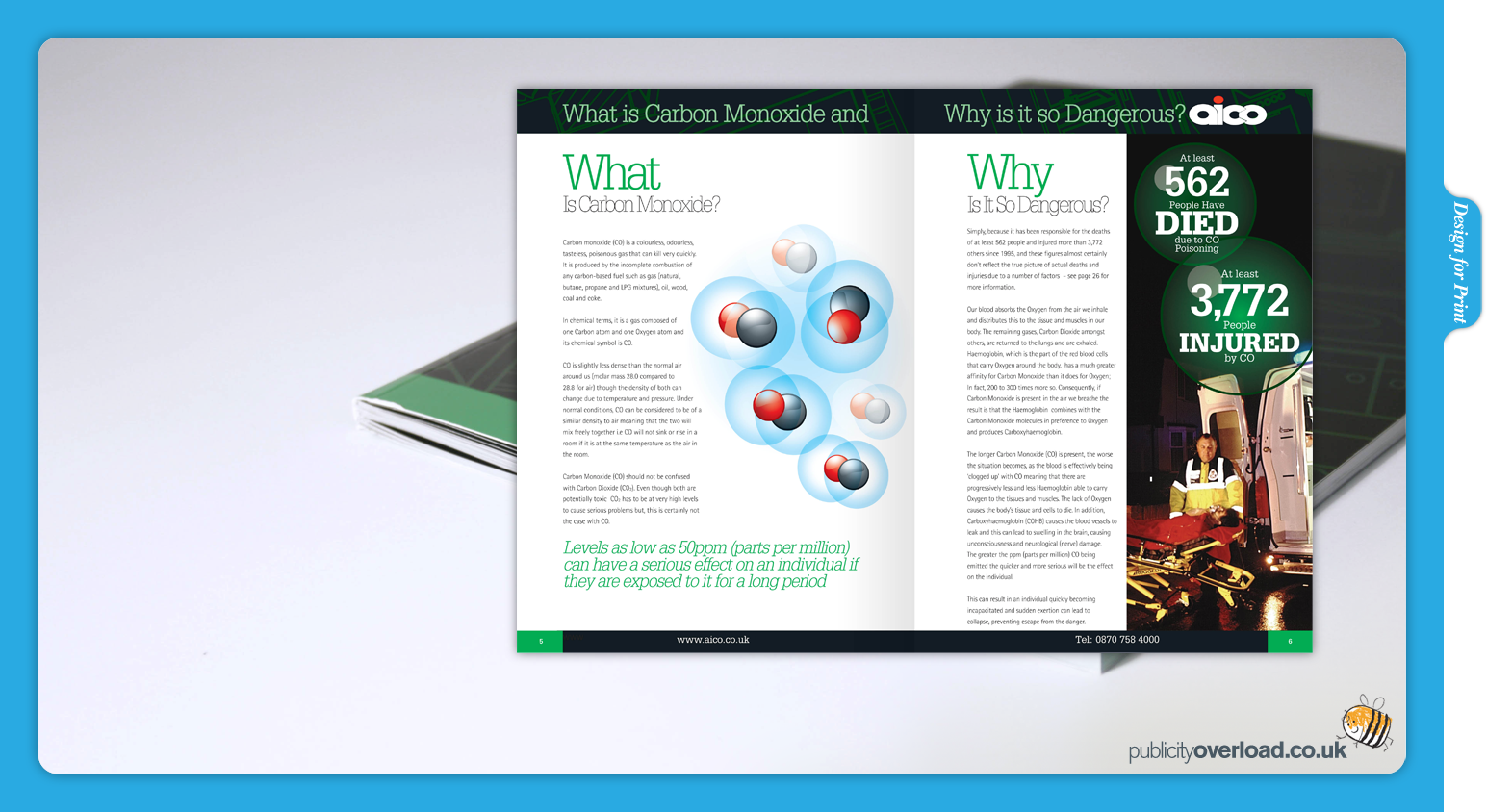 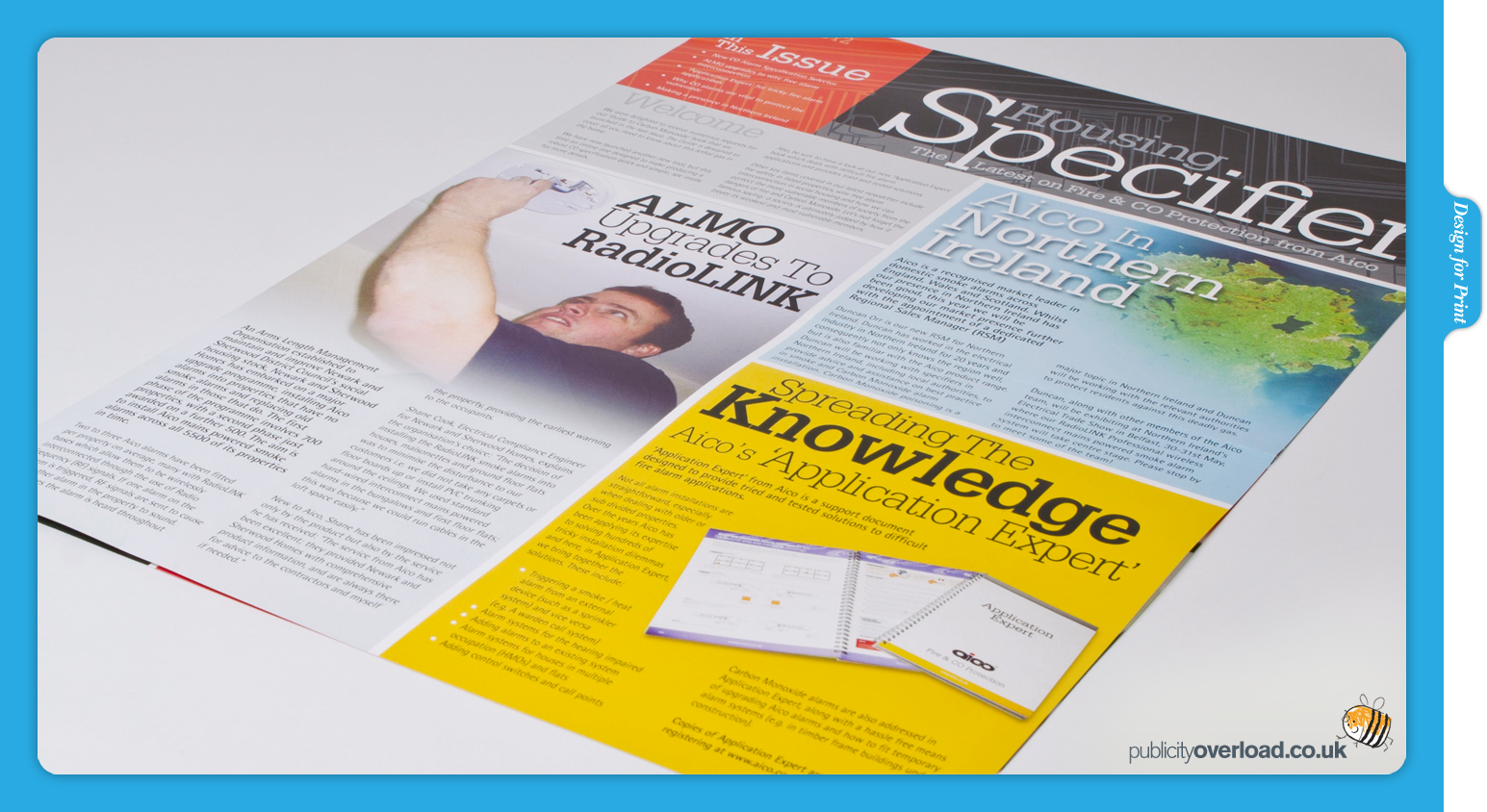 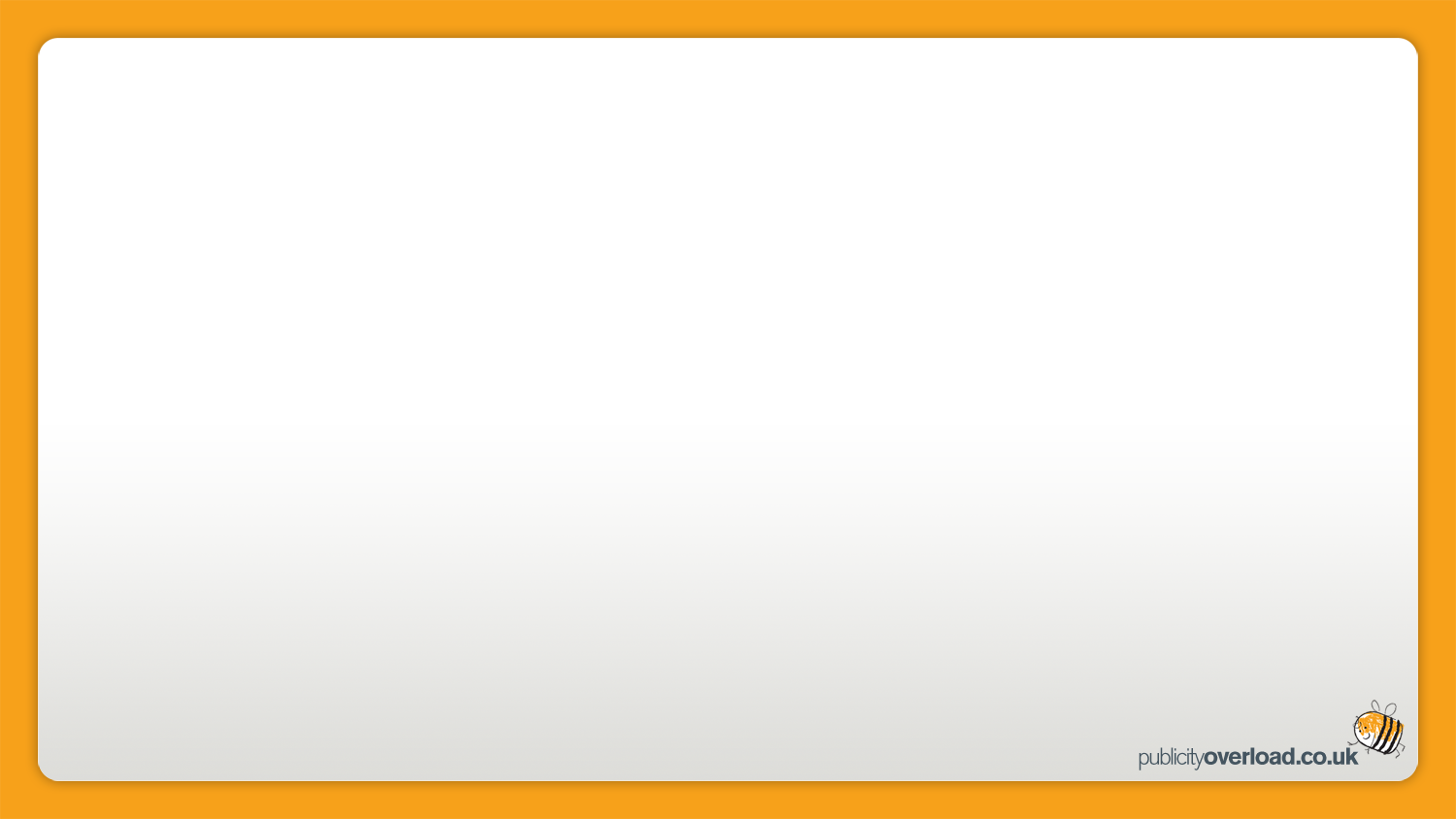 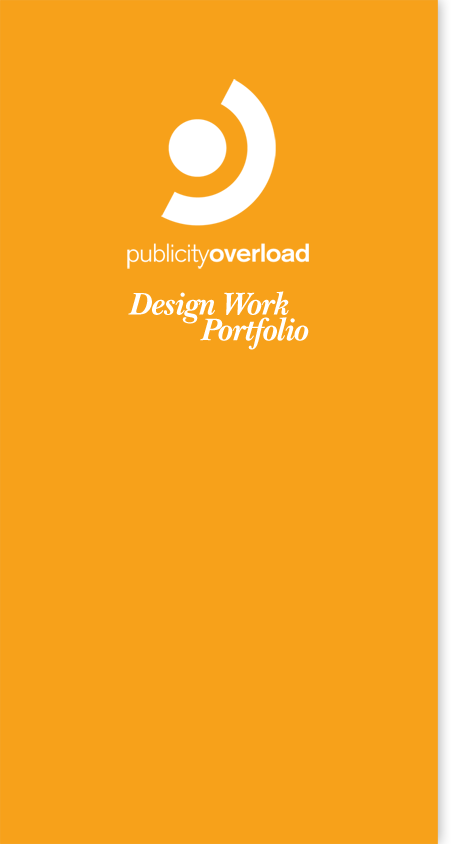 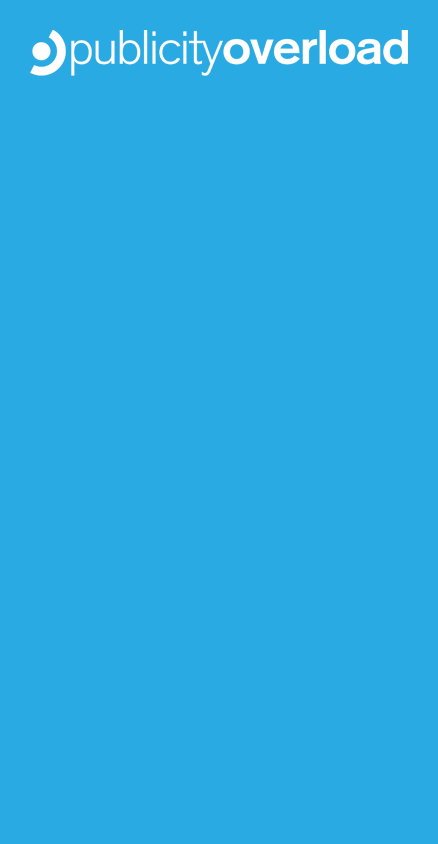 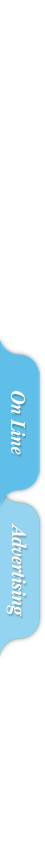 Design for Print

Quarterly newsletter for magazine insertion
Welcome to our portfolio

Here are just a few examples of our recent work for you to view
Lorem ipsum dolor sit amet, consectetur adipiscing elit. Cras sem ipsum, congue a tempus eu, pretium at est. Donec imperdiet vestibulum hendrerit. Mauris nec ligula enim. Pellentesque habitant morbi tristique senectus et netus et malesuada fames ac turpis egestas.
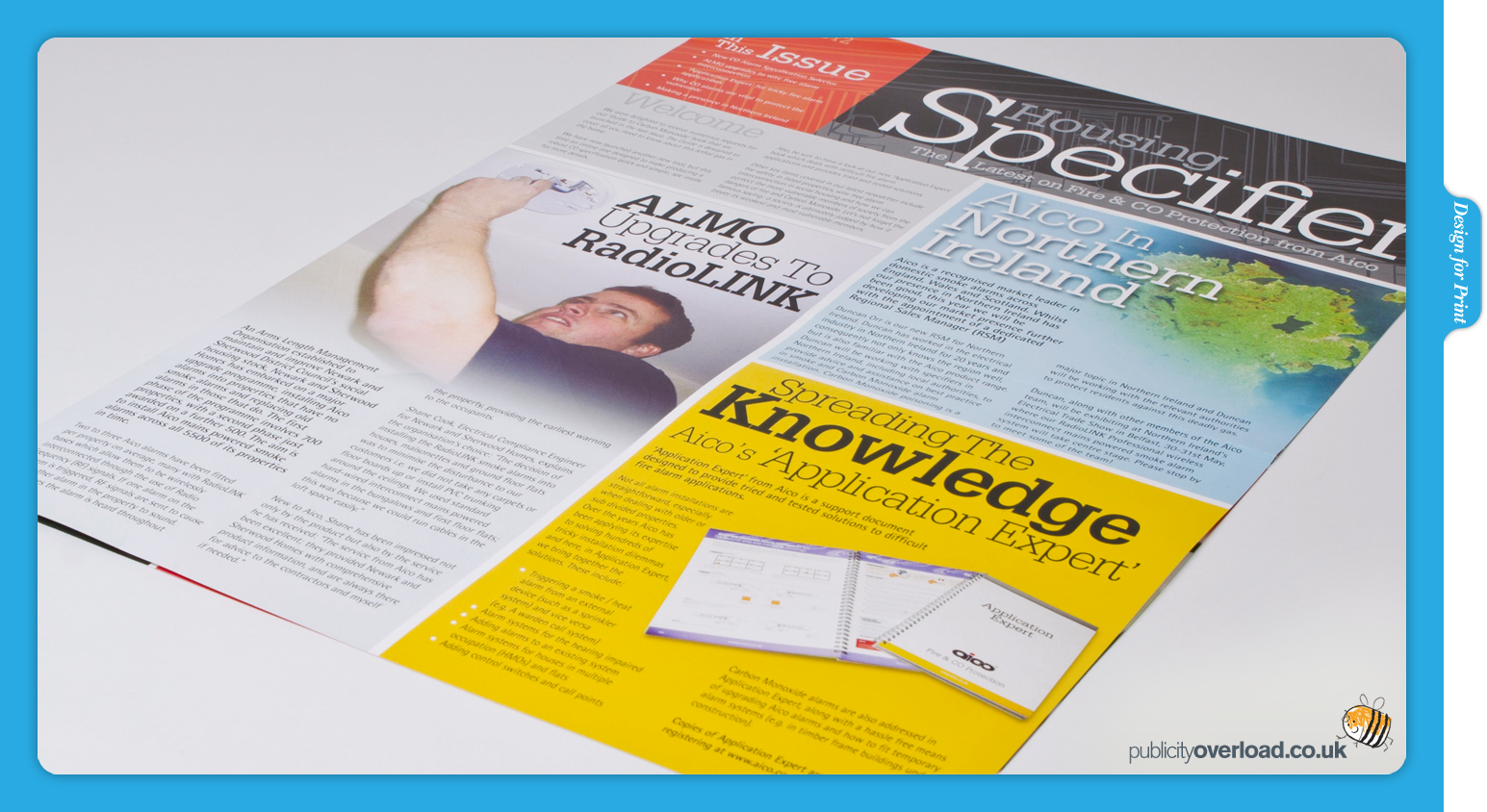 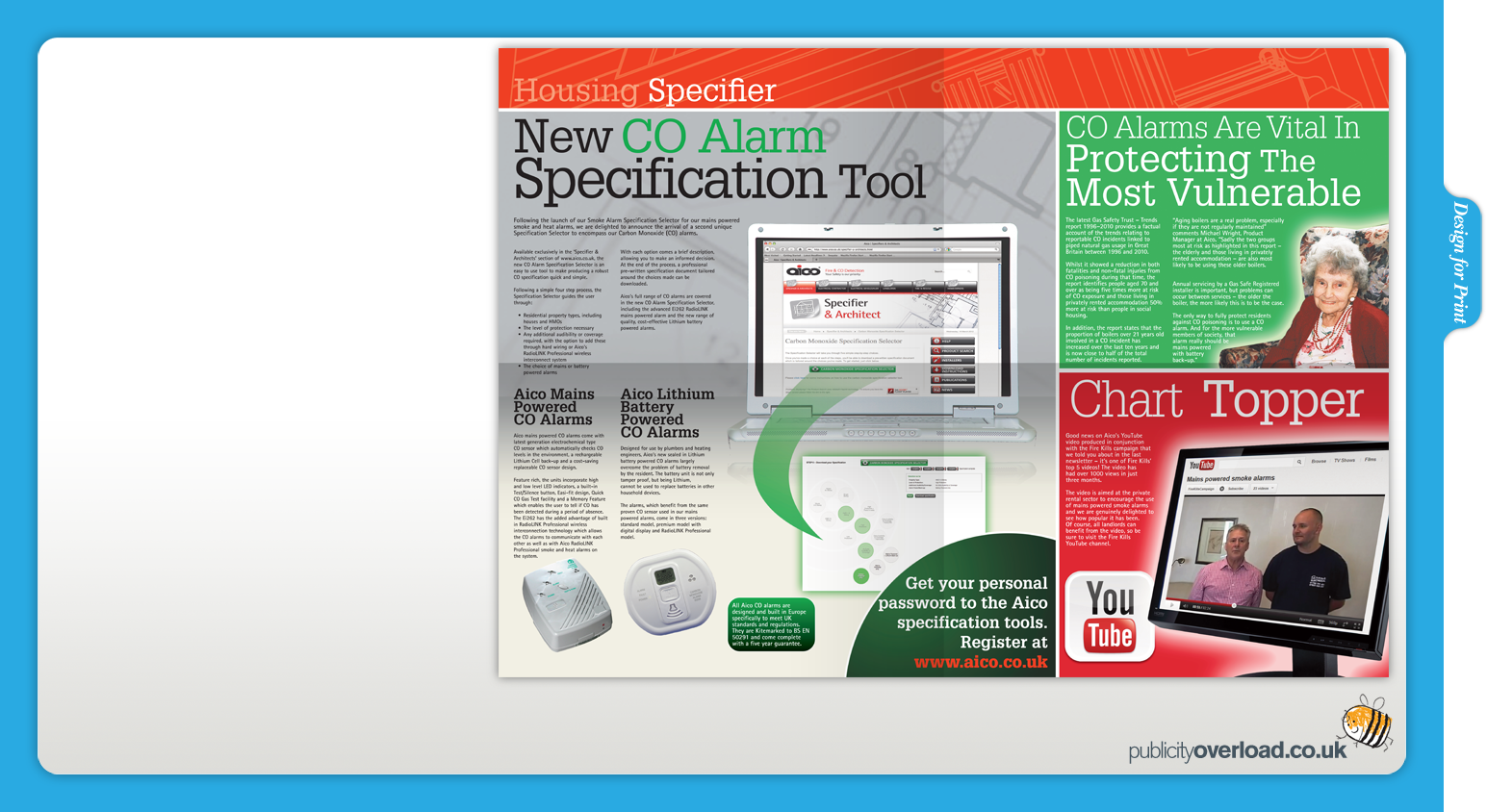 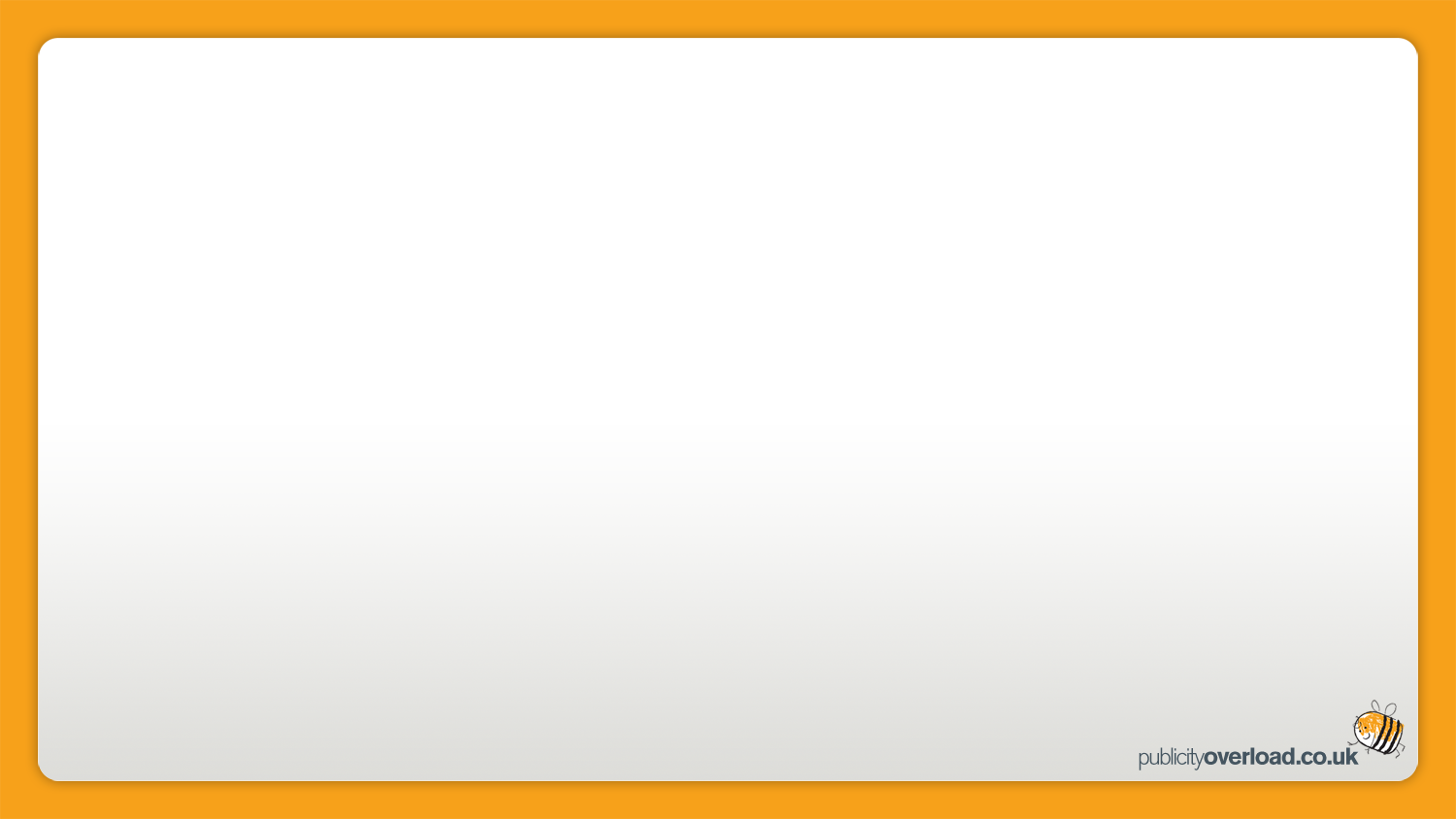 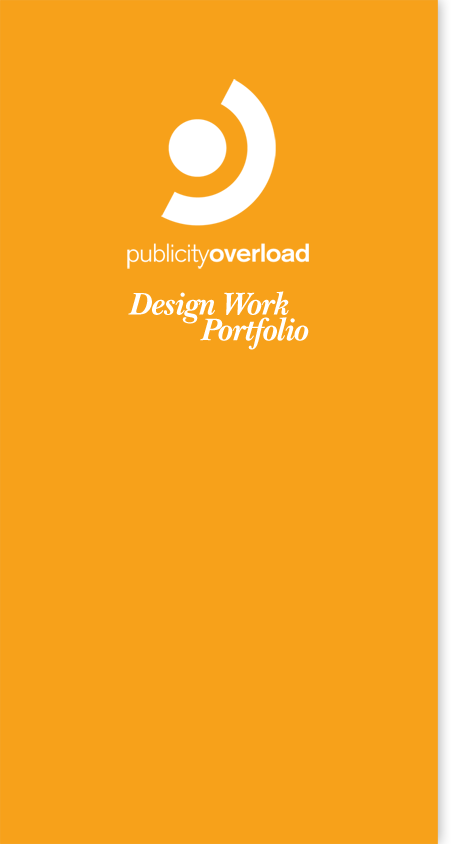 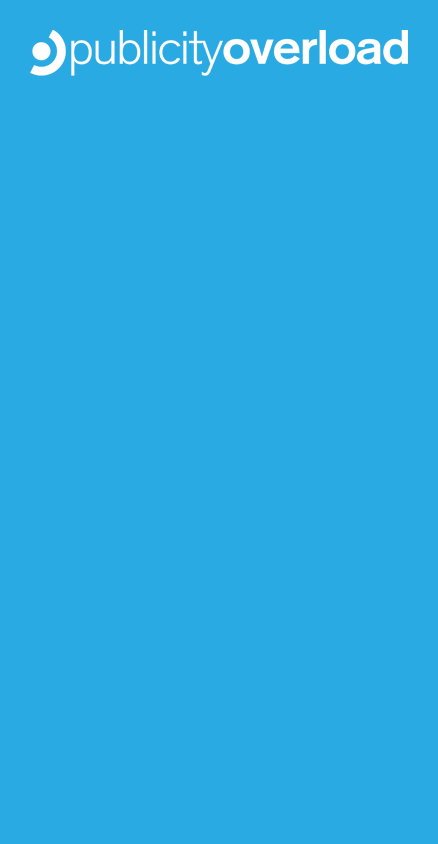 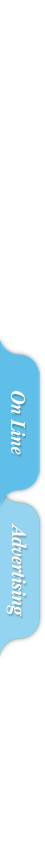 Design for Print

Showing internal pages of the newsletter
Welcome to our portfolio

Here are just a few examples of our recent work for you to view
Lorem ipsum dolor sit amet, consectetur adipiscing elit. Cras sem ipsum, congue a tempus eu, pretium at est. Donec imperdiet vestibulum hendrerit. Mauris nec ligula enim. Pellentesque habitant morbi tristique senectus et netus et malesuada fames ac turpis egestas.
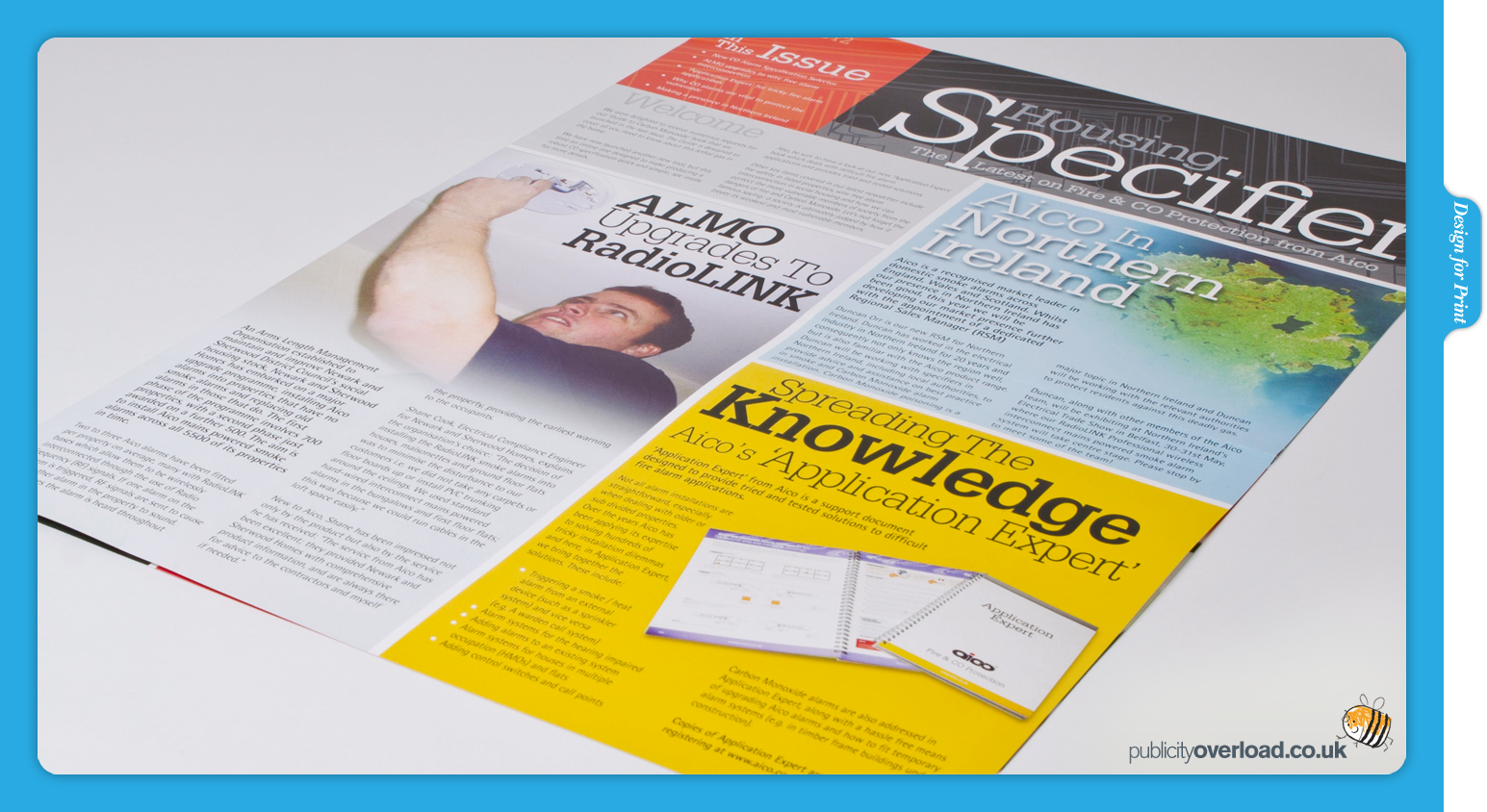 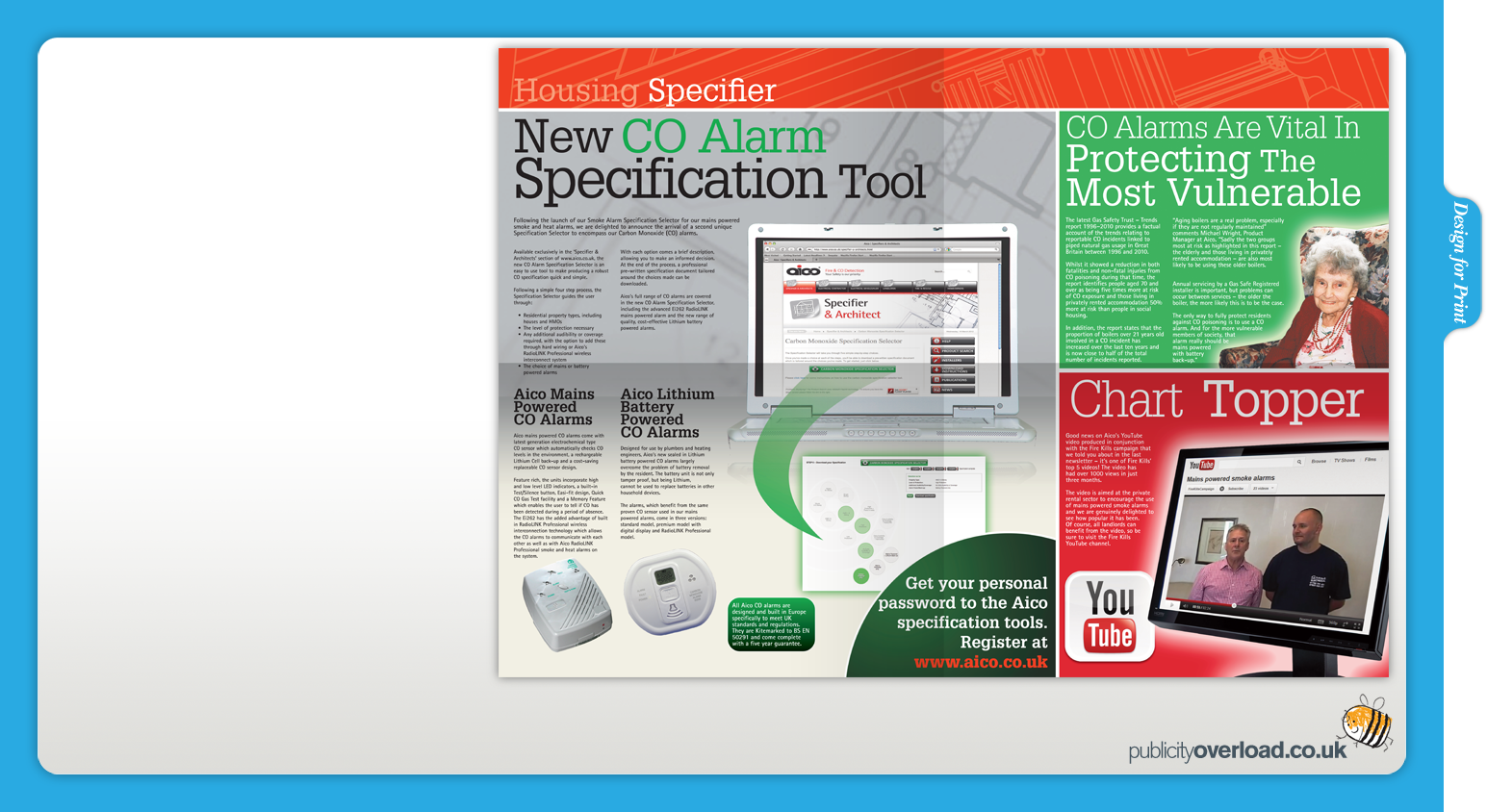 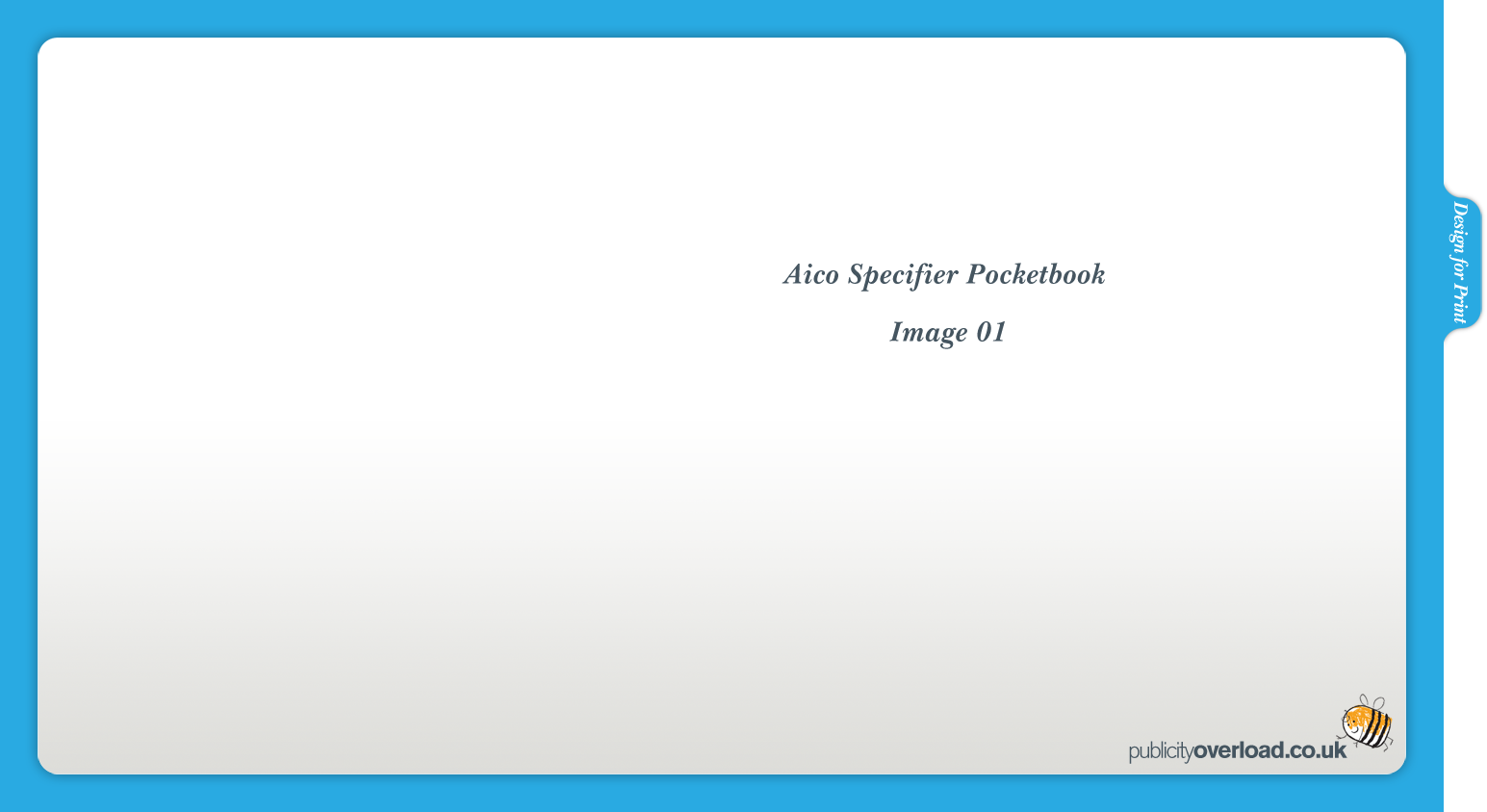 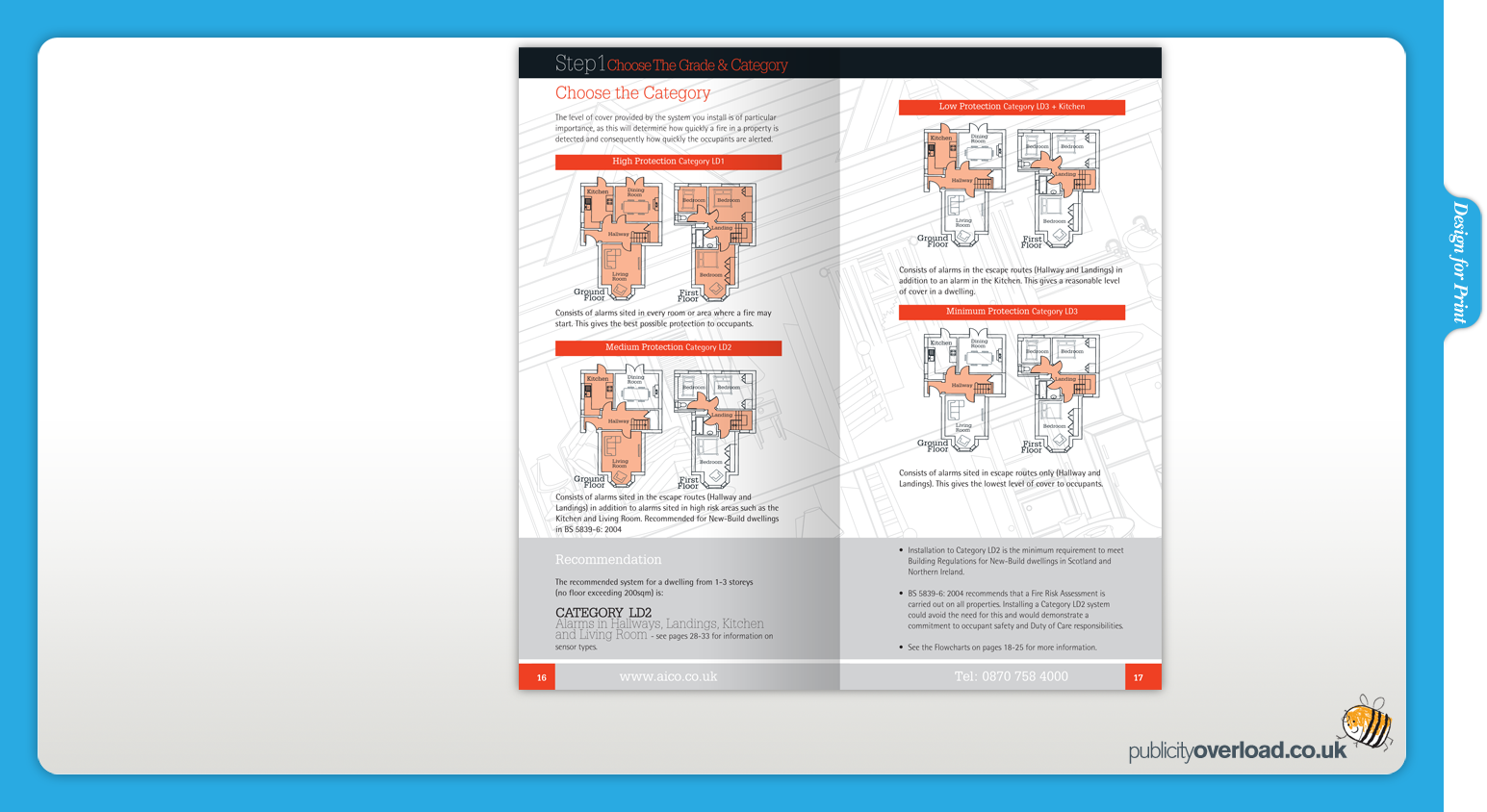 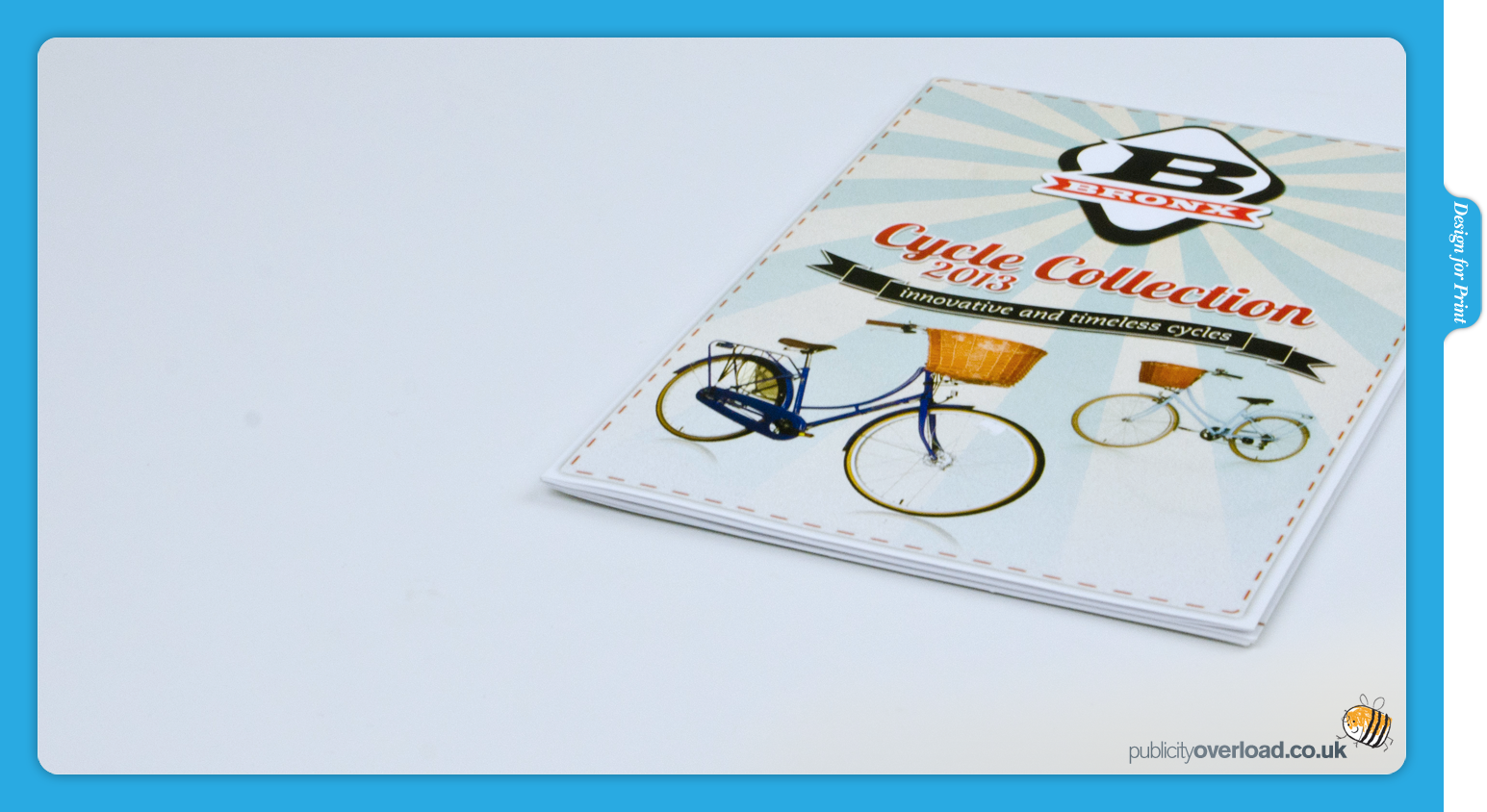 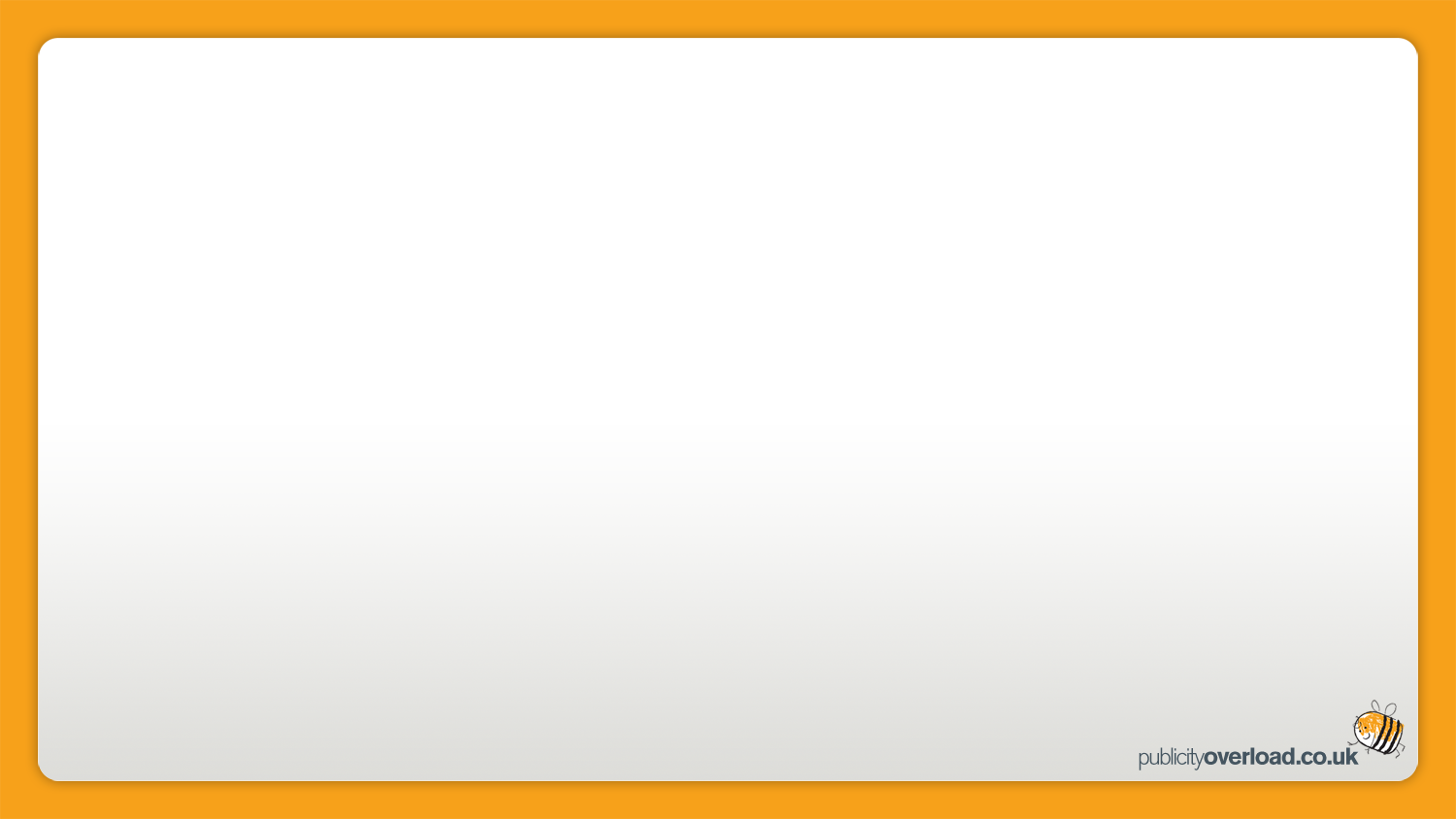 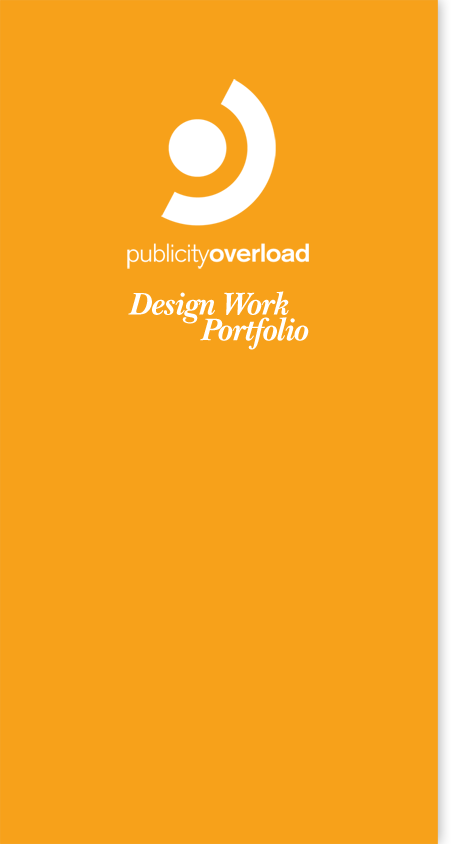 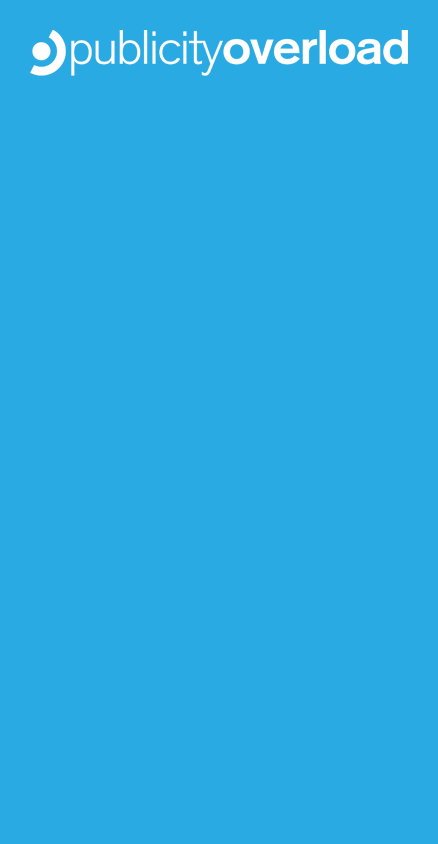 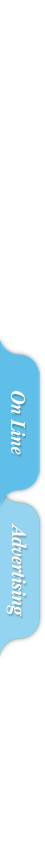 Design for Print

A2 folded to A5 sales poster for cycle distributor
Welcome to our portfolio

Here are just a few examples of our recent work for you to view
Lorem ipsum dolor sit amet, consectetur adipiscing elit. Cras sem ipsum, congue a tempus eu, pretium at est. Donec imperdiet vestibulum hendrerit. Mauris nec ligula enim. Pellentesque habitant morbi tristique senectus et netus et malesuada fames ac turpis egestas.
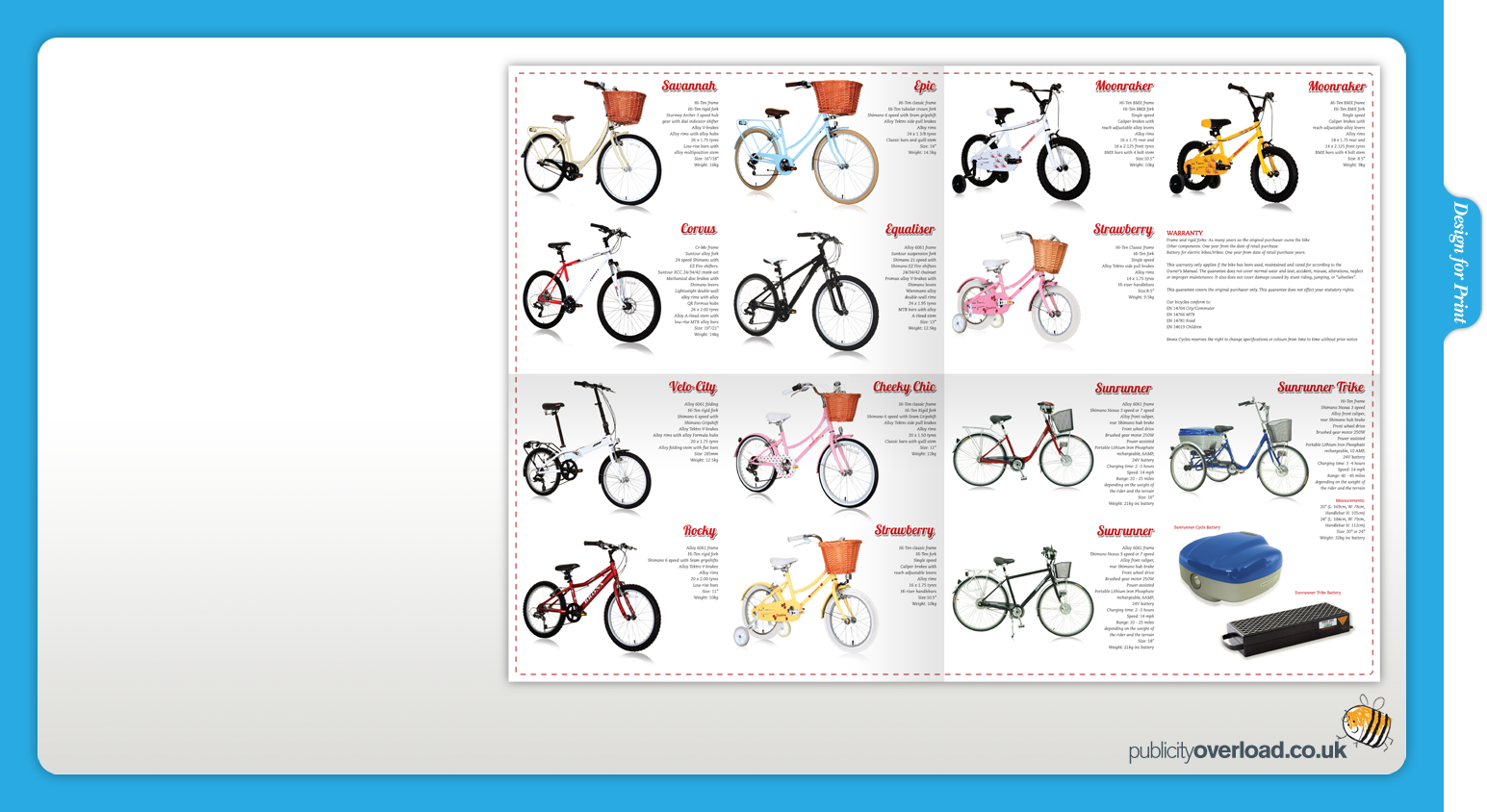 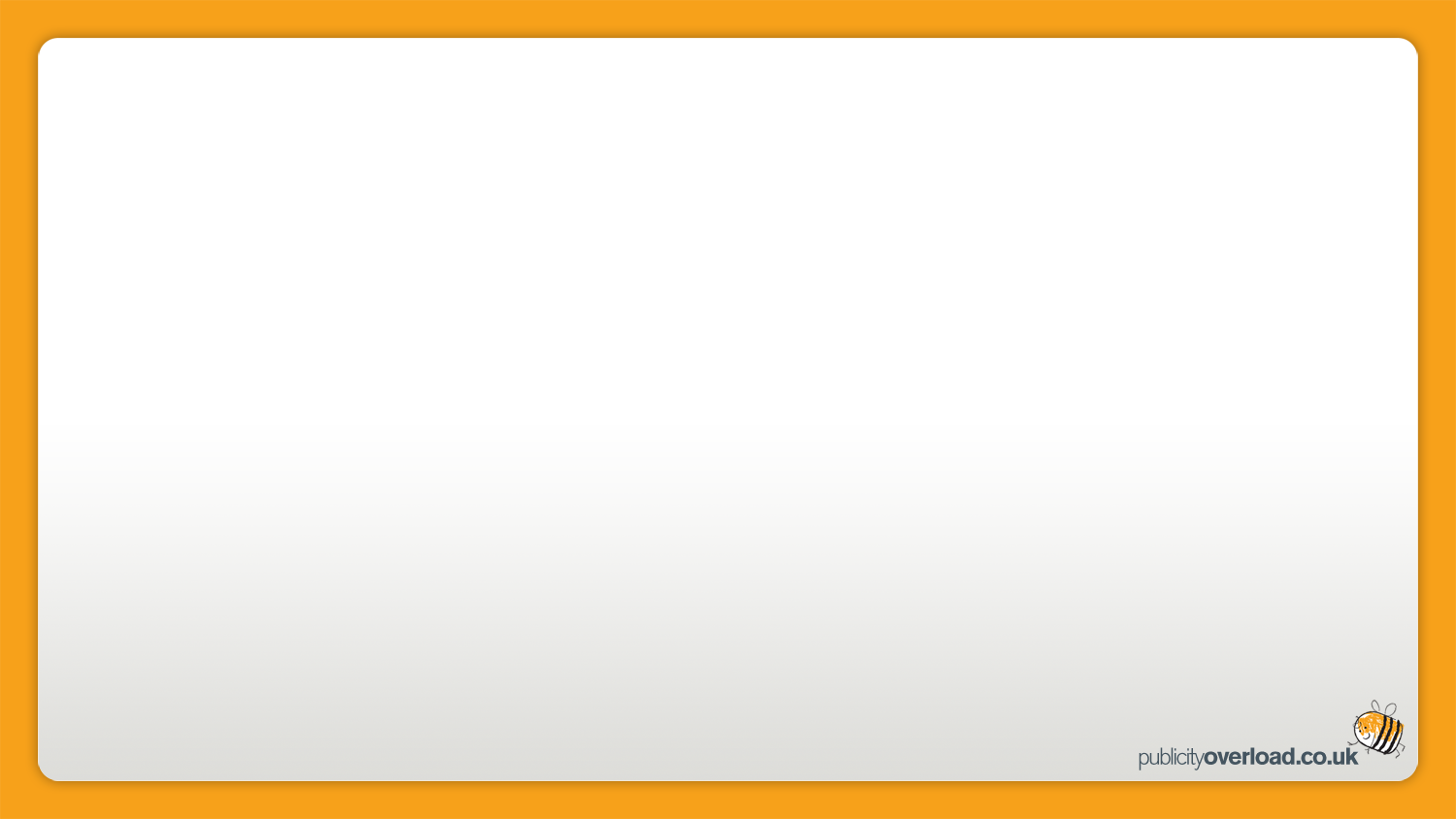 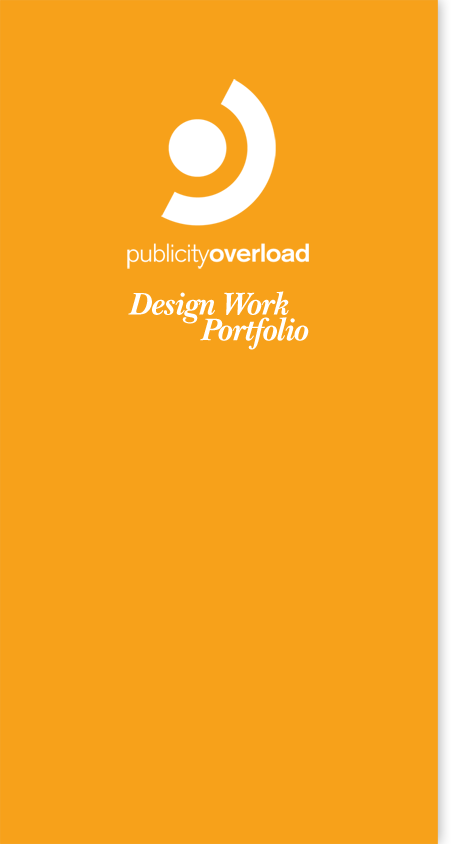 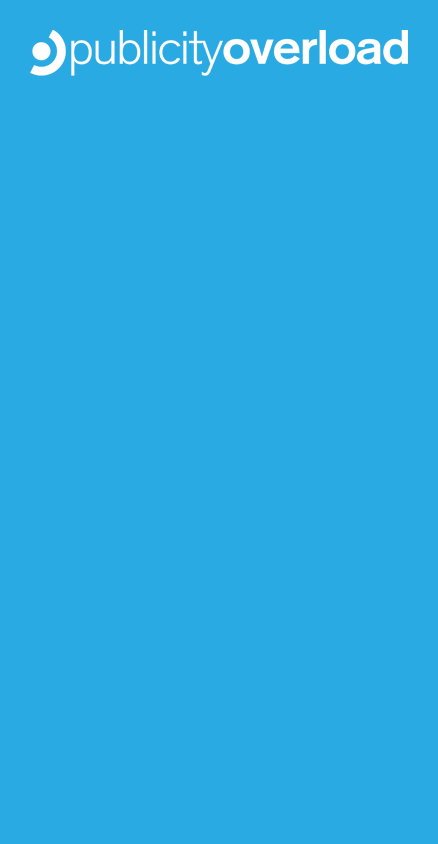 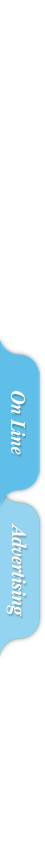 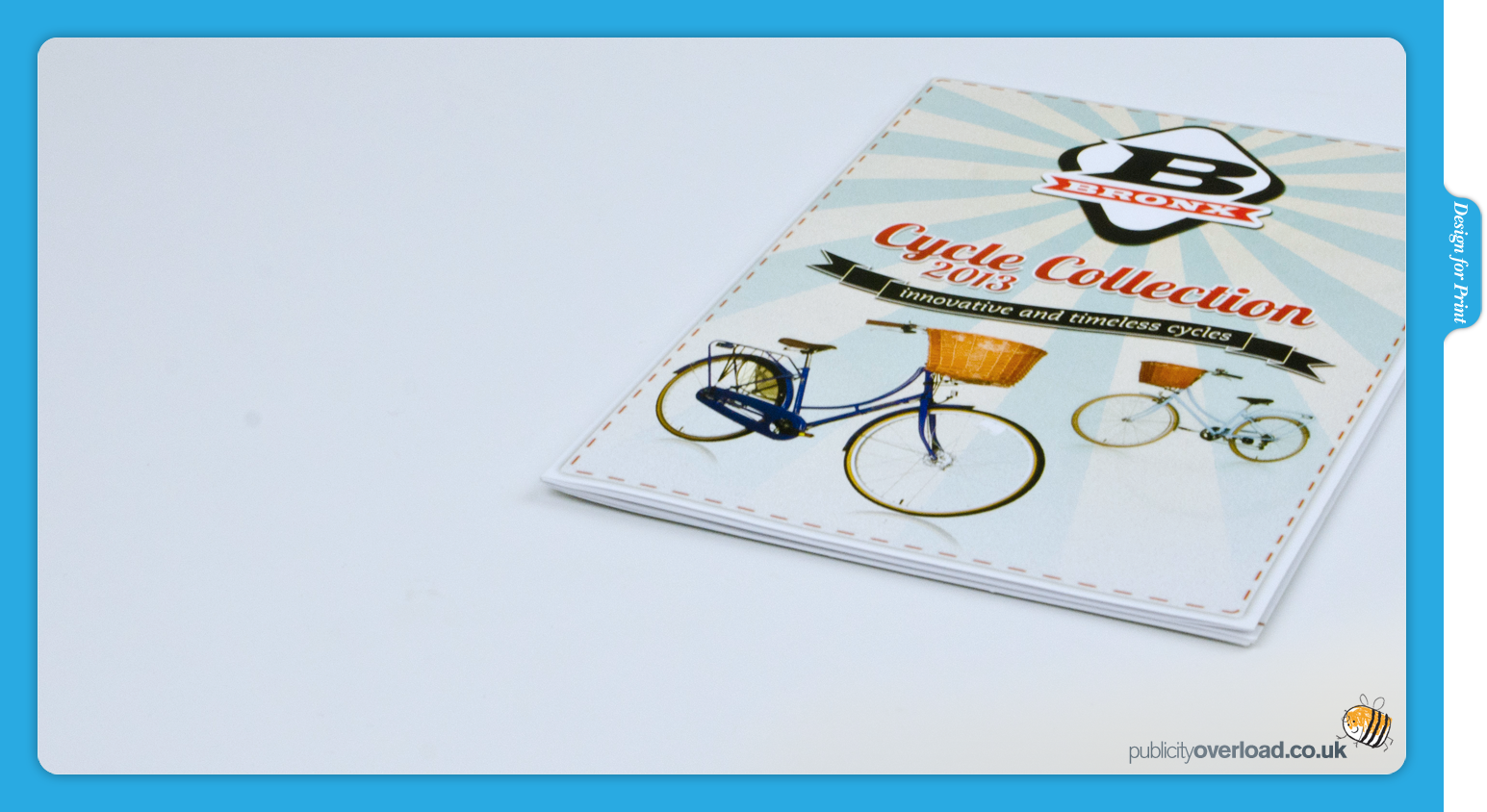 Design for Print

The A2 poster unfolded showing the range and specifications of the new collection
Welcome to our portfolio

Here are just a few examples of our recent work for you to view
Lorem ipsum dolor sit amet, consectetur adipiscing elit. Cras sem ipsum, congue a tempus eu, pretium at est. Donec imperdiet vestibulum hendrerit. Mauris nec ligula enim. Pellentesque habitant morbi tristique senectus et netus et malesuada fames ac turpis egestas.
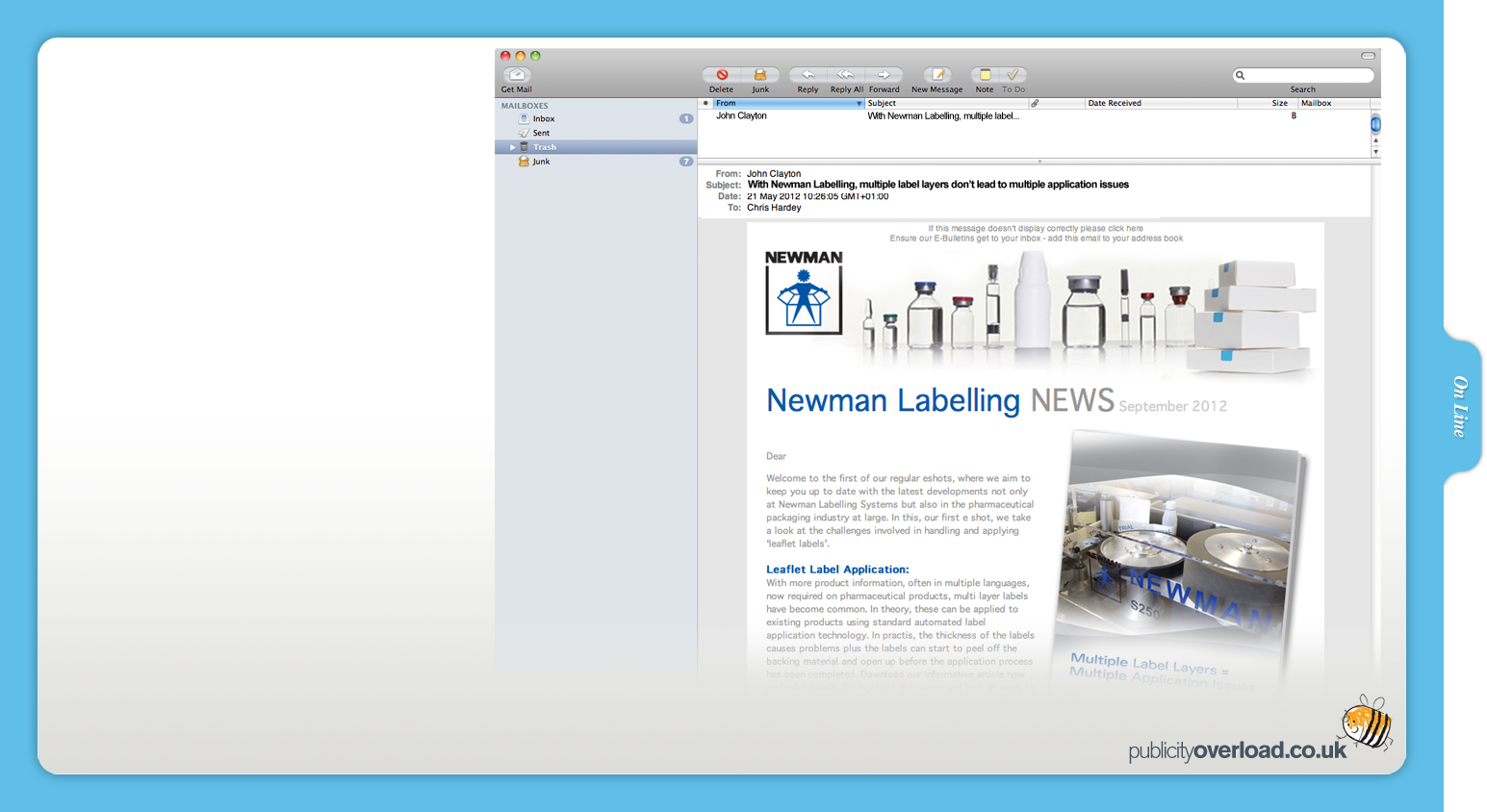 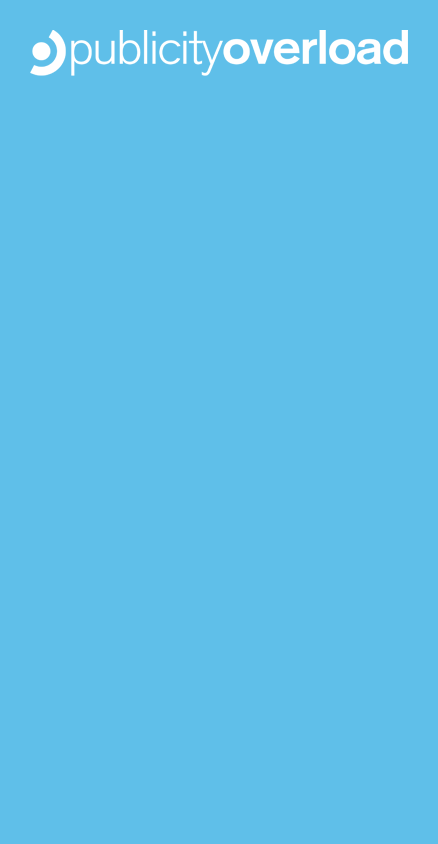 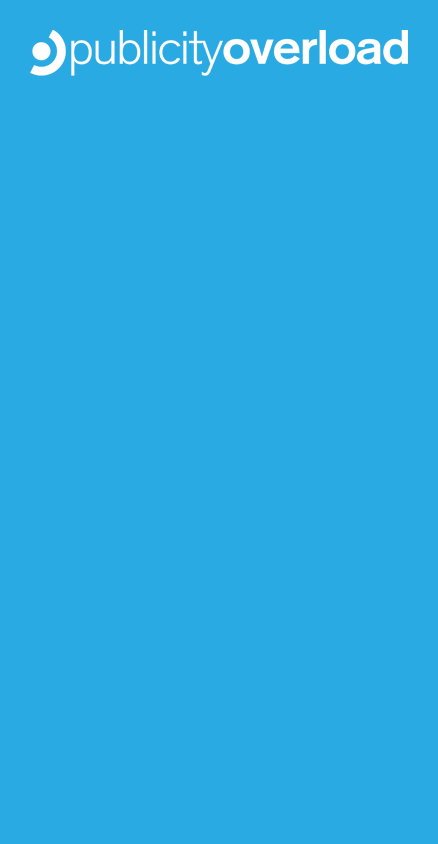 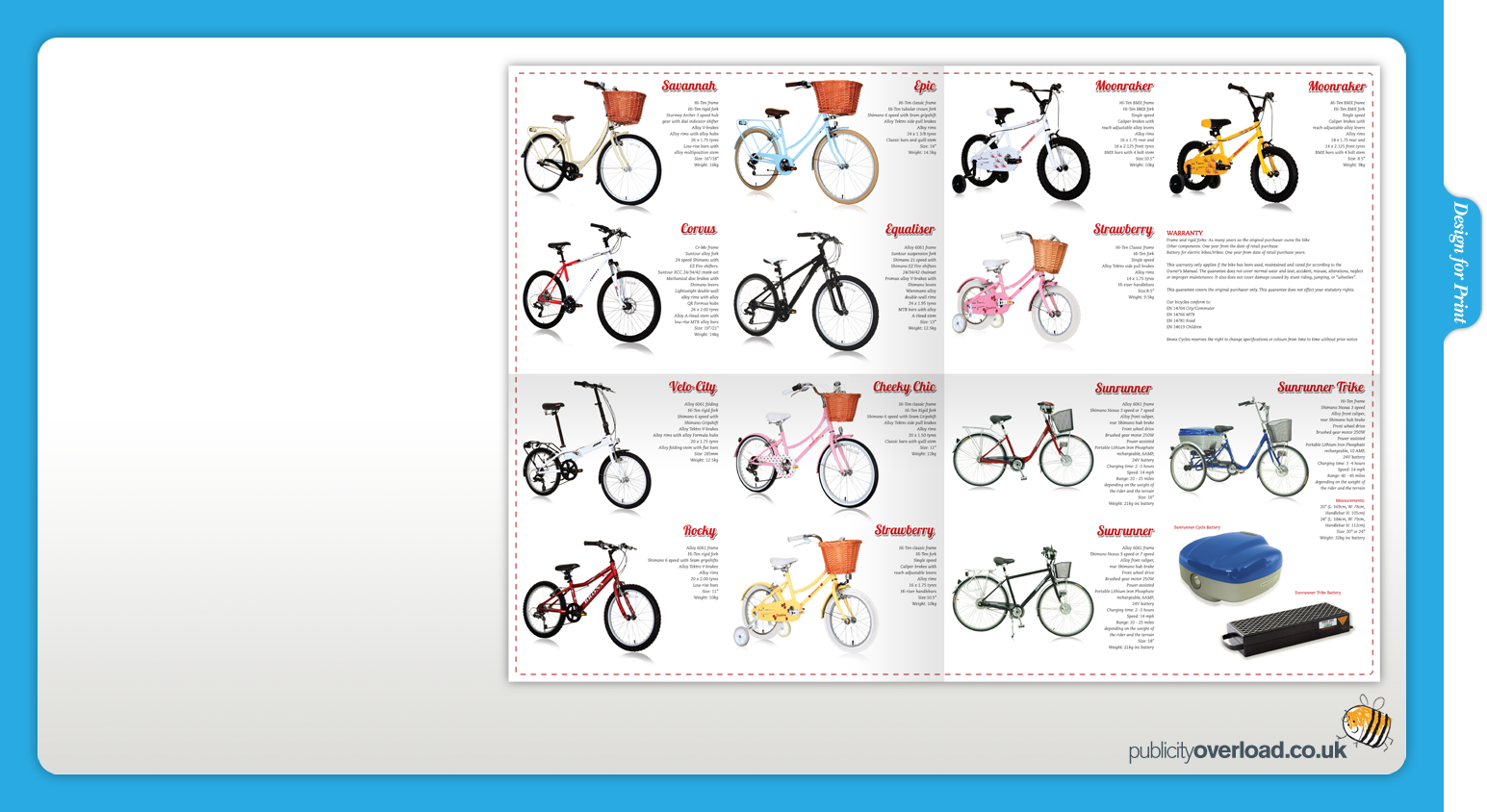 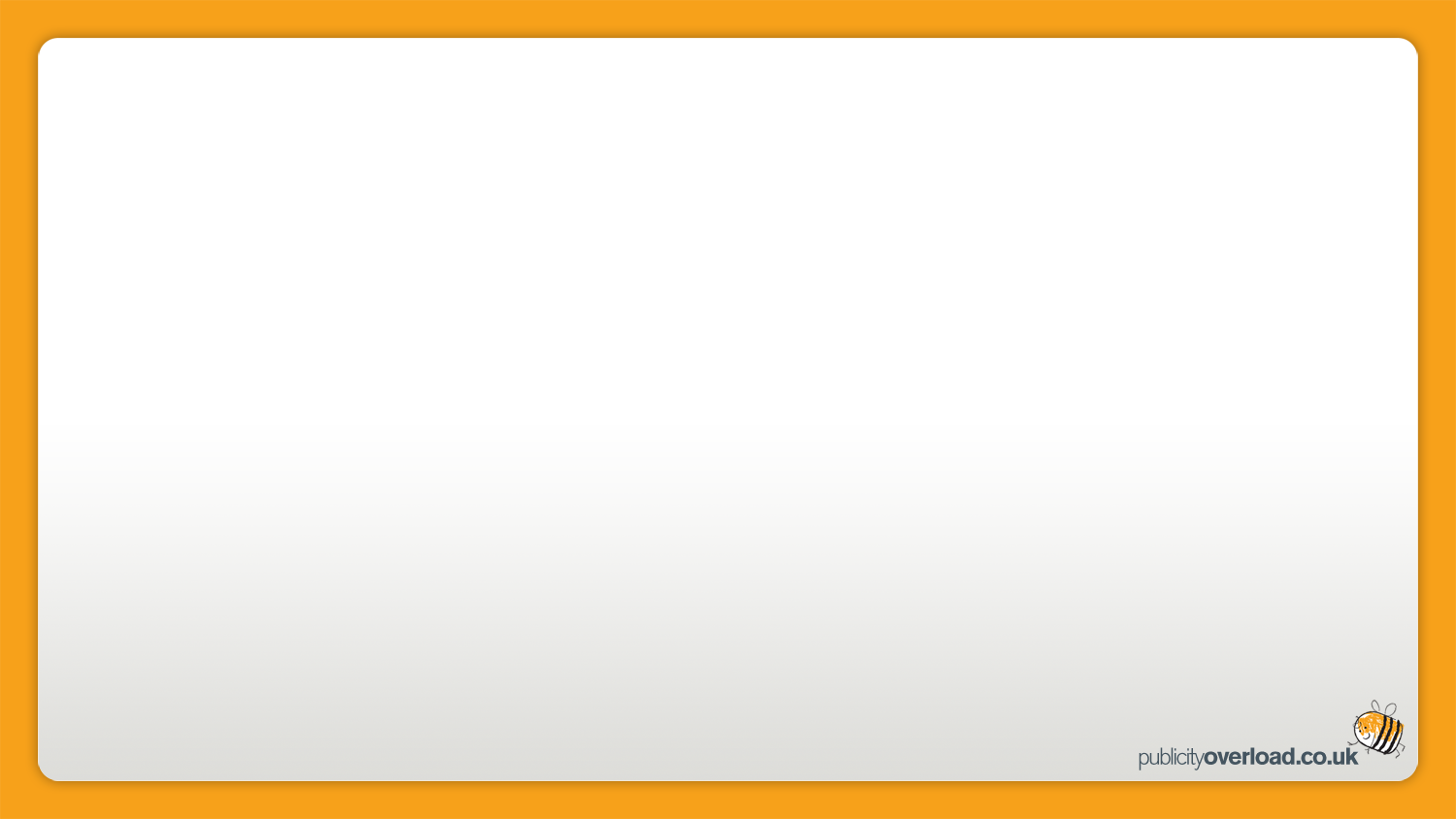 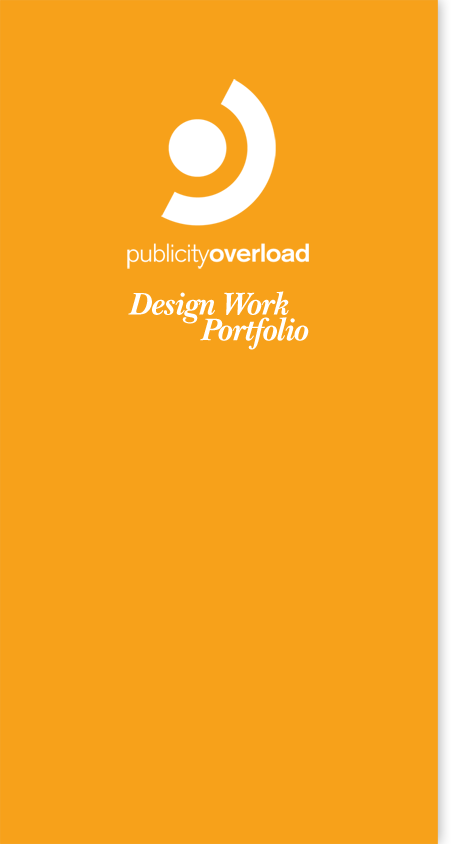 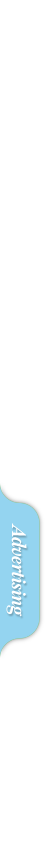 On Line

Monthly eshot for 
a pharmaceutical labelling company
Design for Print

The A2 poster unfolded showing the range and specifications of the new collection
Welcome to our portfolio

Here are just a few examples of our recent work for you to view
Lorem ipsum dolor sit amet, consectetur adipiscing elit. Cras sem ipsum, congue a tempus eu, pretium at est. Donec imperdiet vestibulum hendrerit. Mauris nec ligula enim. Pellentesque habitant morbi tristique senectus et netus et malesuada fames ac turpis egestas.
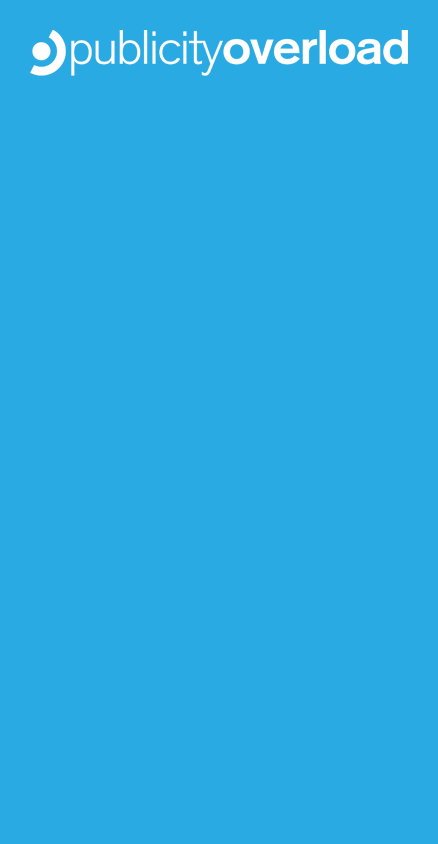 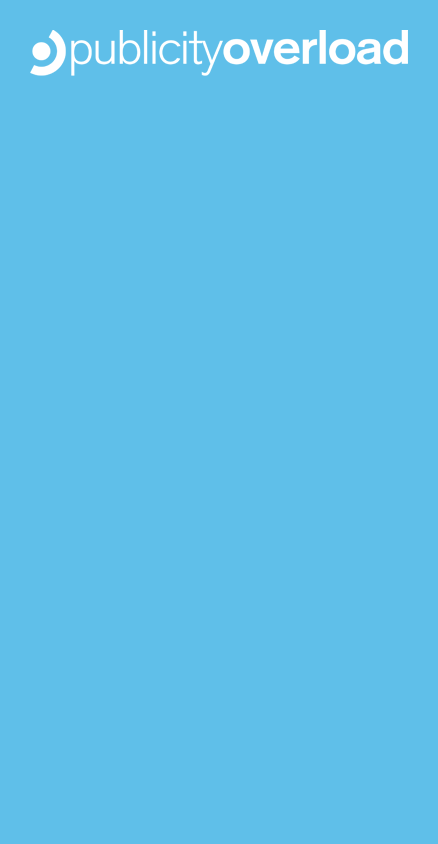 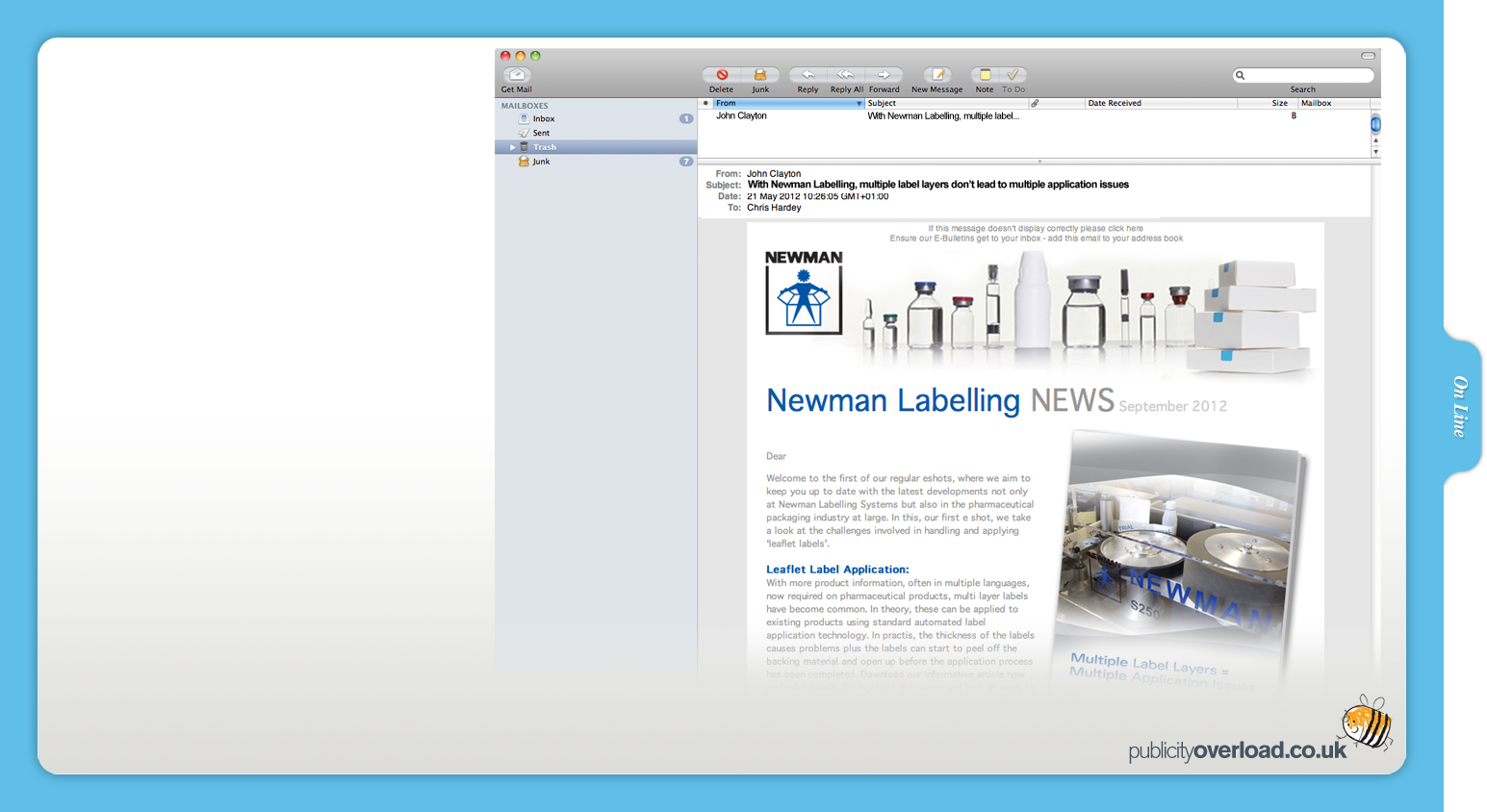 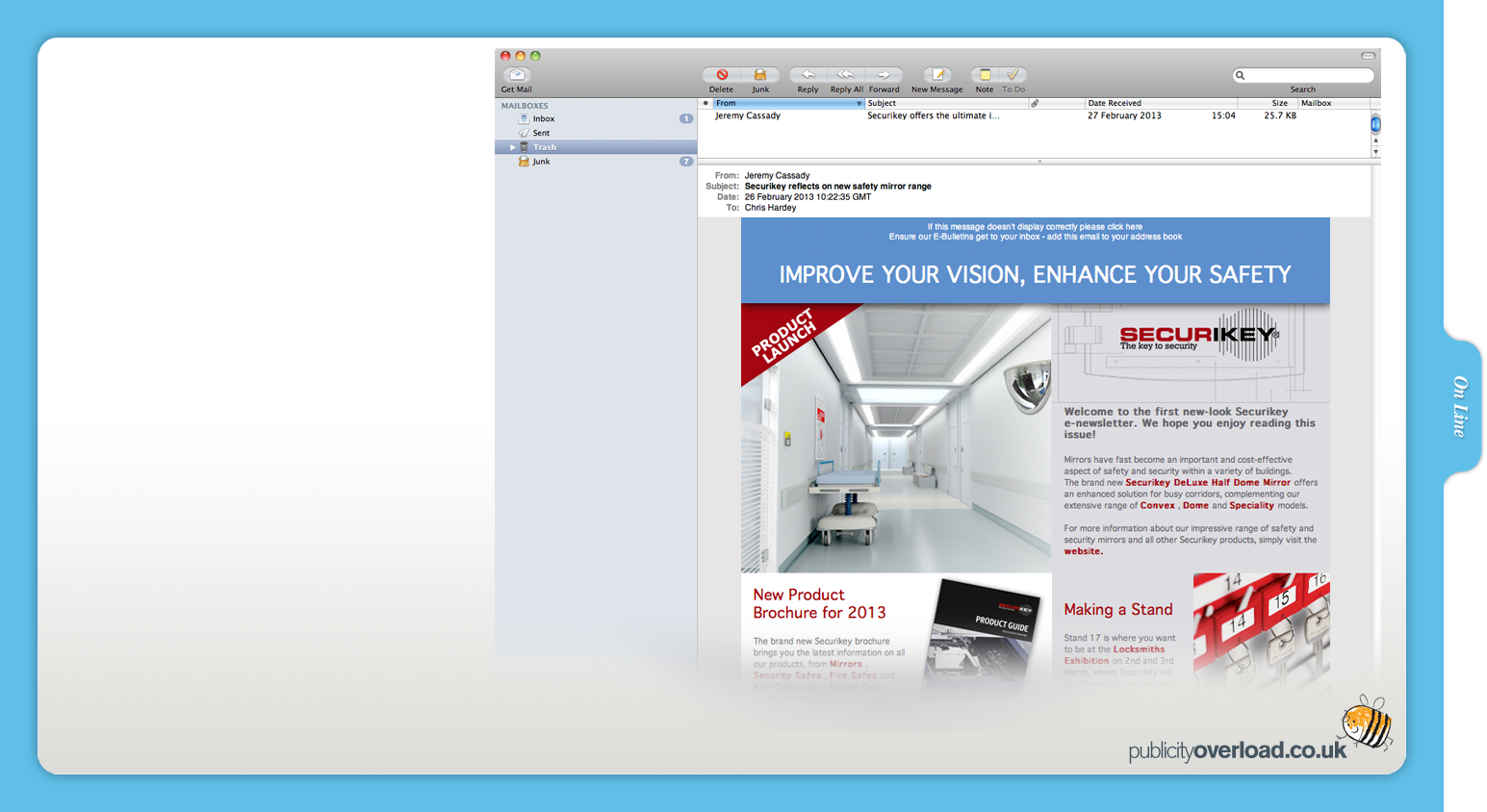 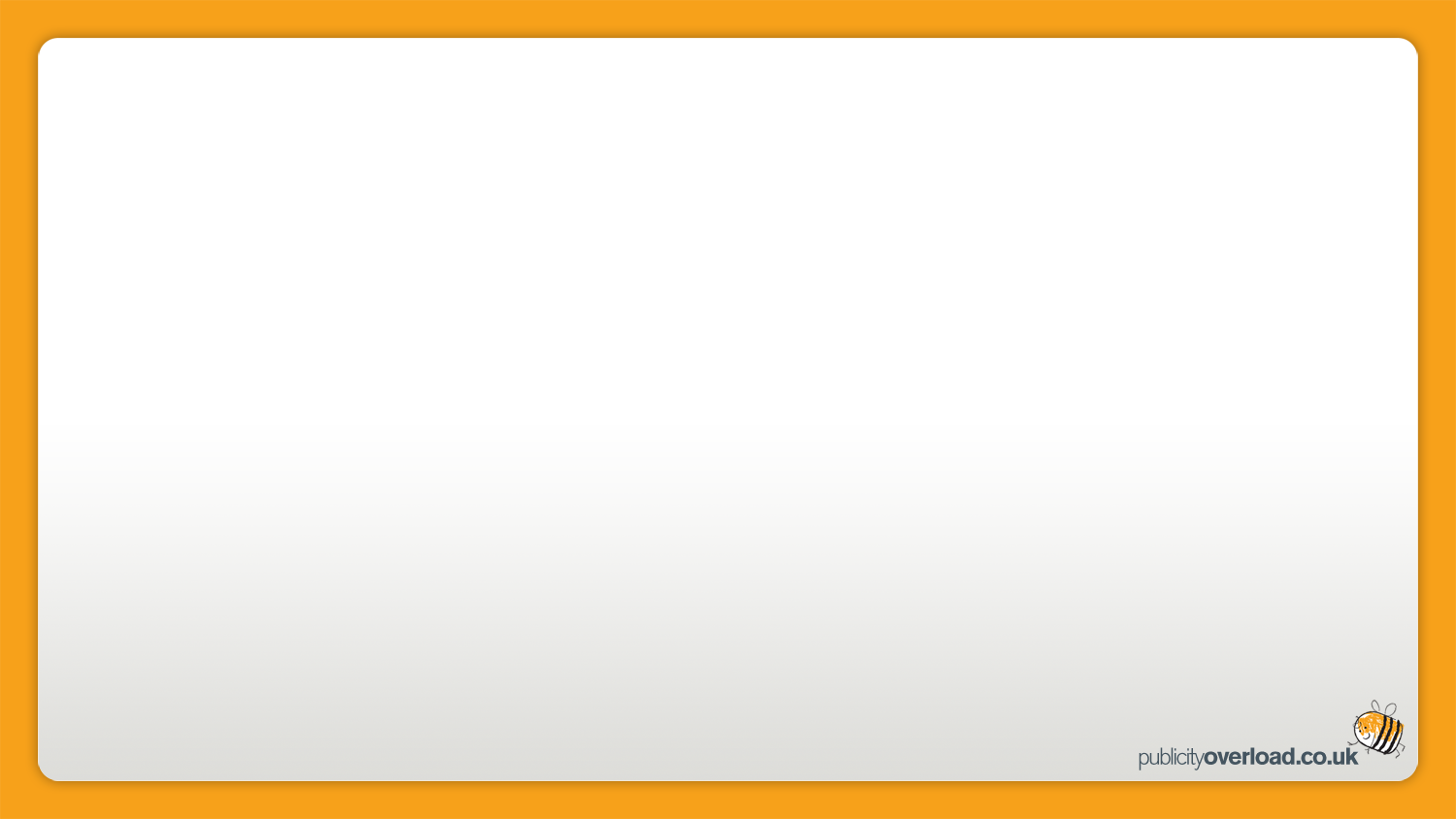 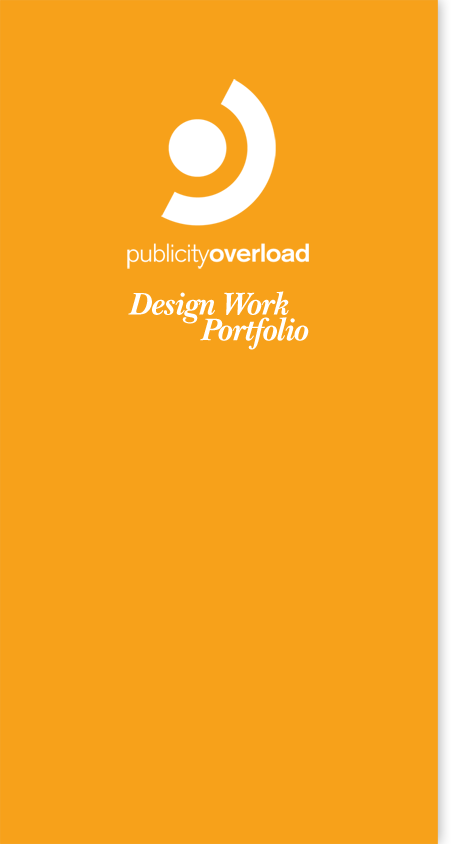 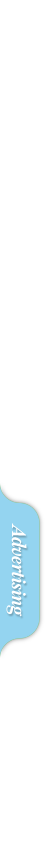 On Line

Monthly eshot for a security company
Design for Print
Welcome to our portfolio

Here are just a few examples of our recent work for you to view
Lorem ipsum dolor sit amet, consectetur adipiscing elit. Cras sem ipsum, congue a tempus eu, pretium at est. Donec imperdiet vestibulum hendrerit. Mauris nec ligula enim. Pellentesque habitant morbi tristique senectus et netus et malesuada fames ac turpis egestas.
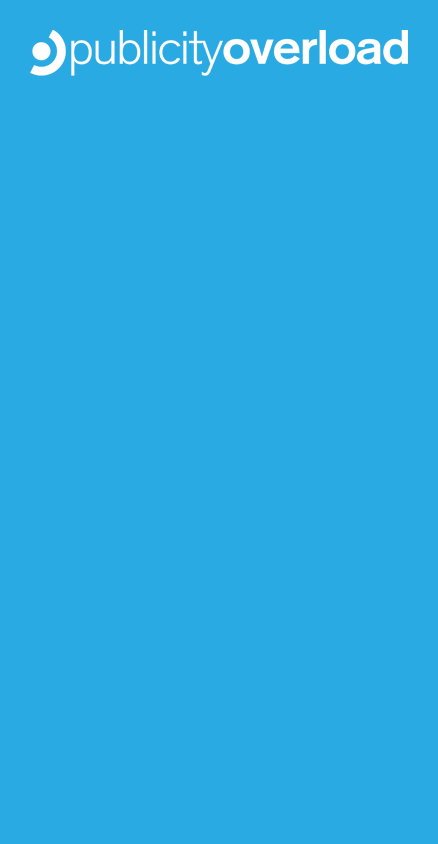 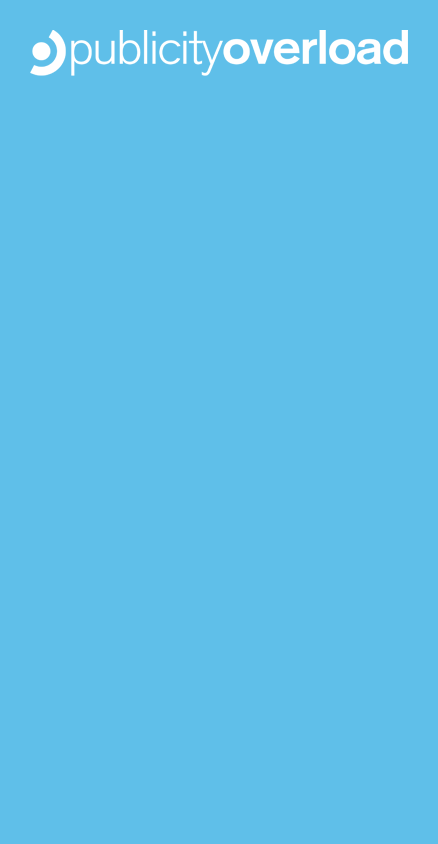 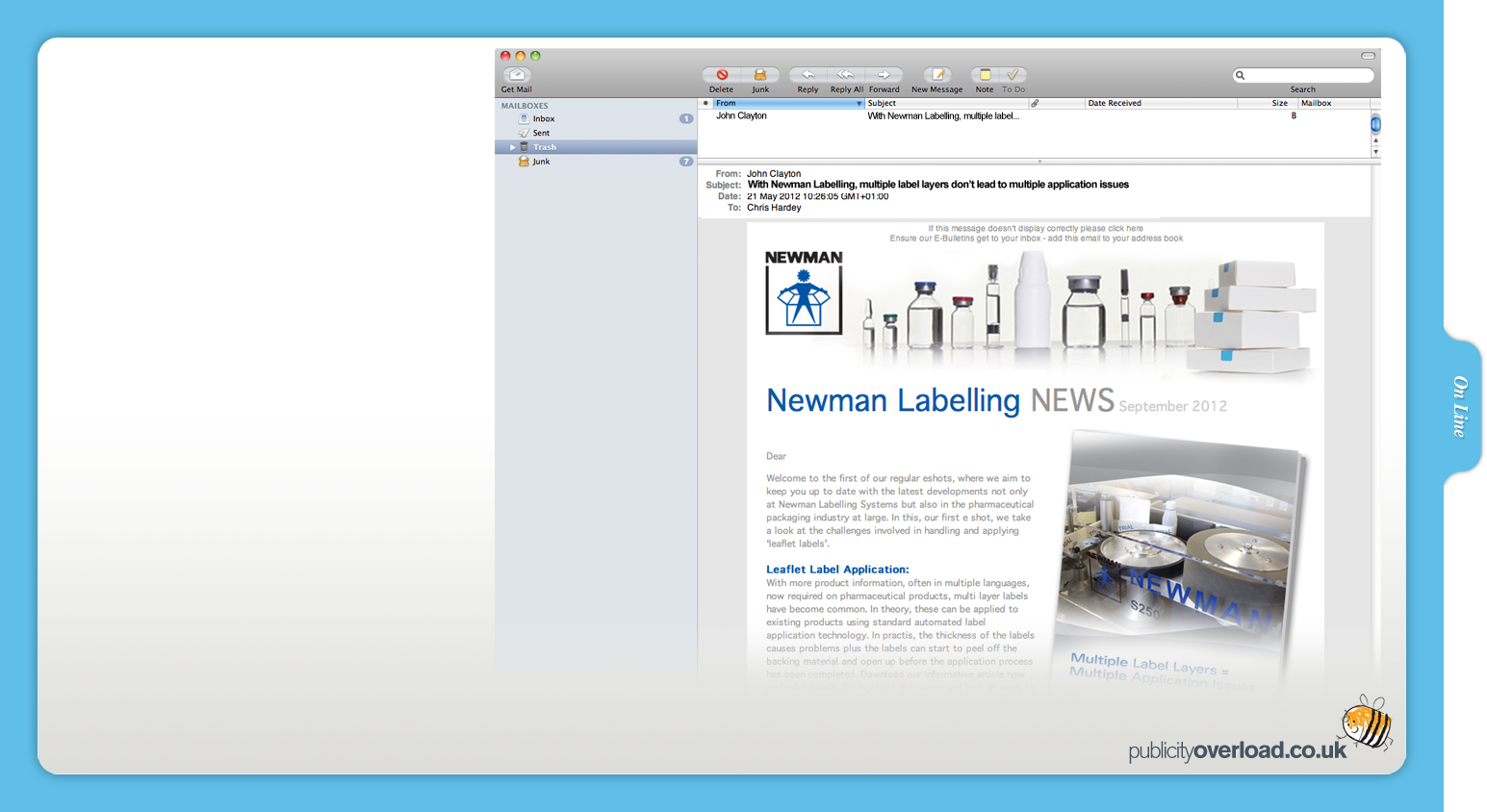 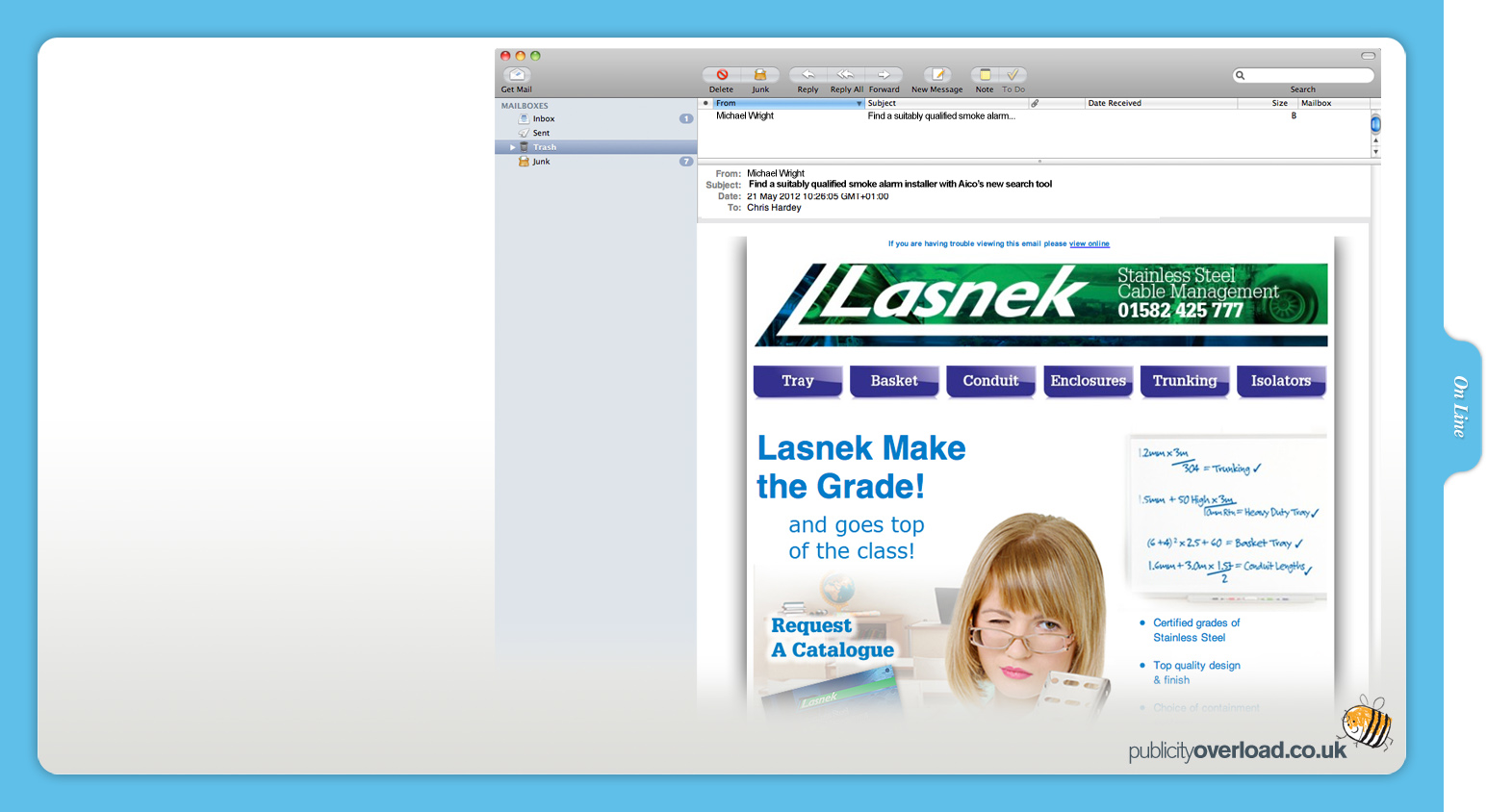 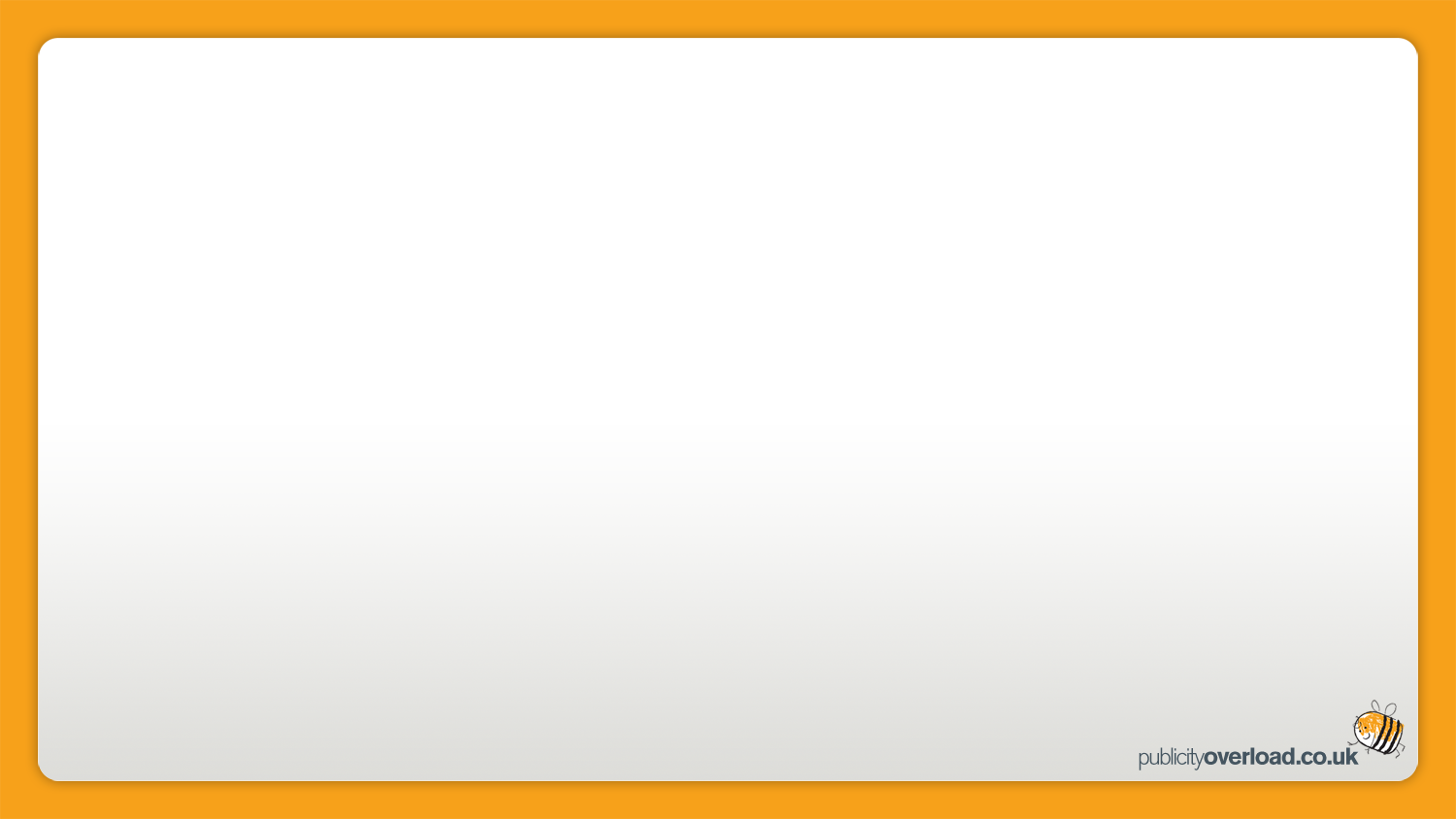 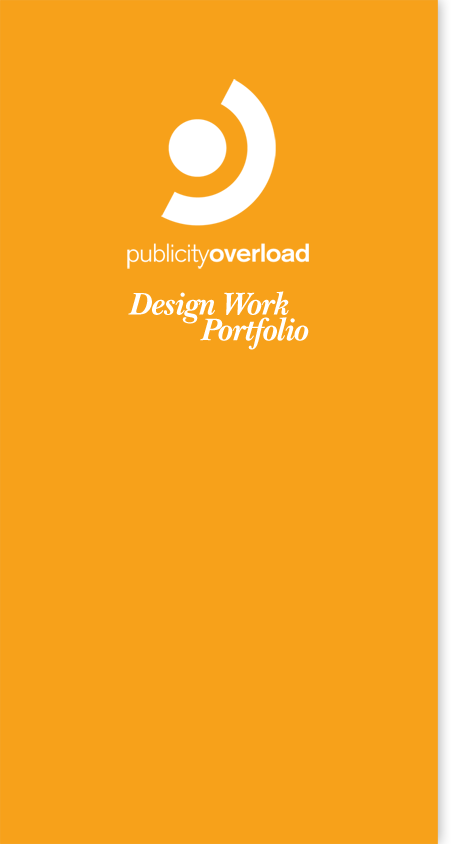 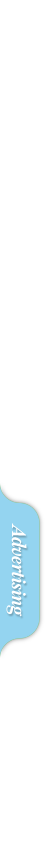 On Line

Monthly eshot for conduit installer and manufacturer
Design for Print
Welcome to our portfolio

Here are just a few examples of our recent work for you to view
Lorem ipsum dolor sit amet, consectetur adipiscing elit. Cras sem ipsum, congue a tempus eu, pretium at est. Donec imperdiet vestibulum hendrerit. Mauris nec ligula enim. Pellentesque habitant morbi tristique senectus et netus et malesuada fames ac turpis egestas.
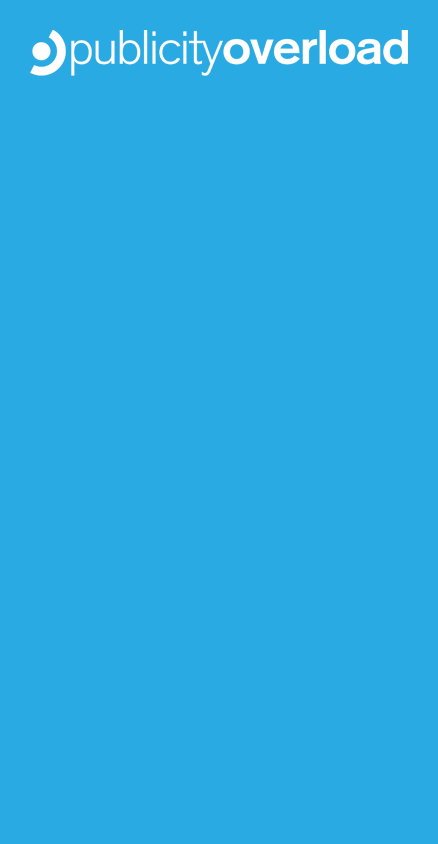 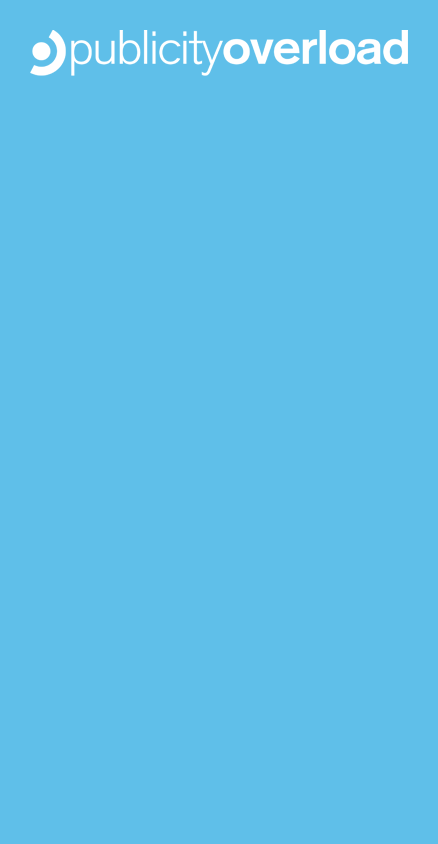 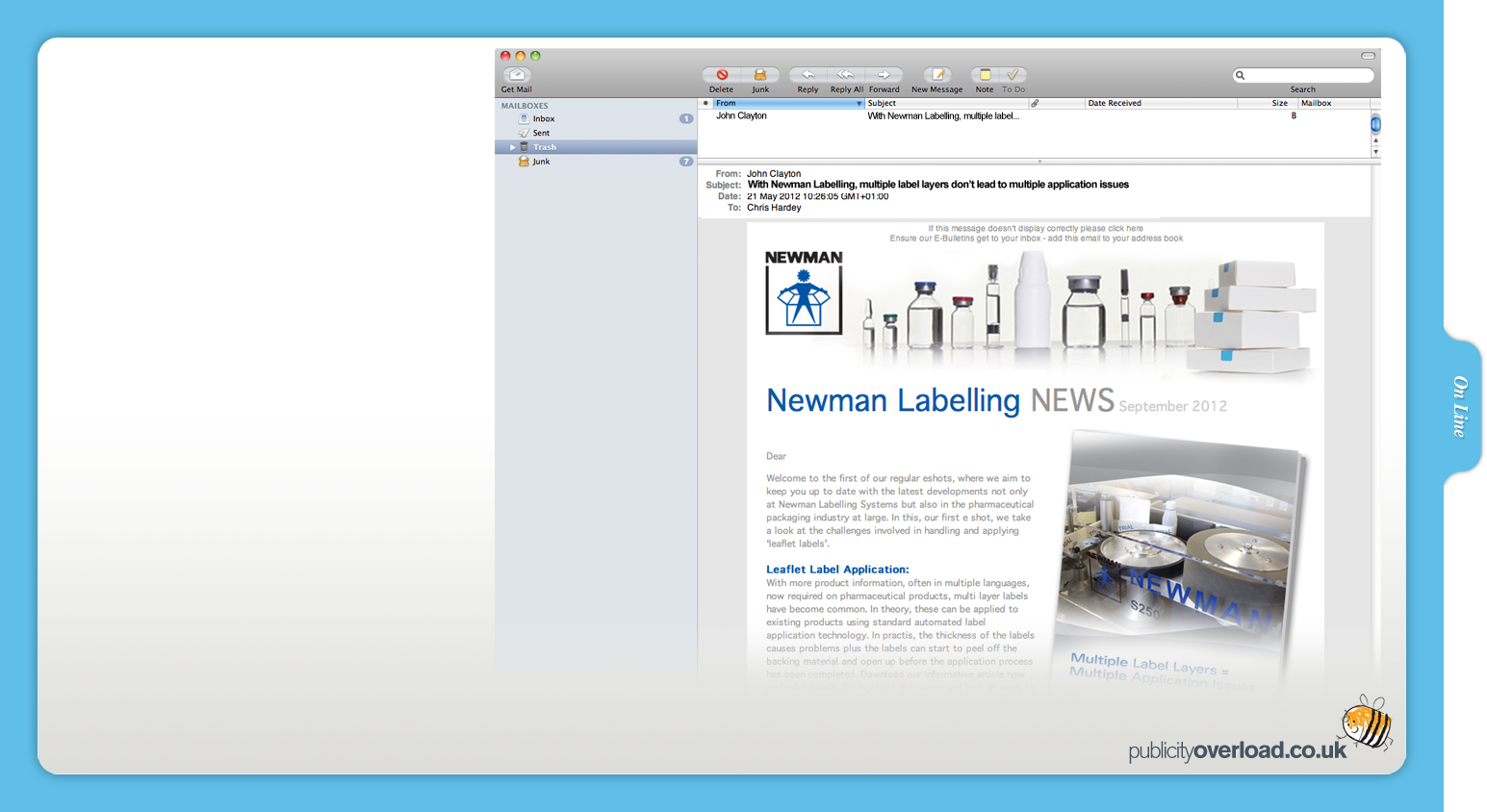 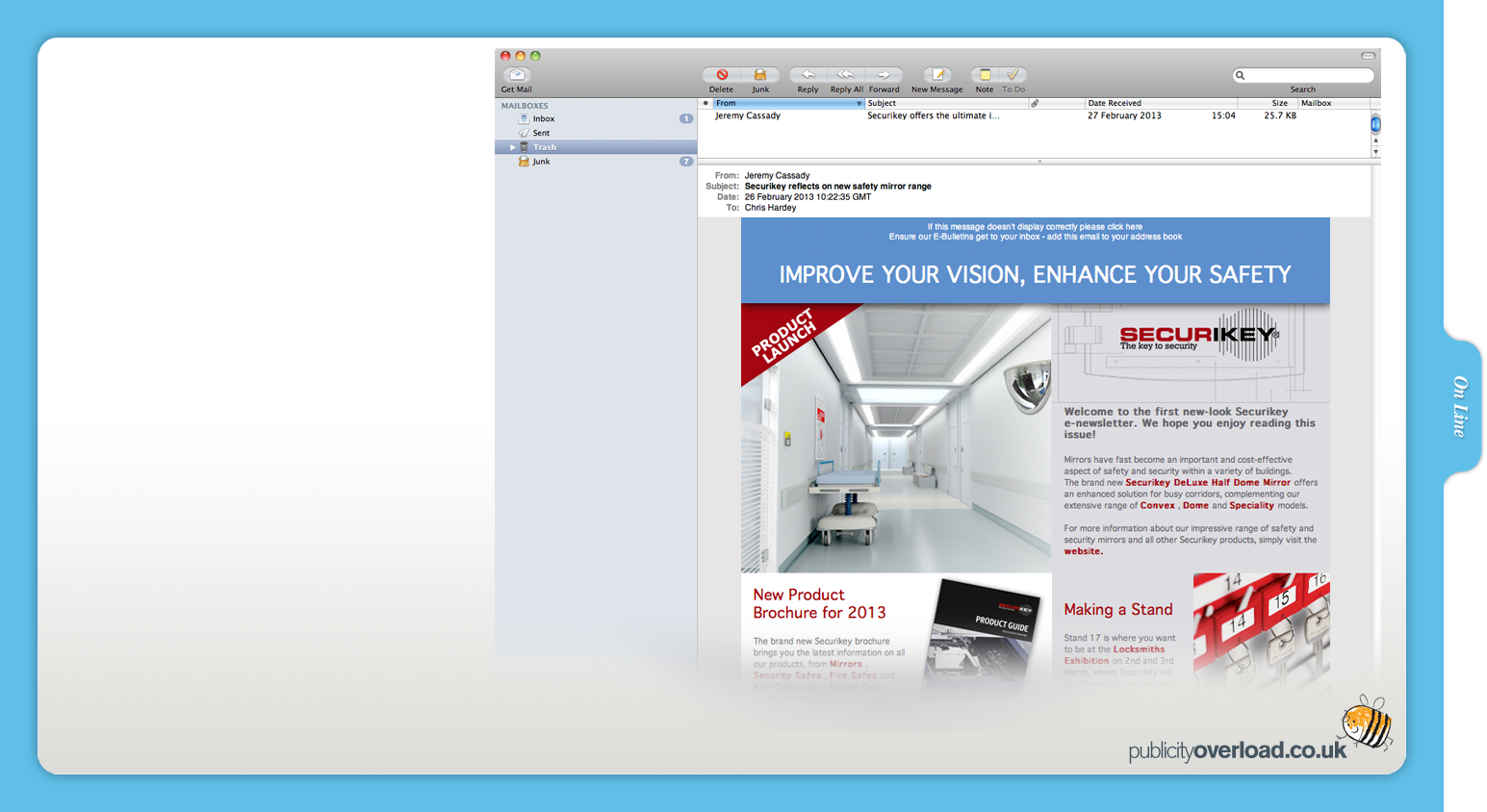 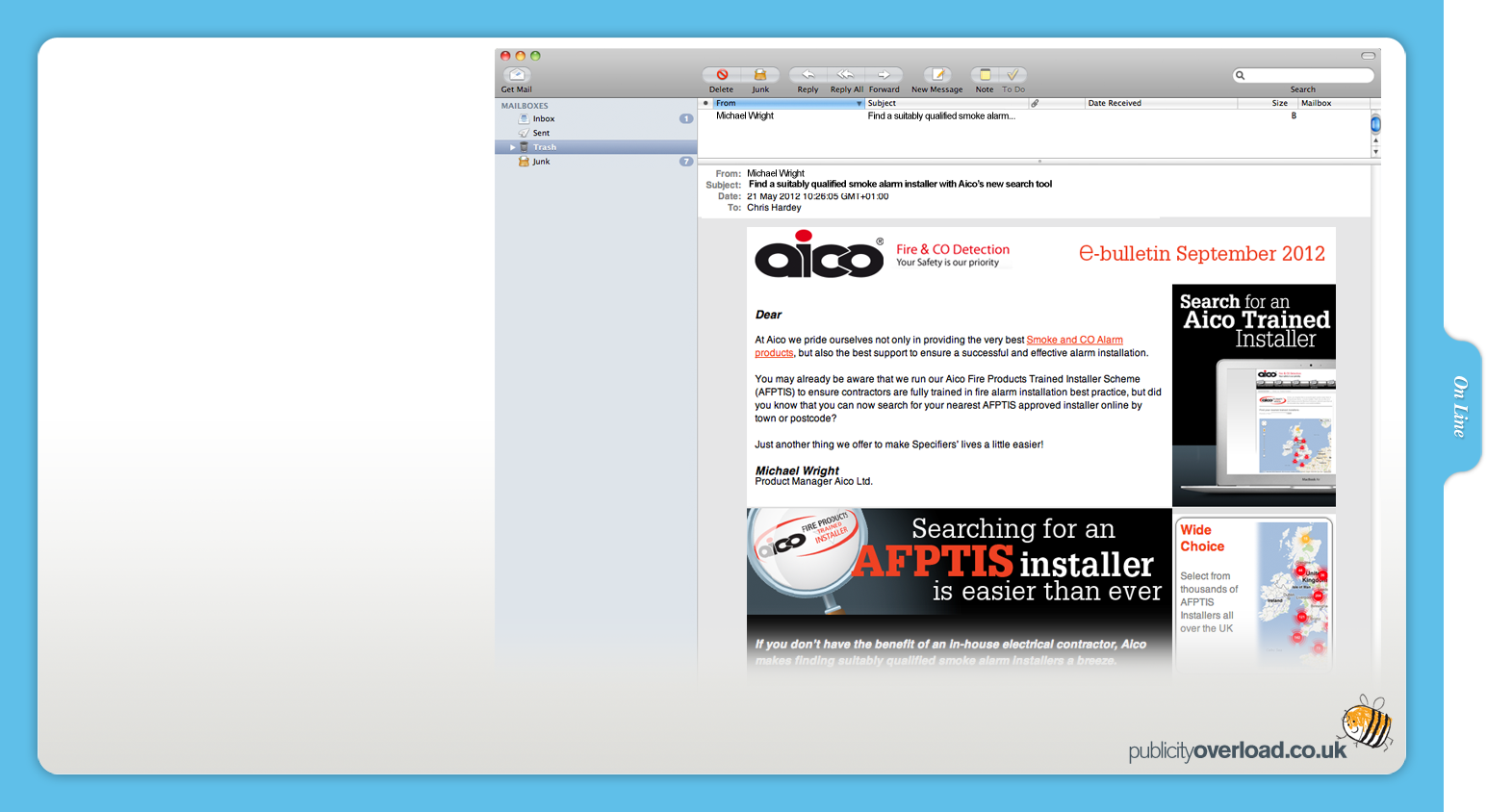 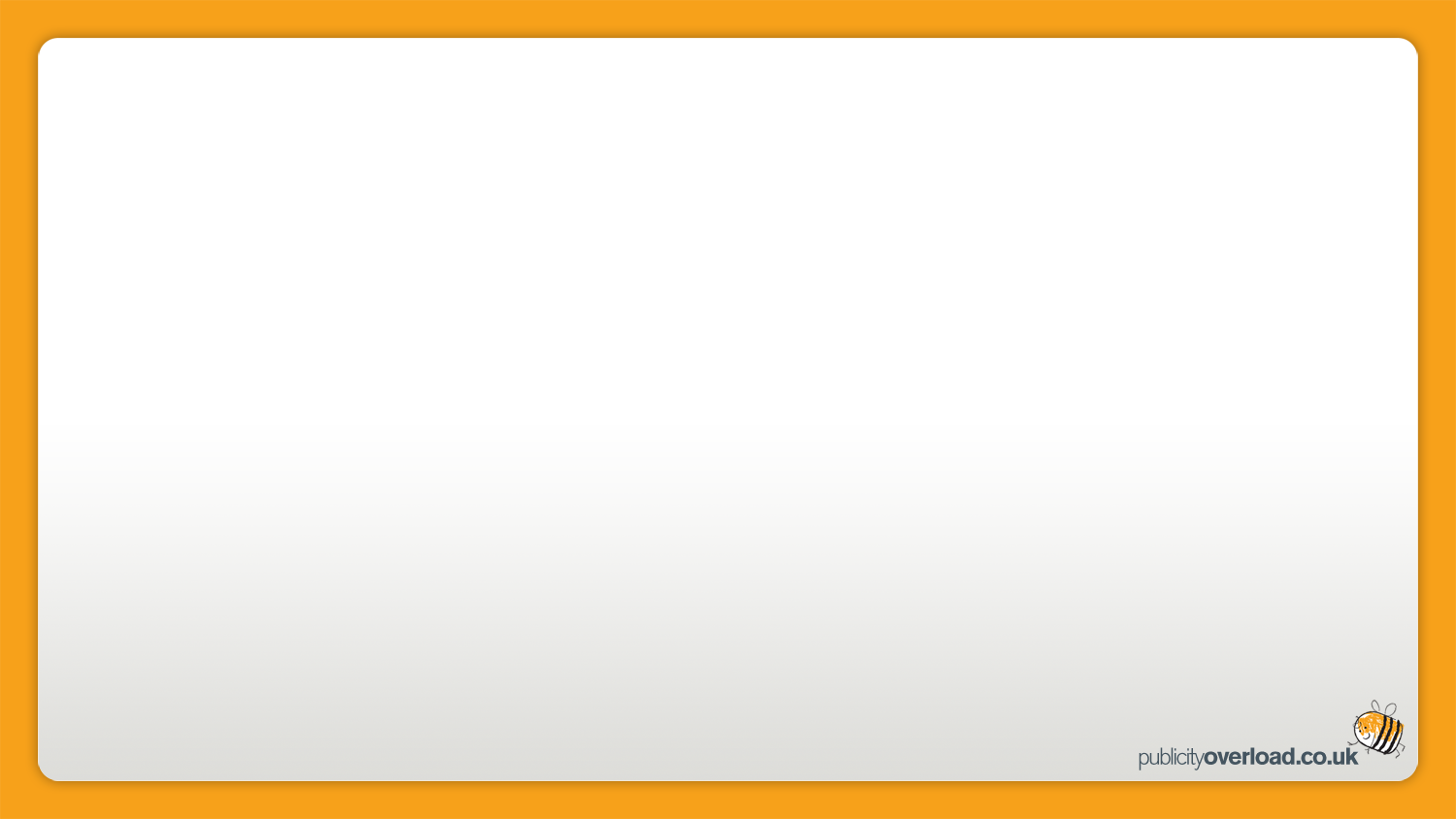 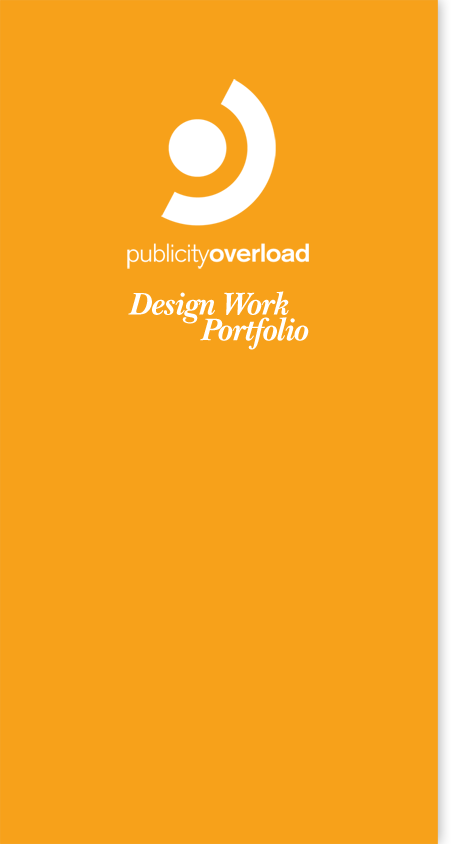 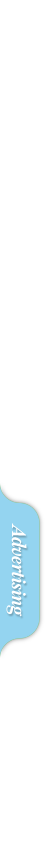 On Line

Monthly eshot for a smoke/CO alarm manufacturer
Design for Print
Welcome to our portfolio

Here are just a few examples of our recent work for you to view
Lorem ipsum dolor sit amet, consectetur adipiscing elit. Cras sem ipsum, congue a tempus eu, pretium at est. Donec imperdiet vestibulum hendrerit. Mauris nec ligula enim. Pellentesque habitant morbi tristique senectus et netus et malesuada fames ac turpis egestas.
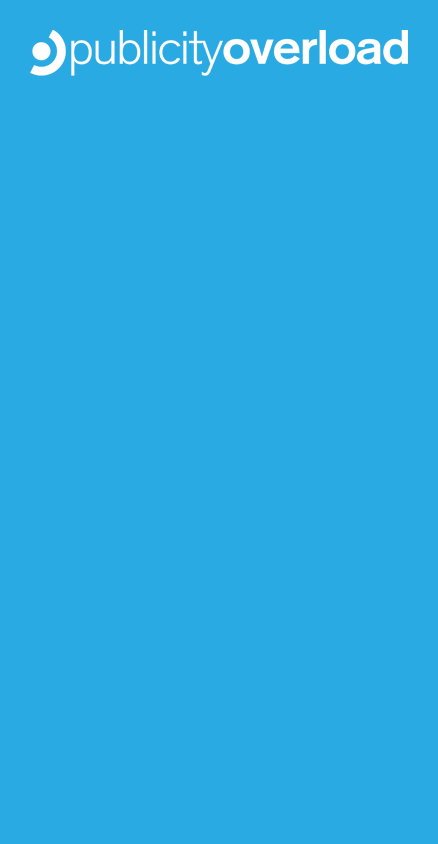 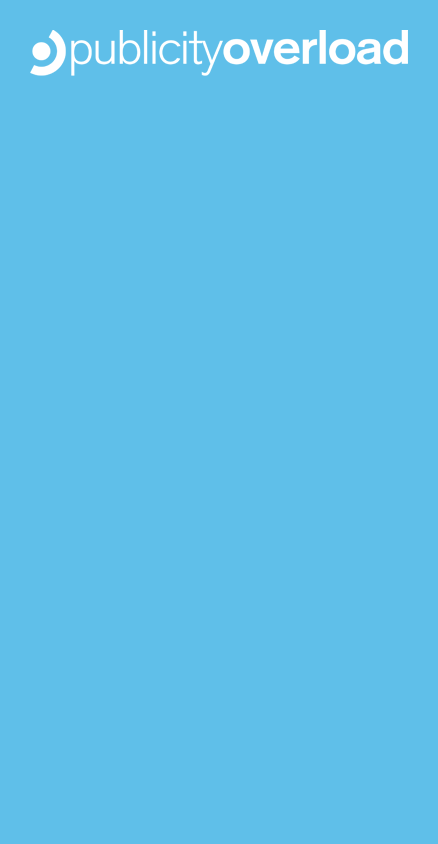 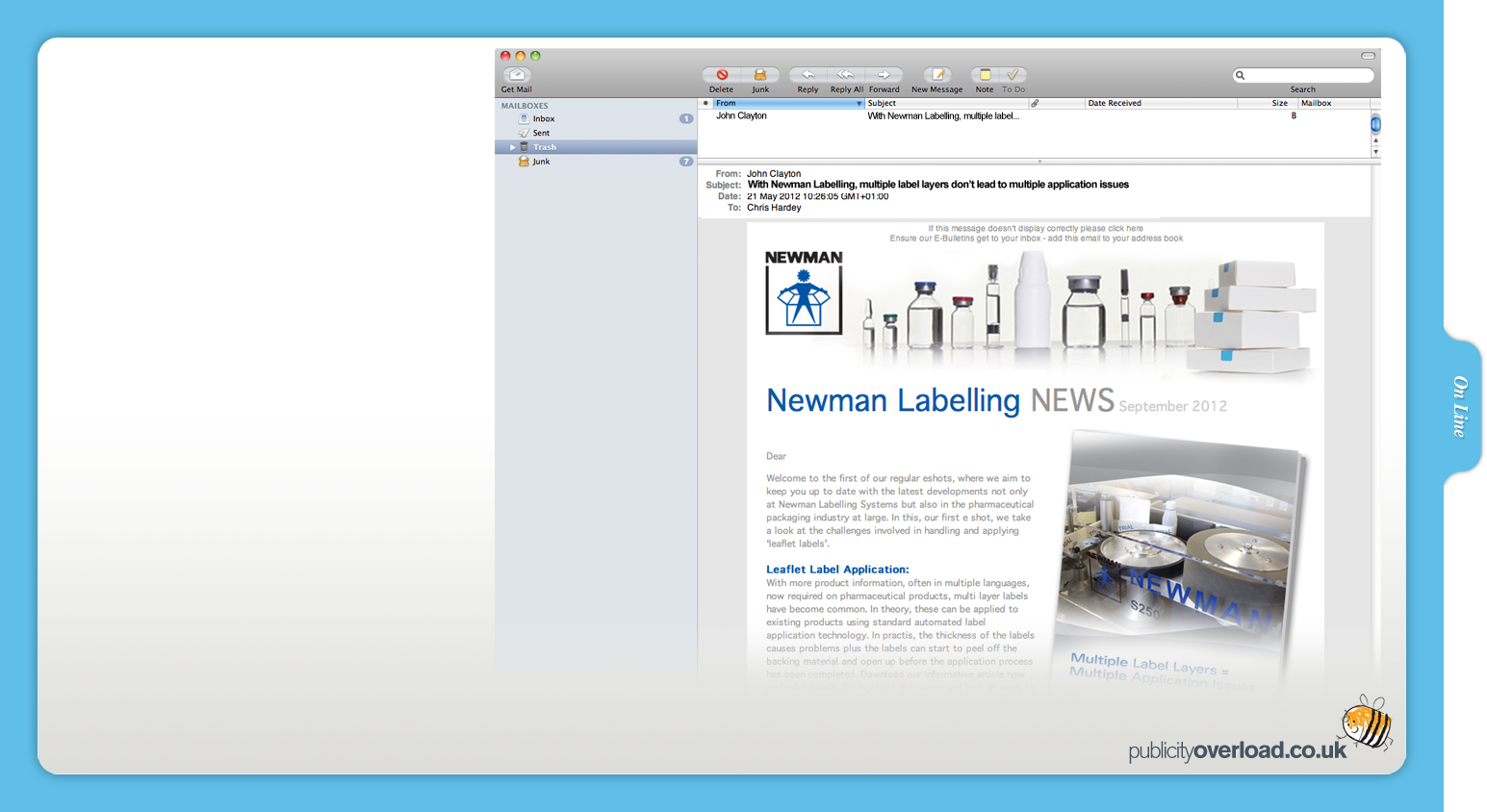 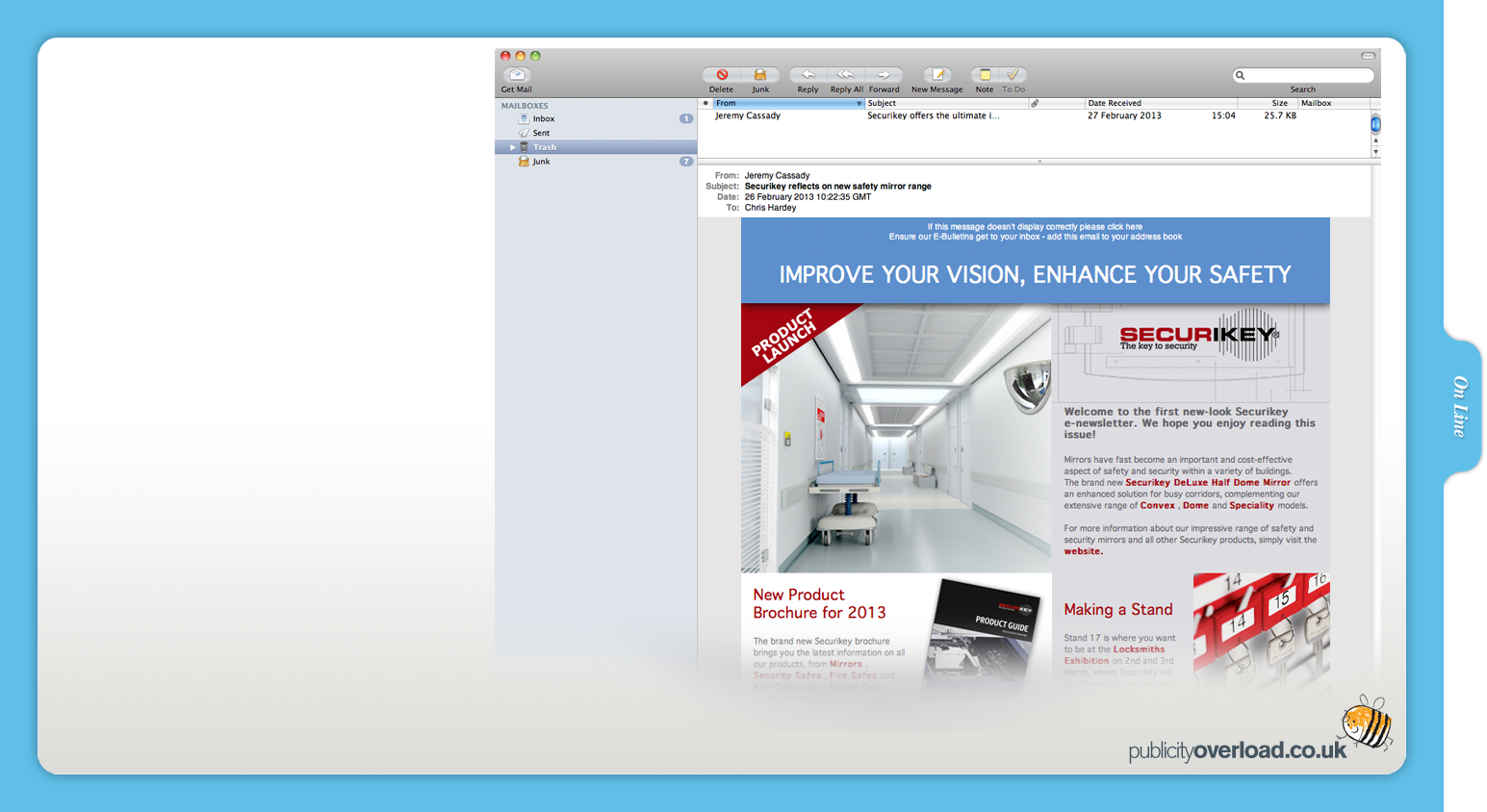 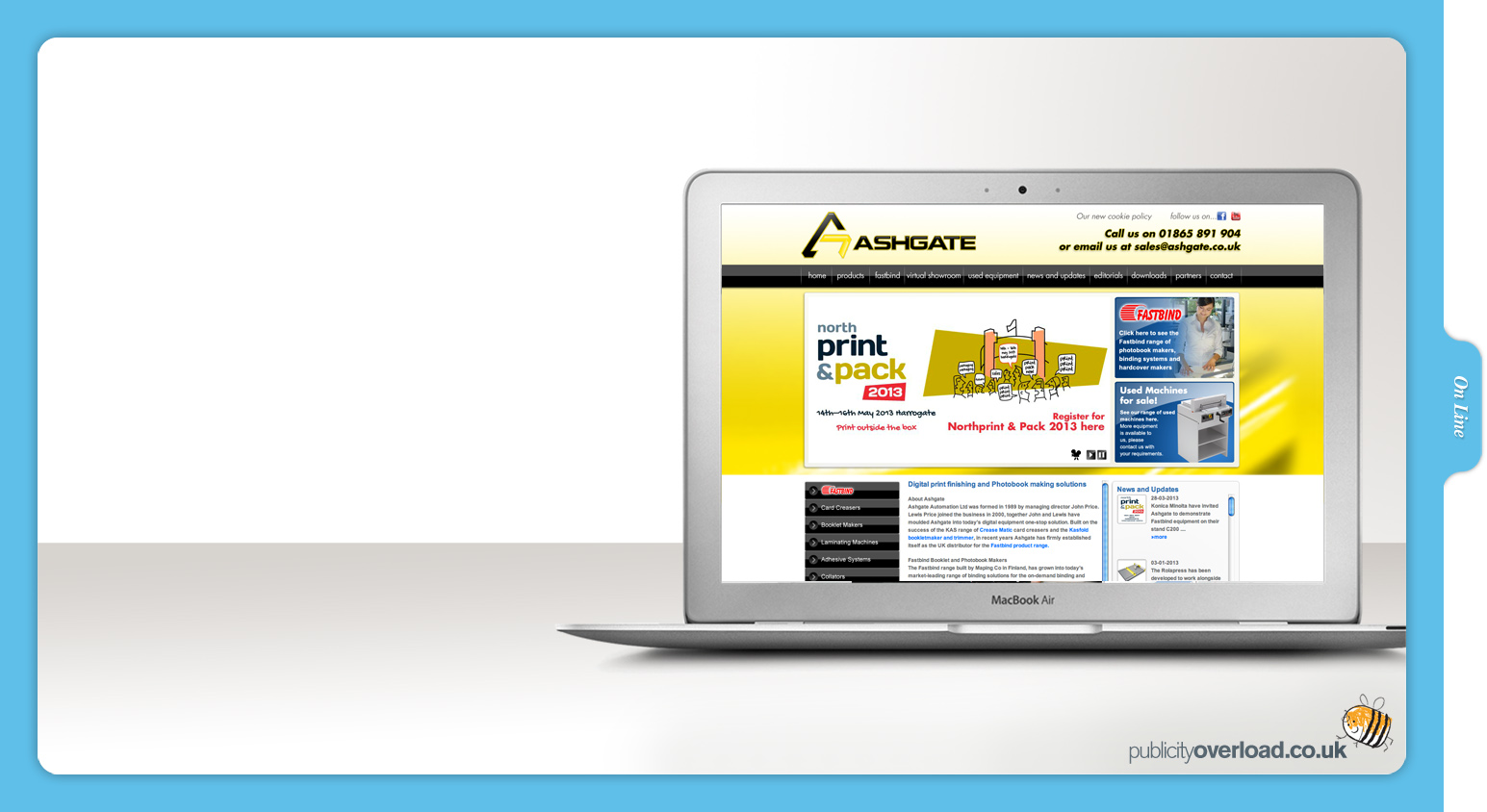 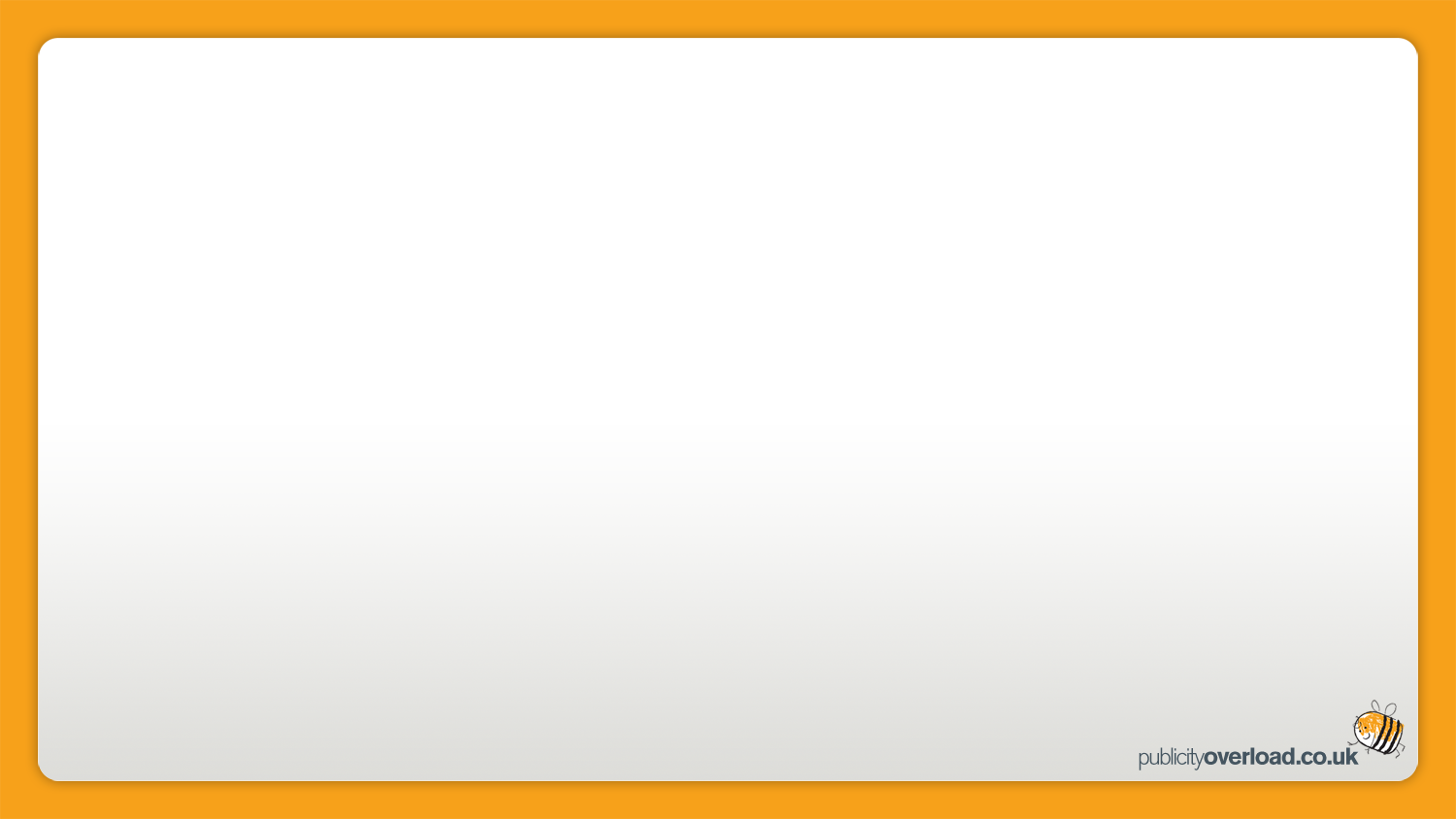 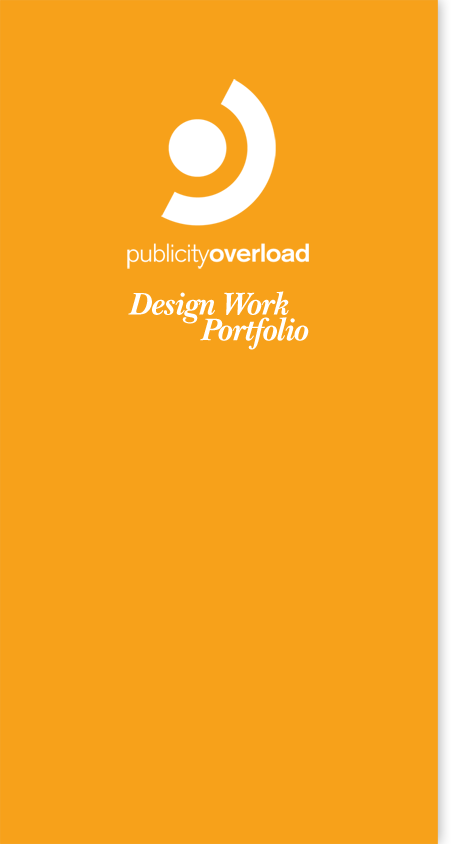 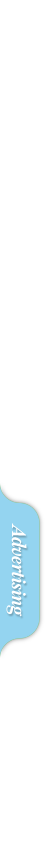 On Line

Web site for print refinishing equipment company
Design for Print
Welcome to our portfolio

Here are just a few examples of our recent work for you to view
Lorem ipsum dolor sit amet, consectetur adipiscing elit. Cras sem ipsum, congue a tempus eu, pretium at est. Donec imperdiet vestibulum hendrerit. Mauris nec ligula enim. Pellentesque habitant morbi tristique senectus et netus et malesuada fames ac turpis egestas.
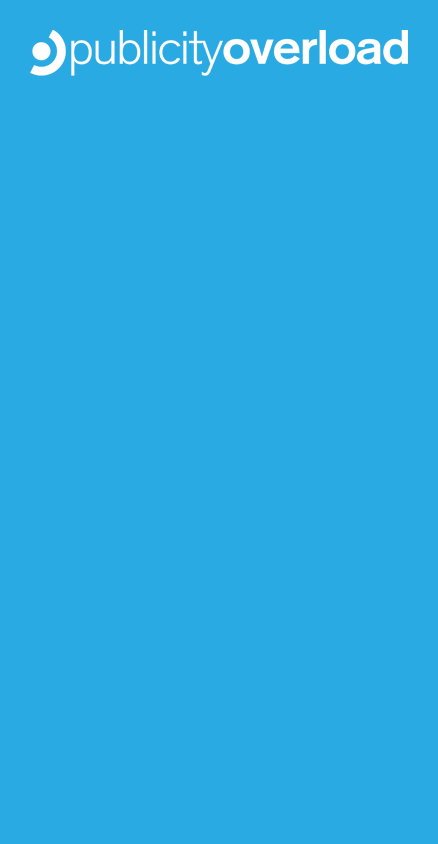 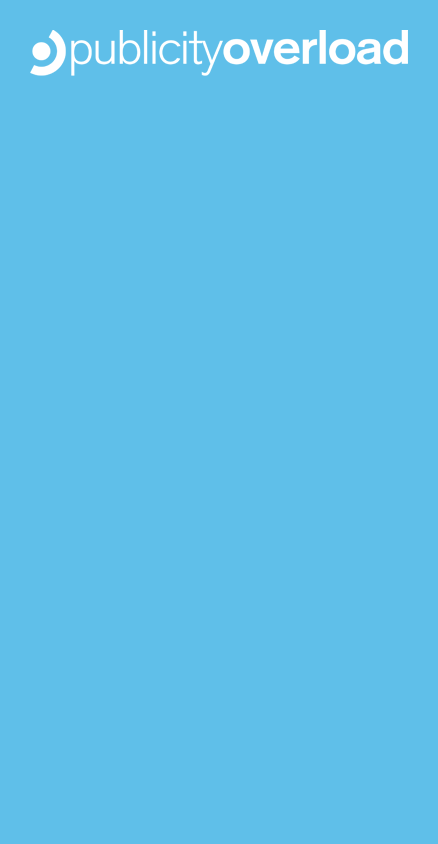 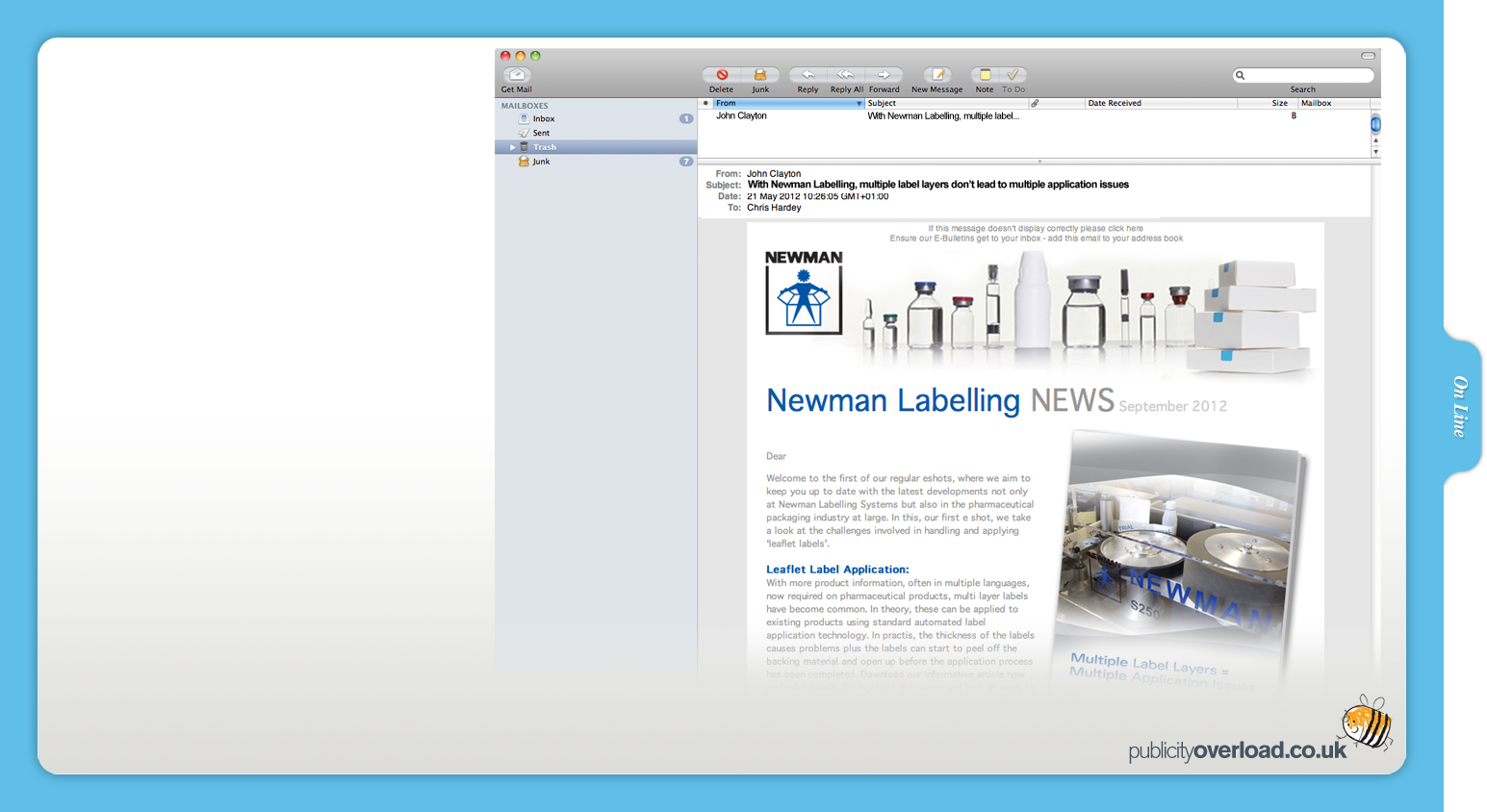 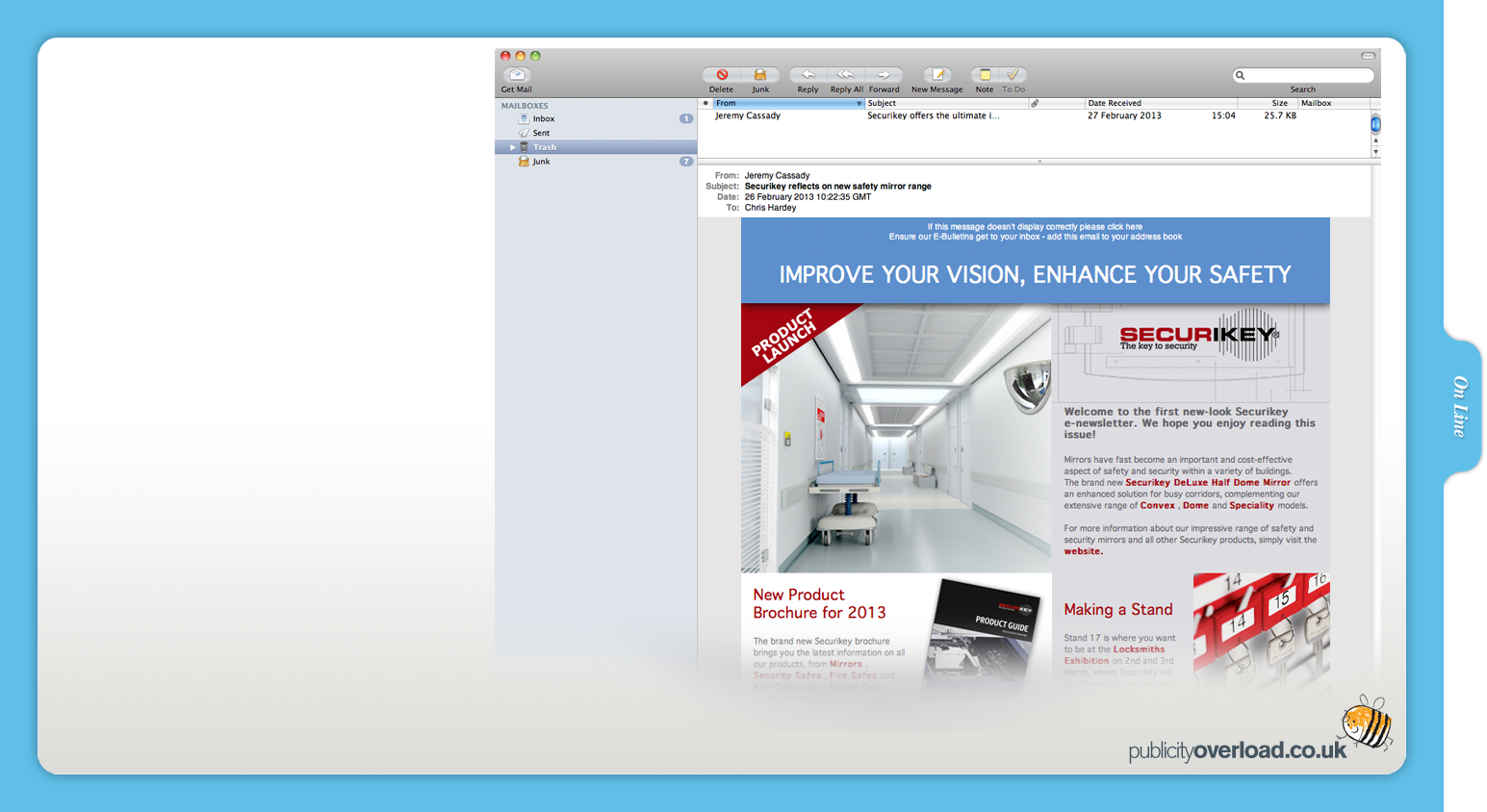 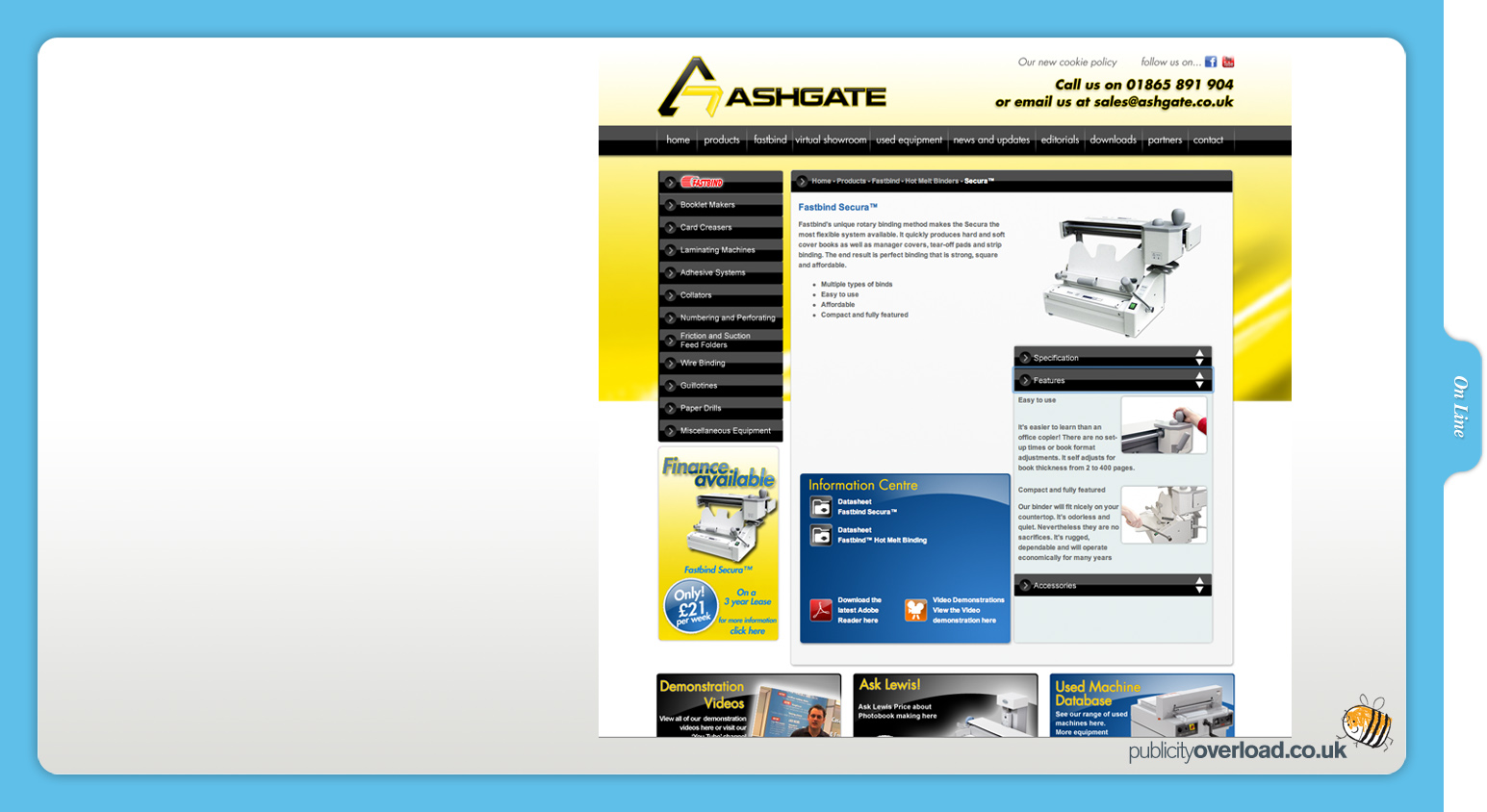 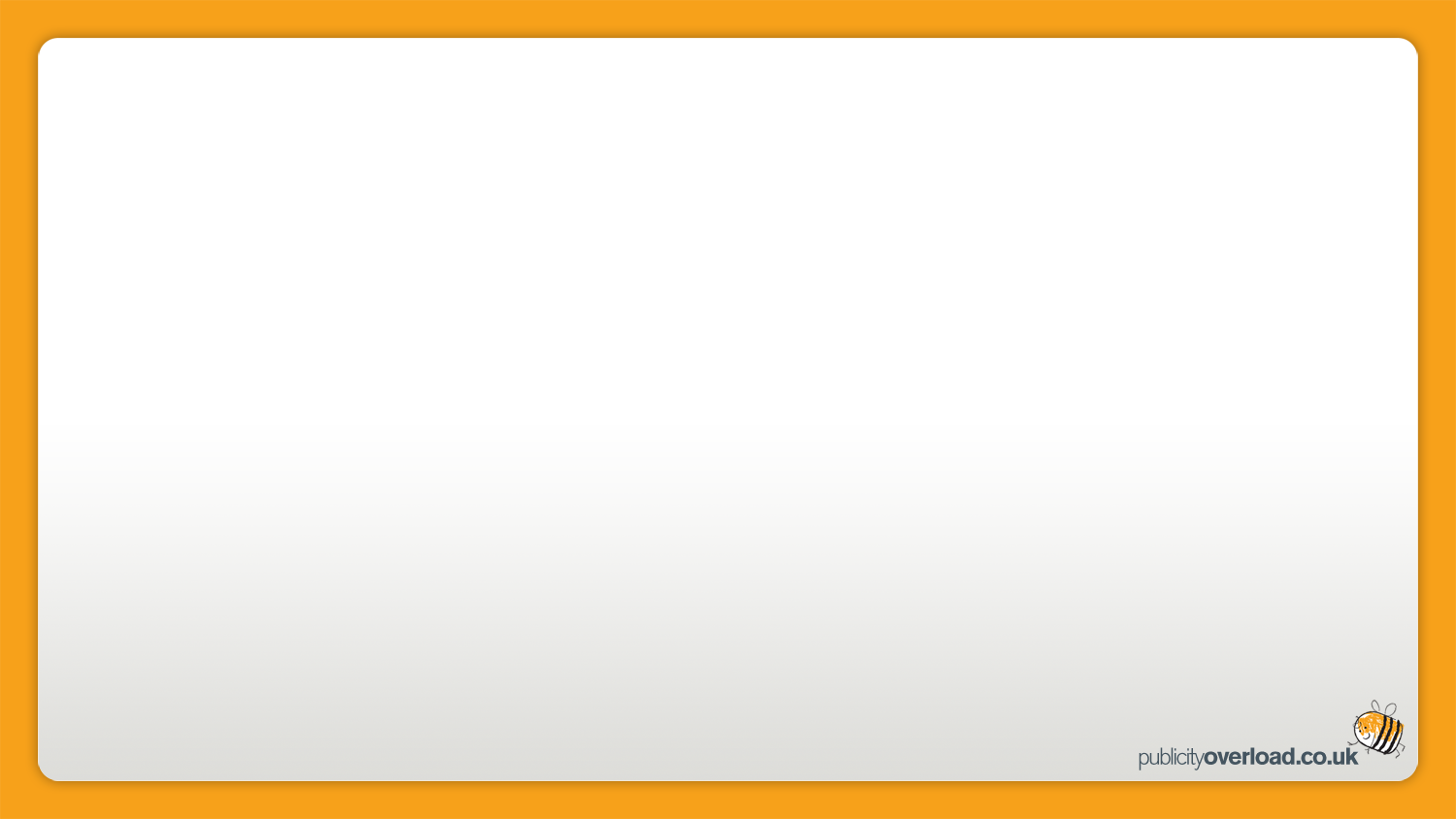 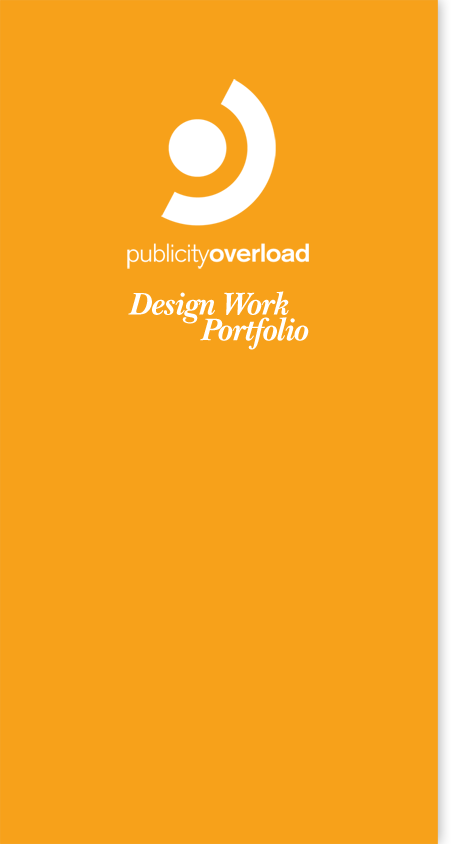 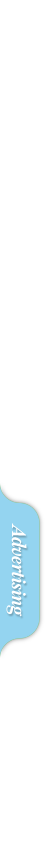 On Line

Web site for print refinishing equipment company
Design for Print
Welcome to our portfolio

Here are just a few examples of our recent work for you to view
Lorem ipsum dolor sit amet, consectetur adipiscing elit. Cras sem ipsum, congue a tempus eu, pretium at est. Donec imperdiet vestibulum hendrerit. Mauris nec ligula enim. Pellentesque habitant morbi tristique senectus et netus et malesuada fames ac turpis egestas.
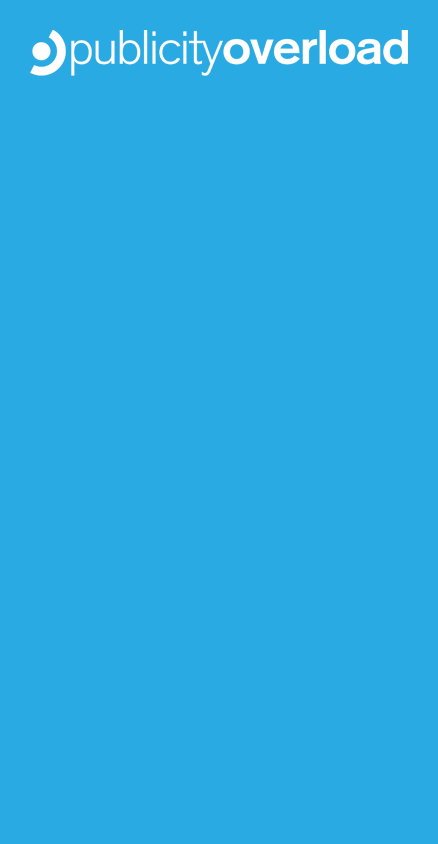 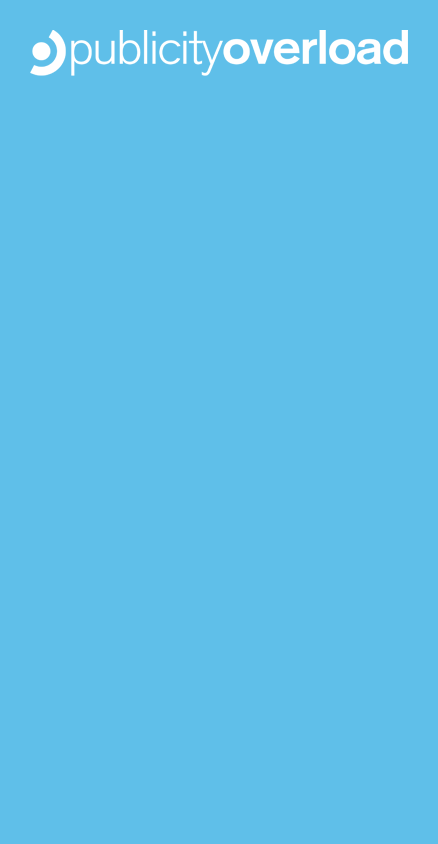 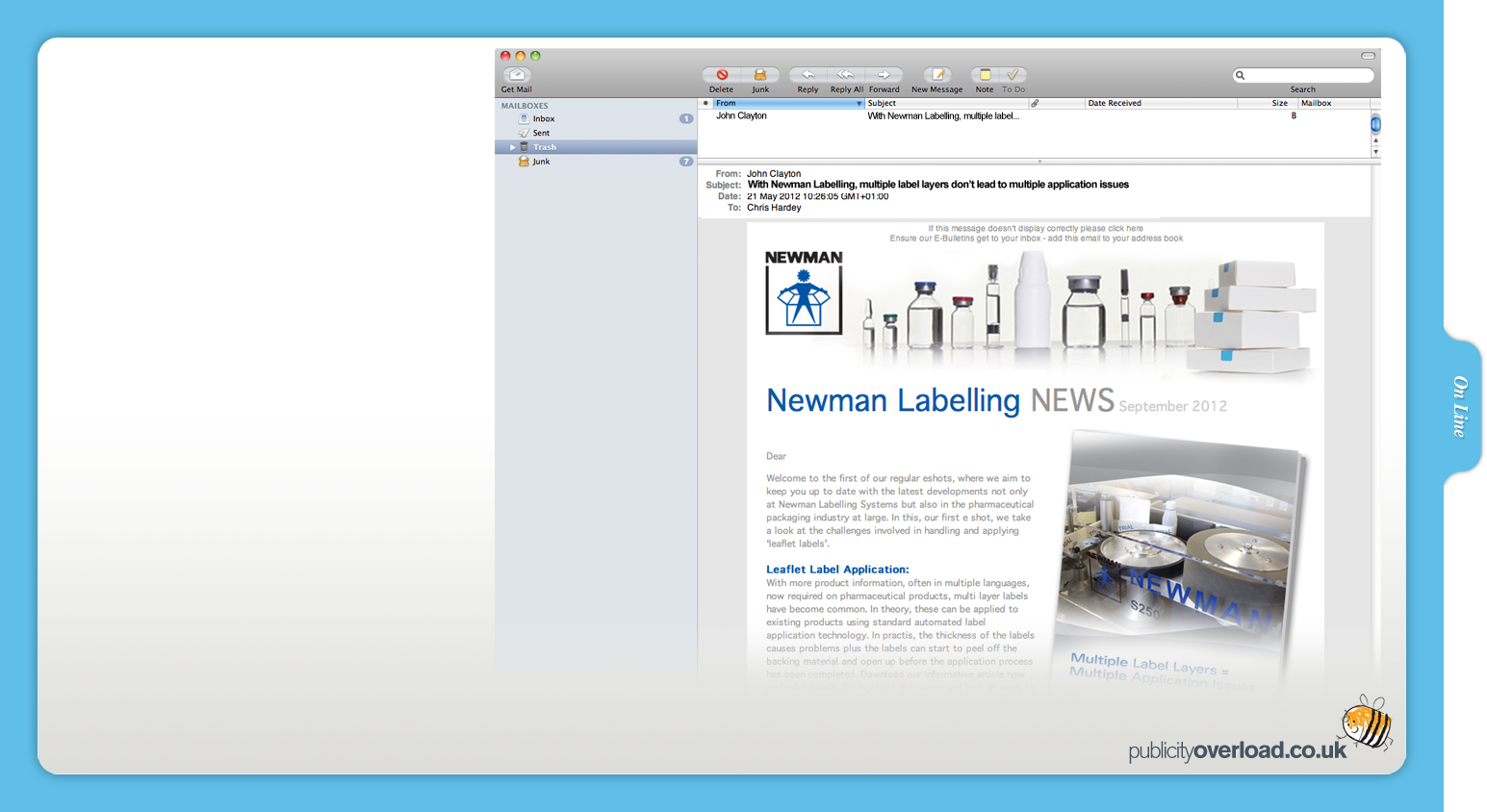 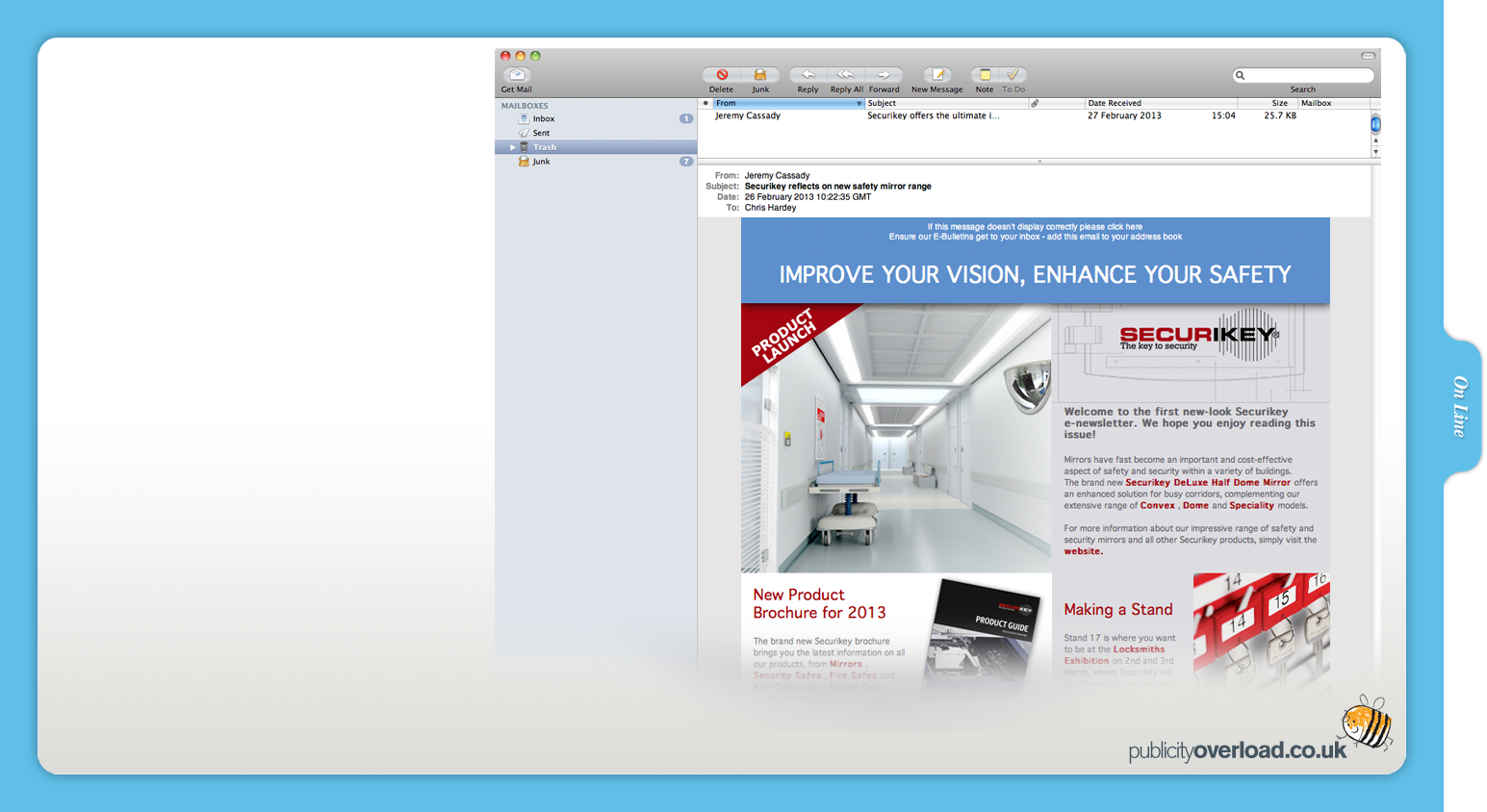 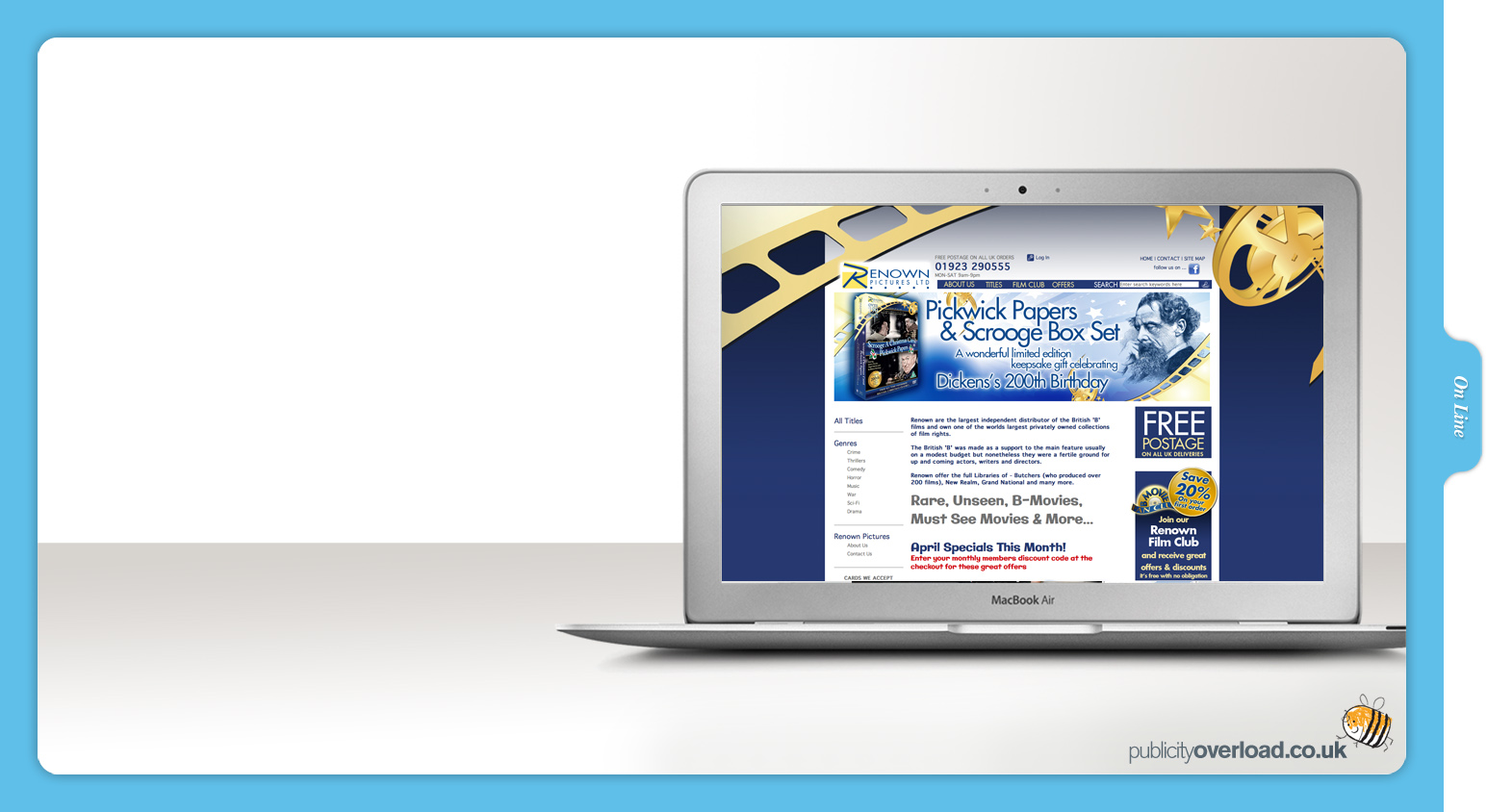 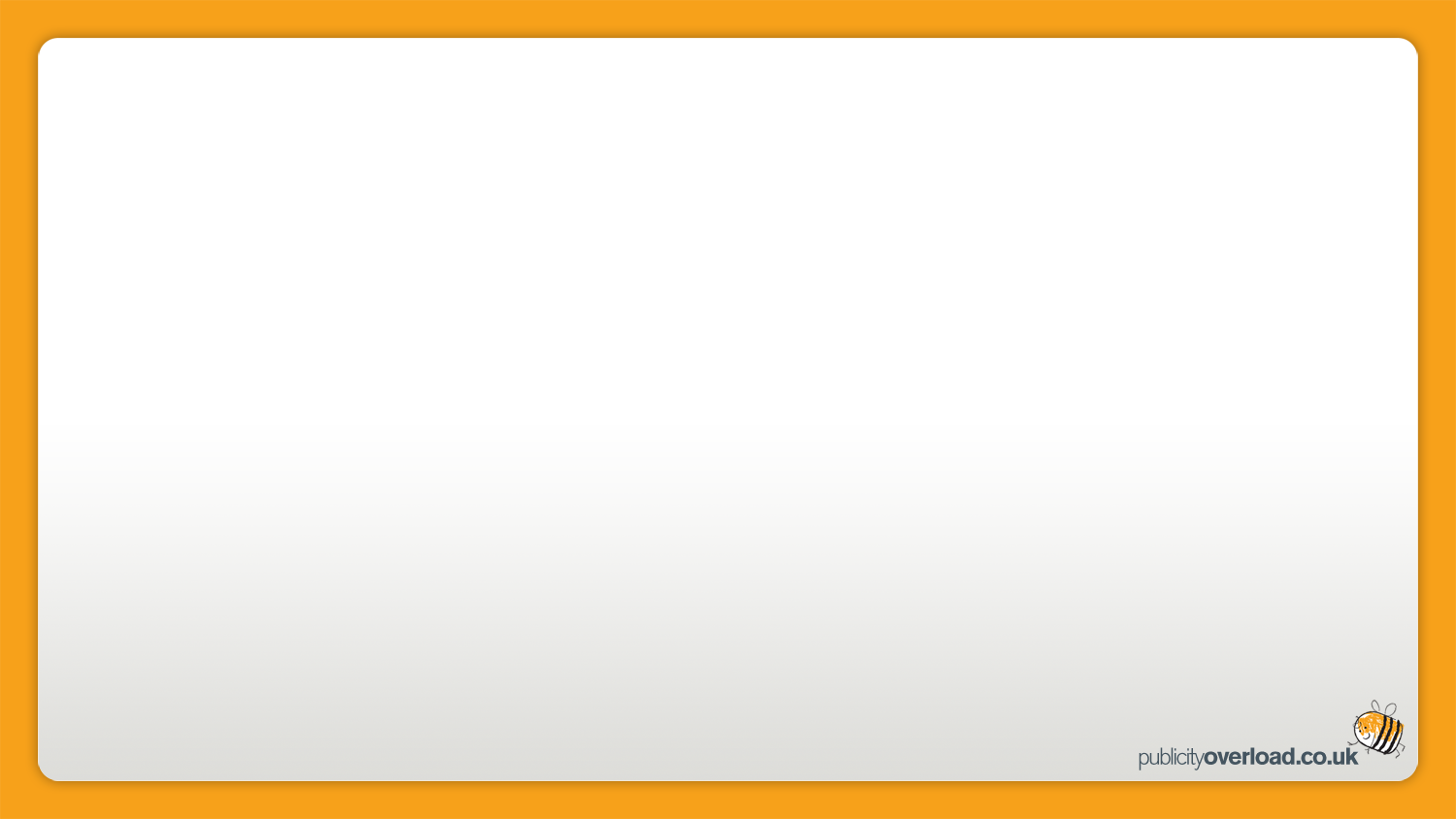 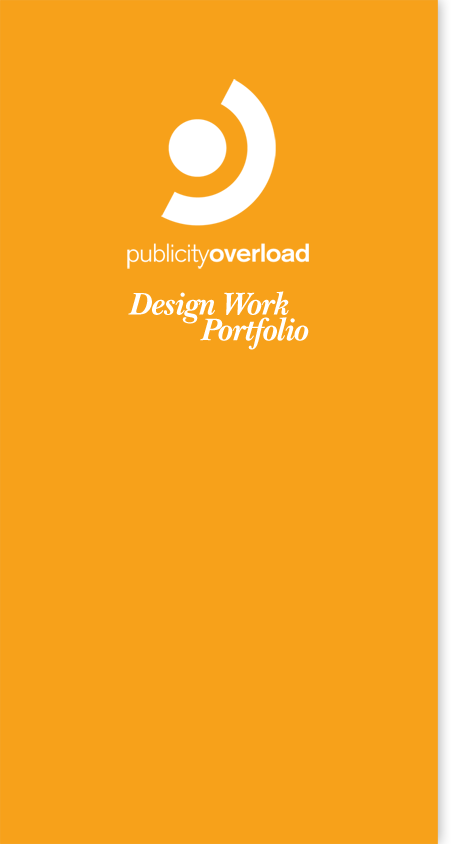 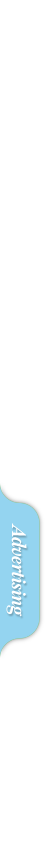 On Line

Full e-commerce site for classic niche film company
Design for Print
Welcome to our portfolio

Here are just a few examples of our recent work for you to view
Lorem ipsum dolor sit amet, consectetur adipiscing elit. Cras sem ipsum, congue a tempus eu, pretium at est. Donec imperdiet vestibulum hendrerit. Mauris nec ligula enim. Pellentesque habitant morbi tristique senectus et netus et malesuada fames ac turpis egestas.
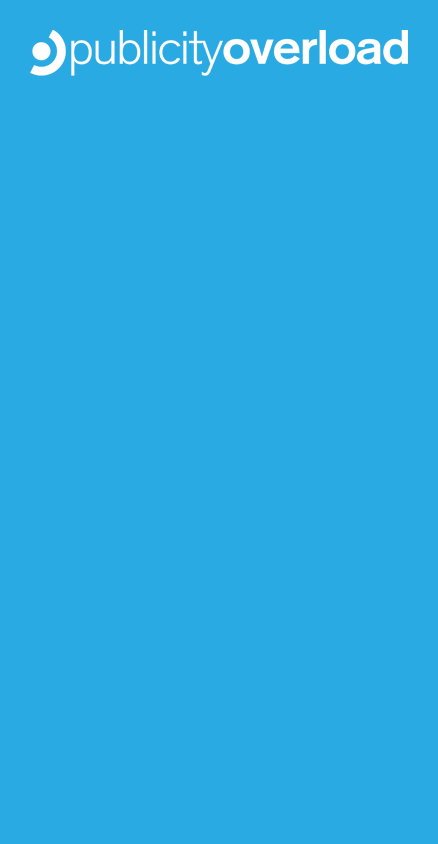 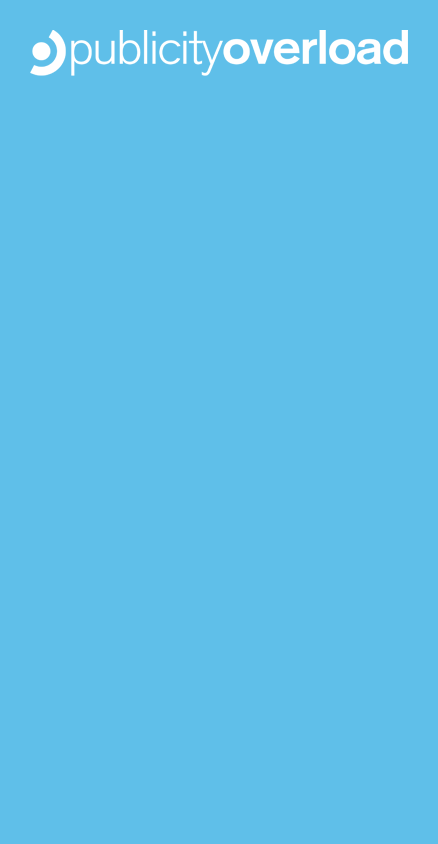 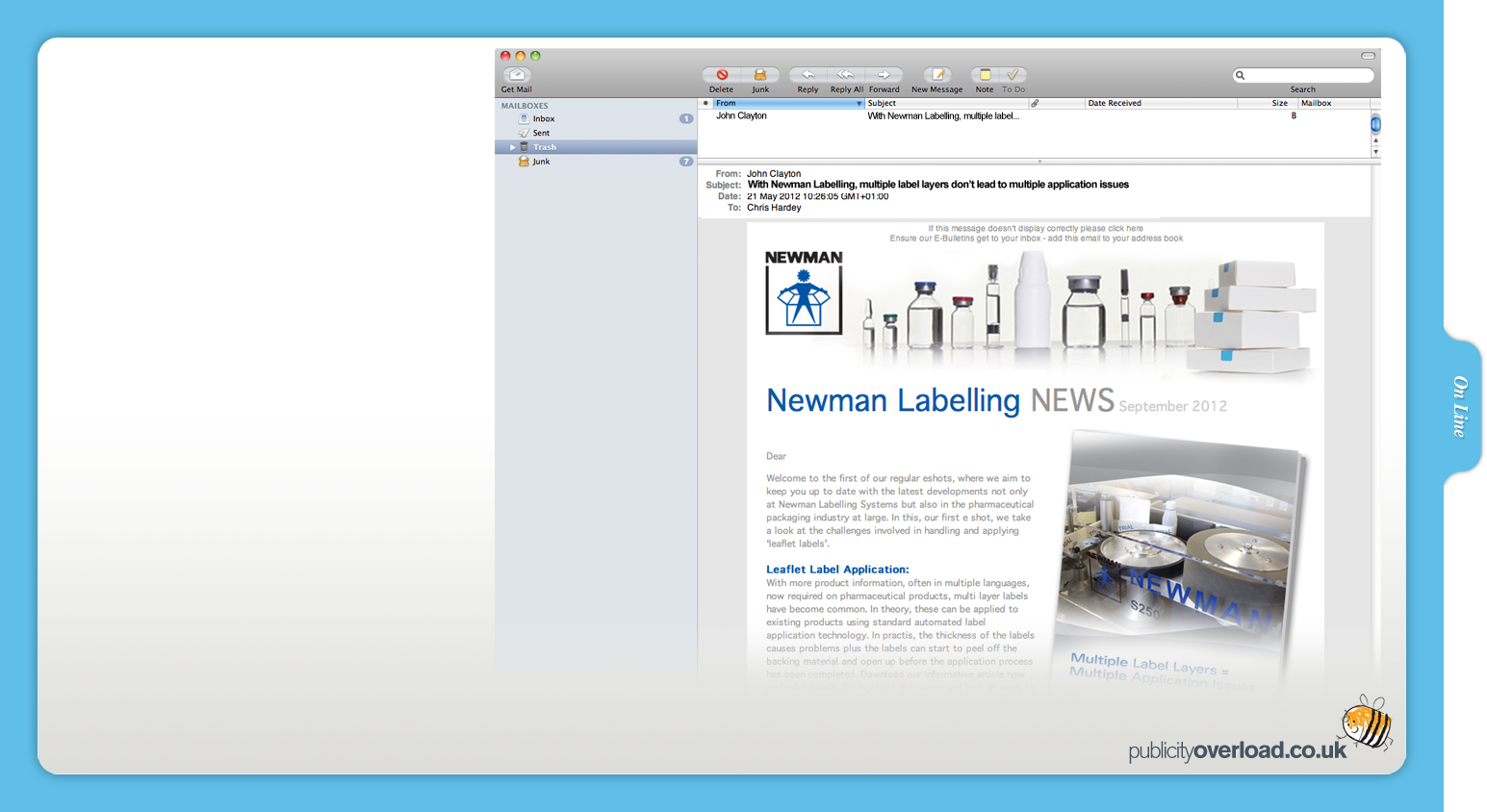 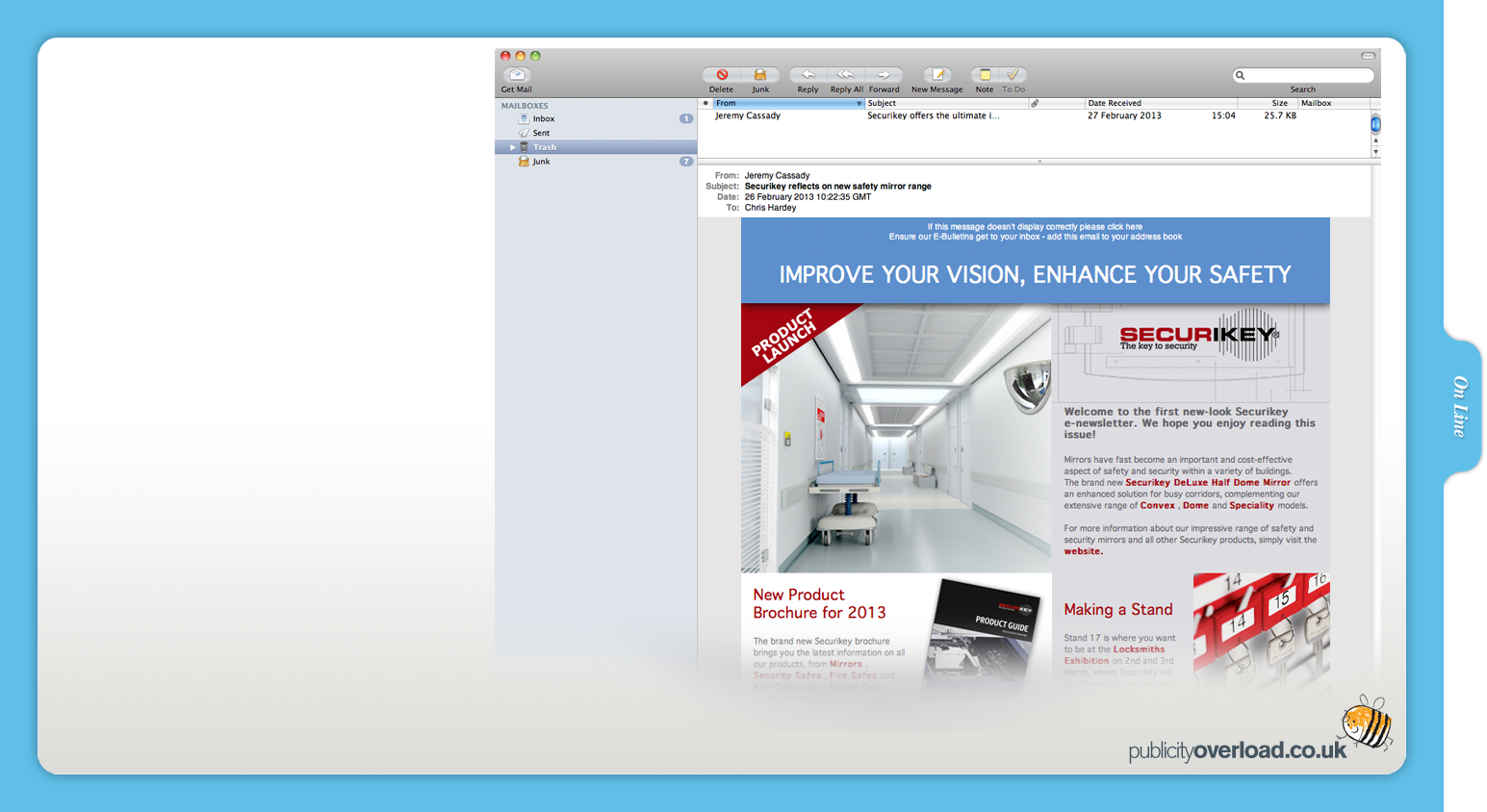 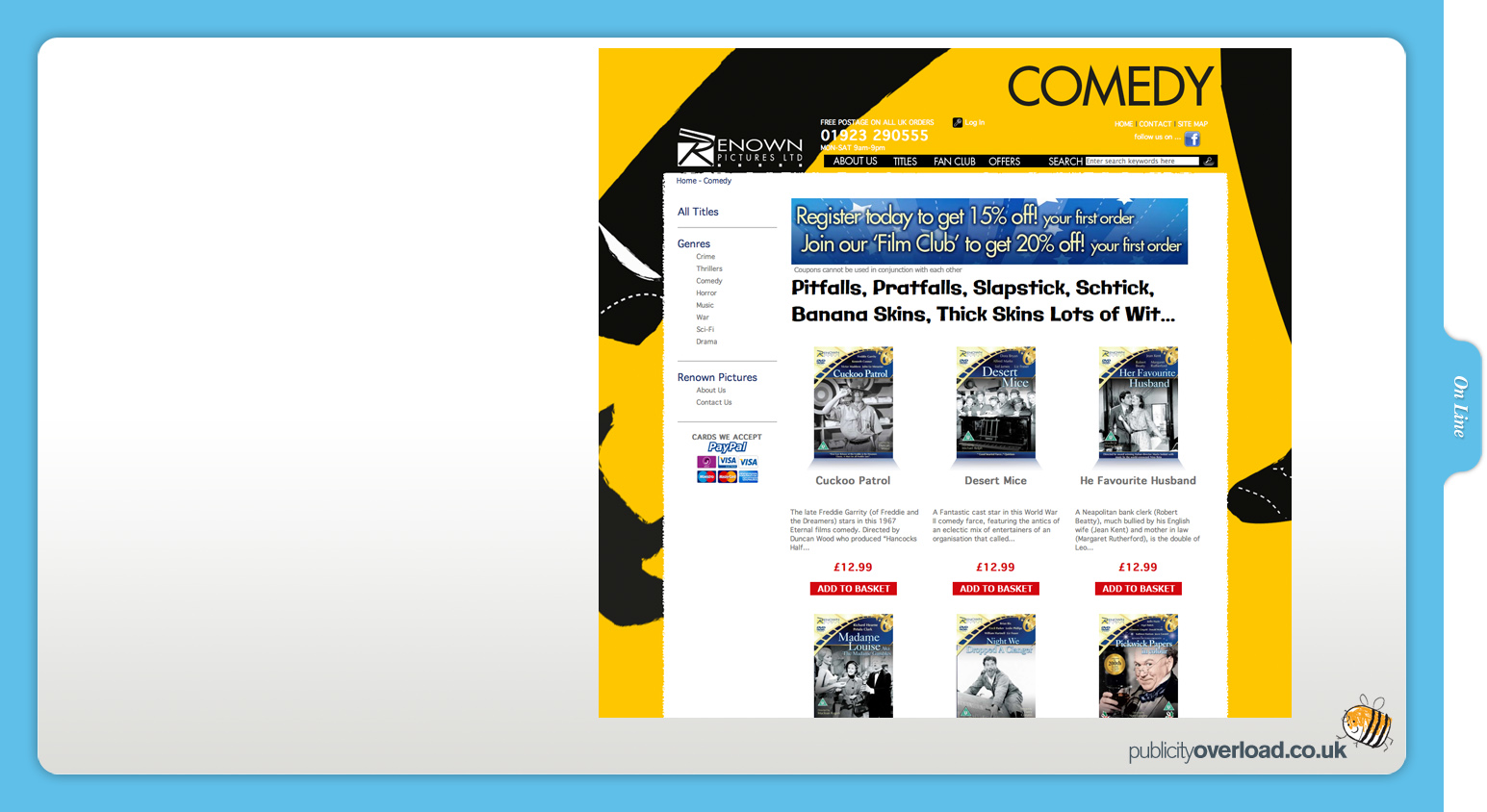 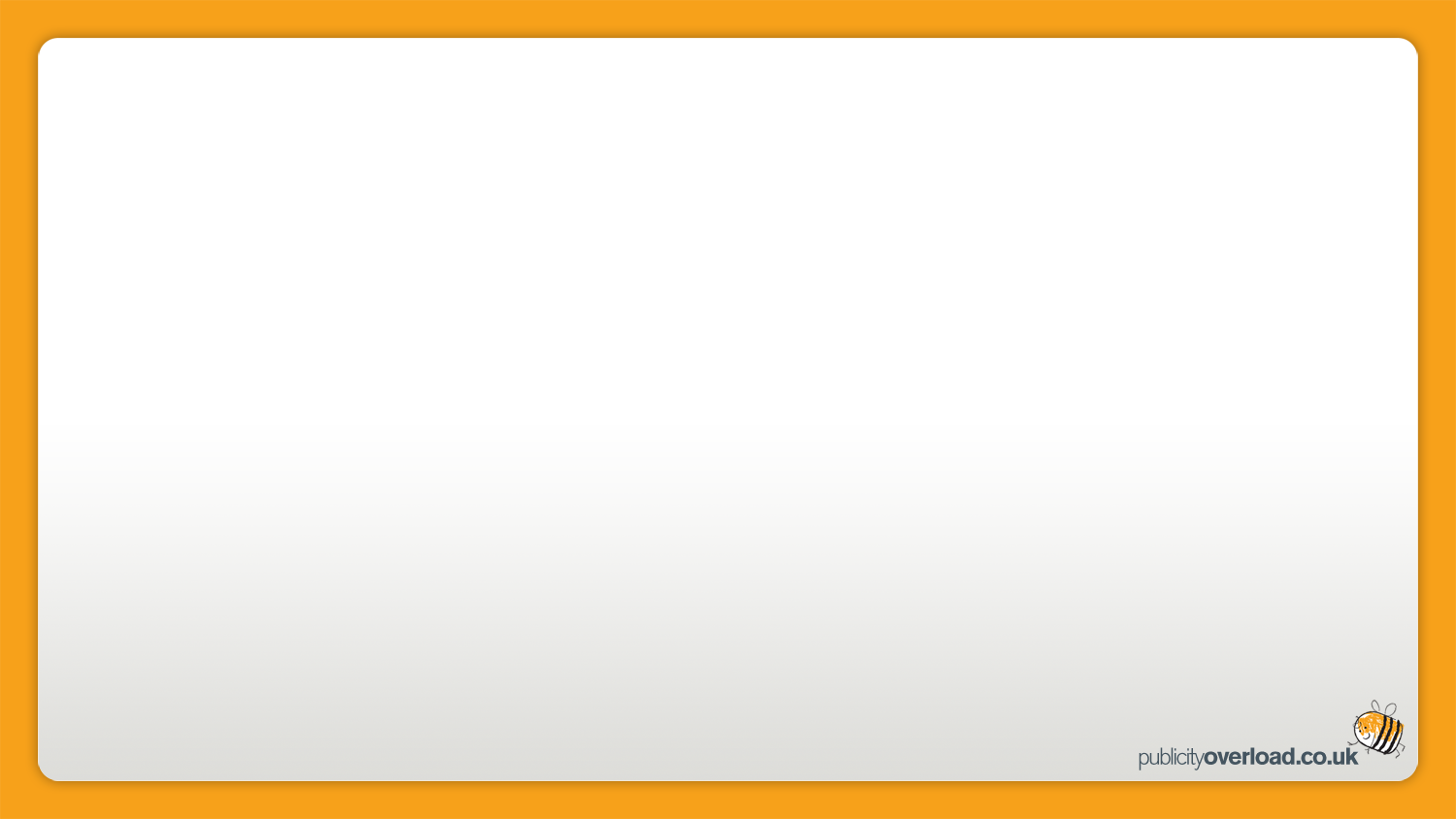 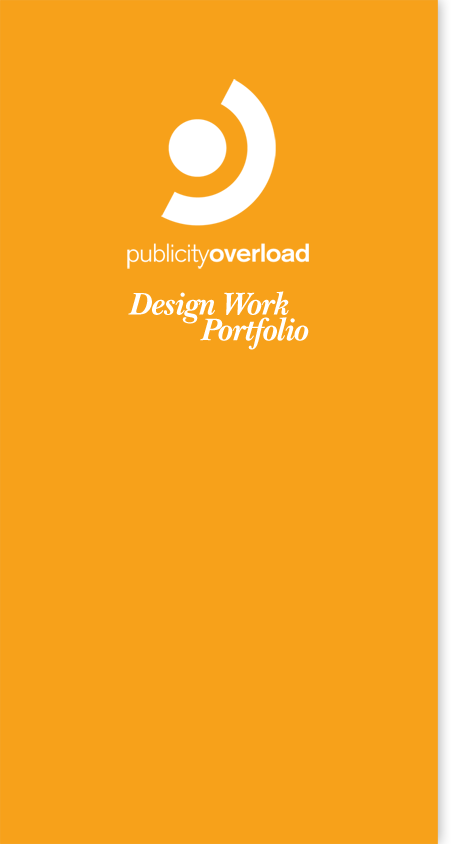 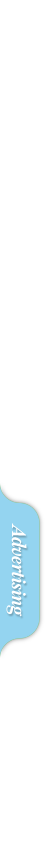 On Line

Full e-commerce site for classic niche film company
Design for Print
Welcome to our portfolio

Here are just a few examples of our recent work for you to view
Lorem ipsum dolor sit amet, consectetur adipiscing elit. Cras sem ipsum, congue a tempus eu, pretium at est. Donec imperdiet vestibulum hendrerit. Mauris nec ligula enim. Pellentesque habitant morbi tristique senectus et netus et malesuada fames ac turpis egestas.
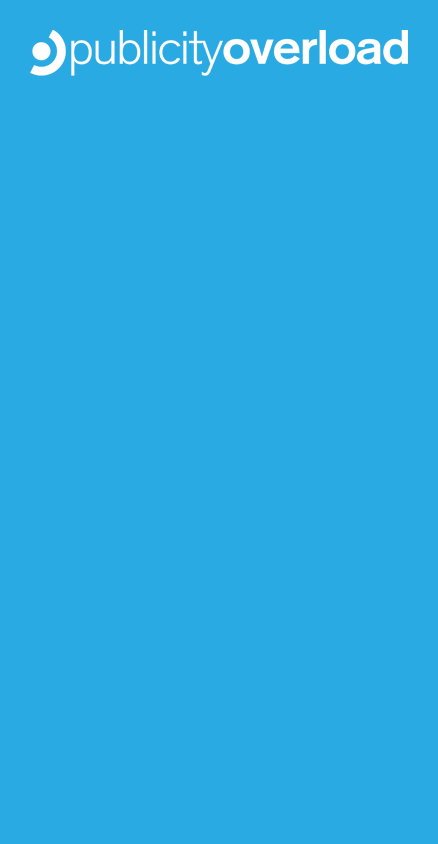 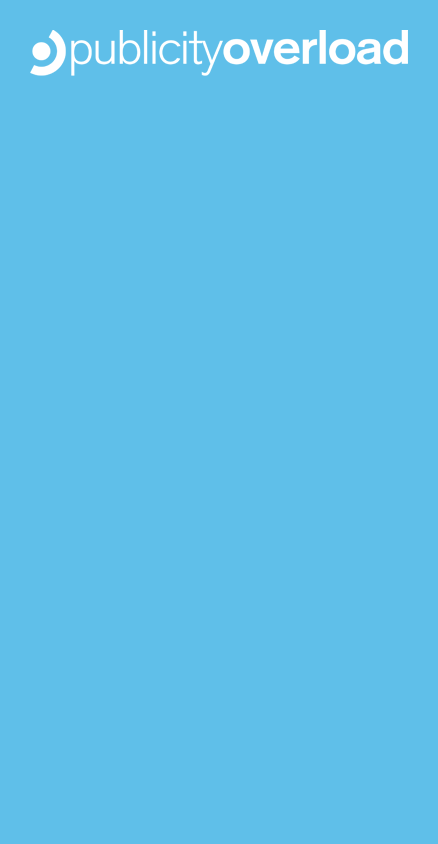 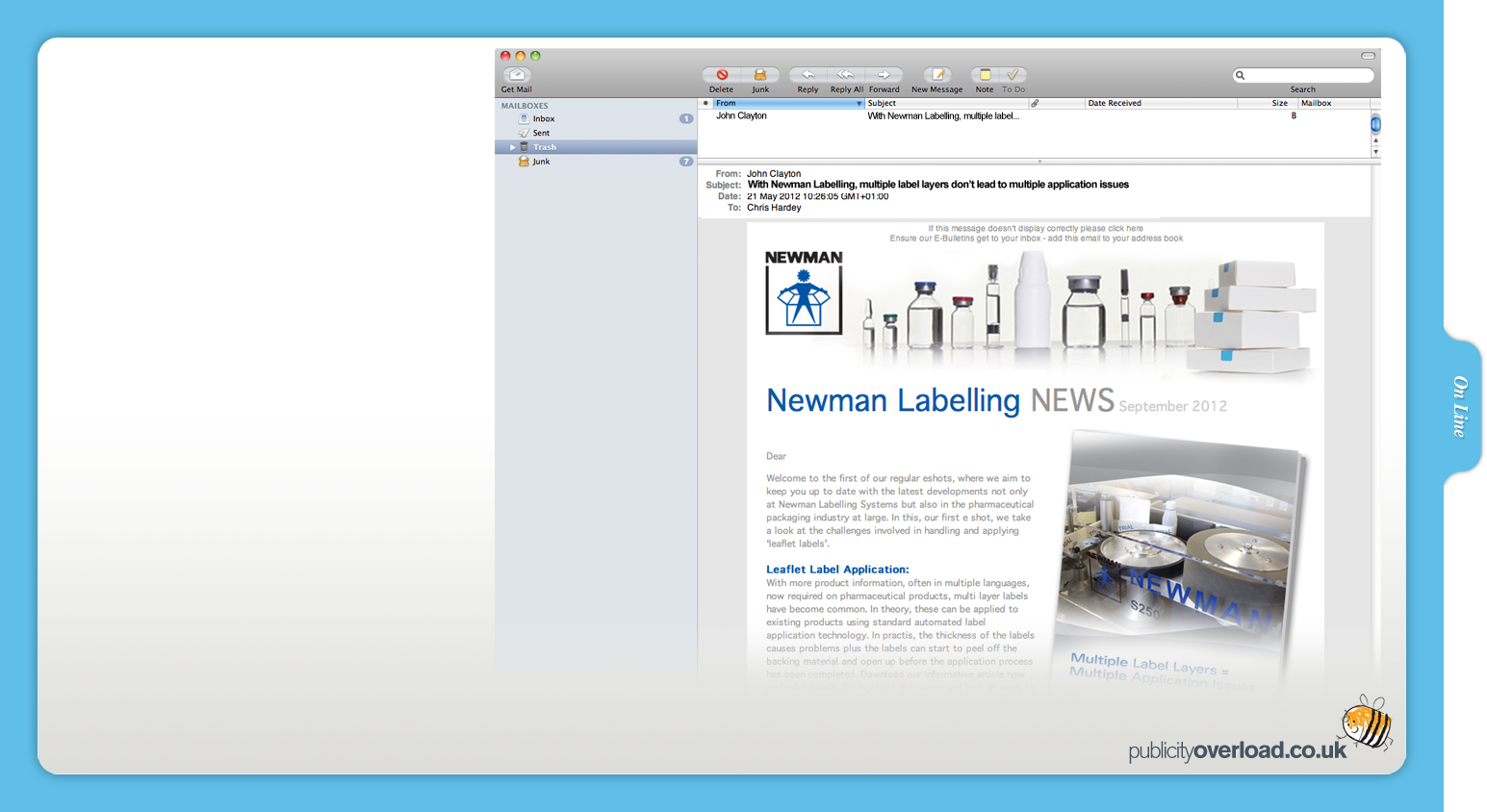 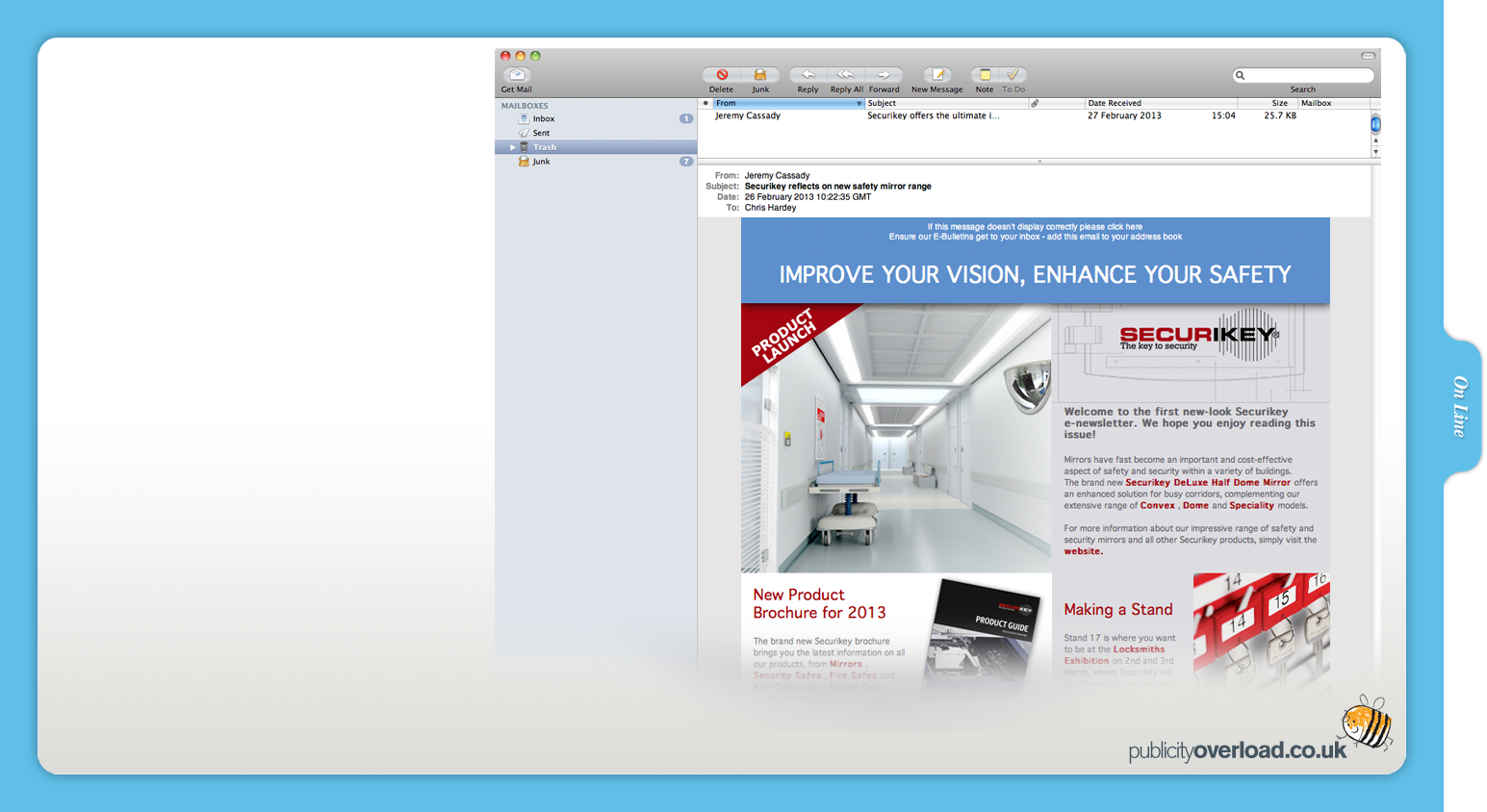 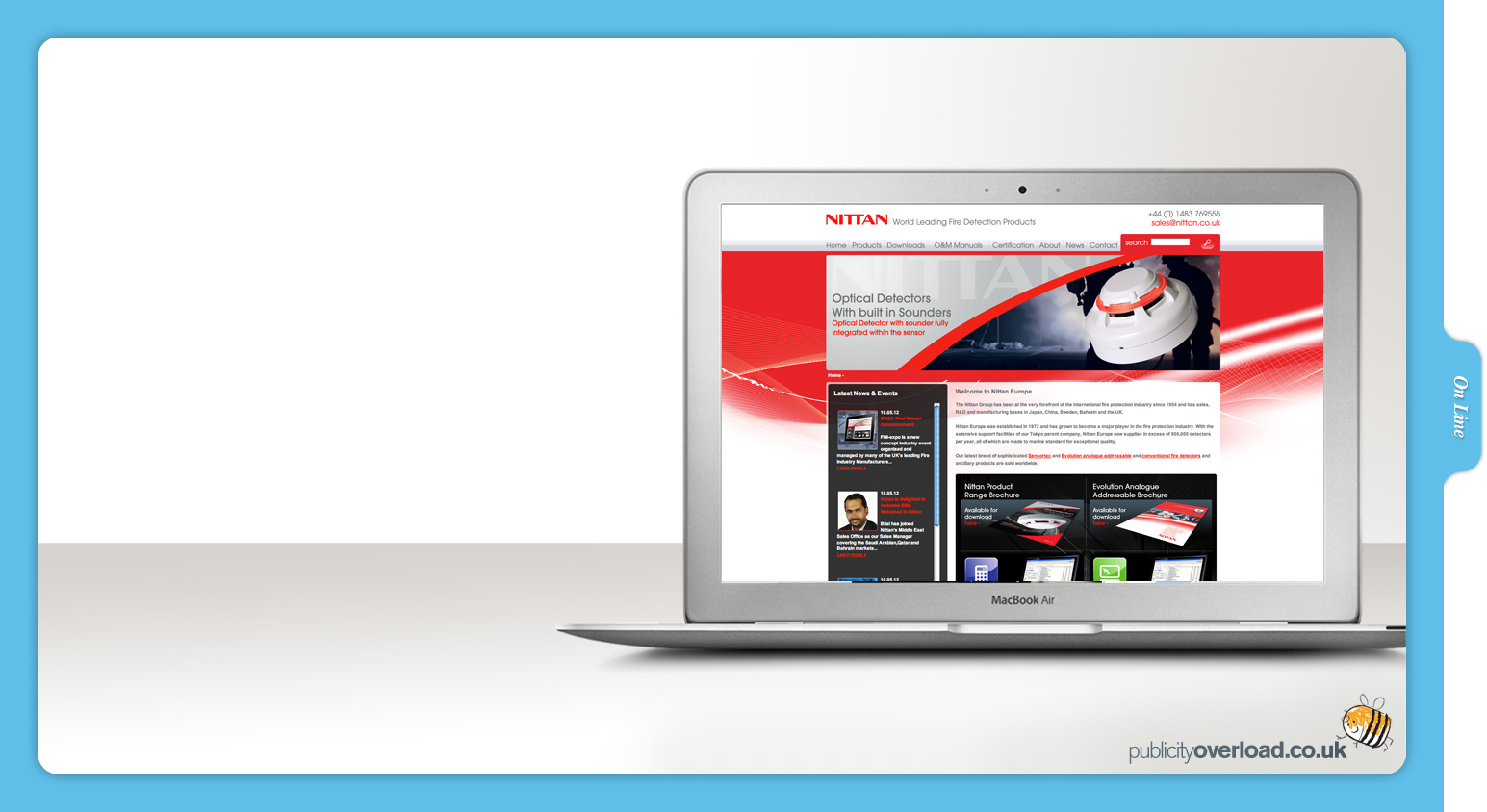 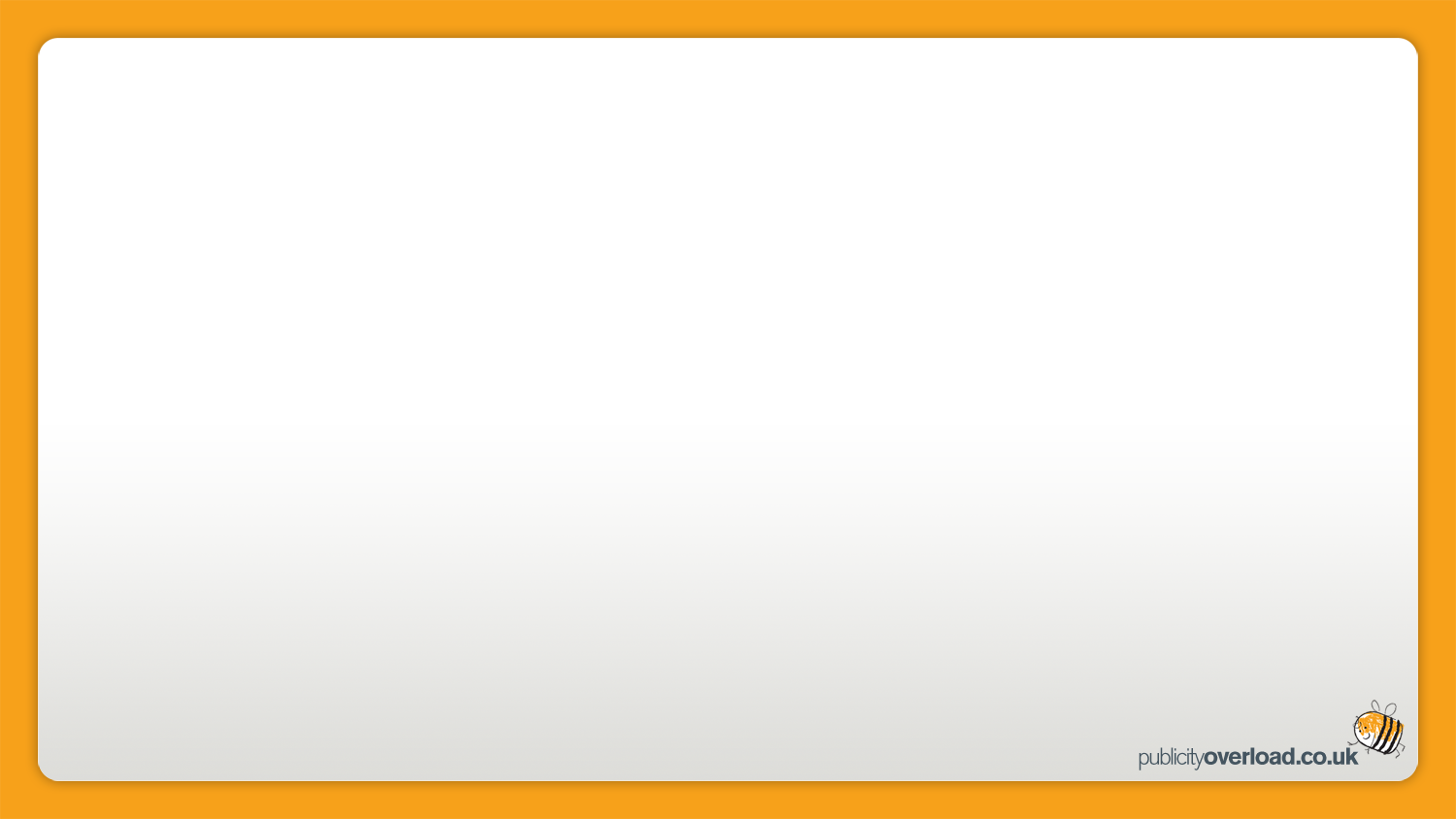 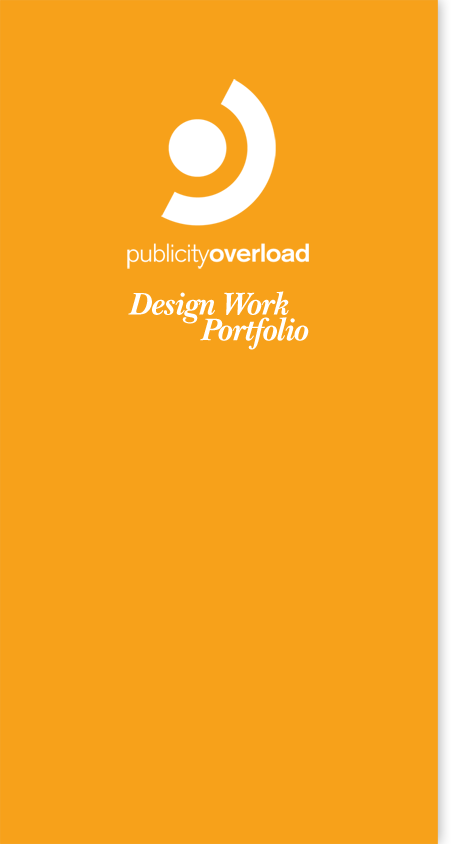 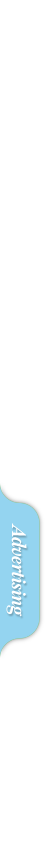 On Line

Web site for world leading fire detection products company
Design for Print
Welcome to our portfolio

Here are just a few examples of our recent work for you to view
Lorem ipsum dolor sit amet, consectetur adipiscing elit. Cras sem ipsum, congue a tempus eu, pretium at est. Donec imperdiet vestibulum hendrerit. Mauris nec ligula enim. Pellentesque habitant morbi tristique senectus et netus et malesuada fames ac turpis egestas.
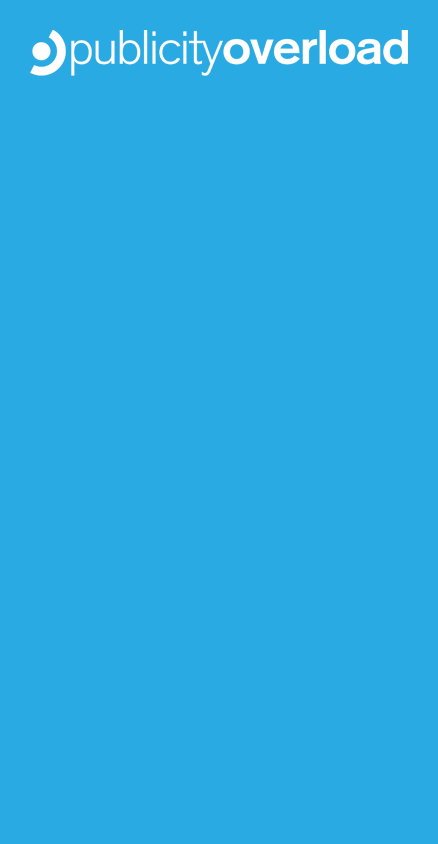 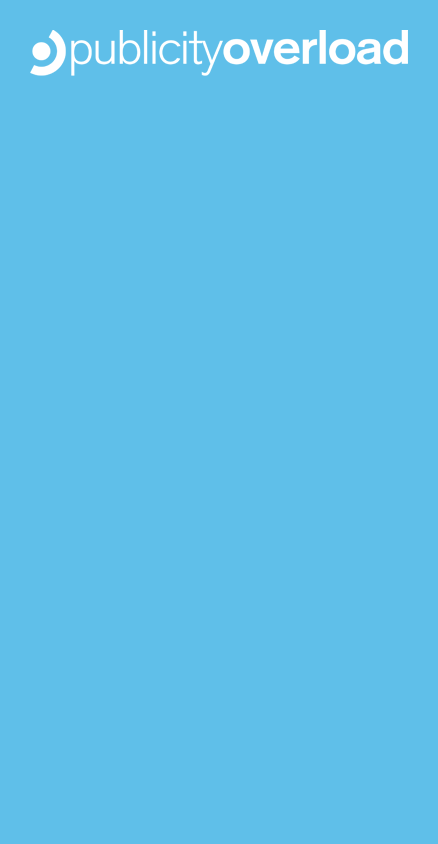 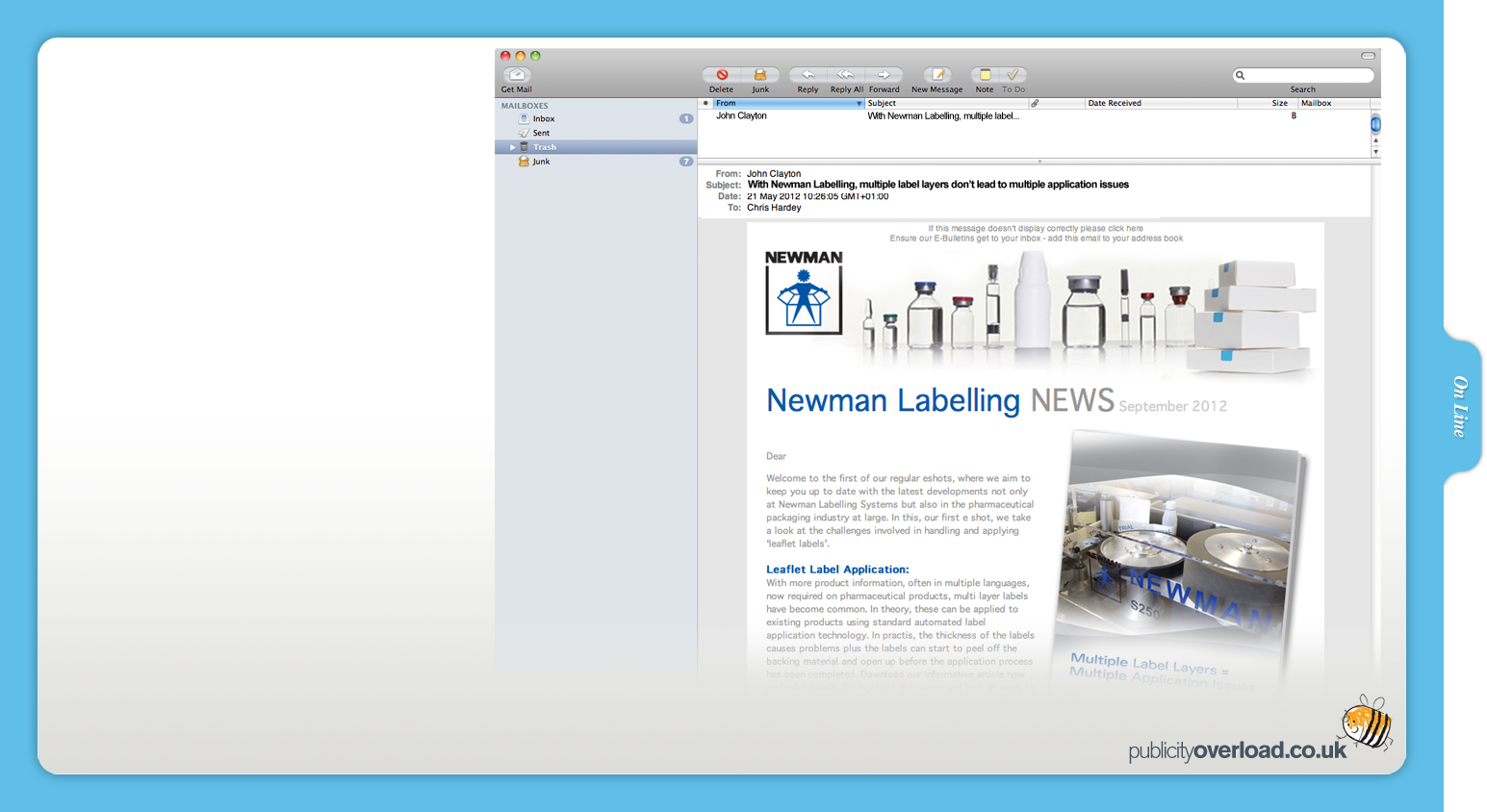 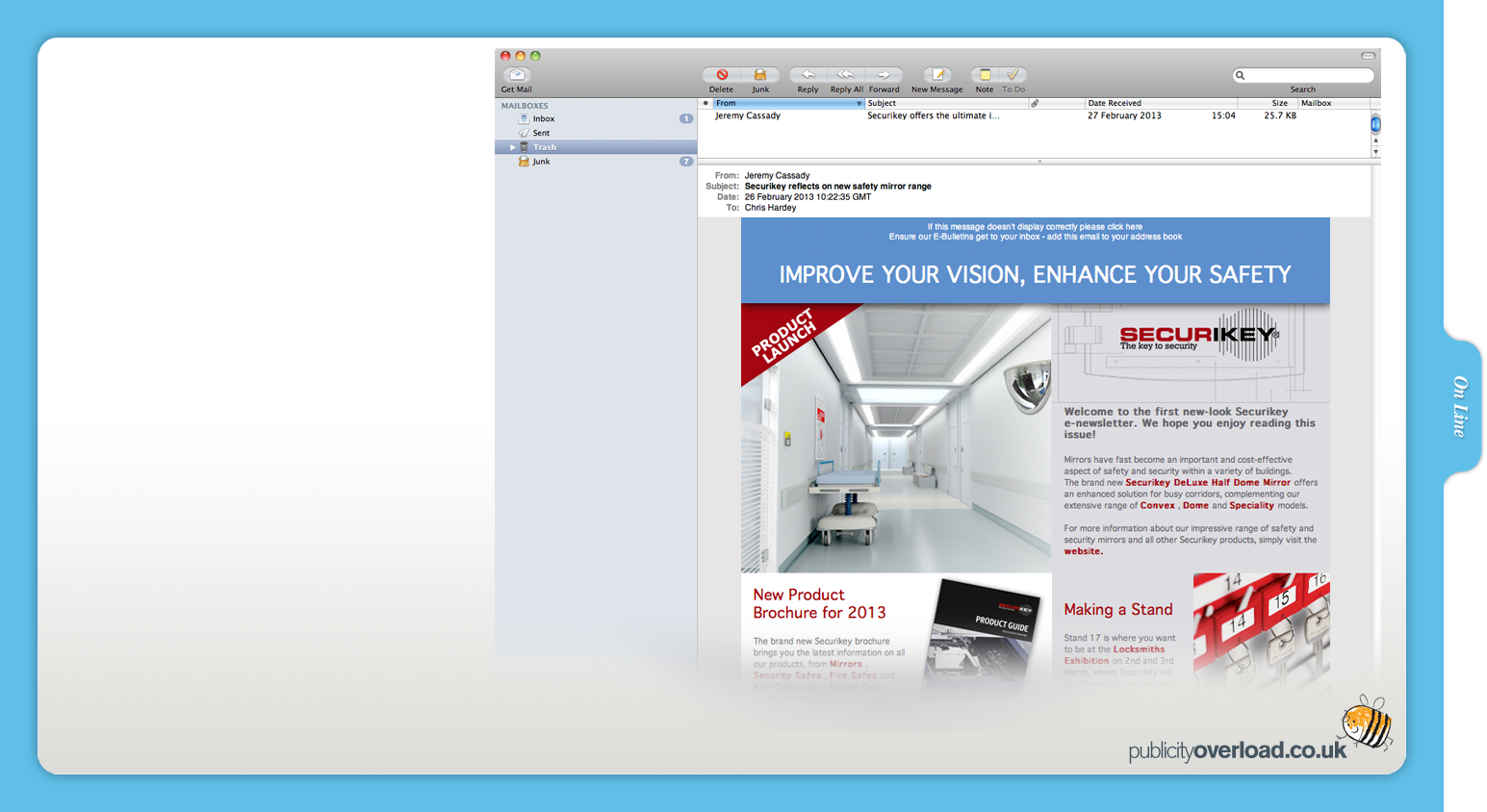 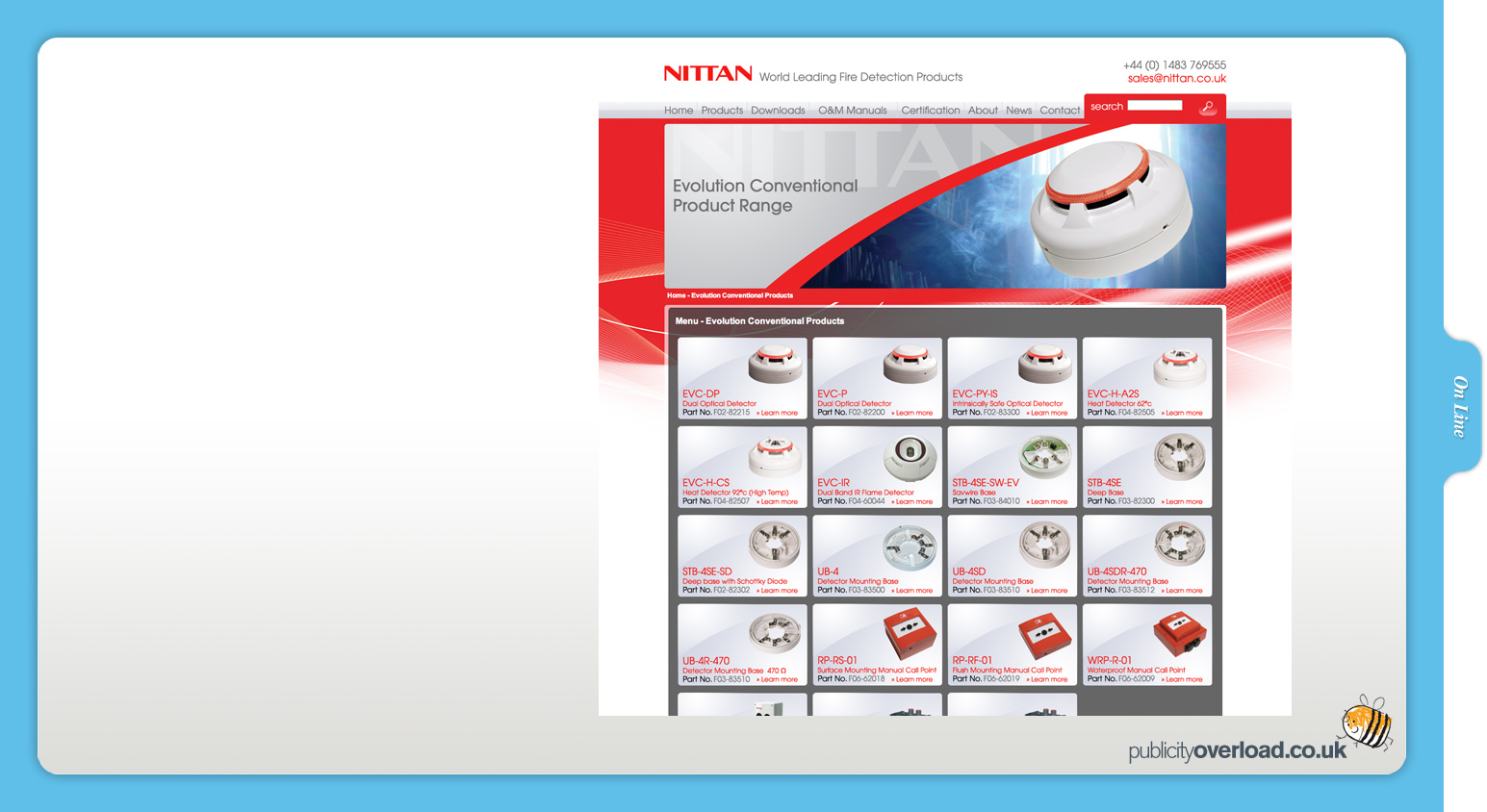 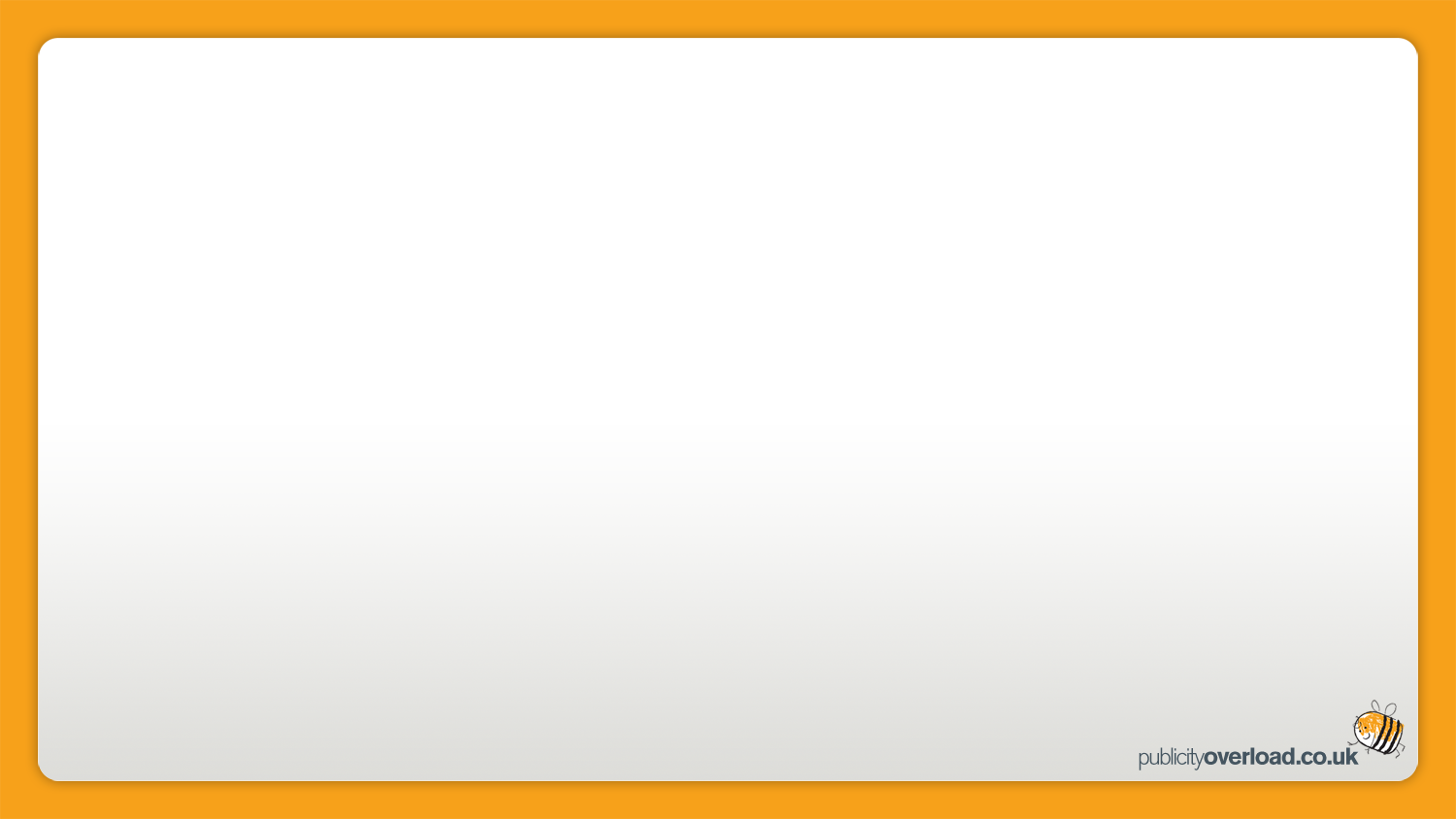 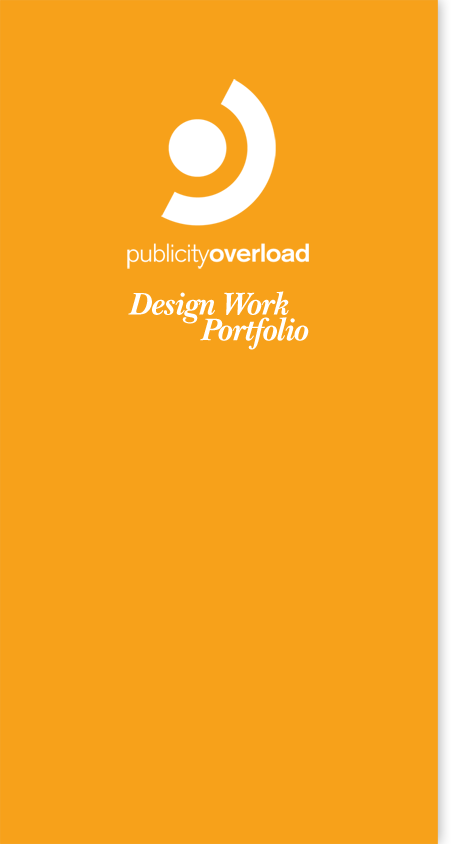 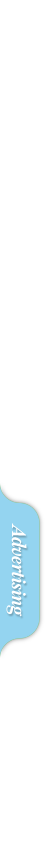 On Line

Web site for world leading fire detection products company
Design for Print
Welcome to our portfolio

Here are just a few examples of our recent work for you to view
Lorem ipsum dolor sit amet, consectetur adipiscing elit. Cras sem ipsum, congue a tempus eu, pretium at est. Donec imperdiet vestibulum hendrerit. Mauris nec ligula enim. Pellentesque habitant morbi tristique senectus et netus et malesuada fames ac turpis egestas.
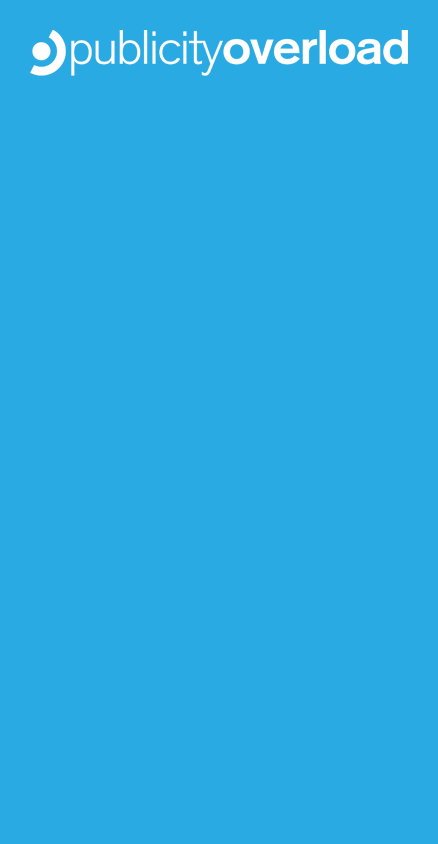 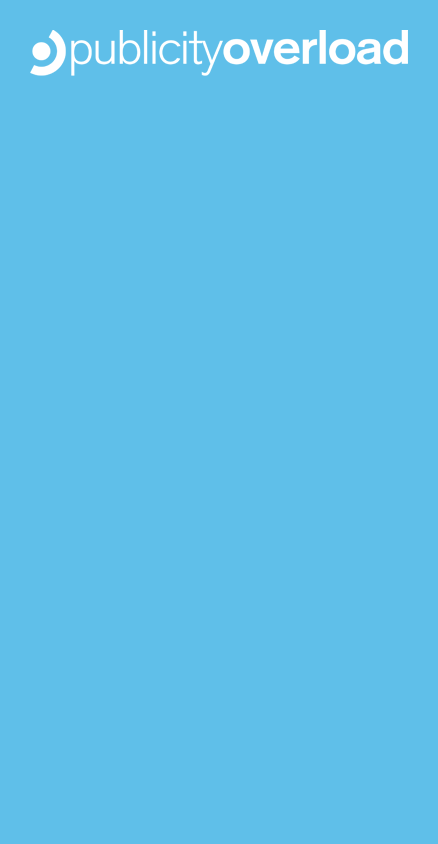 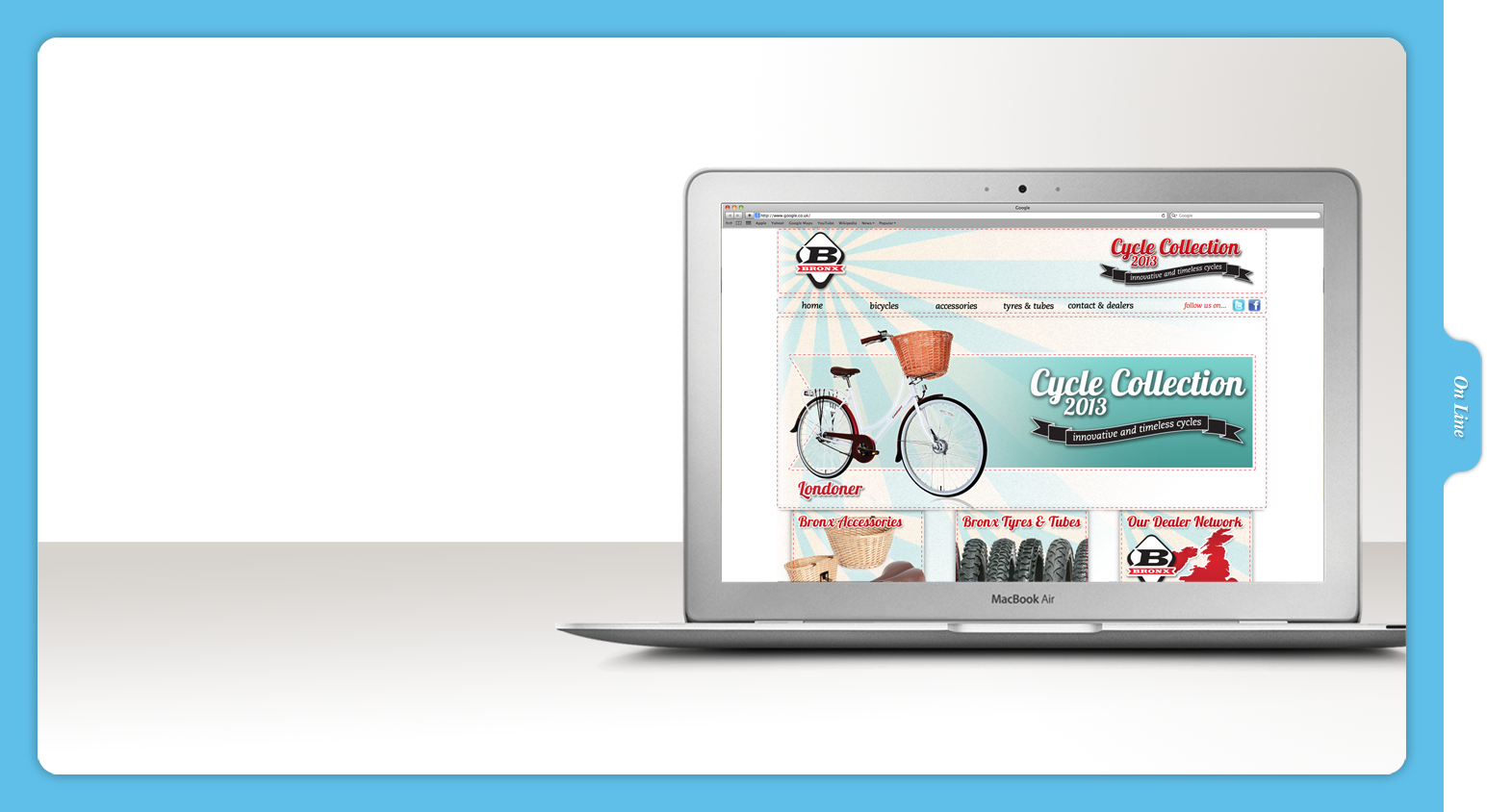 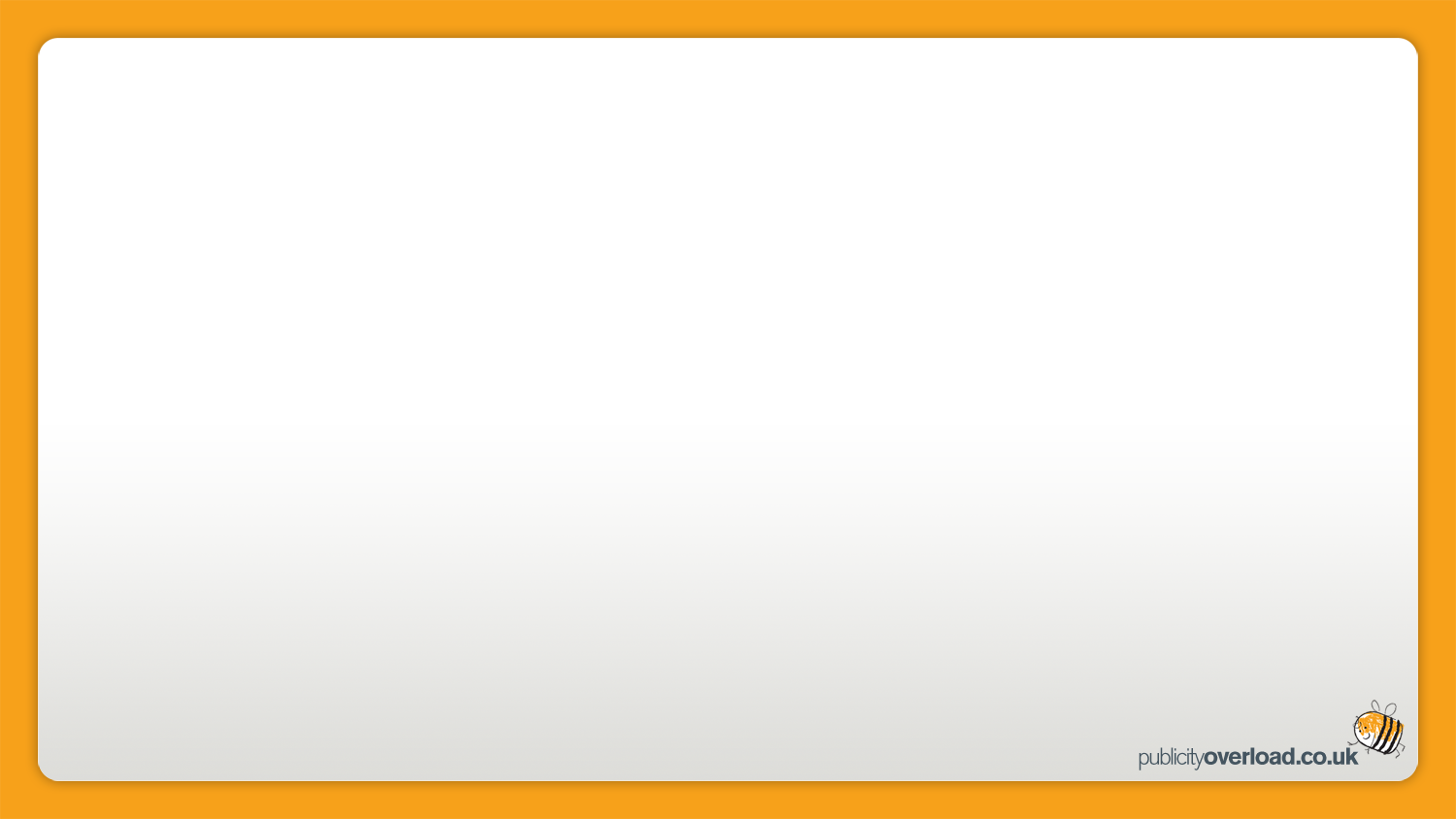 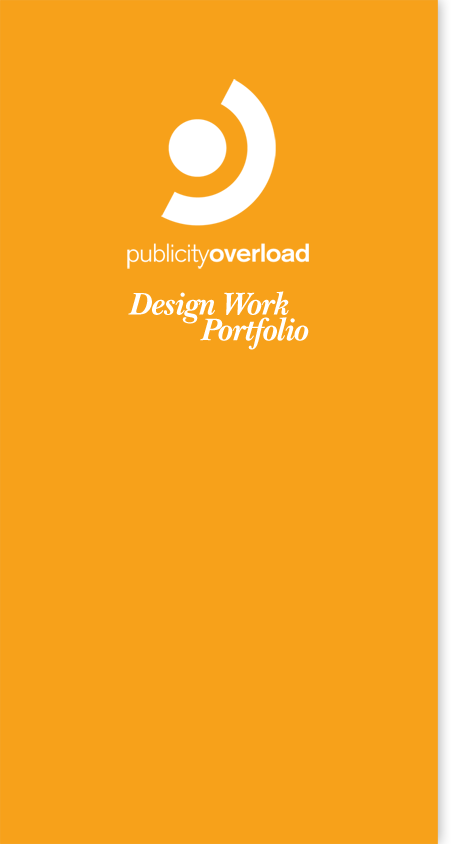 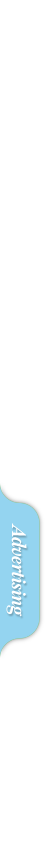 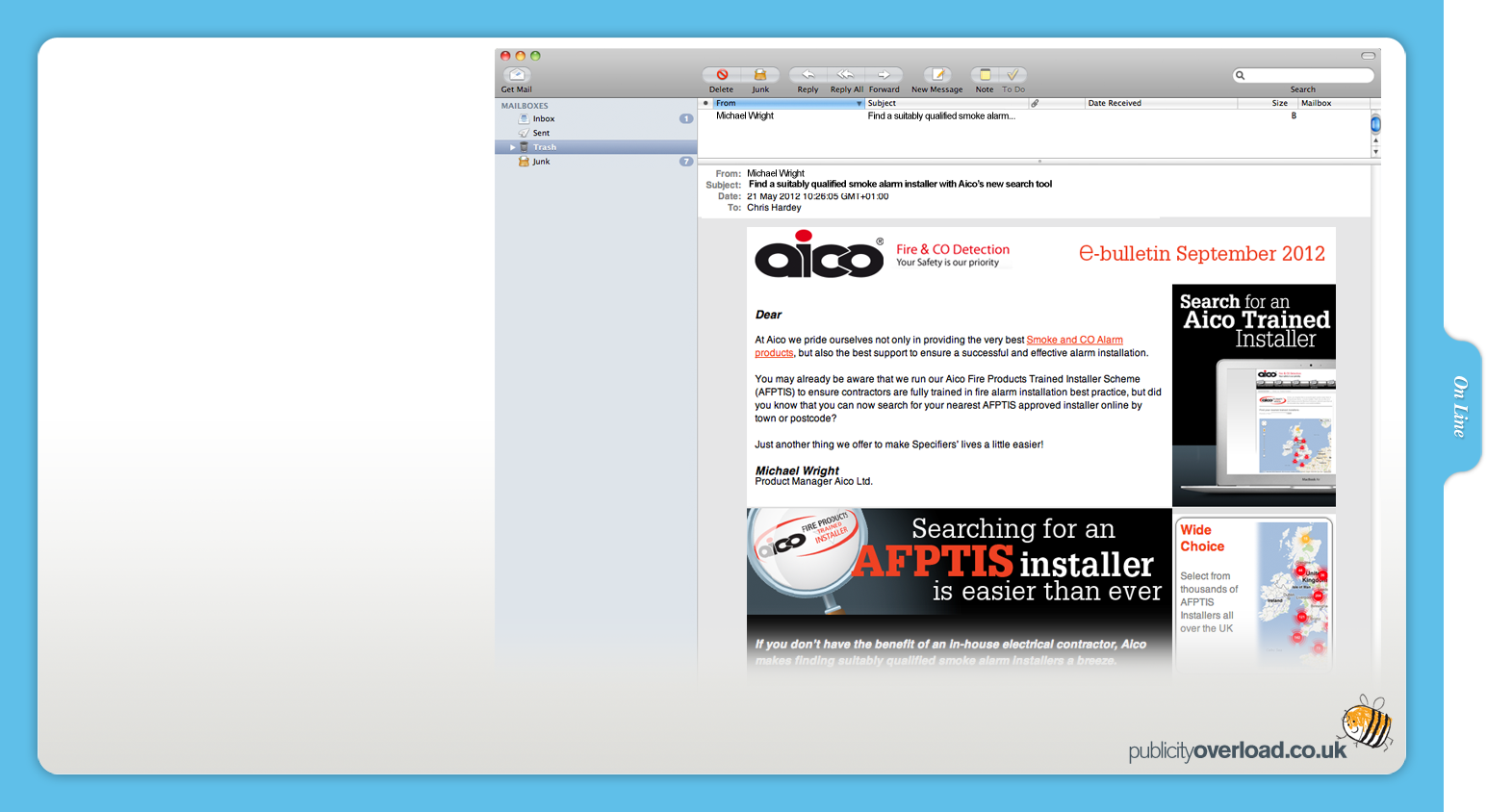 Websites

Bicycle distributor’s
website
Design for Print
Welcome to our portfolio

Here are just a few examples of our recent work for you to view
Lorem ipsum dolor sit amet, consectetur adipiscing elit. Cras sem ipsum, congue a tempus eu, pretium at est. Donec imperdiet vestibulum hendrerit. Mauris nec ligula enim. Pellentesque habitant morbi tristique senectus et netus et malesuada fames ac turpis egestas.
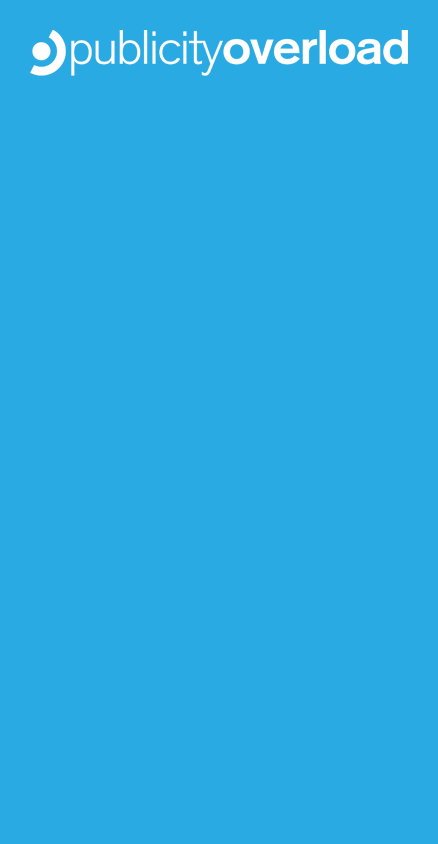 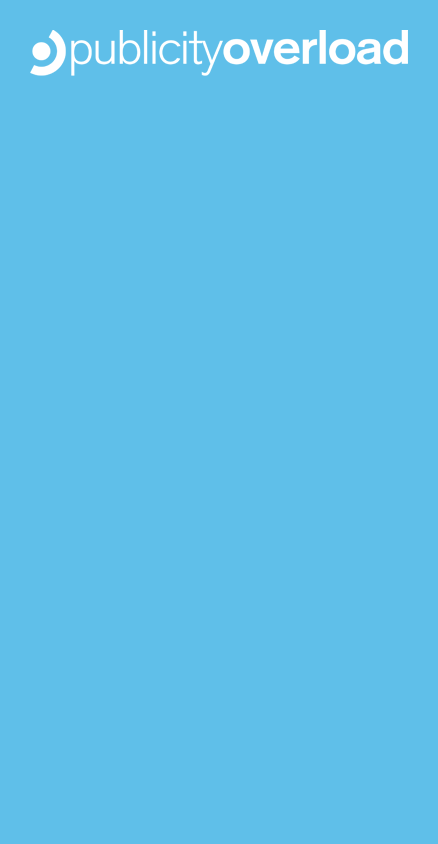 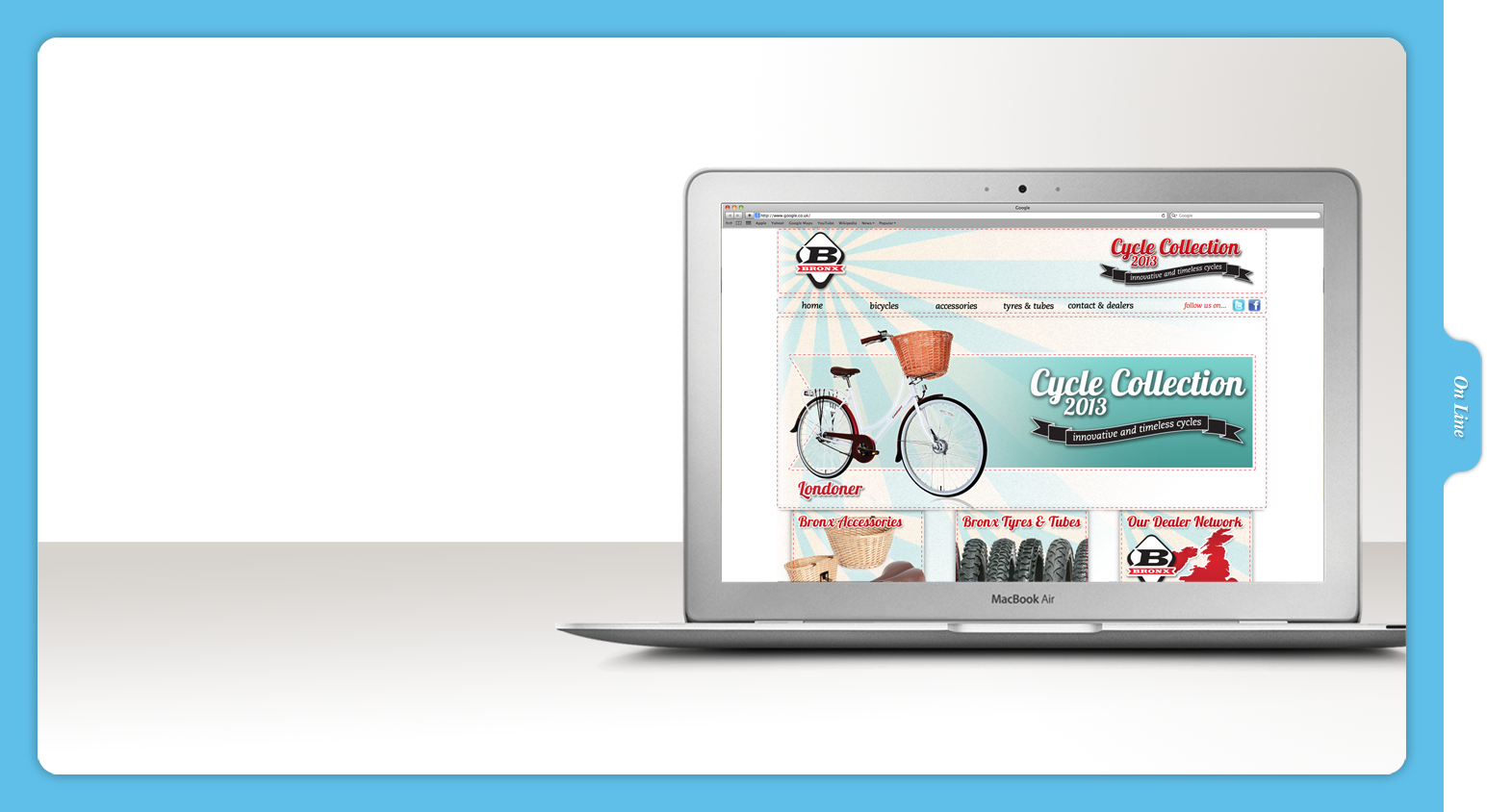 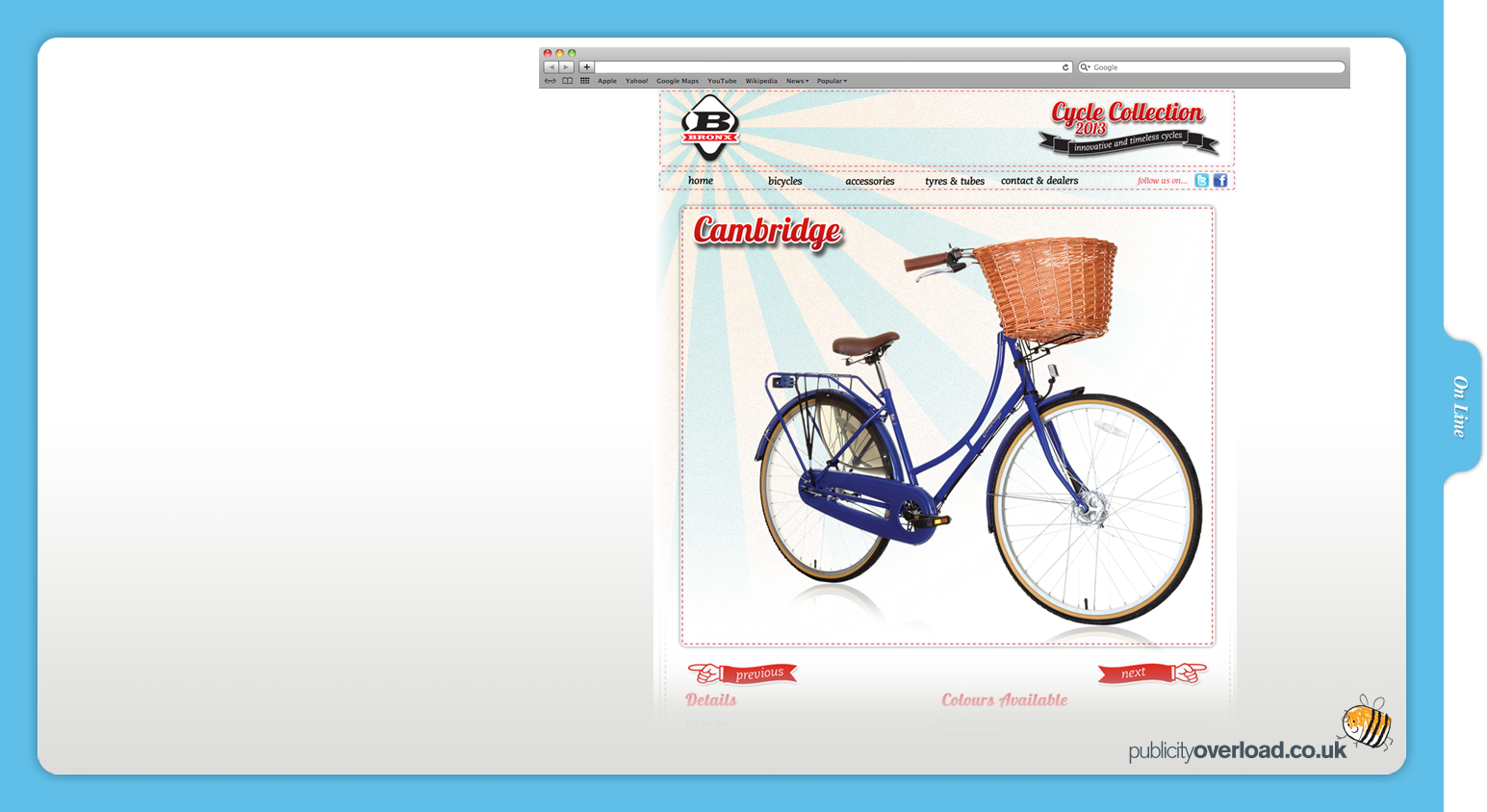 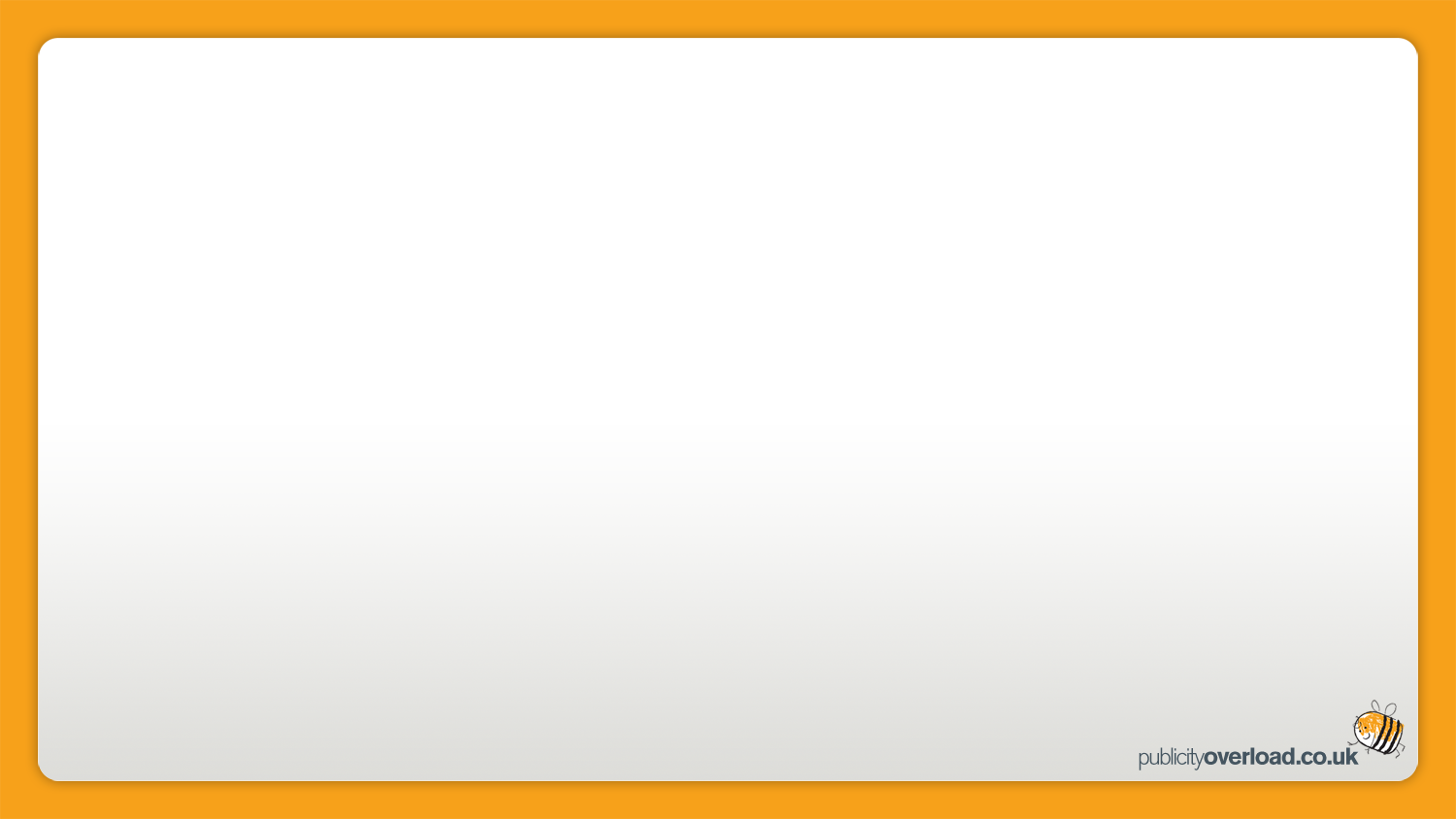 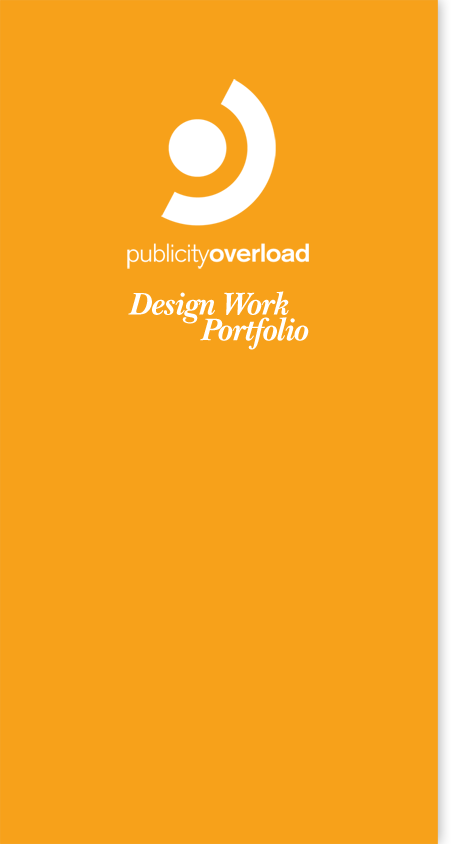 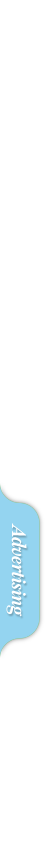 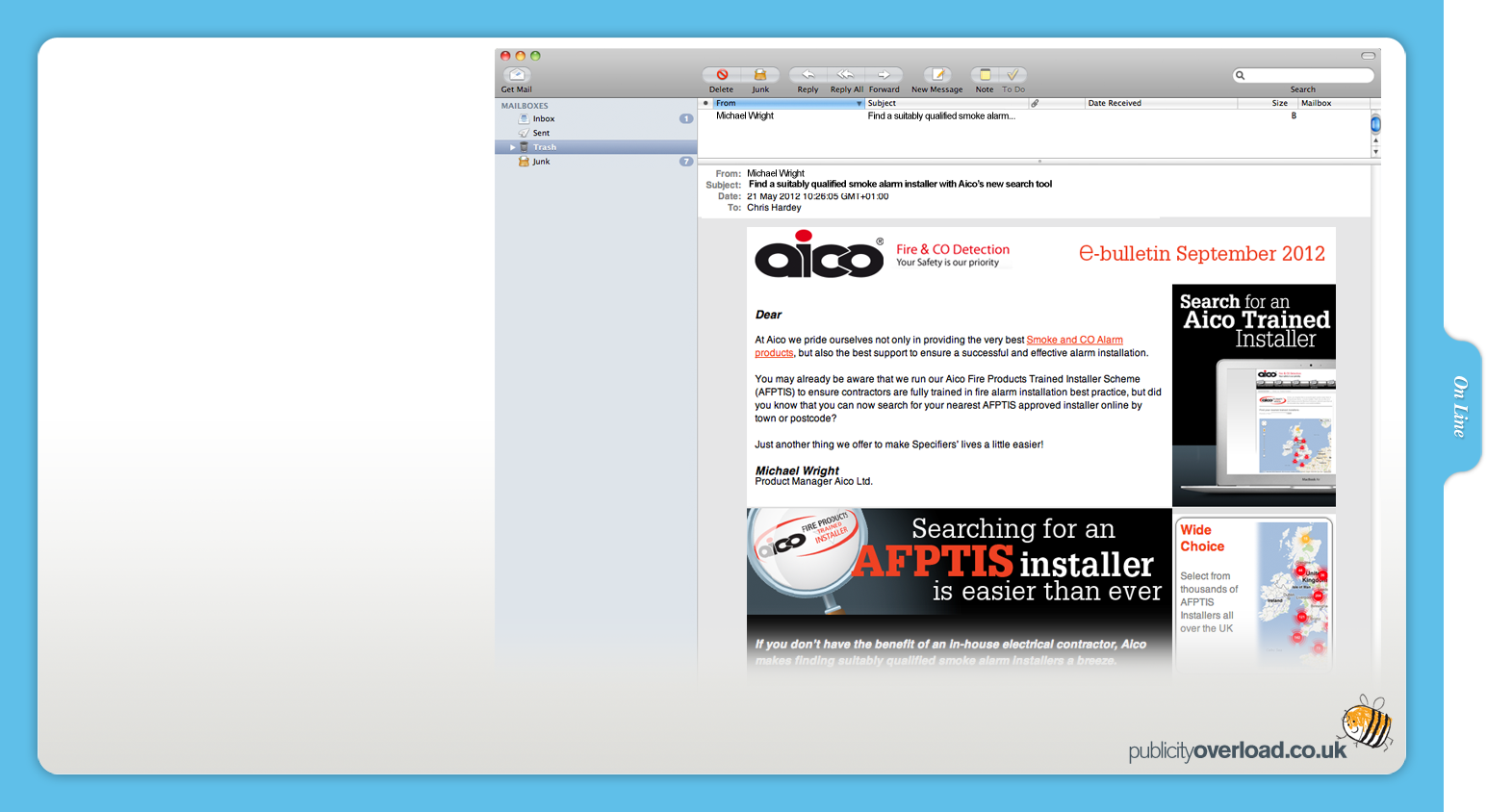 Websites

Detailed product information on the website
Design for Print
Welcome to our portfolio

Here are just a few examples of our recent work for you to view
Lorem ipsum dolor sit amet, consectetur adipiscing elit. Cras sem ipsum, congue a tempus eu, pretium at est. Donec imperdiet vestibulum hendrerit. Mauris nec ligula enim. Pellentesque habitant morbi tristique senectus et netus et malesuada fames ac turpis egestas.
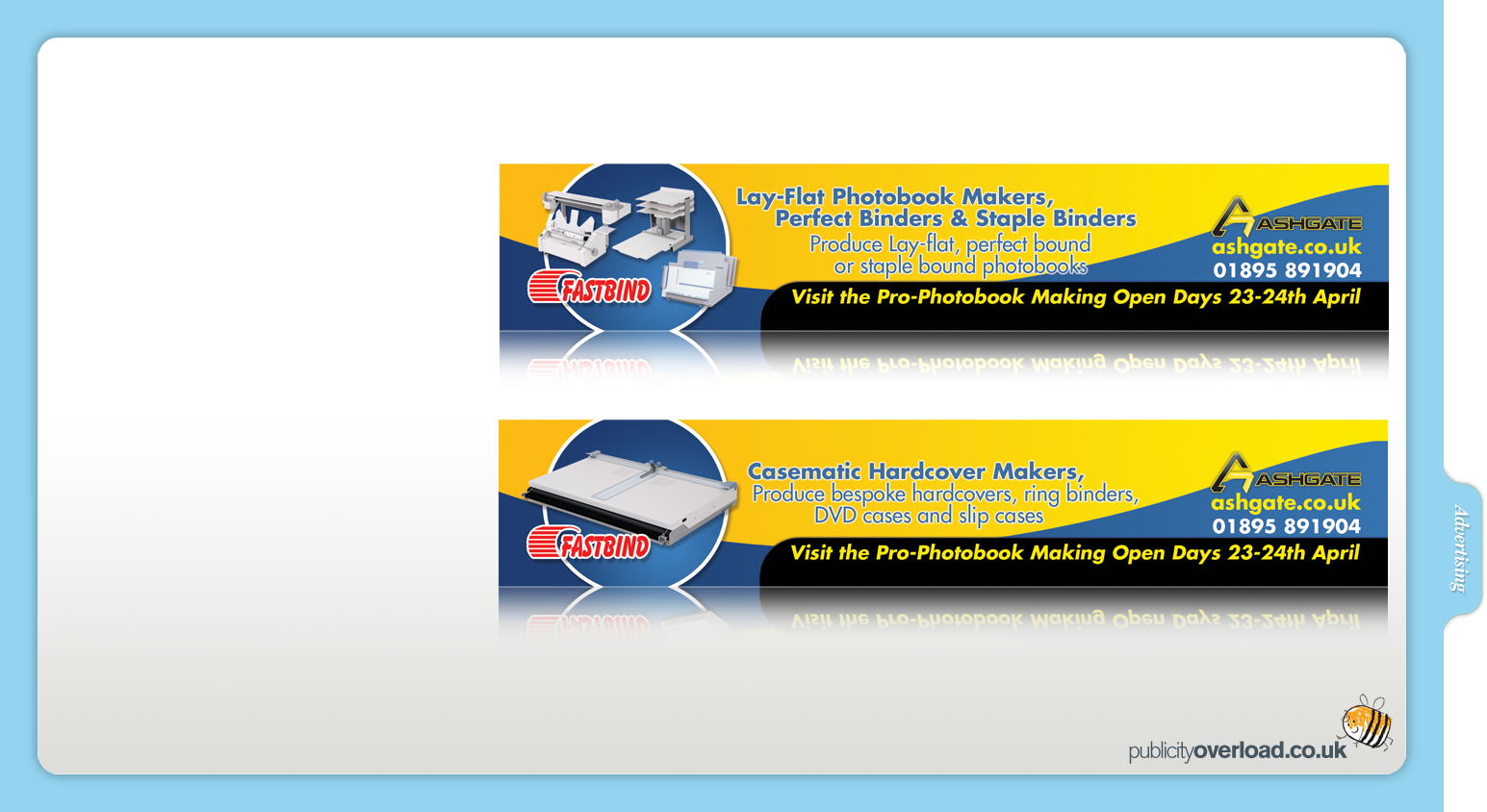 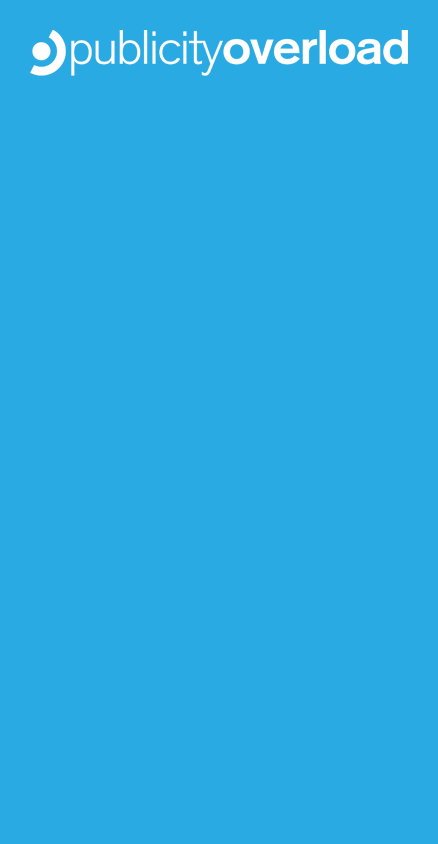 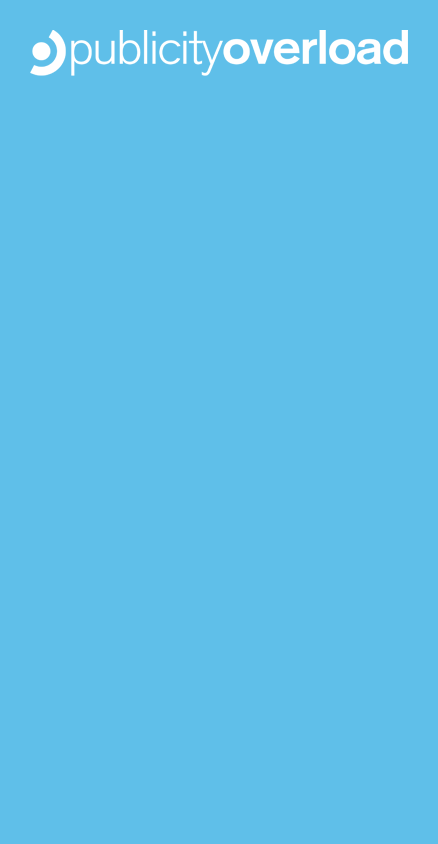 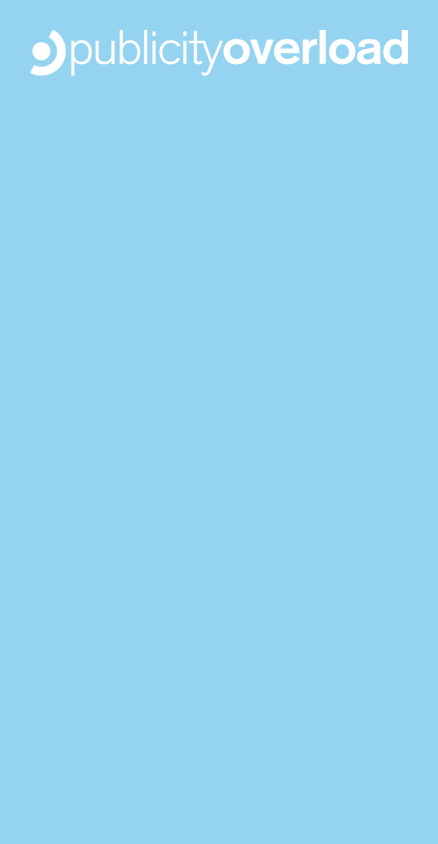 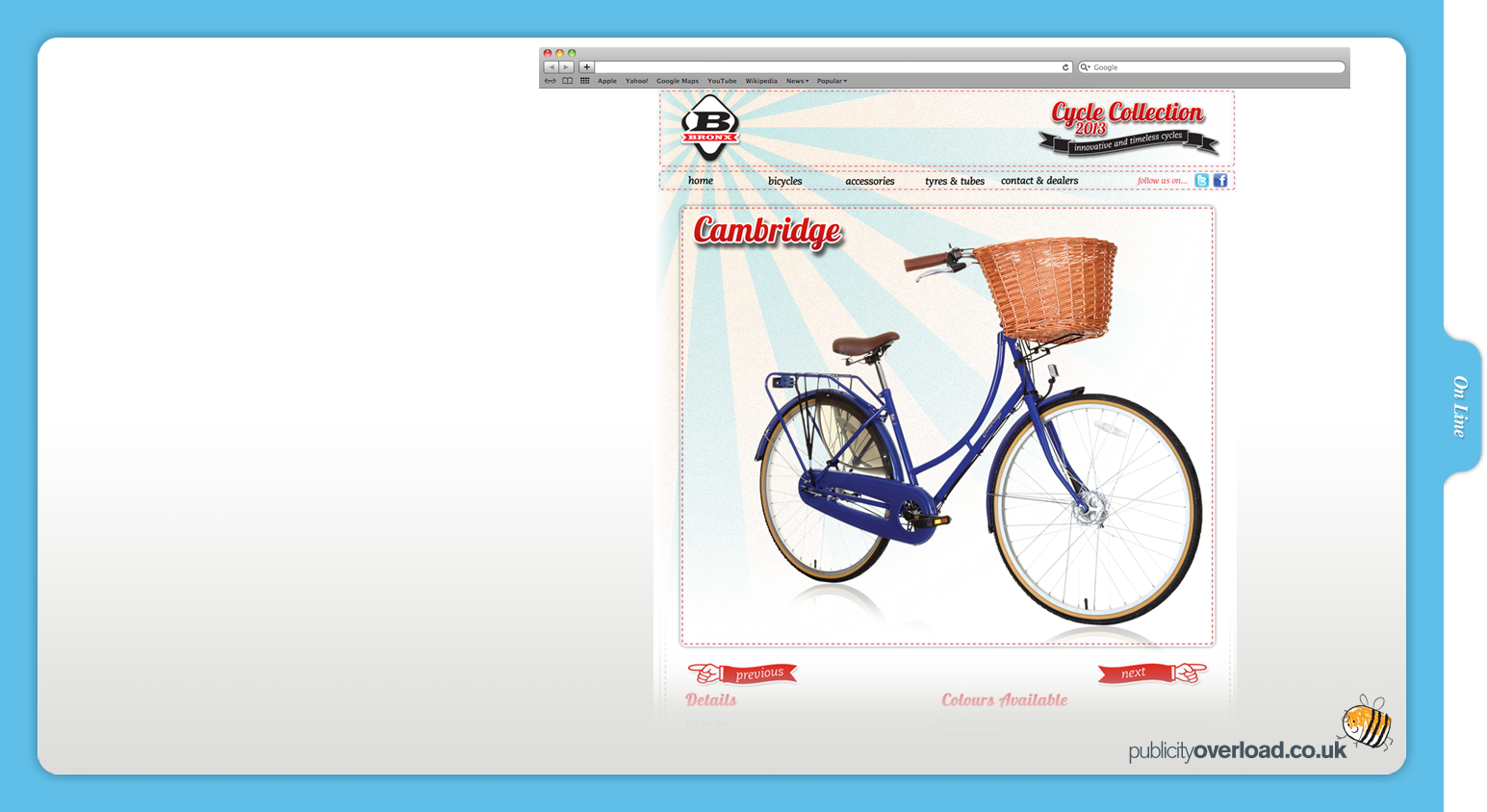 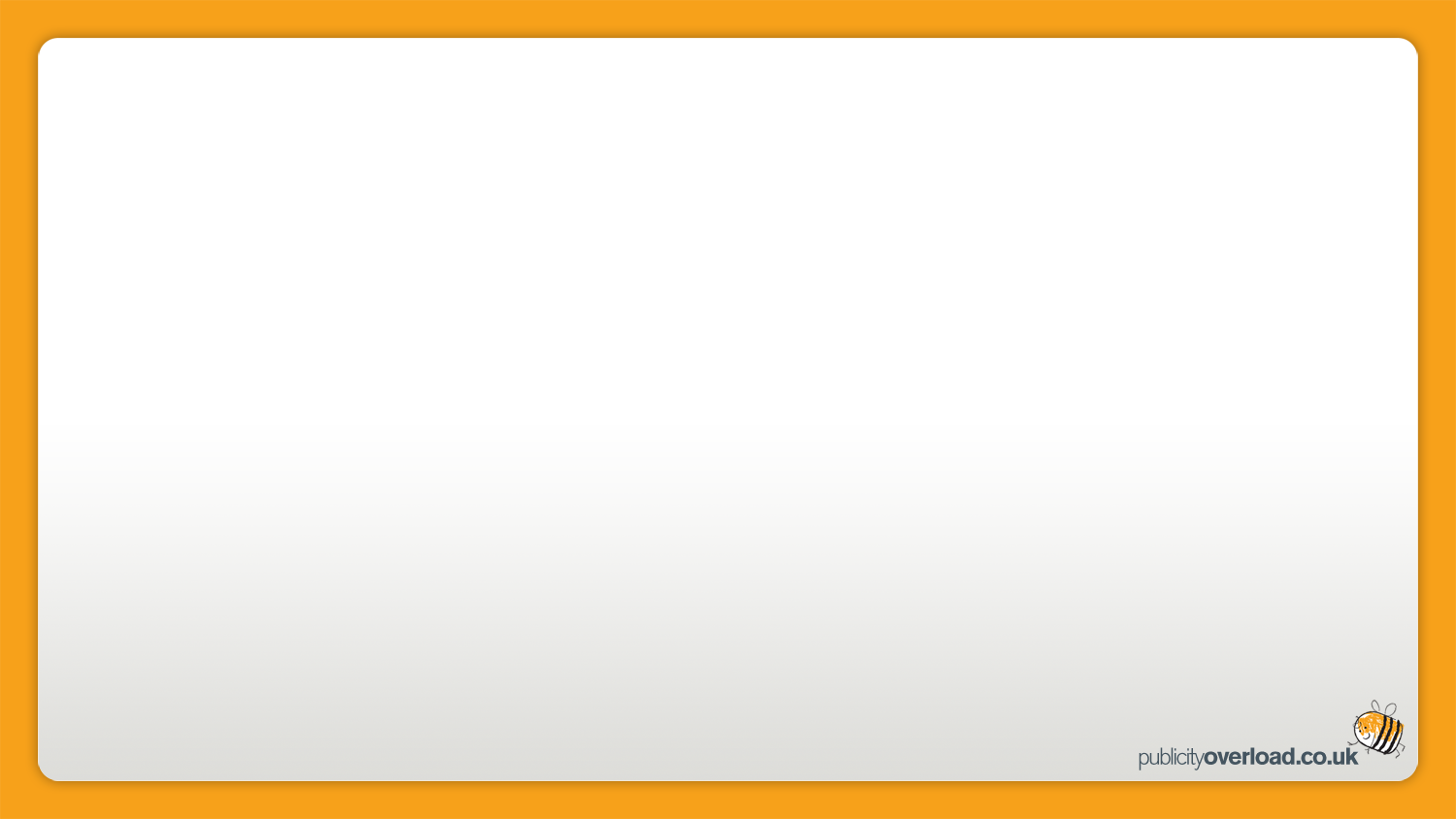 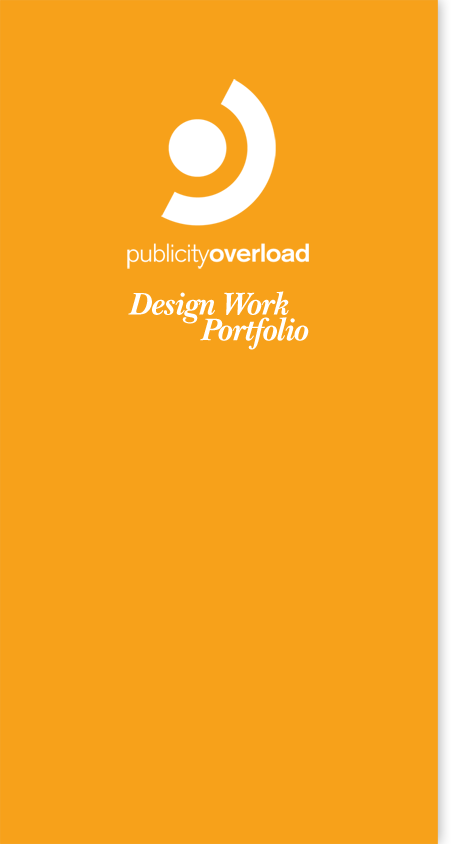 Websites

Detailed product information on the website
Advertising

Magazine adverts for print finishing company
Design for Print
Welcome to our portfolio

Here are just a few examples of our recent work for you to view
Lorem ipsum dolor sit amet, consectetur adipiscing elit. Cras sem ipsum, congue a tempus eu, pretium at est. Donec imperdiet vestibulum hendrerit. Mauris nec ligula enim. Pellentesque habitant morbi tristique senectus et netus et malesuada fames ac turpis egestas.
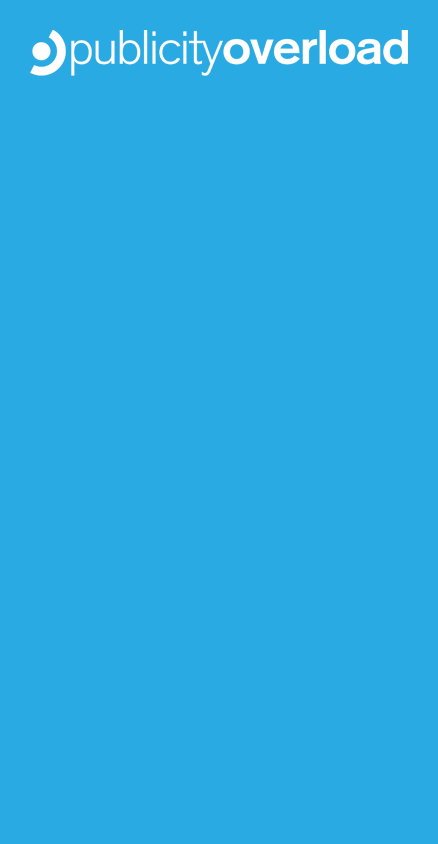 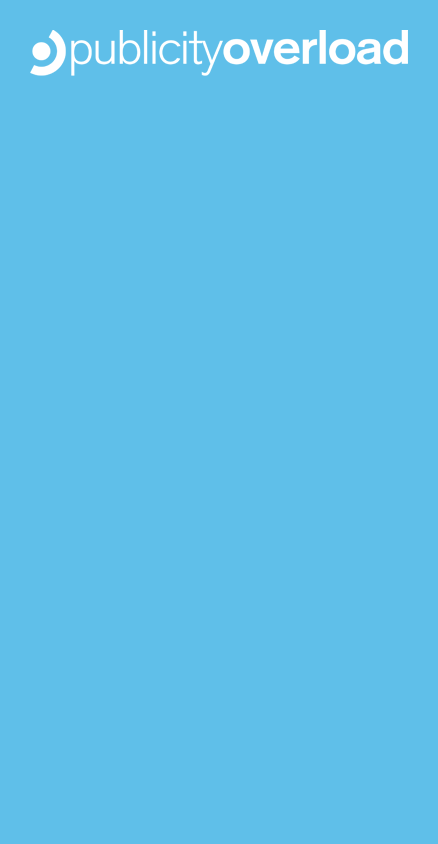 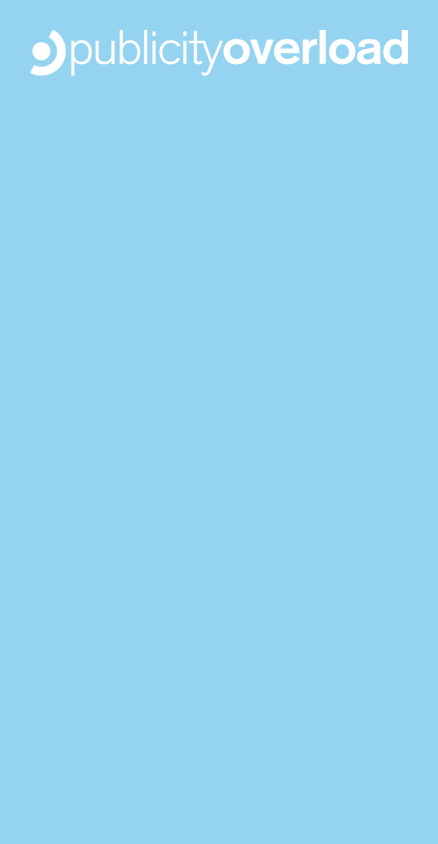 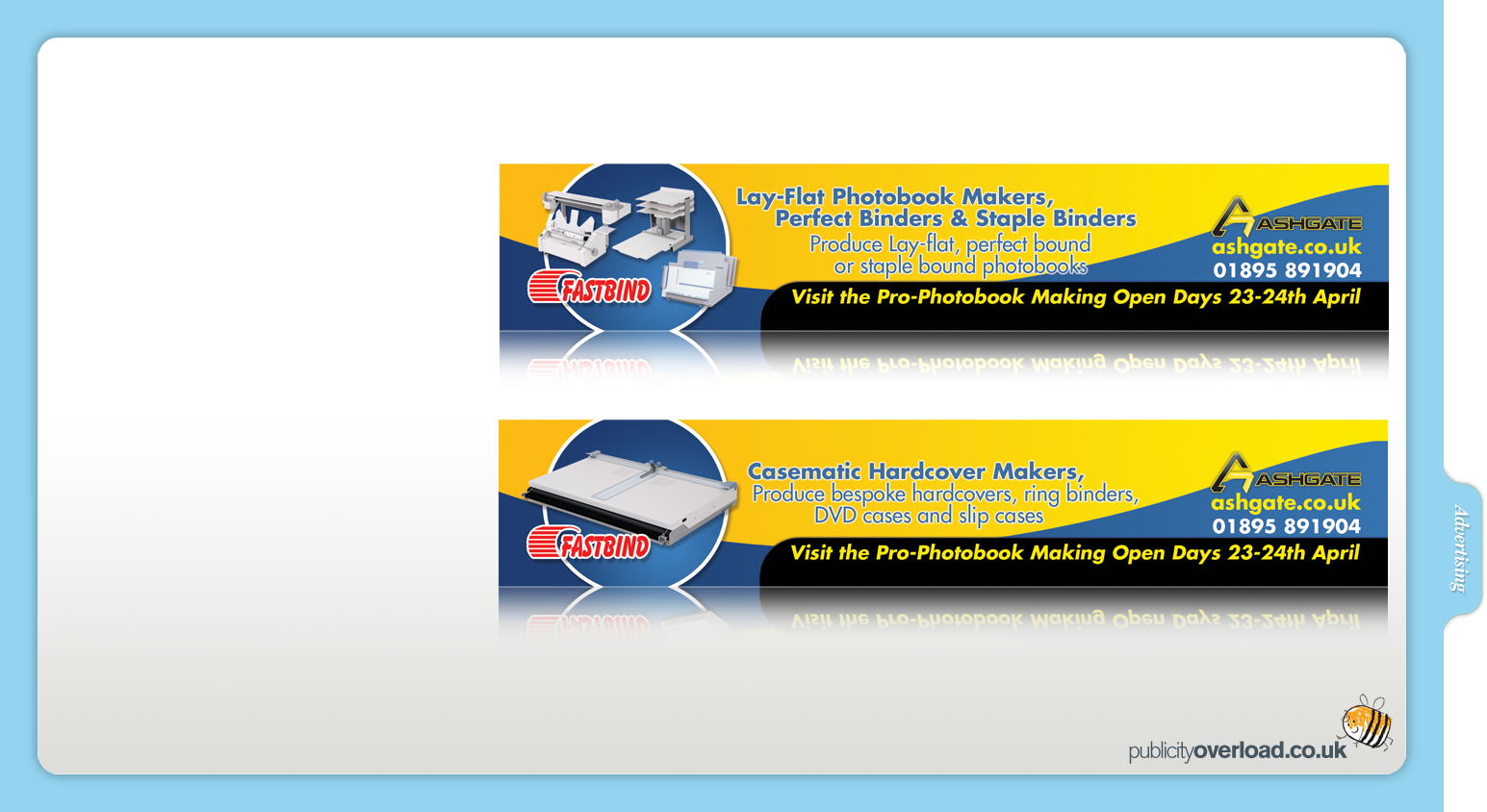 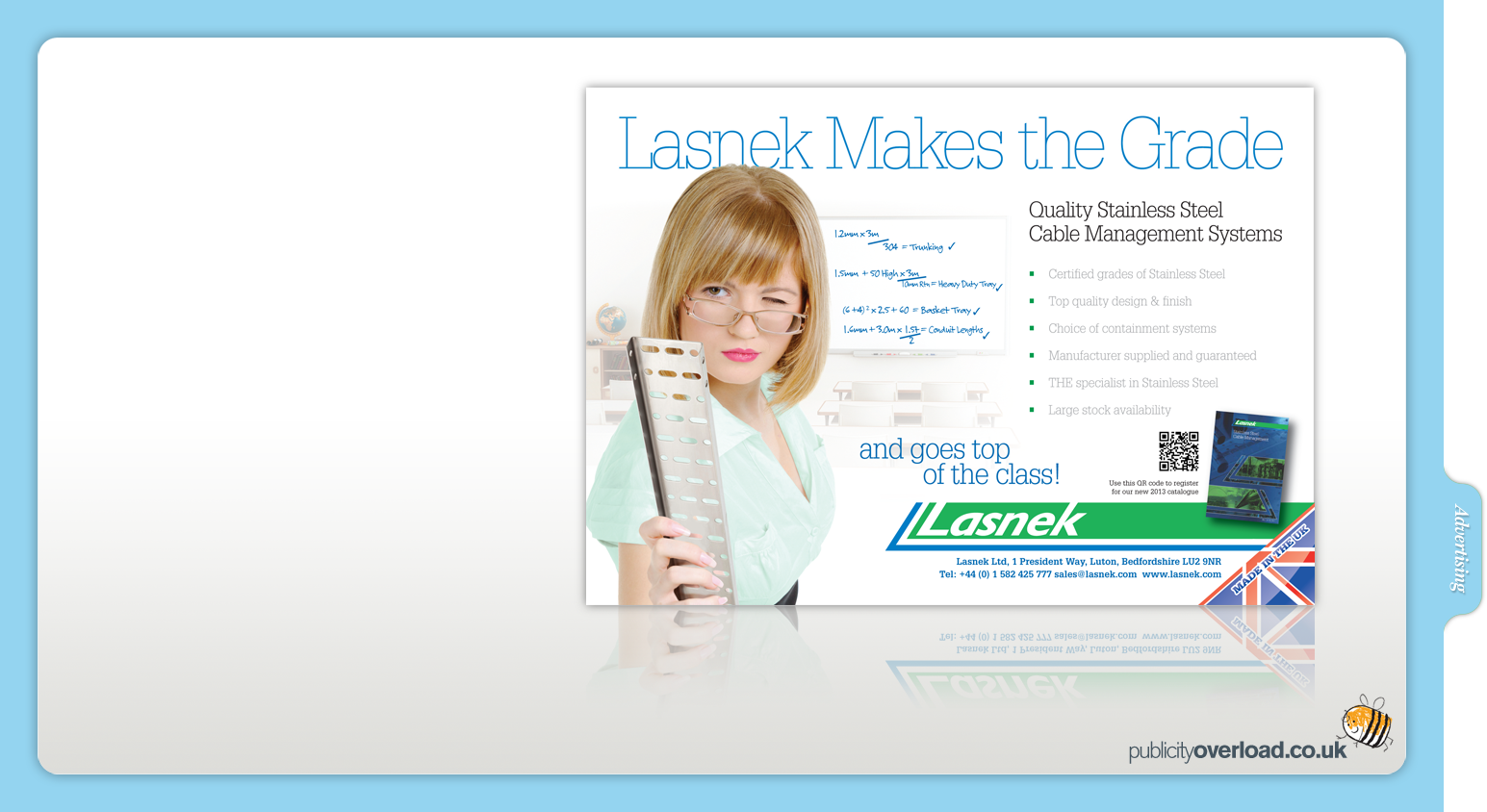 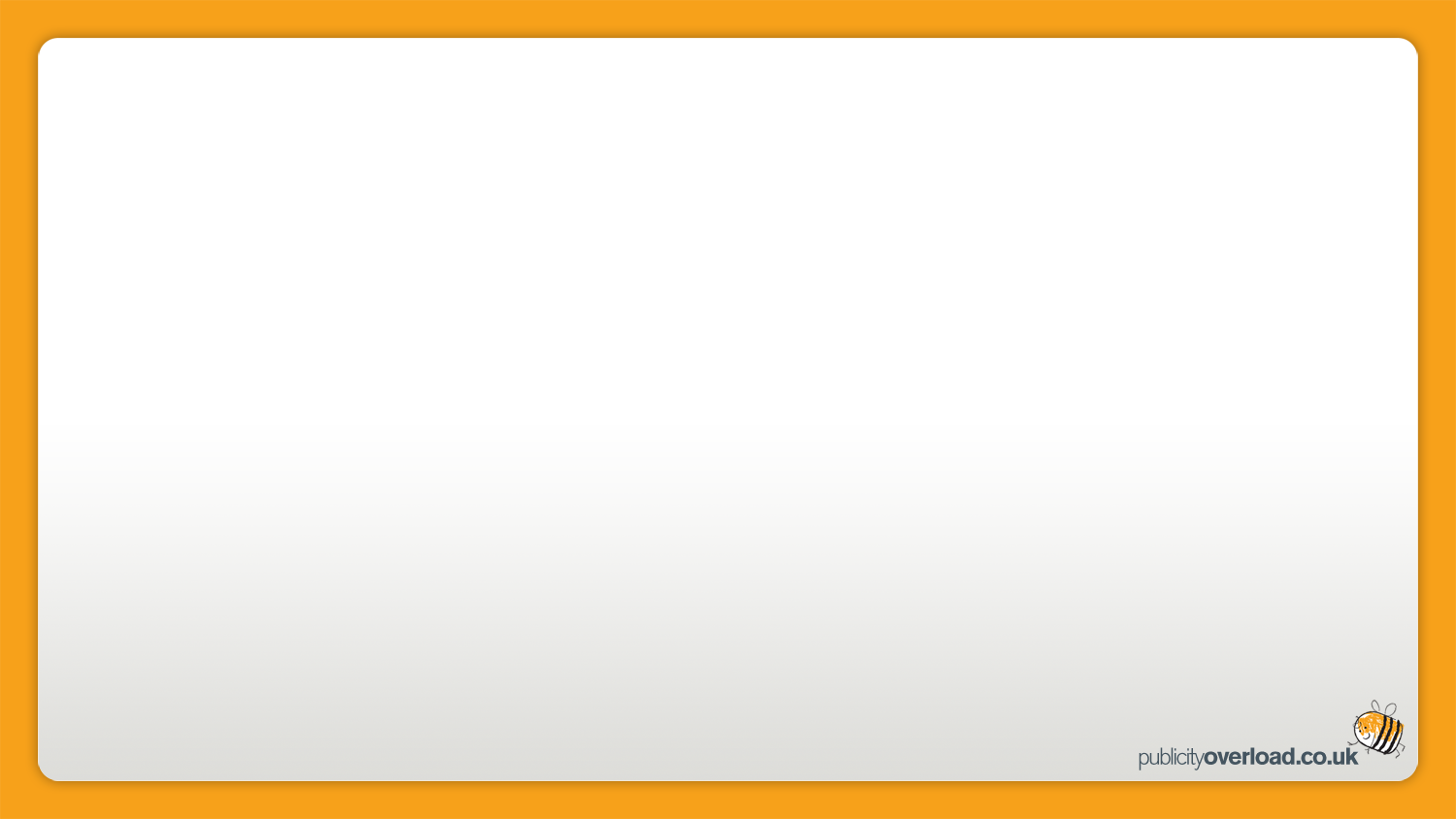 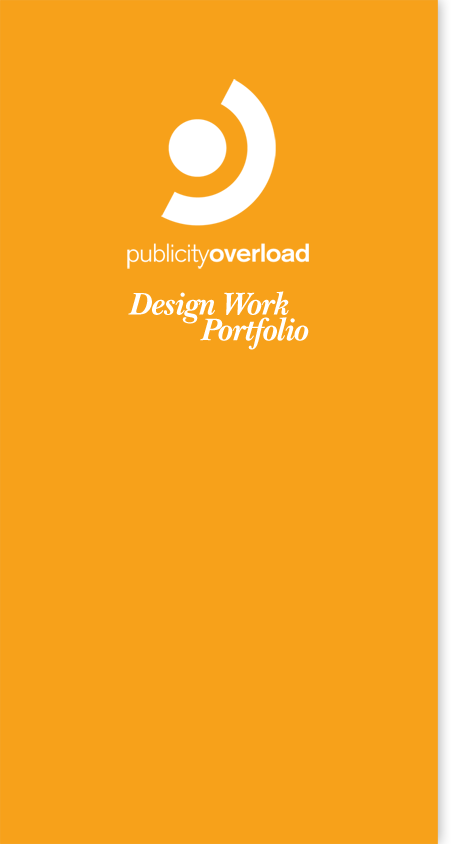 On Line
Advertising

½ Page advert for conduit installer and manufacturer
Design for Print
Welcome to our portfolio

Here are just a few examples of our recent work for you to view
Lorem ipsum dolor sit amet, consectetur adipiscing elit. Cras sem ipsum, congue a tempus eu, pretium at est. Donec imperdiet vestibulum hendrerit. Mauris nec ligula enim. Pellentesque habitant morbi tristique senectus et netus et malesuada fames ac turpis egestas.
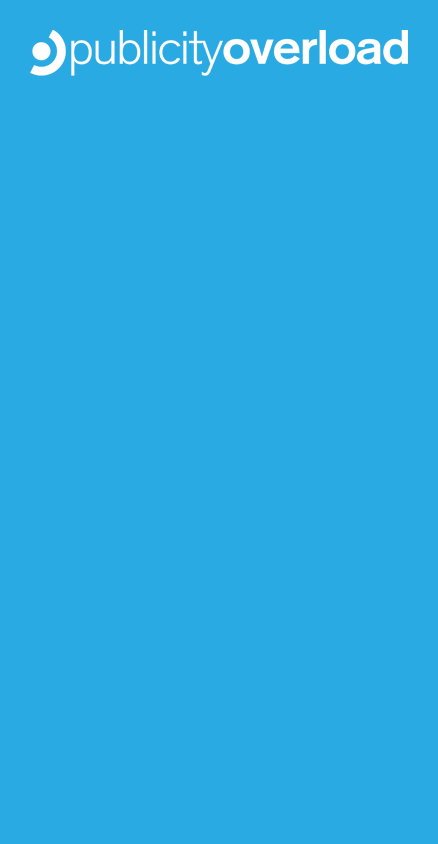 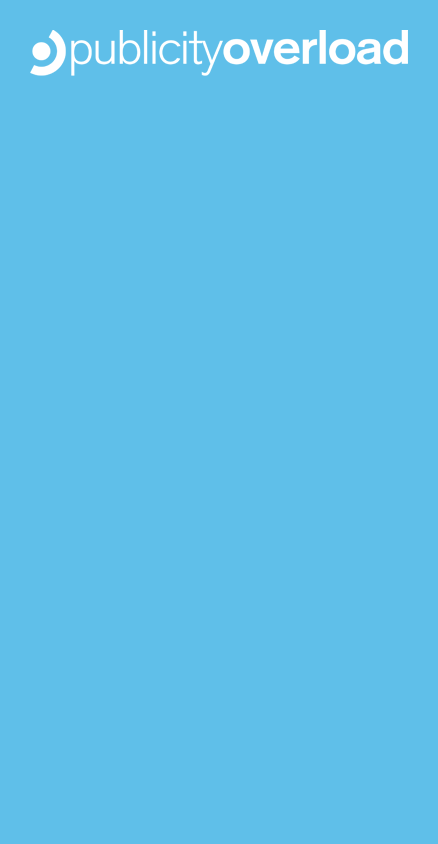 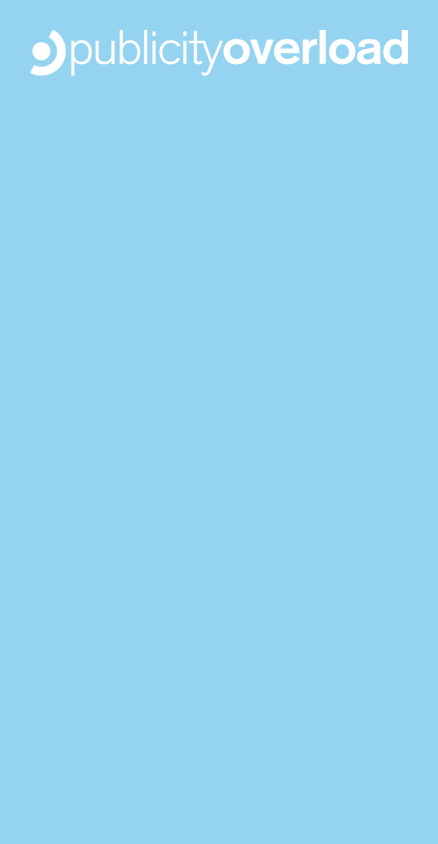 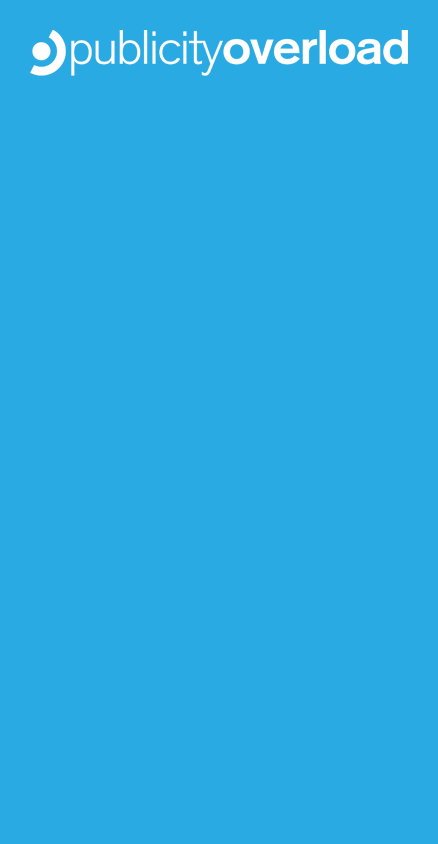 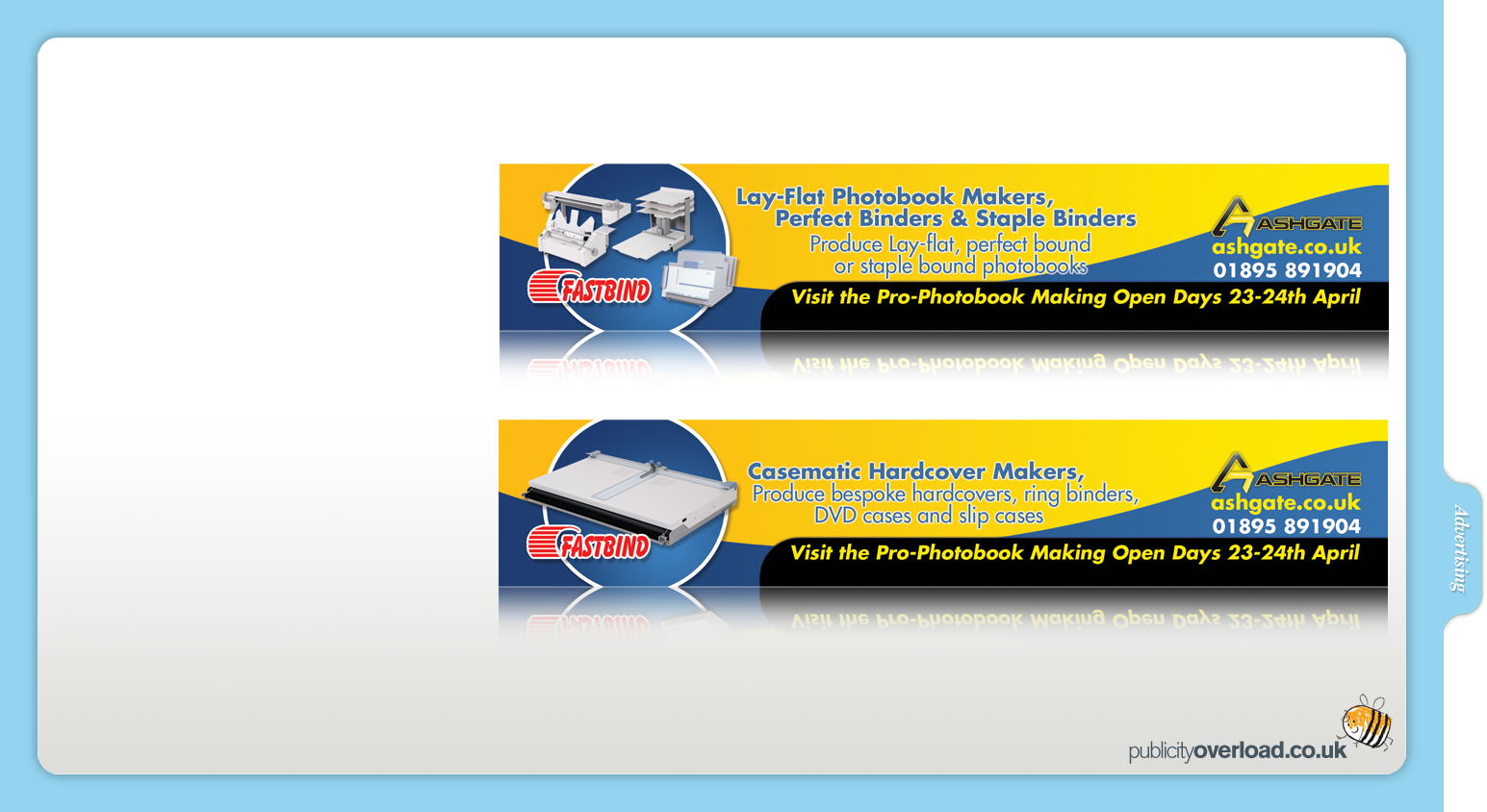 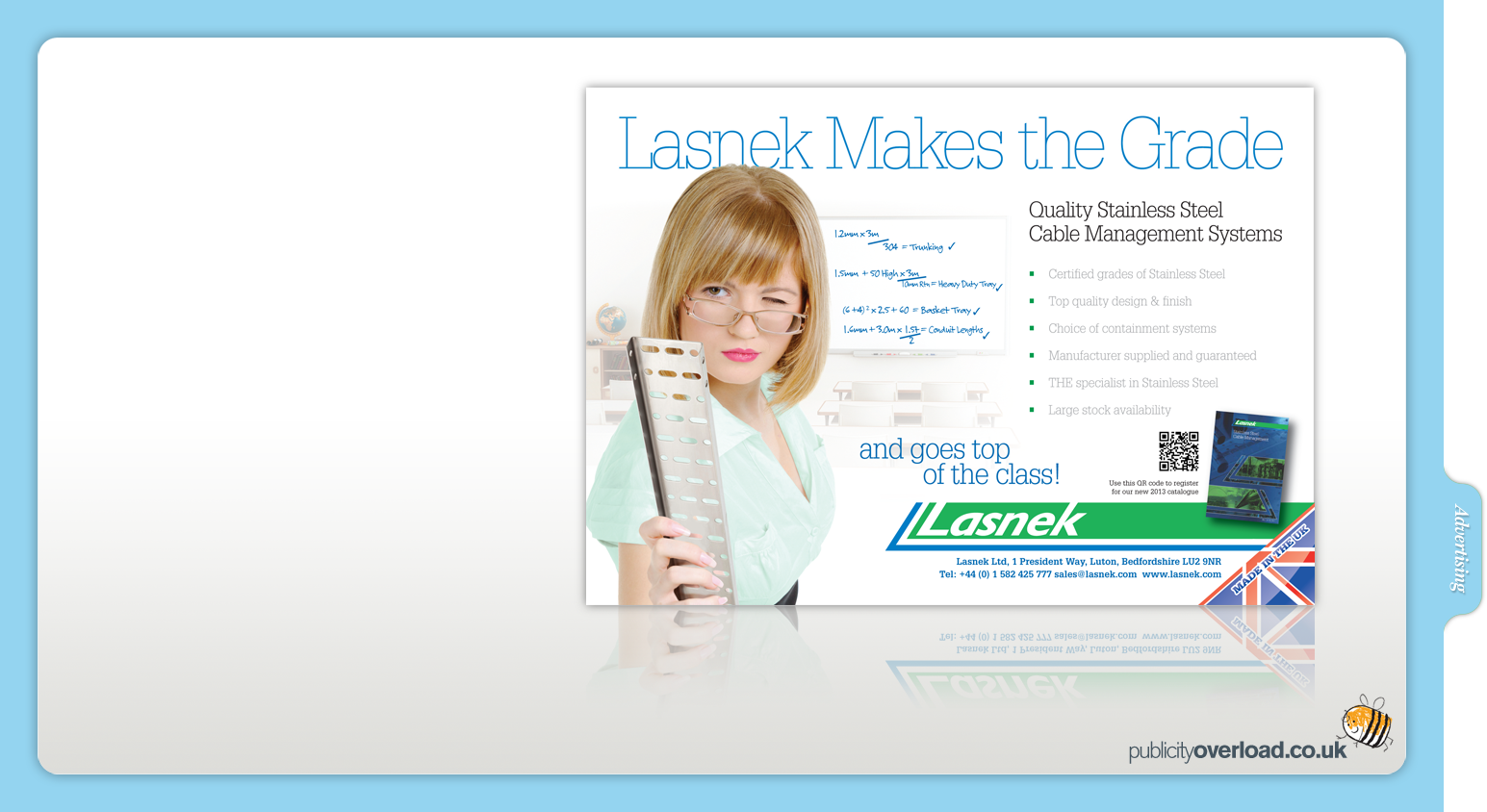 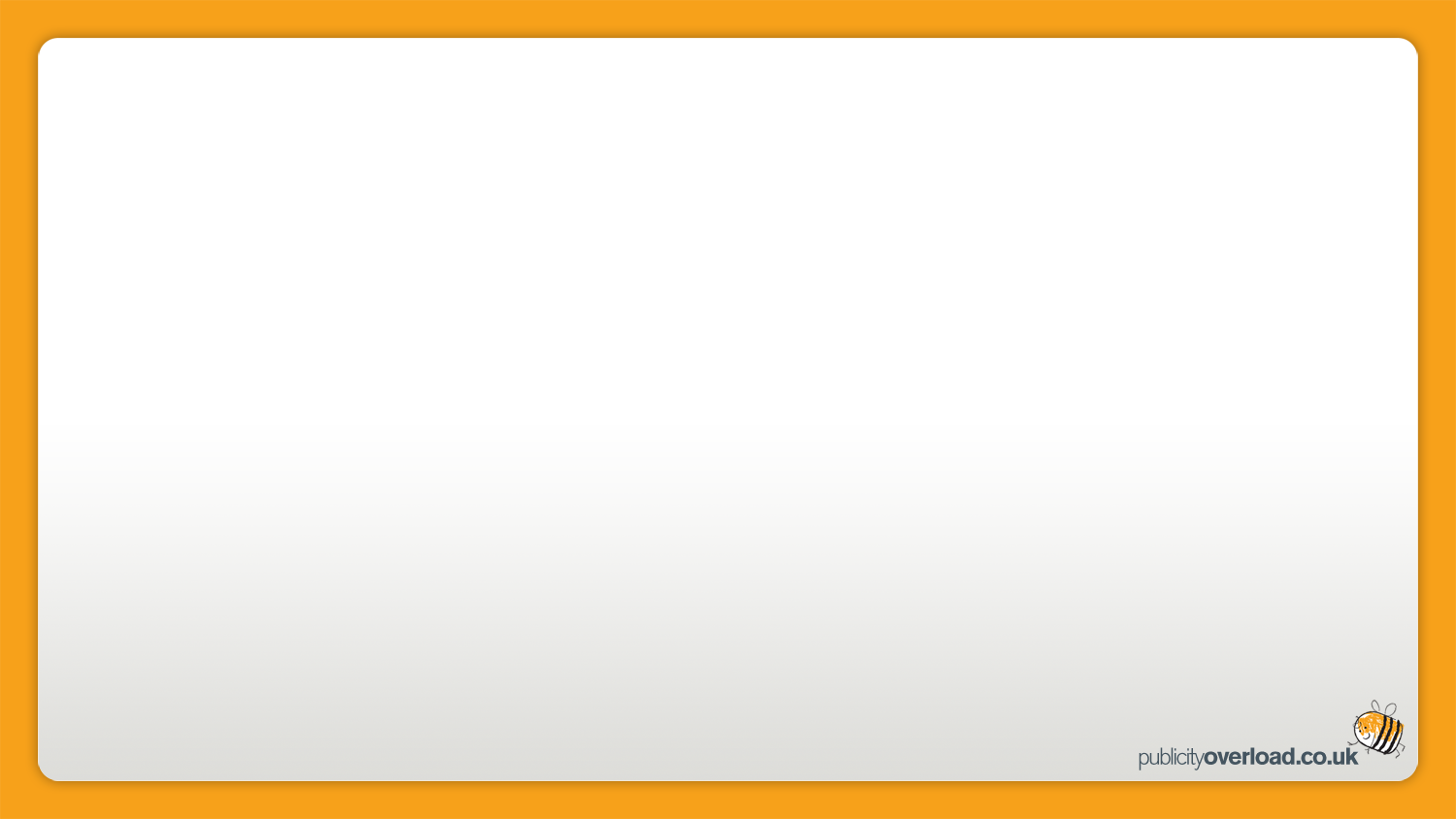 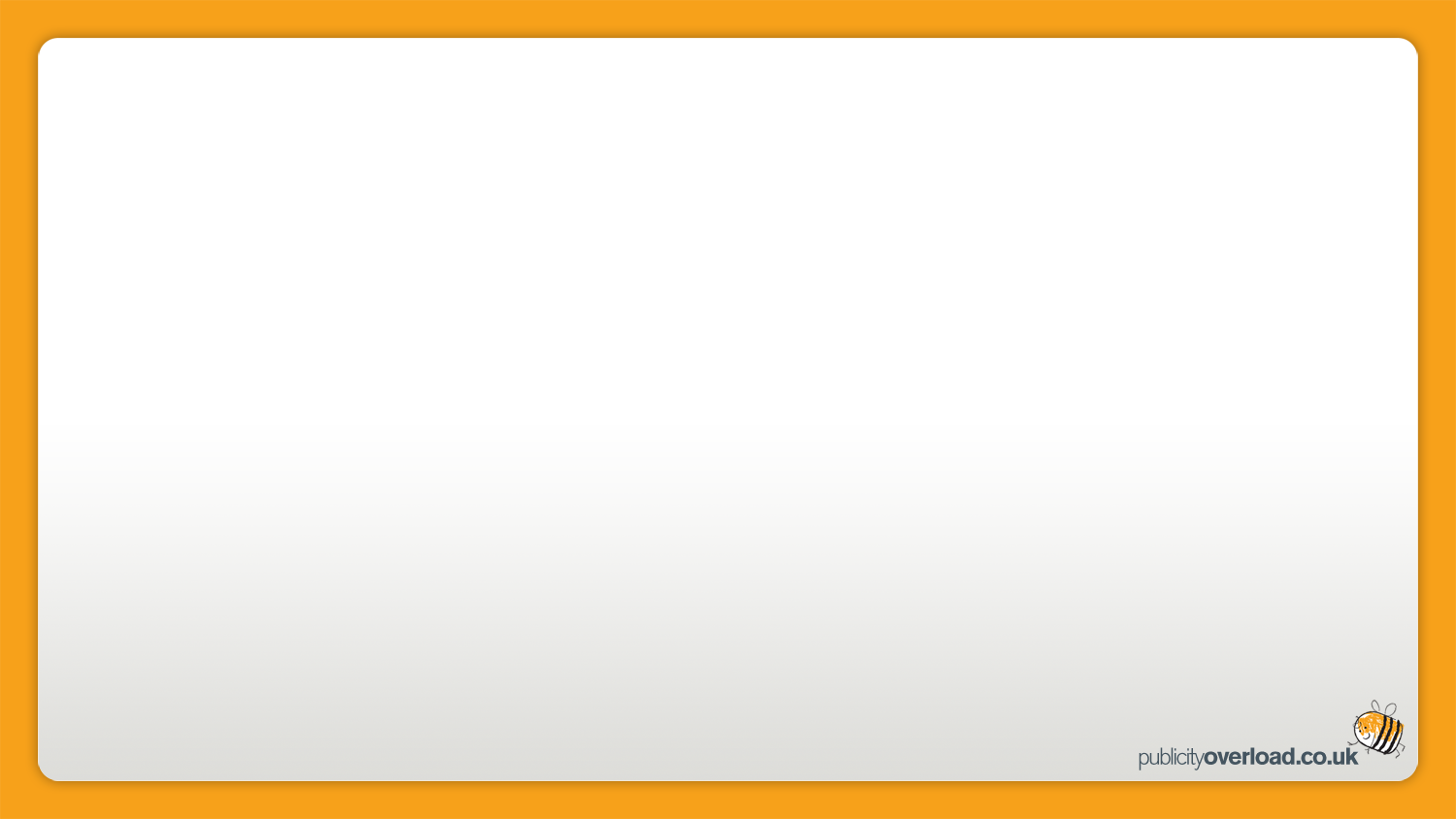 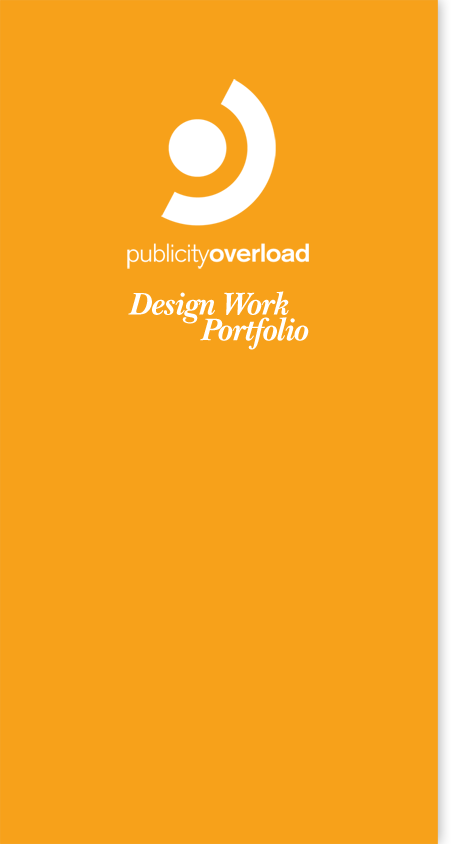 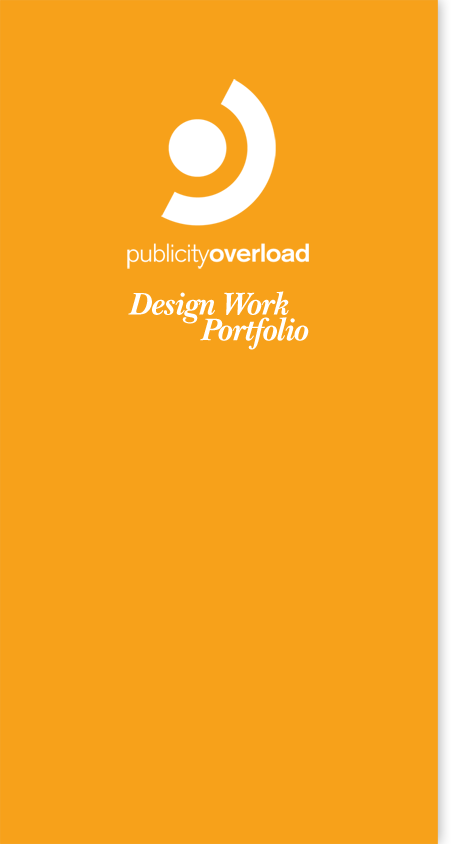 On Line
Advertising

½ Page advert for conduit installer and manufacturer
Design for Print
Design for Print
Welcome to our portfolio

Here are just a few examples of our recent work for you to view
For more on our current projects visit our website
publicityoverload.co.uk
Lorem ipsum dolor sit amet, consectetur adipiscing elit. Cras sem ipsum, congue a tempus eu, pretium at est. Donec imperdiet vestibulum hendrerit. Mauris nec ligula enim. Pellentesque habitant morbi tristique senectus et netus et malesuada fames ac turpis egestas.
Lorem ipsum dolor sit amet, consectetur adipiscing elit. Cras sem ipsum, congue a tempus eu, pretium at est. Donec imperdiet vestibulum hendrerit. Mauris nec ligula enim. Pellentesque habitant morbi tristique senectus et netus et malesuada fames ac turpis egestas.
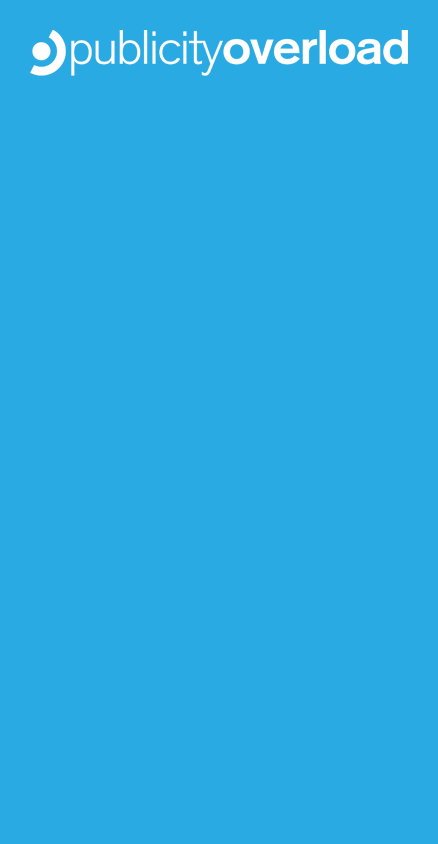 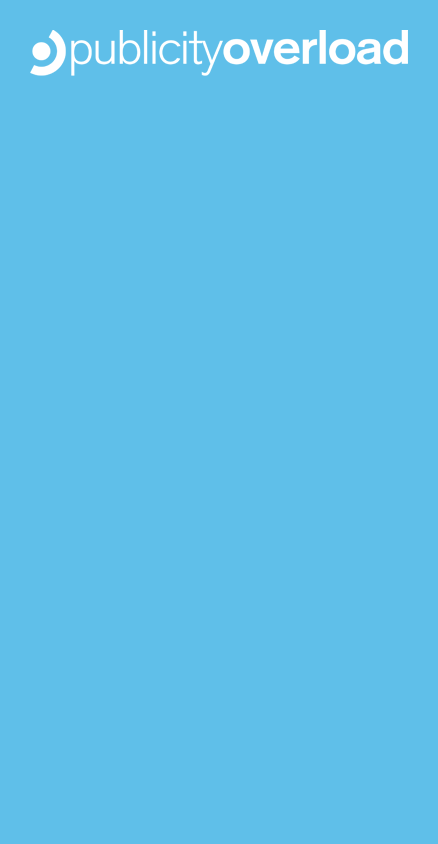 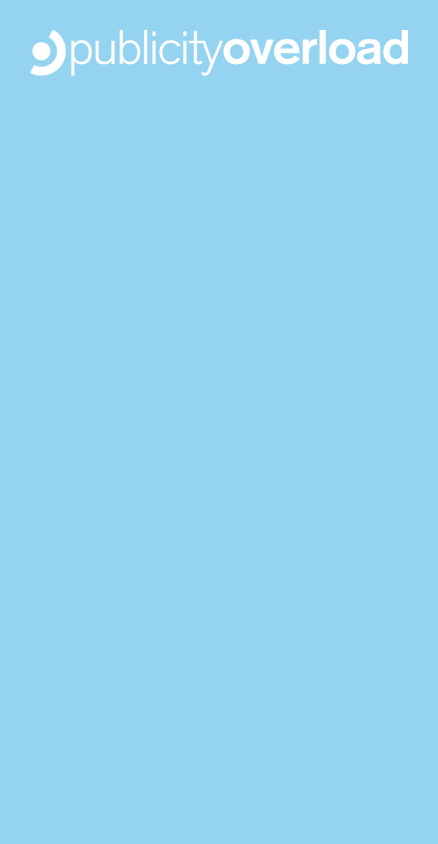 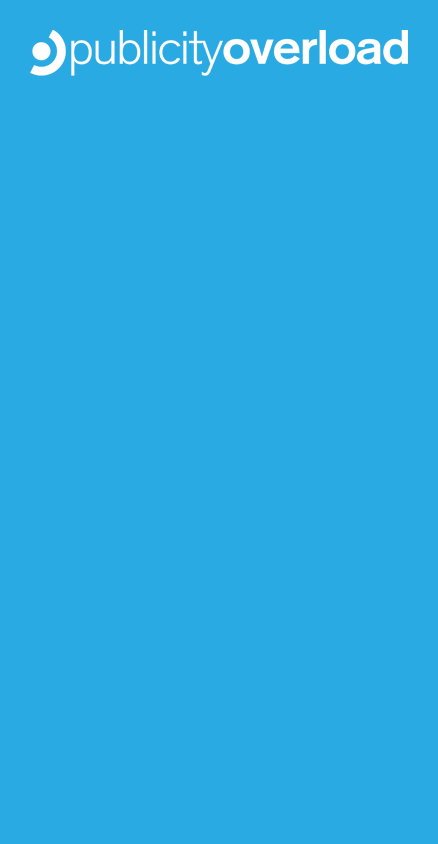 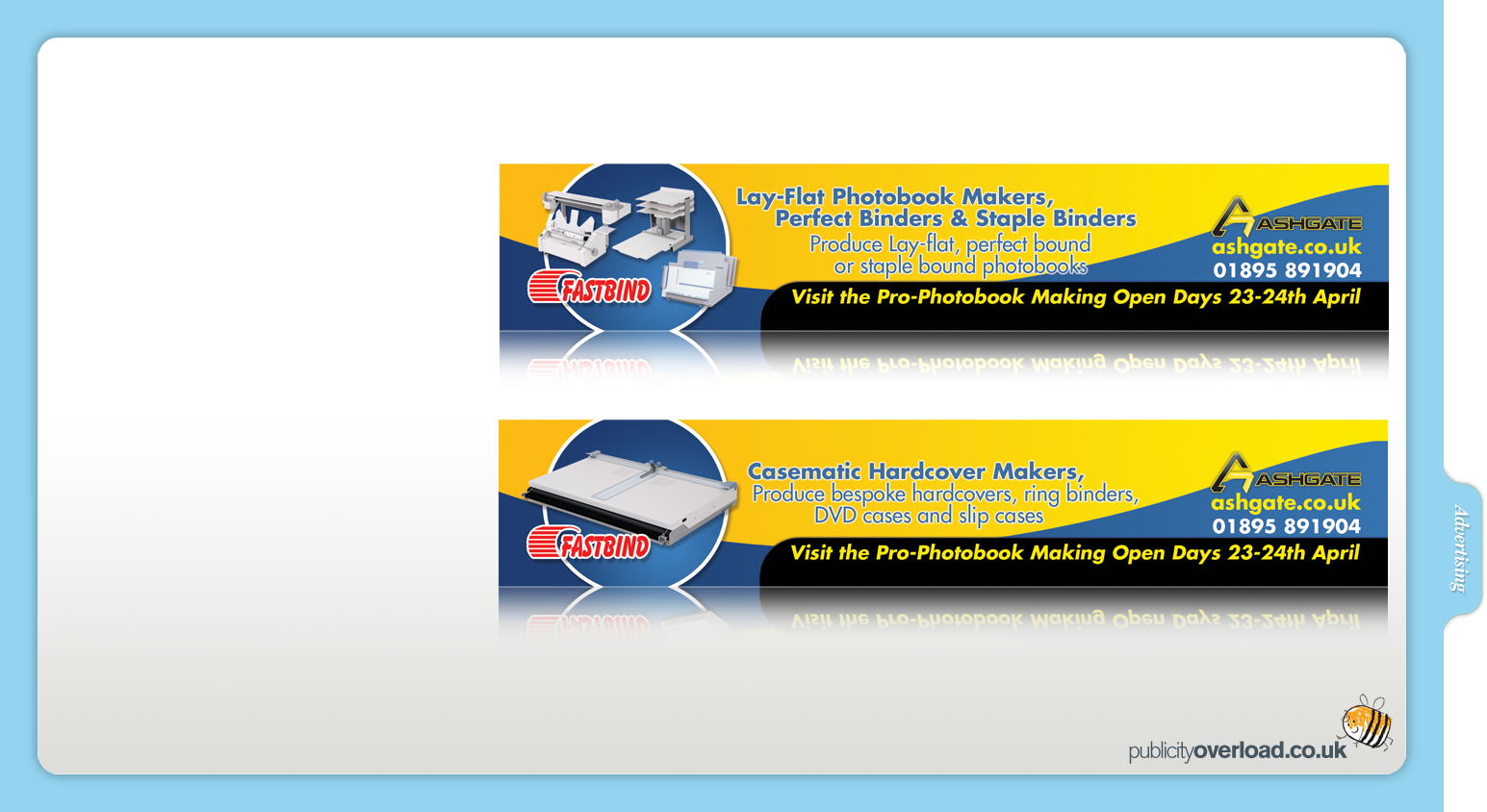 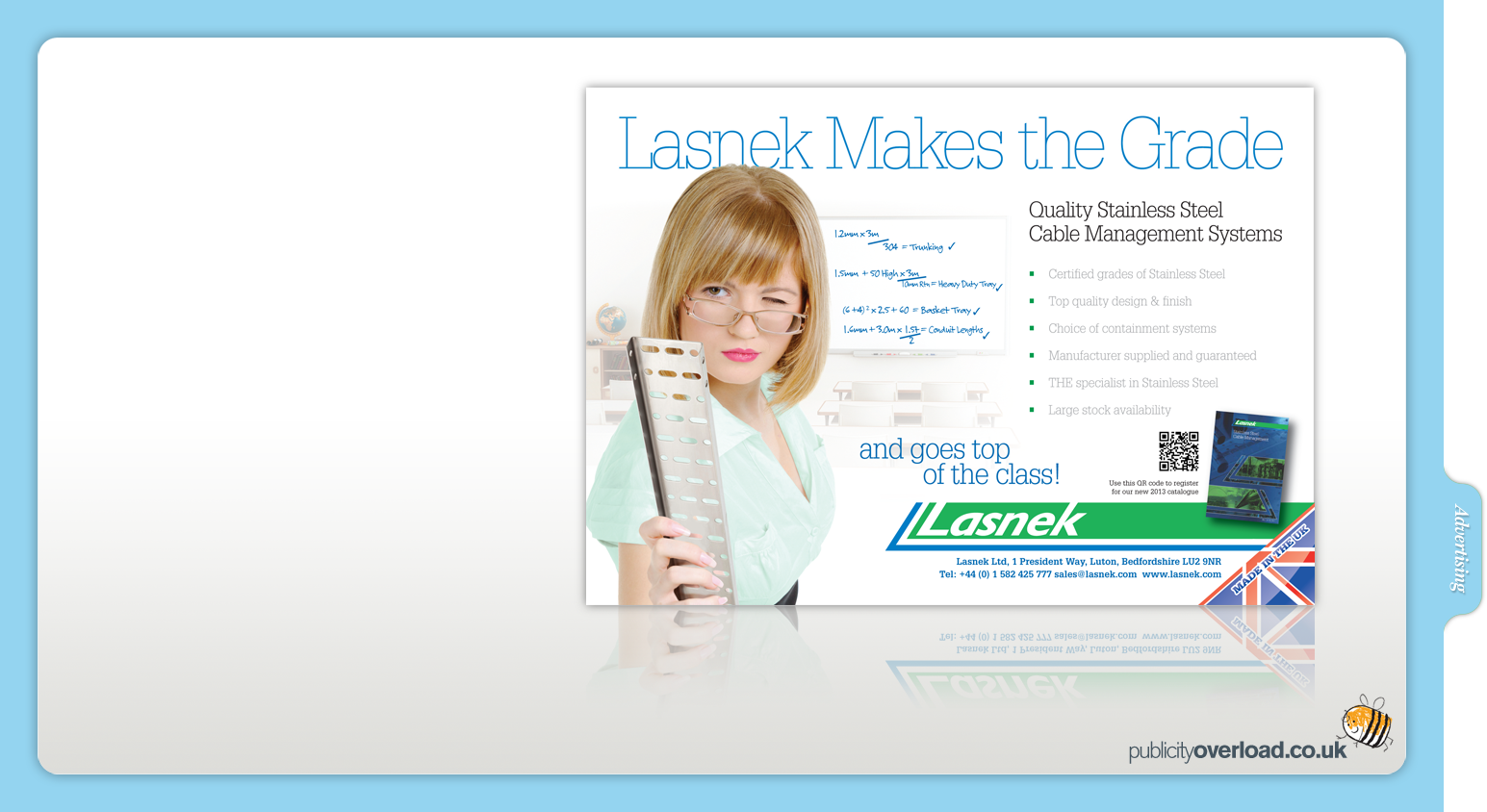 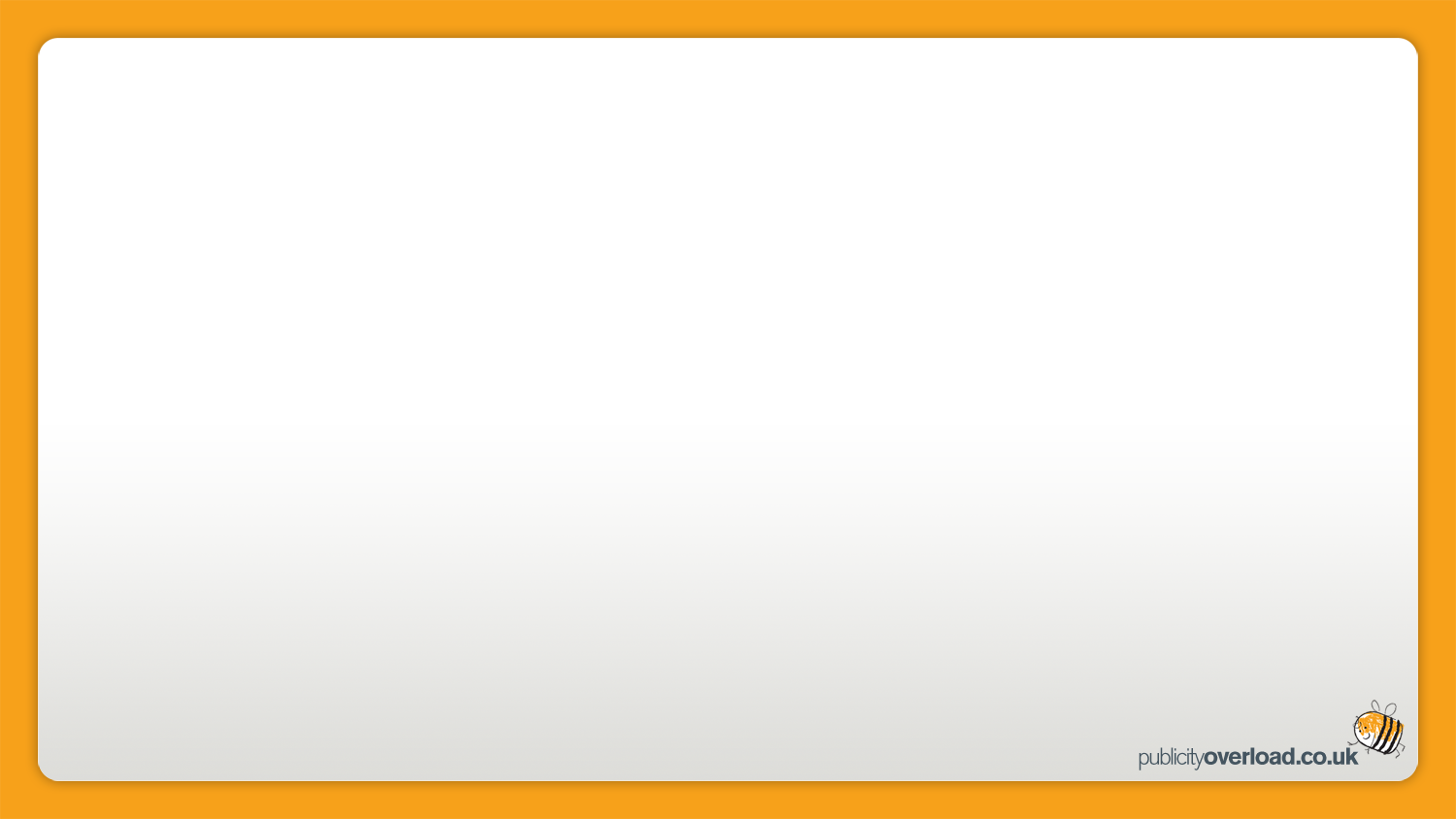 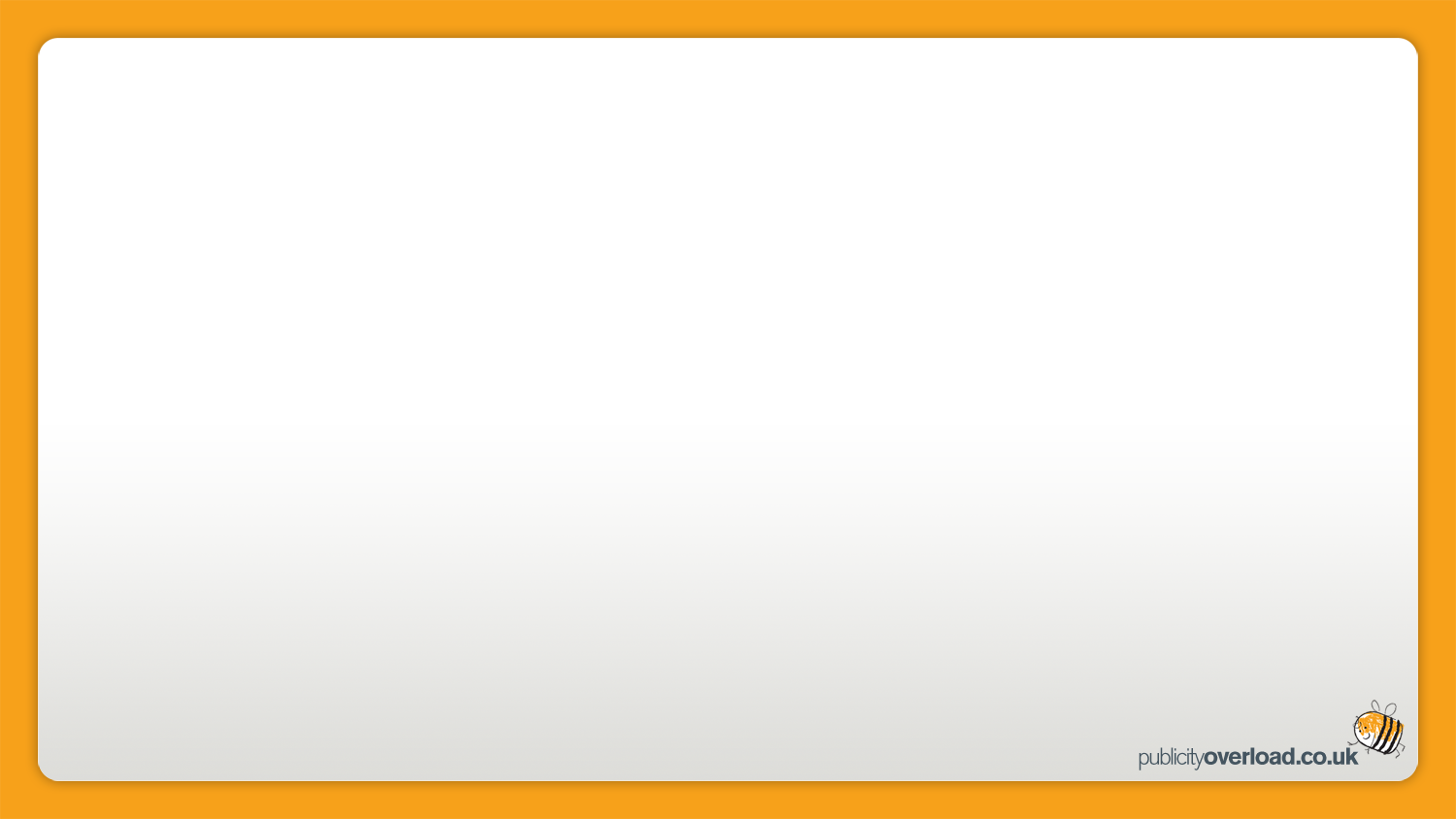 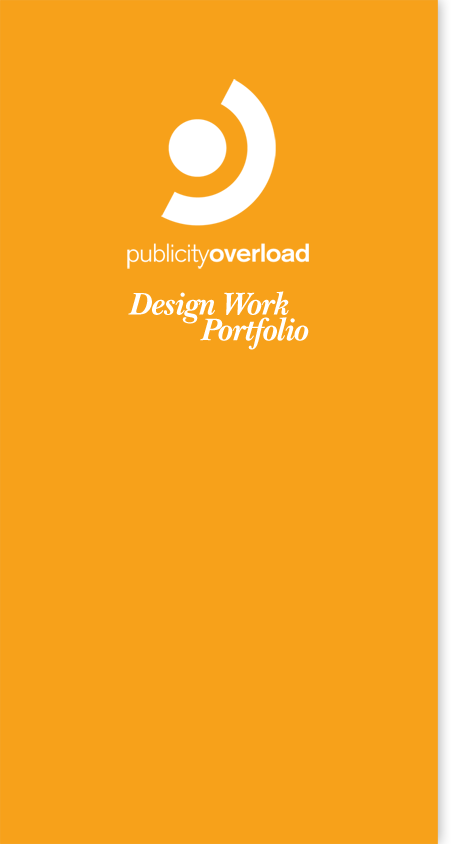 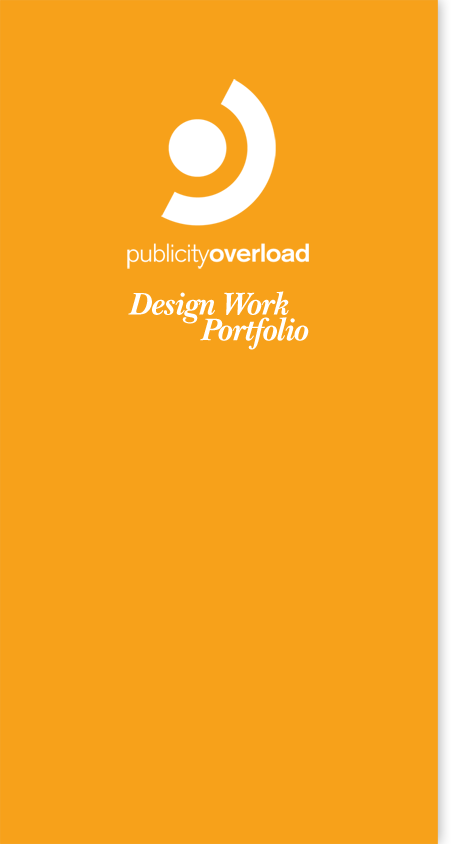 On Line
Advertising

½ Page advert for conduit installer and manufacturer
Design for Print
Design for Print
Welcome to our portfolio

Here are just a few examples of our recent work for you to view
For more on our current projects visit our website
publicityoverload.co.uk
Lorem ipsum dolor sit amet, consectetur adipiscing elit. Cras sem ipsum, congue a tempus eu, pretium at est. Donec imperdiet vestibulum hendrerit. Mauris nec ligula enim. Pellentesque habitant morbi tristique senectus et netus et malesuada fames ac turpis egestas.
Lorem ipsum dolor sit amet, consectetur adipiscing elit. Cras sem ipsum, congue a tempus eu, pretium at est. Donec imperdiet vestibulum hendrerit. Mauris nec ligula enim. Pellentesque habitant morbi tristique senectus et netus et malesuada fames ac turpis egestas.